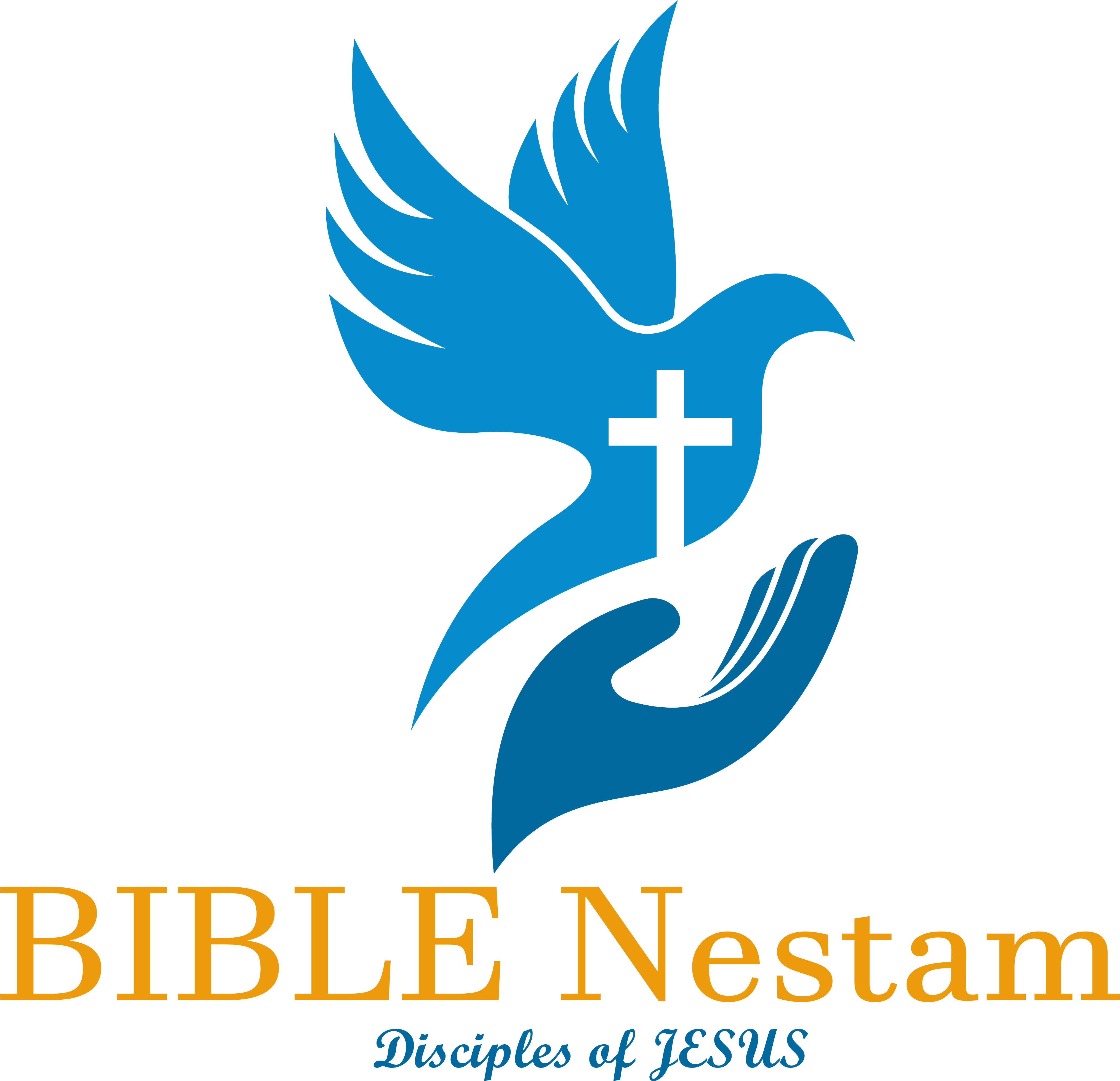 నిర్గమకాండము
అధ్యాయము 1

పరిశుద్ధ గ్రంధము

www.TeluguBibleStudy.com
అధ్యాయము 1
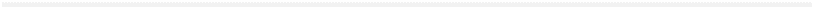 1:1 ఐగుప్తులోనికి యాకోబుతో వచ్చిన ఇశ్రాయేలీయుల పేరులు ఏవనగా, రూబేను షిమ్యోను లేవి యూదా ఇశ్శాఖారు జెబూలూను బెన్యామీను.
1:2 దాను నఫ్తాలి గాదు ఆషేరు.
1:3 వీరిలో ప్రతివాడును తన తన కుటుంబముతో వచ్చెను.
1:4 యాకోబు గర్భమున పుట్టినవారందరు డెబ్బదిమంది. 
1:5 అప్పటికి యోసేపు ఐగుప్తులో ఉండెను.
అధ్యాయము 1
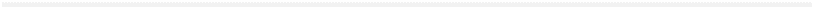 1:6 యోసేపును అతని అన్నదమ్ములందరును ఆ తరము వారందరును చనిపోయిరి.
1:7 ఇశ్రాయేలీయులు బహు సంతానము గలవారై అభివృద్ధిపొంది విస్తరించి అత్యధికముగా ప్రబలిరి; వారున్న ప్రదేశము వారితో నిండియుండెను.
1:8 అప్పుడు యోసేపును ఎరుగని క్రొత్తరాజు ఐగుప్తును ఏలనారంభించెను.
1:9 అతడు తన జనులతో ఇట్లనెను ఇదిగో ఇశ్రాయేలు సంతతియైన యీ జనము మనకంటె విస్తారముగాను బలిష్ఠముగాను ఉన్నది.
అధ్యాయము 1
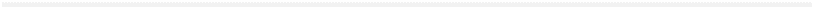 1:10 వారు విస్తరింపకుండునట్లు మనము వారియెడల యుక్తిగా జరిగించుదము రండి; లేనియెడల యుద్ధము కలుగునప్పుడు కూడ మన శత్రువులతో చేరి మనకు విరోధముగా యుద్ధముచేసి యీ దేశములోనుండి, వెళ్లిపోదురేమో అనెను.
1:11 కాబట్టి వారిమీద పెట్టిన భారములలో వారిని శ్రమపెట్టుటకు వెట్టిపనులు చేయించు అధికారులను వారిమీద నియమింపగా వారు ఫరోకొరకు ధాన్యాదులను నిలువచేయు పీతోము రామెసేసను పట్టణములను కట్టిరి.
అధ్యాయము 1
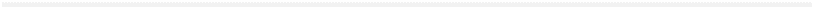 1:12 అయినను ఐగుప్తీయులు వారిని శ్రమపెట్టినకొలది వారు విస్తరించి ప్రబలిరి గనుక వారు ఇశ్రాయేలీయులయెడల అసహ్యపడిరి.
1:13 ఇశ్రాయేలీయులచేత ఐగుప్తీయులు కఠినముగా సేవ చేయించుకొనిరి;
1:14 వారు ఇశ్రాయేలీయులచేత చేయించుకొనిన ప్రతి పనియు కఠినముగా ఉండెను. వారు జిగటమంటి పనిలోను, ఇటుకల పనిలోను, పొలములో చేయు ప్రతిపనిలోను కఠినసేవ చేయించి వారి ప్రాణములను విసికించిరి.
అధ్యాయము 1
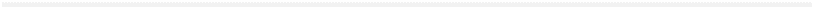 1:15 మరియు ఐగుప్తు రాజు షిఫ్రా పూయా అను హెబ్రీయుల మంత్రసానులతో మాటలాడి
1:16 మీరు హెబ్రీ స్త్రీలకు మంత్రసానిపని చేయుచు వారిని కాన్పుపీటలమీద చూచినప్పుడు మగవాడైనయెడల వాని చంపుడి, ఆడుదైనయెడల దాని బ్రదుకనియ్యుడని వారితో చెప్పెను.
1:17 అయితే ఆ మంత్రసానులు దేవునికి భయపడి, ఐగుప్తు రాజు తమకాజ్ఞాపించినట్లు చేయక మగపిల్లలను బ్రదుకనియ్యగా
అధ్యాయము 1
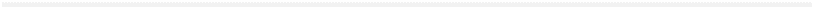 1:18 ఐగుప్తు రాజు ఆ మంత్రసానులను పిలిపించి మీరెందుకు మగపిల్లలను బ్రదుకనిచ్చితిరి? ఈ పని యేల చేసితిరి అని అడిగెను.
1:19 అందుకు ఆ మంత్రసానులు హెబ్రీ స్త్రీలు ఐగుప్తు స్త్రీలవంటివారు కారు; వారు చురుకైనవారు. మంత్రసాని వారియొద్దకు వెళ్లకమునుపే వారు ప్రసవించి యుందురని ఫరోతో చెప్పిరి.
1:20 దేవుడు ఆ మంత్రసానులకు మేలుచేసెను. ఆ జనము విస్తరించి మిక్కిలి ప్రబలెను.
అధ్యాయము 1
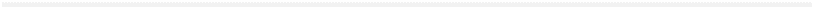 1:21 ఆ మంత్రసానులు దేవునికి భయపడినందున ఆయన వారికి వంశాభివృద్ధి కలుగజేసెను.
1:22 అయితే ఫరో హెబ్రీయులలో పుట్టిన ప్రతి కుమారుని నదిలో పారవేయుడి, ప్రతి కుమార్తెను బ్రదుకనియ్యుడి అని తన జనులందరికి ఆజ్ఞాపించెను.
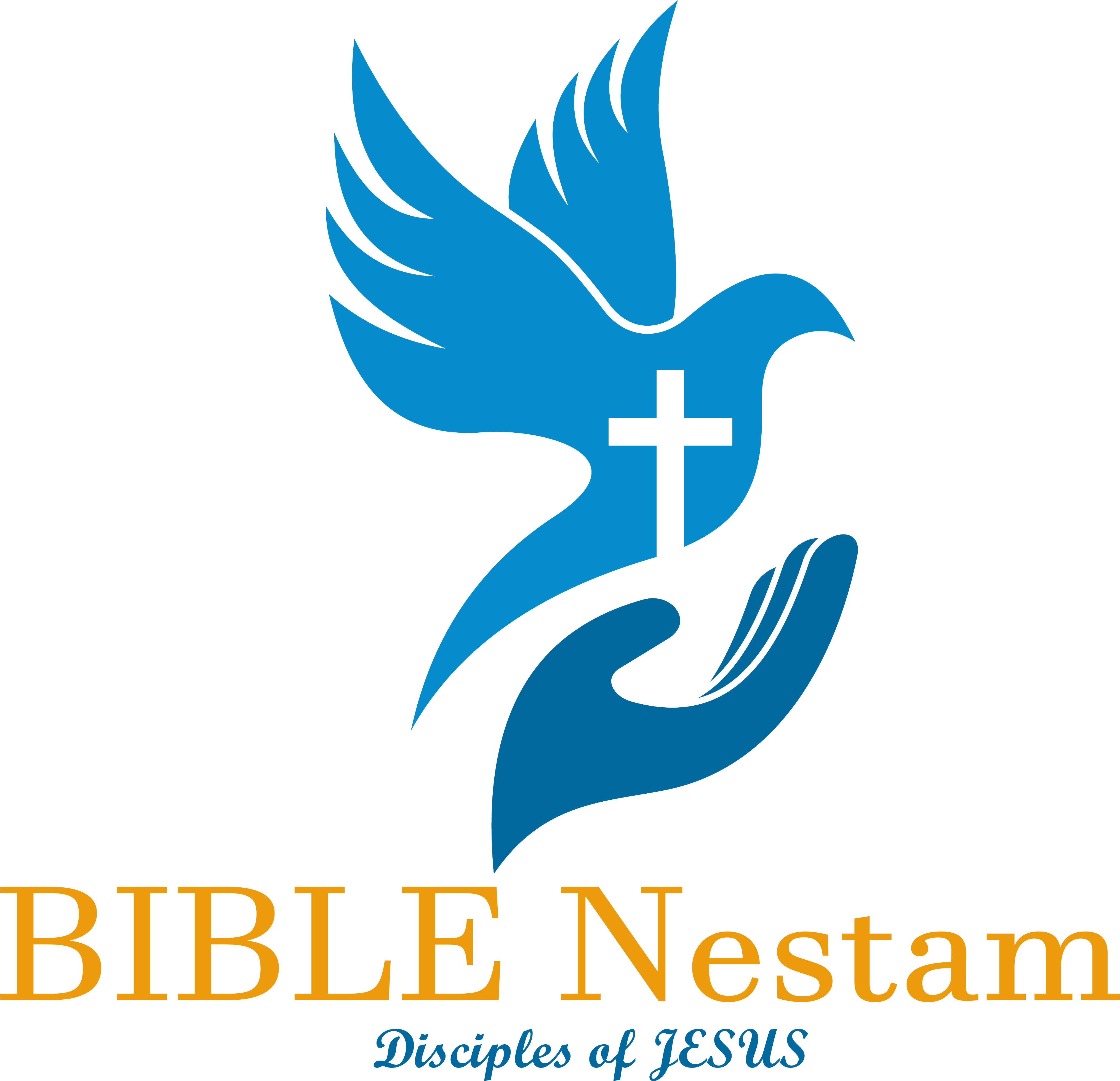 నిర్గమకాండము
అధ్యాయము 2

పరిశుద్ధ గ్రంధము

www.TeluguBibleStudy.com
అధ్యాయము 2
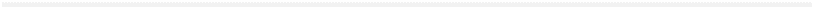 2:1 లేవి వంశస్థుడొకడు వెళ్లి లేవి కుమార్తెను వివాహము చేసికొనెను.
2:2 ఆ స్త్రీ గర్భవతియై కుమారుని కని, వాడు సుందరుడై యుండుట చూచి మూడునెలలు వానిని దాచెను.
2:3 తరువాత ఆమె వాని దాచలేక వాని కొరకు ఒక జమ్ముపెట్టె తీసికొని, దానికి జిగటమన్నును కీలును పూసి, అందులో ఆ పిల్లవానిని పెట్టి యేటియొడ్డున జమ్ములో దానిని ఉంచగా,
అధ్యాయము 2
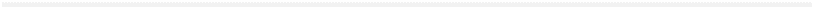 2:4 వానికేమి సంభవించునో తెలిసికొనుటకు వాని అక్క దూరముగా నిలిచియుండెను.
2:5 ఫరో కుమార్తె స్నానము చేయుటకు ఏటికి వచ్చెను. ఆమె పనికత్తెలు ఏటియొడ్డున నడుచుచుండగా ఆమె నాచులోని ఆ పెట్టెను చూచి, తన పనికత్తె నొకతెను పంపి దాని తెప్పించి
2:6 తెరచి ఆ పిల్లవాని చూచినప్పుడు ఆ పిల్లవాడు ఏడ్చుచుండగా చూచి వానియందు కనికరించి వీడు హెబ్రీయుల పిల్లలలో నొకడనెను.
అధ్యాయము 2
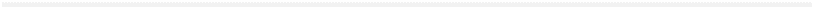 2:7 అప్పుడు వాని అక్క ఫరో కుమార్తెతో నీకొరకు ఈ పిల్లవాని పెంచుటకు నేను వెళ్లి హెబ్రీ స్త్రీలలో ఒక దాదిని పిలుచుకొని వత్తునా అనెను.
2:8 అందుకు ఫరో కుమార్తె వెళ్లుమని చెప్పగా ఆ చిన్నది వెళ్లి ఆ బిడ్డ తల్లిని పిలుచుకొని వచ్చెను.
2:9 ఫరో కుమార్తె ఆమెతో ఈ బిడ్డను తీసికొనిపోయి నాకొరకు వానికి పాలిచ్చి పెంచుము, నేను నీకు జీతమిచ్చెదనని చెప్పగా, ఆ స్త్రీ ఆ బిడ్డను తీసికొనిపోయి పాలిచ్చి పెంచెను.
అధ్యాయము 2
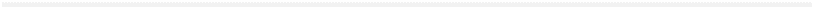 2:10 ఆ బిడ్డ పెద్దవాడైన తరువాత ఆమె ఫరో కుమార్తె యొద్దకు అతని తీసికొనివచ్చెను, అతడు ఆమెకు కుమారుడాయెను. ఆమె నీటిలోనుండి ఇతని తీసితినని చెప్పి అతనికి మోషే అను పేరు పెట్టెను.
2:11 ఆ దినములలో మోషే పెద్దవాడై తన జనులయొద్దకు పోయి వారి భారములను చూచెను. అప్పుడతడు తన జనులలో ఒక హెబ్రీయుని ఒక ఐగుప్తీయుడు కొట్టగా చూచెను.
అధ్యాయము 2
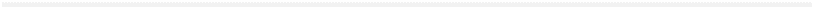 2:12 అతడు ఇటు అటు తిరిగిచూచి యెవడును లేకపోగా ఆ ఐగుప్తీయుని చంపి యిసుకలో వాని కప్పిపెట్టెను.
2:13 మరునాడు అతడు బయట నడిచి వెళ్లుచుండగా హెబ్రీయులైన మనుష్యులిద్దరు పోట్లాడుచుండిరి.
2:14 అప్పుడతడు అన్యాయము చేసినవాని చూచి నీవేల నీ పొరుగువాని కొట్టుచున్నావని అడుగగా అతడు మామీద నిన్ను అధికారినిగాను తీర్పరినిగాను నియమించిన వాడెవడు? నీవు ఆ ఐగుప్తీయుని చంపినట్లు నన్నును చంపవలెనని అనుకొనుచున్నావా అనెను. అందుకు మోషే - నిశ్చయముగా ఈ సంగతి బయలుపడెననుకొని భయపడెను
అధ్యాయము 2
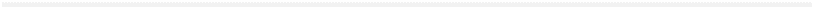 2:15 ఫరో ఆ సంగతి విని మోషేను చంపచూచెను గాని, మోషే ఫరో యెదుటనుండి పారిపోయి మిద్యాను దేశములో నిలిచిపోయి యొక బావియొద్ద కూర్చుండెను.
2:16 మిద్యాను యాజకునికి ఏడుగురు కుమార్తెలుండిరి. వారు వచ్చి తమ తండ్రి మందకు పెట్టుటకు నీళ్లు చేది తొట్లను నింపుచుండగా
2:17 మందకాపరులు వచ్చి వారిని తోలివేసిరి. అప్పుడు మోషే లేచి వారికి సహాయము చేసి మందకు నీళ్లు పెట్టెను.
అధ్యాయము 2
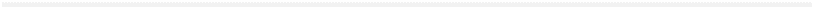 2:18 వారు తమ తండ్రియైన రగూయేలు నొద్దకు వచ్చినప్పుడు అతడు నేడు మీరింత త్వరగా ఎట్లు వచ్చితిరనెను.
2:19 అందుకు వారు ఐగుప్తీయుడొకడు మందకాపరుల చేతిలోనుండి మమ్మును తప్పించి వడిగా నీళ్లు చేది మన మందకు పెట్టెననగా
2:20 అతడు తన కుమార్తెలతొ అతడెక్కడ? ఆ మనుష్యుని ఏల విడిచి వచ్చితిరి? భోజనమునకు అతని పిలుచుకొని రండనెను.
అధ్యాయము 2
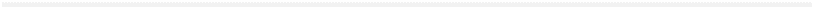 2:21 మోషే ఆ మనుష్యునితో నివసించుటకు సమ్మతించెను. అతడు తన కుమార్తెయైన సిప్పోరాను మోషేకిచ్చెను.
2:22 ఆమె ఒక కుమారుని కనినప్పుడు మోషే నేను అన్యదేశములో పరదేశినై యుంటిననుకొని వానికి గెర్షోము అను పేరు పెట్టెను.
2:23 ఆలాగున అనేక దినములు జరిగినమీదట ఐగుప్తు రాజు చనిపోయెను. ఇశ్రాయేలీయులు తాము చేయుచున్న వెట్టిపనులనుబట్టి నిట్టూర్పులు విడుచుచు మొరపెట్టుచుండగా, తమ వెట్టిపనులనుబట్టి వారుపెట్టిన మొర దేవునియొద్దకు చేరెను.
అధ్యాయము 2
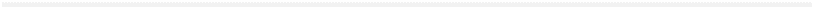 2:24 కాగా దేవుడు వారి మూలుగును విని, అబ్రాహాము ఇస్సాకు యాకోబులతో తాను చేసిన నిబంధనను జ్ఞాపకము చేసికొనెను.
2:25 దేవుడు ఇశ్రాయేలీయులను చూచెను; దేవుడు వారియందు లక్ష్యముంచెను.
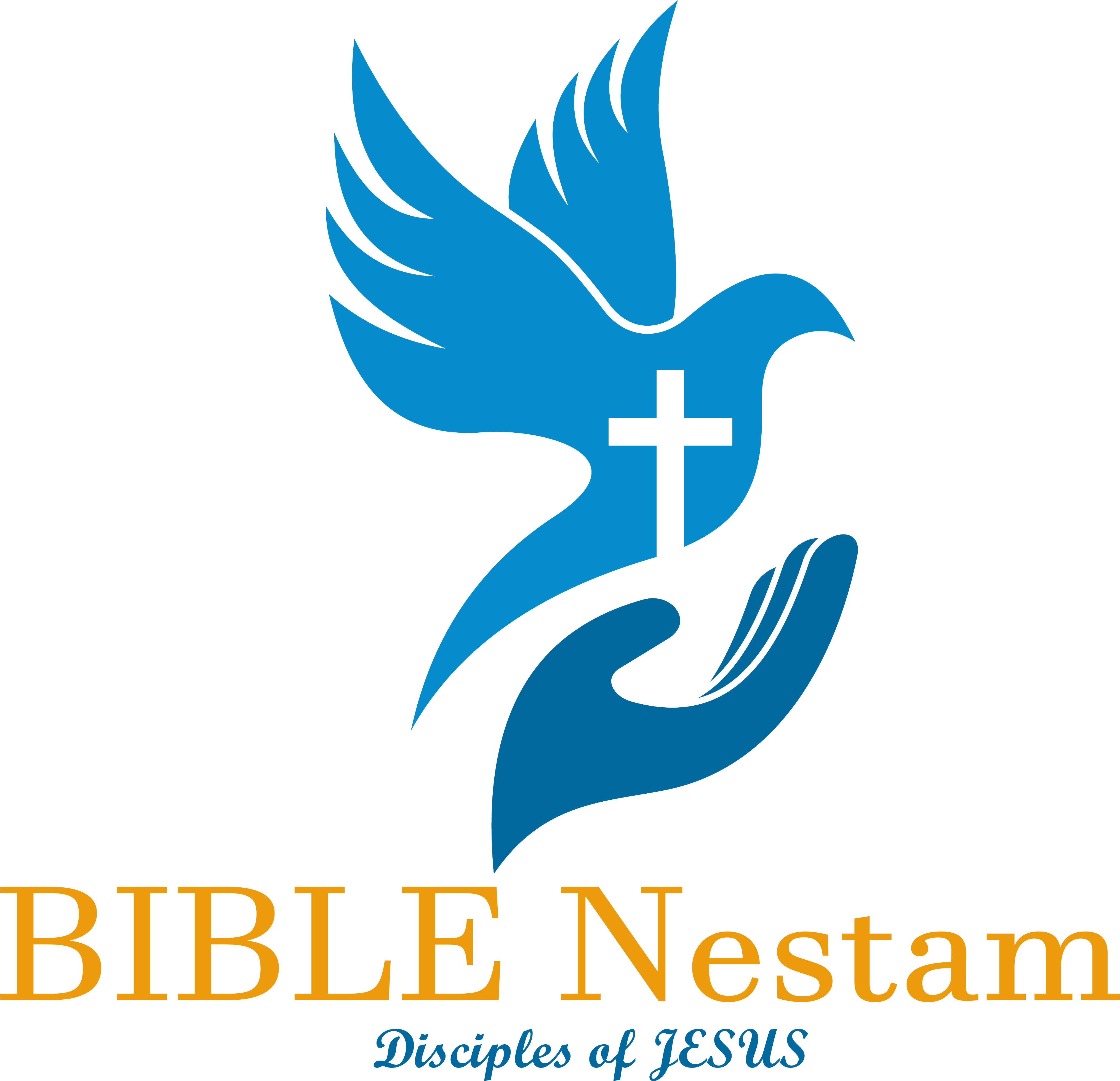 నిర్గమకాండము
అధ్యాయము 3

పరిశుద్ధ గ్రంధము

www.TeluguBibleStudy.com
అధ్యాయము 3
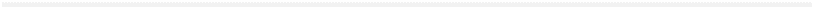 3:1 మోషే మిద్యాను యాజకుడైన యిత్రో అను తన మామ మందను మేపుచు, ఆ మందను అరణ్యము అవతలకు తోలుకొని దేవుని పర్వతమైన హోరేబుకు వచ్చెను. 
3:2 ఒక పొద నడిమిని అగ్నిజ్వాలలో యెహోవా దూత అతనికి ప్రత్యక్షమాయెను. అతడు చూచినప్పుడు అగ్నివలన ఆ పొద మండుచుండెను. గాని పొద కాలిపోలేదు.
3:3 అప్పుడు మోషే ఆ పొద యేల కాలిపోలేదో నేను ఆ తట్టు వెళ్లి యీ గొప్పవింత చూచెదననుకొనెను.
అధ్యాయము 3
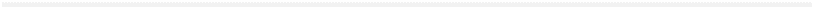 3:4 దానిని చూచుటకు అతడు ఆ తట్టు వచ్చుట యెహోవా చూచెను. దేవుడు ఆ పొద నడుమనుండి మోషే మోషే అని అతనిని పిలిచెను. అందుకతడు చిత్తము ప్రభువా అనెను.
3:5 అందుకాయన దగ్గరకు రావద్దు, నీ పాదముల నుండి నీ చెప్పులు విడువుము, నీవు నిలిచియున్న స్థలము పరిశుద్ధ ప్రదేశము అనెను.
3:6 మరియు ఆయన నేను నీ తండ్రి దేవుడను, అబ్రాహాము దేవుడను ఇస్సాకు దేవుడను యాకోబు దేవుడను అని చెప్పగా మోషే తన ముఖమును కప్పుకొని దేవునివైపు చూడ వెరచెను.
అధ్యాయము 3
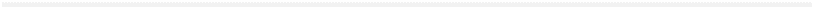 3:7 మరియు యెహోవా యిట్లనెను నేను ఐగుప్తులోనున్న నా ప్రజల బాధను నిశ్చయముగా చూచితిని, పనులలో తమ్మును కష్టపెట్టువారినిబట్టి వారు పెట్టిన మొరను వింటిని, వారి దుఃఖములు నాకు తెలిసేయున్నవి.
3:8 కాబట్టి ఐగుప్తీయుల చేతిలోనుండి వారిని విడిపించుటకును, ఆ దేశములోనుండి విశాలమైన మంచి దేశమునకు, అనగా కనానీయులకు హిత్తీయులకు అమోరీయులకు పెరిజ్జీయులకు హివ్వీయులకు యెబూసీయులకు నివాసస్థానమై, పాలు తేనెలు ప్రవహించు దేశమునకు వారిని నడిపించుటకును దిగివచ్చియున్నాను.
అధ్యాయము 3
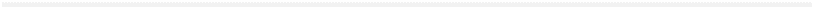 3:9 ఇశ్రాయేలీయుల మొర నిజముగా నాయొద్దకు చేరినది, ఐగుప్తీయులు వారిని పెట్టుచున్న హింస చూచితిని.
3:10 కాగా రమ్ము, నిన్ను ఫరోయొద్దకు పంపెదను; ఇశ్రాయేలీయులైన నా ప్రజలను నీవు ఐగుప్తులోనుండి తోడుకొని పోవలెననెను.
3:11 అందుకు మోషే నేను ఫరోయొద్దకు వెళ్లుటకును, ఇశ్రాయేలీయులను ఐగుప్తులోనుండి తోడుకొని పోవుటకును ఎంతటివాడనని దేవునితో అనగా
అధ్యాయము 3
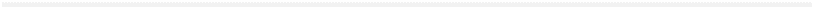 3:12 ఆయన నిశ్చయముగా నేను నీకు తోడైయుందును, నేను నిన్ను పంపితిననుటకు ఇది నీకు సూచన; నీవు ఆ ప్రజలను ఐగుప్తులోనుండి తోడుకొని వచ్చిన తరువాత మీరు ఈ పర్వతముమీద దేవుని సేవించెదరనెను.
3:13 మోషే చిత్తగించుము; నేను ఇశ్రాయేలీయుల యొద్దకు వెళ్లి వారిని చూచి మీ పితరుల దేవుడు మీయొద్దకు నన్ను పంపెనని వారితో చెప్పగా వారు ఆయన పేరేమి అని అడిగినయెడల వారితో నేనేమి చెప్పవలెనని దేవుని నడిగెను.
అధ్యాయము 3
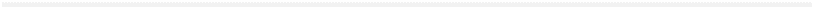 3:14 అందుకు దేవుడు నేను ఉన్నవాడను అను వాడనై యున్నానని మోషేతో చెప్పెను. మరియు ఆయన ఉండుననువాడు మీయొద్దకు నన్ను పంపెనని నీవు ఇశ్రాయేలీయులతో చెప్పవలెననెను.
3:15 మరియు దేవుడు మోషేతో నిట్లనెను మీ పితరుల దేవుడైన యెహోవా, అనగా అబ్రాహాము దేవుడు ఇస్సాకు దేవుడు యాకోబు దేవుడునైన యెహోవా మీయొద్దకు నన్ను పంపెనని నీవు ఇశ్రాయేలీయులతో చెప్పవలెను. నిరంతరము నా నామము ఇదే, తరతరములకు ఇది నా జ్ఞాపకార్థక నామము.
అధ్యాయము 3
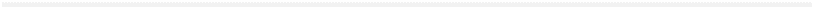 3:16 నీవు వెళ్లి ఇశ్రాయేలీయుల పెద్దలను పోగు చేసి మీ పితరుల దేవుడైన యెహోవా, అనగా అబ్రాహాము ఇస్సాకు యాకోబుల దేవుడు, నాకు ప్రత్యక్షమై యిట్లనెను నేను మిమ్మును, ఐగుప్తులో మీకు సంభవించిన దానిని, నిశ్చయముగా చూచితిని,
3:17 ఐగుప్తు బాధలోనుండి పాలు తేనెలు ప్రవహించు దేశమునకు, అనగా కనానీయులు హిత్తీయులు అమోరీయులు పెరిజ్జీయులు హివ్వీయులు యెబూసీయులున్న దేశమునకు మిమ్ము రప్పించెదనని సెలవిచ్చితినని వారితో చెప్పుము.
అధ్యాయము 3
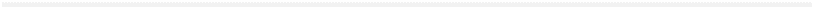 3:18 వారు నీ మాట విందురు గనుక నీవును ఇశ్రాయేలీయుల పెద్దలును ఐగుప్తు రాజు నొద్దకు వెళ్లి అతని చూచి హెబ్రీయుల దేవుడైన యెహోవా మాకు ప్రత్యక్షమాయెను గనుక మేము అరణ్యమునకు మూడుదినముల ప్రయాణమంత దూరము పోయి మా దేవుడైన యెహోవాకు బలిని సమర్పించుదుము సెలవిమ్మని అతనితో చెప్పవలెను. 
3:19 ఐగుప్తు రాజు మహాబలముతో మీమీదికి వచ్చి మిమ్ము పోనియ్యడని నేనెరుగుదును; 
3:20 కాని, నేను నా చెయ్యి చాపి ఐగుప్తు మధ్యమున నేను చేయదలచియున్న నా అద్భుతములన్నిటిని చూపి దాని పాడుచేసెదను. అటుతరువాత అతడు మిమ్ము పంపివేయును.
అధ్యాయము 3
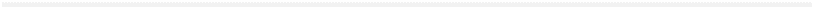 3:21 జనులయెడల ఐగుప్తీయులకు కటాక్షము కలుగజేసెదను గనుక మీరు వెళ్లునప్పుడు వట్టిచేతులతో వెళ్లరు.
3:22 ప్రతి స్త్రీయు తన పొరుగుదానిని తన యింటనుండు దానిని వెండినగలను బంగారునగలను వస్త్రములను ఇమ్మని అడిగి తీసికొని, మీరు వాటిని మీ కుమారులకును మీ కుమార్తెలకును ధరింపచేసి ఐగుప్తీయులను దోచుకొందురనెను.
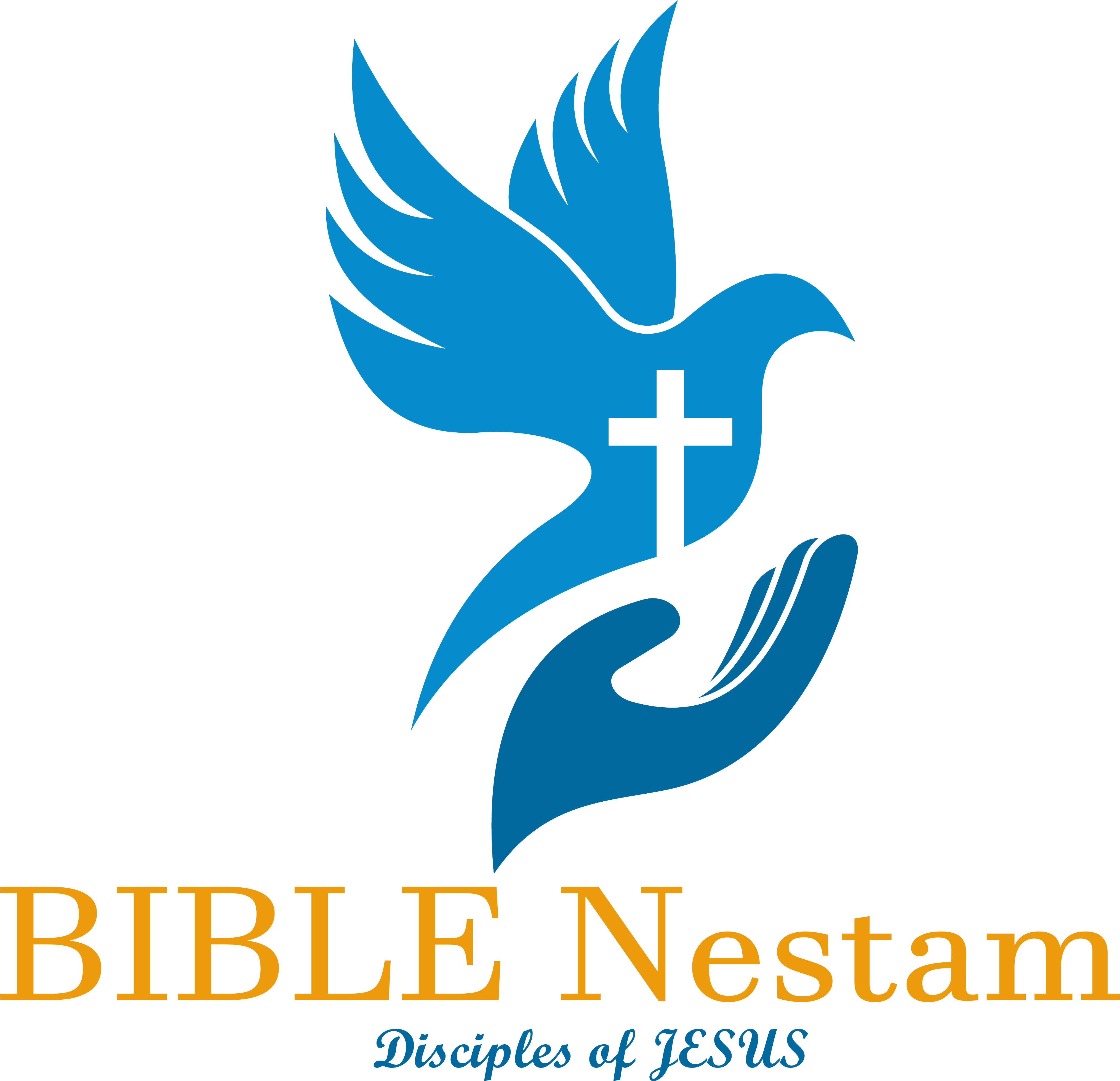 నిర్గమకాండము
అధ్యాయము 4

పరిశుద్ధ గ్రంధము

www.TeluguBibleStudy.com
అధ్యాయము 4
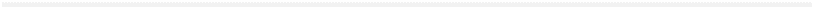 4:1 అందుకు మోషే చిత్తగించుము; వారు నన్ను నమ్మరు నా మాట వినరు యెహోవా నీకు ప్రత్యక్షము కాలేదందురు అని ఉత్తరమియ్యగా
4:2 యెహోవా నీచేతిలోనిది ఏమిటి అని అతనినడిగెను. అందుకతడు కఱ్ఱ అనెను.
4:3 అప్పుడాయన నేలను దాని పడవేయుమనెను. అతడు దాని నేల పడవేయగానే అది పామాయెను. మోషే దానినుండి పారిపోయెను.
4:4 అప్పుడు యెహోవా నీ చెయ్యి చాపి దాని తోక పట్టుకొనుమనగా, అతడు తన చెయ్యి చాపి దాని పట్టుకొనగానే అది అతని చేతిలో కఱ్ఱ ఆయెను.
అధ్యాయము 4
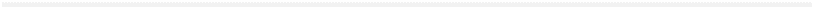 4:5 ఆయన దానిచేత వారు తమ పితరుల దేవుడైన యెహోవా, అనగా అబ్రాహాము దేవుడు ఇస్సాకు దేవుడు యాకోబు దేవుడు నీకు ప్రత్యక్షమాయెనని నమ్ముదురనెను.
4:6 మరియు యెహోవా నీ చెయ్యి నీ రొమ్మున ఉంచుకొనుమనగా, అతడు తన చెయ్యి రొమ్మున ఉంచుకొని దాని వెలుపలికి తీసినప్పుడు ఆ చెయ్యి కుష్ఠముగలదై హిమమువలె తెల్లగా ఆయెను.
4:7 తరువాత ఆయన నీ చెయ్యి మరల నీ రొమ్మున ఉంచుకొనుమనగా, అతడు తన చెయ్యి మరల తన రొమ్మున ఉంచుకొని తన రొమ్మునుండి వెలుపలికి తీసినప్పుడు అది అతని మిగిలిన శరీరమువలె ఆయెను.
అధ్యాయము 4
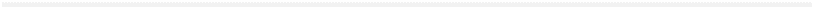 4:8 మరియు ఆయన వారు నిన్ను నమ్మక, మొదటి సూచననుబట్టి వినకపోయినయెడల రెండవ దానిబట్టి విందురు.
4:9 వారు ఈ రెండు సూచనలనుబట్టి నమ్మక నీమాట వినకపోయినయెడల నీవు కొంచెము ఏటి నీళ్లు తీసి యెండిన నేలమీద పోయవలెను. అప్పుడు నీవు ఏటిలోనుండి తీసిన నీళ్లు పొడినేలమీద రక్తమగుననెను.
4:10 అప్పుడు మోషే ప్రభువా, ఇంతకు మునుపైనను, నీవు నీ దాసునితో మాటలాడినప్పటినుండి యైనను, నేను మాట నేర్పరిని కాను, నేను నోటిమాంద్యము నాలుకమాంద్యము గలవాడనని యెహోవాతో చెప్పగా
అధ్యాయము 4
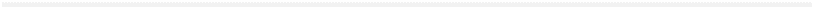 4:11 యెహోవా మానవునకు నోరిచ్చినవాడు ఎవడు? మూగవానినేగాని చెవిటివానినేగాని దృష్టిగలవానినేగాని గ్రుడ్డివానినేగాని పుట్టించినవాడెవడు? యెహోవానైన నేనే గదా.
4:12 కాబట్టి వెళ్లుము, నేను నీ నోటికి తోడైయుండి, నీవు ఏమి పలుకవలసినది నీకు బోధించెదనని అతనితో చెప్పెను.
4:13 అందుకతడు అయ్యో ప్రభువా, నీవు పంప తలంచినవానినే పంపుమనగా
4:14 ఆయన మోషేమీద కోపపడి లేవీయుడగు నీ అన్నయైన అహరోను లేడా? అతడు బాగుగా మాటలాడగలడని నేనెరుగుదును, ఇదిగో అతడు నిన్ను ఎదుర్కొన వచ్చుచున్నాడు, అతడు నిన్ను చూచి తన హృదయమందు సంతోషించును;
అధ్యాయము 4
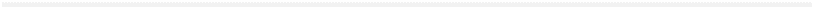 4:15 నీవు అతనితో మాటలాడి అతని నోటికి మాటలు అందించవలెను, నేను నీ నోటికి అతని నోటికి తోడైయుండి, మీరు చేయవలసినదానిని మీకు బోధించెదను.
4:16 అతడే నీకు బదులు జనులతో మాటలాడును, అతడే నీకు నోరుగానుండును, నీవు అతనికి దేవుడవుగా ఉందువు.
4:17 ఈ కఱ్ఱను చేతపట్టుకొని దానితో ఆ సూచక క్రియలు చేయవలెనని చెప్పెను.
4:18 అటుతరువాత మోషే బయలుదేరి తన మామయైన యిత్రో యొద్దకు తిరిగి వెళ్లి సెలవైనయెడల నేను ఐగుప్తులోనున్న నా బంధువుల యొద్దకు మరల పోయి వారింక సజీవులై యున్నారేమో చూచెదనని అతనితో చెప్పగా ఇత్రో - క్షేమముగా వెళ్లుమని మోషేతో అనెను
అధ్యాయము 4
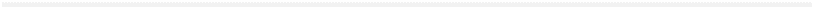 4:19 అంతట యెహోవా నీ ప్రాణమును వెదకిన మనుష్యులందరు చనిపోయిరి గనుక ఐగుప్తుకు తిరిగి వెళ్లుమని మిద్యానులో మోషేతో చెప్పగా,
4:20 మోషే తన భార్యను తన కుమారులను తీసికొని గాడిదమీద నెక్కించుకొని ఐగుప్తుకు తిరిగి వెళ్లెను. మోషే దేవుని కఱ్ఱను తనచేత పట్టుకొనిపోయెను.
4:21 అప్పుడు యెహోవా మోషేతో ఇట్లనెను నీవు ఐగుప్తునందు తిరిగి చేరిన తరువాత, చేయుటకు నేను నీకిచ్చిన మహత్కార్యములన్నియు ఫరో యెదుట చేయవలెను సుమీ అయితే నేను అతని హృదయమును కఠినపరచెదను, అతడు ఈ జనులను పోనియ్యడు
అధ్యాయము 4
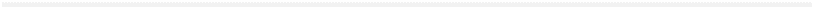 4:22 అప్పుడు నీవు ఫరోతో ఇశ్రాయేలు నా కుమారుడు, నా జ్యేష్ఠపుత్రుడు;
4:23 నన్ను సేవించునట్లు నా కుమారుని పోనిమ్మని నీకు ఆజ్ఞాపించుచున్నాను; వాని పంపనొల్లనియెడల ఇదిగో నేను నీ కుమారుని, నీ జ్యేష్ఠపుత్రుని చంపెదనని యెహోవా సెలవిచ్చుచున్నాడని అతనితో చెప్పుమనెను.
4:24 అతడు పోవు మార్గమున సత్రములో యెహోవా అతనిని ఎదుర్కొని అతని చంపచూడగా
అధ్యాయము 4
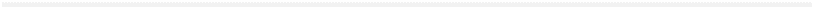 4:25 సిప్పోరా వాడిగల రాయి తీసికొని తన కుమారునికి సున్నతిచేసి అతని పాదములయొద్ద అది పడవేసి నిజముగా నీవు నాకు రక్తసంబంధమైన పెనిమిటివైతివనెను; అంతట ఆయన అతనిని విడిచెను.
4:26 అప్పుడు ఆమె ఈ సున్నతినిబట్టి నీవు నాకు రక్తసంబంధమైన పెనిమిటివైతివనెను.
4:27 మరియు యెహోవా మోషేను ఎదుర్కొనుటకు అరణ్యములోనికి వెళ్లుమని అహరోనుతో చెప్పగా అతడు వెళ్లి దేవుని పర్వతమందు అతని కలిసికొని అతని ముద్దుపెట్టుకొనెను.
అధ్యాయము 4
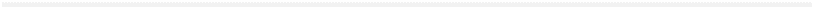 4:28 అప్పుడు మోషే తన్ను పంపిన యెహోవా పలుకుమన్న మాటలన్నిటిని, ఆయన చేయనాజ్ఞాపించిన సూచక క్రియలన్నిటిని అహరోనుకు తెలిపెను.
4:29 తరువాత మోషే అహరోనులు వెళ్లి ఇశ్రాయేలీయుల పెద్దలనందరిని పోగుచేసి,
4:30 యెహోవా మోషేతో చెప్పిన మాటలన్నియు అహరోను వివరించి, జనులయెదుట ఆ సూచక క్రియలను చేయగా జనులు నమ్మిరి.
4:31 మరియు యెహోవా ఇశ్రాయేలీయులను చూడవచ్చి తమ బాధను కనిపెట్టెనను మాట జనులు విని తలవంచుకొని నమస్కారము చేసిరి.
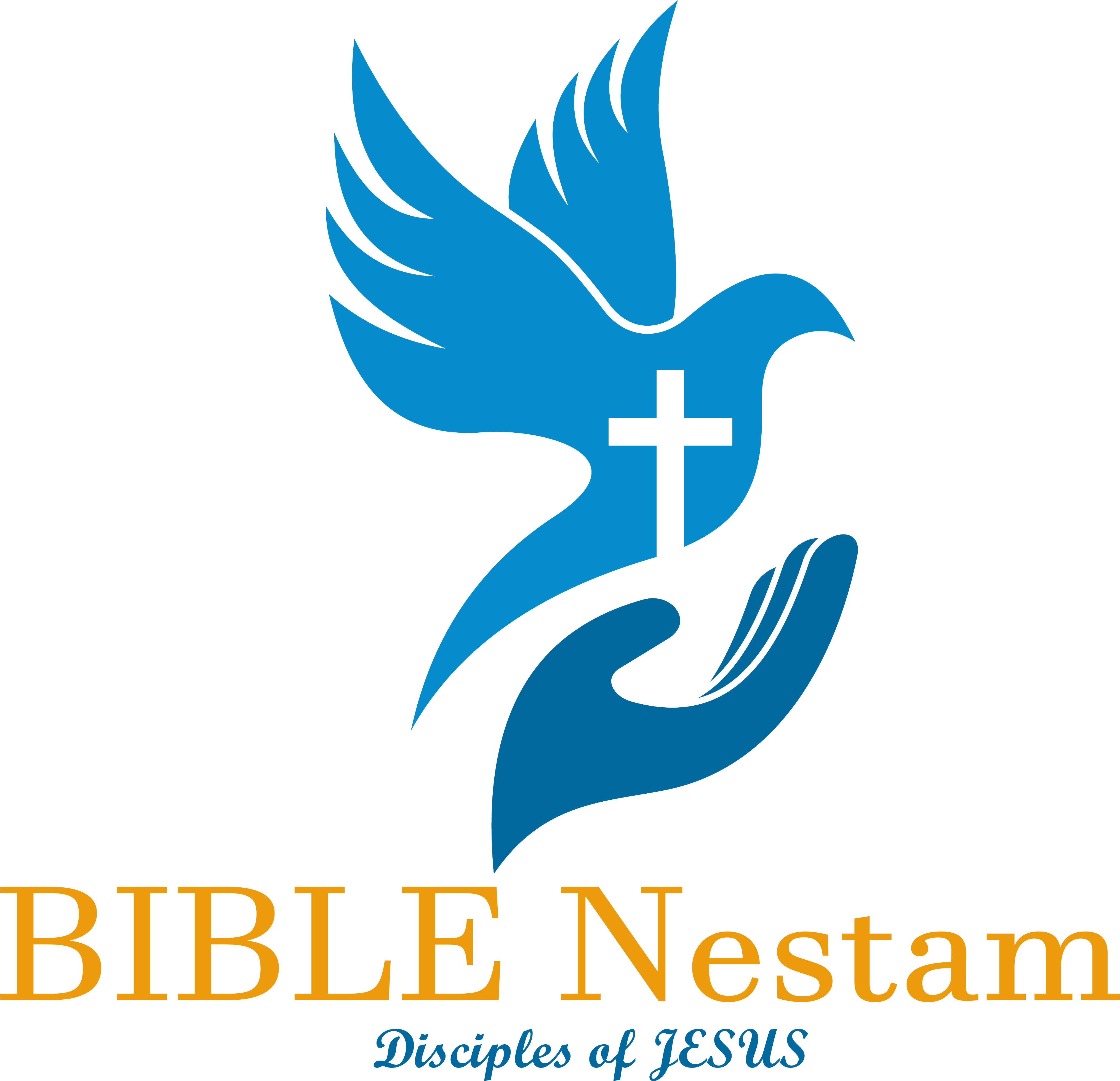 నిర్గమకాండము
అధ్యాయము 5

పరిశుద్ధ గ్రంధము

www.TeluguBibleStudy.com
అధ్యాయము 5
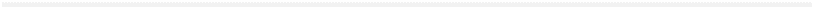 5:1 తరువాత మోషే అహరోనులు వచ్చి ఫరోను చూచి ఇశ్రాయేలీయుల దేవుడైన యెహోవా అరణ్యములో నాకు ఉత్సవము చేయుటకు నా జనమును పోనిమ్మని ఆజ్ఞాపించుచున్నాడనిరి.
5:2 ఫరో నేను అతని మాట విని ఇశ్రాయేలీయులను పోనిచ్చుటకు యెహోవా ఎవడు? నేను యెహోవాను ఎరుగను, ఇశ్రాయేలీయులను పోనీయననెను.
5:3 అప్పుడు వారు హెబ్రీయుల దేవుడు మమ్మును ఎదుర్కొనెను, సెలవైనయెడల మేము అరణ్యములోనికి మూడు దినముల ప్రయాణమంత దూరముపోయి మా దేవుడైన యెహోవాకు బలి అర్పించుదుము; లేనియెడల ఆయన మామీద తెగులుతోనైనను ఖడ్గముతోనైనను పడునేమో అనిరి
అధ్యాయము 5
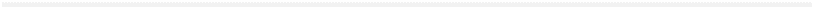 5:4 అందుకు ఐగుప్తు రాజు మోషే అహరోనూ, ఈ జనులు తమ పనులను చేయకుండ మీరేల ఆపుచున్నారు? మీ బరువులు మోయుటకు పొండనెను.
5:5 మరియు ఫరో ఇదిగో ఈ జనము ఇప్పుడు విస్తరించియున్నది; వారు తమ బరువులను విడిచి తీరికగా నుండునట్లు మీరు చేయుచున్నారని వారితో అనెను.
5:6 ఆ దినమున ఫరో ప్రజలపైనున్న కార్యనియామకులకును వారి నాయకులకును ఇట్లు ఆజ్ఞాపించెను
అధ్యాయము 5
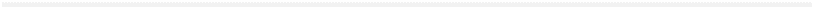 5:7 ఇటుకలు చేయుటకు మీరు ఇకమీదట ఈ జనులకు గడ్డి ఇయ్యకూడదు, వారు వెళ్లి తామే గడ్డి కూర్చుకొనవలెను.
5:8 అయినను వారు ఇదివరకు చేసిన యిటుకల లెక్కనే వారిమీద మోపవలెను, దానిలో ఏమాత్రమును తక్కువ చేయవద్దు; వారు సోమరులు గనుక మేము వెళ్లి మా దేవునికి బలినర్పించుటకు సెలవిమ్మని మొఱ పెట్టుచున్నారు
5:9 ఆ మనుష్యులచేత ఎక్కువ పని చేయింపవలెను, దానిలో వారు కష్టపడవలెను, అబద్ధపుమాటలను వారు లక్ష్యపెట్టకూడదనెను.
అధ్యాయము 5
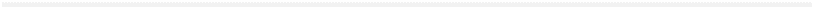 5:10 కాబట్టి ప్రజలు కార్యనియామకులును వారి నాయకులును పోయి ప్రజలను చూచి నేను మీకు గడ్డి ఇయ్యను;
5:11 మీరు వెళ్లి మీకు గడ్డి యెక్కడ దొరకునో అక్కడ మీరే సంపాదించుకొనుడి, అయితే మీ పనిలో నేమాత్రమును తక్కువ చేయబడదని ఫరో సెలవిచ్చెననిరి.
5:12 అప్పుడు ప్రజలు గడ్డికి మారుగా కొయ్యకాలు కూర్చుటకు ఐగుప్తు దేశమందంతటను చెదిరిపోయిరి.
అధ్యాయము 5
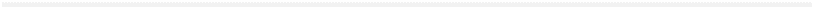 5:13 మరియు కార్యనియామకులు వారిని త్వరపెట్టి గడ్డి ఉన్నప్పటివలెనే యేనాటిపని ఆనాడే ముగించుడనిరి.
5:14 ఫరో కార్యనియామకులు తాము ఇశ్రాయేలీయులలో వారిమీద ఉంచిన నాయకులను కొట్టి ఎప్పటివలె మీ లెక్కచొప్పున ఇటుకలను నిన్న నేడు మీరు ఏల చేయించలేదని అడుగగా
5:15 ఇశ్రాయేలీయుల నాయకులు ఫరోయొద్దకు వచ్చి తమ దాసులయెడల తమరెందుకిట్లు జరిగించుచున్నారు?
అధ్యాయము 5
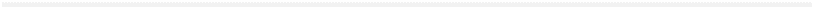 5:16 తమ దాసులకు గడ్డినియ్యరు అయితే ఇటుకలు చేయుడని మాతో చెప్పుచున్నారు; చిత్తగించుము, వారు తమరి దాసులను కొట్టుచున్నారు; అయితే తప్పిదము తమరి ప్రజలయందే యున్నదని మొఱపెట్టిరి.
5:17 అందుకతడు మీరు సోమరులు మీరు సోమరులు అందుచేత మేము వెళ్లి యెహోవాకు బలినర్పించుటకు సెలవిమ్మని మీరడుగుచున్నారు.
5:18 మీరు పొండి, పనిచేయుడి, గడ్డి మీకియ్యబడదు, అయితే ఇటుకల లెక్క మీరప్పగింపక తప్పదని చెప్పెను.
అధ్యాయము 5
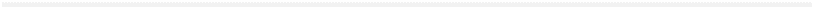 5:19 మీ ఇటుకల లెక్కలో నేమాత్రమును తక్కువ చేయవద్దు, ఏనాటి పని ఆనాడే చేయవలెనని రాజు సెలవియ్యగా, ఇశ్రాయేలీయుల నాయకులు తాము దురవస్థలో పడియున్నట్లు తెలిసికొనిరి.
5:20 వారు ఫరోయొద్దనుండి బయలుదేరి వచ్చుచు, తమ్మును ఎదుర్కొనుటకు దారిలో నిలిచియున్న మోషే అహరోనులను కలిసికొని
5:21 యెహోవా మిమ్ము చూచి న్యాయము తీర్చునుగాక; ఫరో యెదుటను అతని దాసుల యెదుటను మమ్మును అసహ్యులనుగా చేసి మమ్ము చంపుటకై వారిచేతికి ఖడ్గమిచ్చితిరని వారితో అనగా
అధ్యాయము 5
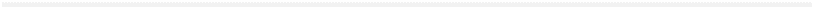 5:22 మోషే యెహోవా యొద్దకు తిరిగివెళ్లి ప్రభువా, నీవేల ఈ ప్రజలకు కీడు చేసితివి? నన్నేల పంపితివి?
5:23 నేను నీ పేరట మాటలాడుటకు ఫరో యొద్దకు వచ్చినప్పటినుండి అతడు ఈ జనులకు కీడే చేయుచున్నాడు, నీ జనులను నీవు విడిపింపను లేదనెను.
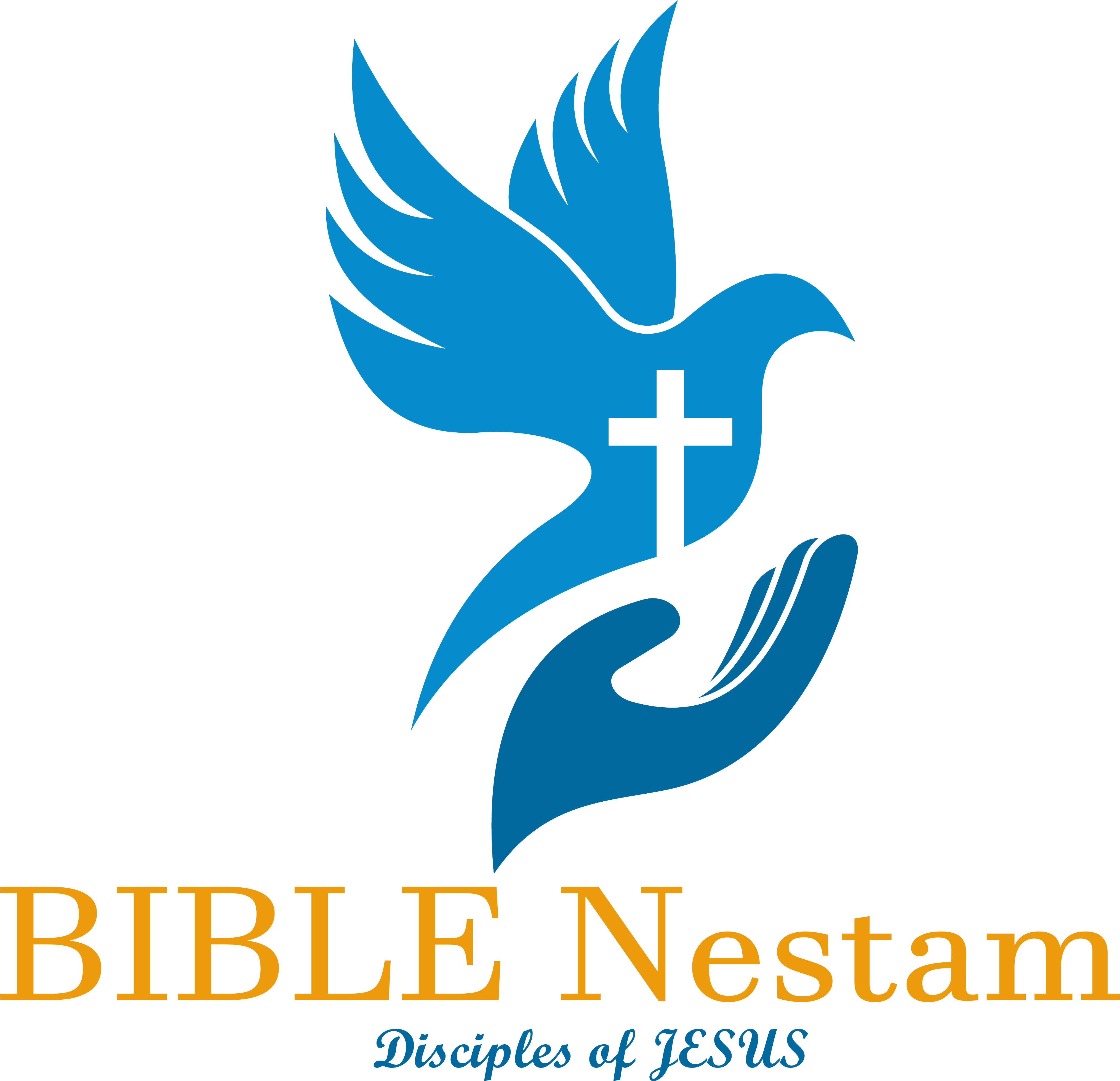 నిర్గమకాండము
అధ్యాయము 6

పరిశుద్ధ గ్రంధము

www.TeluguBibleStudy.com
అధ్యాయము 6
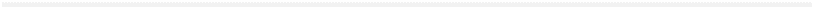 6:1 అందుకు యెహోవా ఫరోకు నేను చేయబోవుచున్న దానిని నీవు నిశ్చయముగా చూచెదవు; బలమైన హస్తముచేత అతడు వారిని పోనిచ్చును, బలమైన హస్తముచేతనే అతడు తన దేశములోనుండి వారిని తోలివేయునని మోషేతో అనెను
6:2 మరియు దేవుడు మోషేతో ఇట్లనెను నేనే యెహోవాను;
6:3 నేను సర్వశక్తిగల దేవుడను పేరున అబ్రాహాము ఇస్సాకు యాకోబులకు ప్రత్యక్షమైతిని కాని, యెహోవా అను నా నామమున నేను వారికి తెలియబడలేదు.
అధ్యాయము 6
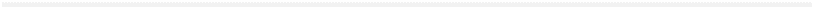 6:4 మరియు వారు పరవాసము చేసిన దేశమగు కనానుదేశమును వారికిచ్చుటకు నా నిబంధనను వారితో స్థిరపరచితిని.
6:5 ఐగుప్తీయులు దాసత్వమునకు లోపరచియున్న ఇశ్రాయేలీయుల మూలుగును విని నా నిబంధనను జ్ఞాపకము చేసికొనియున్నాను.
6:6 కాబట్టి నీవు ఇశ్రాయేలీయులతో ఈలాగు చెప్పుము నేనే యెహోవాను; నేను ఐగుప్తీయులు మోయించు బరువుల క్రిందనుండి మిమ్మును వెలుపలికి రప్పించి, వారి దాసత్వములోనుండి మిమ్మును విడిపించి, నా బాహువు చాపి గొప్ప తీర్పులుతీర్చి మిమ్మును విడిపించి,
అధ్యాయము 6
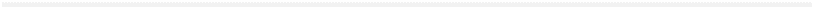 6:7 మిమ్మును నాకు ప్రజలగా చేర్చుకొని మీకు దేవుడనైయుందును. అప్పుడు ఐగుప్తీయుల బరువు క్రిందనుండి మిమ్మును వెలుపలికి రప్పించిన మీ దేవుడనైన యెహోవాను నేనే అని మీరు తెలిసికొందురు.
6:8 నేను అబ్రాహాము ఇస్సాకు యాకోబులకు ఇచ్చెదనని చెయ్యి యెత్తి ప్రమాణము చేసిన దేశములోనికి మిమ్మును రప్పించి దాని మీకు స్వాస్థ్యముగా ఇచ్చెదను; నేను యెహోవానని చెప్పుమనగా
అధ్యాయము 6
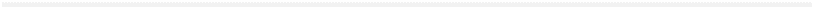 6:9 మోషే ఇశ్రాయేలీయులతో ఆలాగు చెప్పెను. అయితే వారు మనోవ్యాకులమునుబట్టియు కఠిన దాసత్వమునుబట్టియు మోషే మాట వినరైరి.
6:10 మరియు యెహోవా మోషేతో నీవు లోపలికి వెళ్లి, 
6:11 ఐగుప్తు రాజైన ఫరోతో ఇశ్రాయేలీయులను తన దేశములోనుండి వెలుపలికి పోనియ్యవలెనని అతనితో చెప్పుమనెను.
6:12 అప్పుడు మోషే చిత్తగించుము, ఇశ్రాయేలీయులే నా మాట వినలేదు; మాటమాంద్యము గలవాడనగు నా మాట ఫరో యెట్లు వినునని యెహోవా సన్నిధిని పలికెను.
అధ్యాయము 6
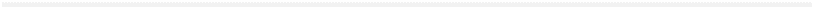 6:13 మరియు యెహోవా మోషే అహరోనులతో నిట్లనెను ఇశ్రాయేలీయులను ఐగుప్తు దేశములోనుండి తాము వెలుపలికి రప్పించుటకై ఇశ్రాయేలీయుల యొద్దకును ఫరో యొద్దకును వెళ్లవలెనని వారి కాజ్ఞాపించెను.
6:14 వారి పితరుల కుటుంబముల మూలపురుషులు ఎవరనగా, ఇశ్రాయేలు జ్యేష్ఠ కుమారుడైన రూబేను కుమారులు హనోకు పల్లు హెస్రోను కర్మీ; వీరు రూబేను కుటుంబములు.
అధ్యాయము 6
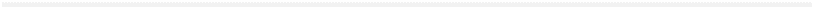 6:15 షిమ్యోను కుమారులు యెమూయేలు యామీను ఓహదు యాకీను సోహరు కనాను స్త్రీకి కుమారుడైన షావూలు; వీరు షిమ్యోను కుటుంబములు.
6:16 లేవి కుమారుల పేరులు వారి వారి వంశావళుల చొప్పున ఏవేవనగా, గెర్షోను కహాతు మెరారి. లేవి నూట ముప్పది యేడేండ్లు బ్రదికెను.
6:17 గెర్షోను కుమారులు వారి వారి వంశావళుల చొప్పున లిబ్నీ షిమీ.
6:18 కహాతు కుమారులు అమ్రాము ఇస్హారు హెబ్రోను ఉజ్జీయేలు. కహాతు నూట ముప్పది మూడేండ్లు బ్రదికెను.
అధ్యాయము 6
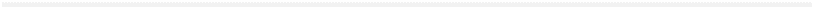 6:19 మెరారి కుమారులు మహలి మూషి; వీరు తమ తమ వంశావళుల చొప్పున లేవి కుటుంబములు.
6:20 అమ్రాము తన మేనత్తయైన యోకెబెదును పెండ్లి చేసికొనెను; ఆమె అతనికి అహరోనును మోషేను కనెను. అమ్రాము నూట ముప్పది యేడేండ్లు బ్రదికెను.
6:21 ఇస్హారు కుమారులు కోరహు నెపెగు జిఖ్రీ
6:22 ఉజ్జీయేలు కుమారులు మిషాయేలు ఎల్సాఫాను సిత్రీ.
అధ్యాయము 6
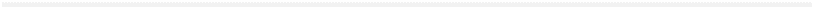 6:23 అహరోను అమ్మీనాదాబు కుమార్తెయు నయస్సోను సహోదరియునైన ఎలీషెబను పెండ్లి చేసికొనెను. ఆమె అతనికి నాదాబును అబీహును ఎలియాజరును ఈతామారును కనెను.
6:24 కోరహు కుమారులు అస్సీరు ఎల్కానా అబీయా సాపు; వీరు కోరహీయుల కుటుంబములు.
6:25 అహరోను కుమారుడైన ఎలియాజరు పూతీయేలు కుమార్తెలలో ఒకతెను పెండ్లి చేసికొనెను. ఆమె అతనికి ఫీనెహాసును కనెను; వీరు తమ తమ కుటుంబముల చొప్పున లేవీయుల పితరుల మూలపురుషులు
అధ్యాయము 6
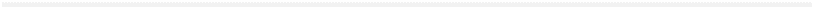 6:26 ఇశ్రాయేలీయులను వారి సేనల చొప్పున ఐగుప్తు దేశములోనుండి వెలుపలికి రప్పించుడని యెహోవా ఆజ్ఞాపించిన అహరోను మోషేలు వీరు.
6:27 ఇశ్రాయేలీయలను ఐగుప్తులోనుండి వెలుపలికి రప్పించవలెనని ఐగుప్తు రాజైన ఫరోతో మాటలాడిన వారు వీరు; ఆ మోషే అహరోనులు వీరే.
6:28 ఐగుప్తు దేశములో యెహోవా మోషేతో మాటలాడిన దినమున
6:29 యెహోవా నేను యెహోవాను; నేను నీతో చెప్పునది యావత్తు నీవు ఐగుప్తు రాజైన ఫరోతో పలుకుమని మోషేతో చెప్పగా
అధ్యాయము 6
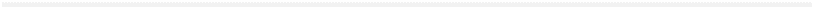 6:30 మోషే చిత్తగించుము; నేను మాటమాంద్యము గలవాడను, ఫరో నా మాట యెట్లు వినునని యెహోవా సన్నిధిని పలికెను.
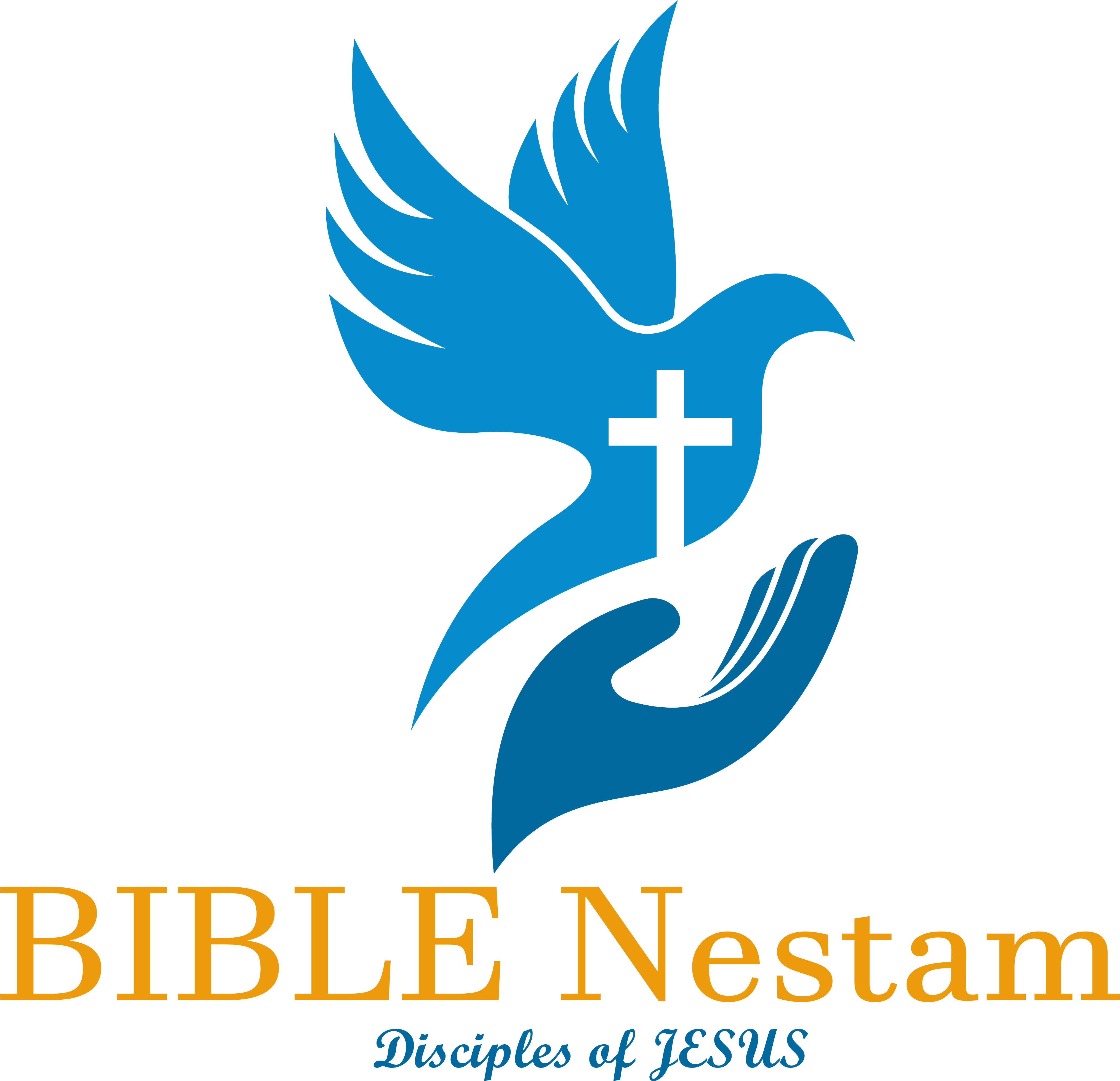 నిర్గమకాండము
అధ్యాయము 7

పరిశుద్ధ గ్రంధము

www.TeluguBibleStudy.com
అధ్యాయము 7
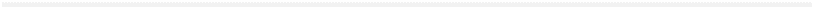 7:1 కాగా యెహోవా మోషేతో ఇట్లనెను ఇదిగో నిన్ను ఫరోకు దేవునిగా నియమించితిని; నీ అన్న అహరోను నీకు ప్రవక్తగా నుండును.
7:2 నేను నీకాజ్ఞాపించునది యావత్తు నీవు పలుకవలెను. ఫరో తన దేశములోనుండి ఇశ్రాయేలీయులను పోనియ్యవలెనని నీ అన్నయైన అహరోను అతనితో చెప్పును;
7:3 అయితే నేను ఫరో హృదయమును కఠినపరిచి, ఐగుప్తు దేశములో నా సూచక క్రియలను నా మహత్కార్యములను విస్తరింపచేసెదను.
అధ్యాయము 7
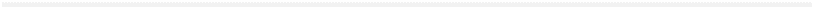 7:4 ఫరో మీ మాట వినడు గాని నేను నా చెయ్యి ఐగుప్తుమీద వేసి గొప్ప తీర్పులచేత నా సేనలను ఇశ్రాయేలీయులైన నా ప్రజలను ఐగుప్తు దేశములోనుండి వెలుపలికి రప్పించెదను.
7:5 నేను ఐగుప్తుమీద నా చెయ్యి చాపి ఇశ్రాయేలీయులను వారి మధ్యనుండి రప్పింపగానే నేను యెహోవానని ఐగుప్తీయులు తెలిసికొందురనెను.
7:6 మోషే అహరోనులు యెహోవా తమకు ఆజ్ఞాపించినట్లు చేసిరి, ఆలాగుననే చేసిరి.
అధ్యాయము 7
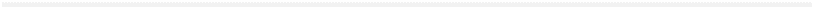 7:7 వారు ఫరోతో మాటలాడినప్పుడు మోషేకు ఎనుబదియేండ్లు, అహరోనుకు ఎనుబది మూడు ఏండ్లు.
7:8 మరియు యెహోవా మోషే అహరోనులతో ఇట్లనెను ఫరో మీ శక్తి చూపుటకై ఒక మహత్కార్యము కనుపరచుడని మీతో చెప్పునప్పుడు 
7:9 నీవు అహరోనును చూచి నీ కఱ్ఱను పట్టుకొని ఫరో యెదుట దాని పడవేయుమనుము; అది సర్పమగును.
అధ్యాయము 7
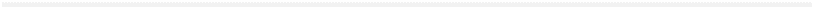 7:10 కాబట్టి మోషే అహరోనులు ఫరోయొద్దకు వెళ్లి యెహోవా తమకాజ్ఞాపించినట్లు చేసిరి. అహరోను ఫరో యెదుటను అతని సేవకుల యెదుటను తన కఱ్ఱను పడవేయగానే అది సర్పమాయెను. 
7:11 అప్పుడు ఫరో తన విద్వాంసులను మంత్రజ్ఞులను పిలిపించెను. ఐగుప్తు శకునగాండ్రుకూడ తమ మంత్రములచేత ఆలాగే చేసిరి.
7:12 వారిలో ప్రతివాడును తన కఱ్ఱను పడవేసినప్పుడు అది సర్పమాయెనుగాని అహరోను కఱ్ఱ వారి కఱ్ఱలను మింగివేయగా
అధ్యాయము 7
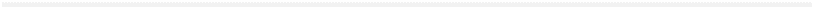 7:13 యెహోవా చెప్పినట్టు ఫరో హృదయము కఠినమాయెను గనుక అతడు వారి మాట వినకపోయెను.
7:14 తరువాత యెహోవా మోషేతో ఇట్లనెను ఫరో హృదయము కఠినమైనది, అతడు ఈ ప్రజలను పోనియ్యనొల్లడాయెను
7:15 ప్రొద్దున నీవు ఫరోయొద్దకు వెళ్లుము, ఇదిగో అతడు ఏటిదరికి పోవును. నీవు అతనిని ఎదుర్కొనుటకు ఏటియొడ్డున నిలిచి పాముగా చేయబడిన కఱ్ఱను చేతపట్టుకొని
అధ్యాయము 7
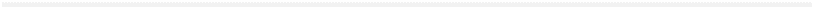 7:16 అతని చూచి అరణ్యమందు నన్ను సేవించుటకై నా ప్రజలను పోనిమ్మని ఆజ్ఞాపించుటకు గాను హెబ్రీయుల దేవుడైన యెహోవా నన్ను నీయొద్దకు పంపెను. నీవు ఇదివరకు వినకపోతివి.
7:17 కాగా యెహోవా ఆజ్ఞ ఏదనగా నేను యెహోవానని దీనిబట్టి నీవు తెలిసికొందువని యెహోవా చెప్పుచున్నాడు. ఇదిగో నాచేతిలోనున్న యీ కఱ్ఱతో నేను ఏటి నీటిని కొట్టుదును అది రక్తముగా మార్చబడును.
అధ్యాయము 7
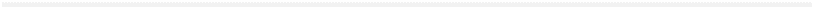 7:18 ఏటిలోని చేపలు చచ్చును, ఏరు కంపుకొట్టును, ఏటి నీళ్లు త్రాగుటకు ఐగుప్తీయులు అసహ్యపడుదురని చెప్పుమనెను.
7:19 మరియు యెహోవా మోషేతో ఇట్లనెను నీవు అహరోనుతో నీకఱ్ఱను పట్టుకొని ఐగుప్తు జలములమీద, అనగా వారి నదులమీదను వారి కాలువలమీదను, వారి చెరువులమీదను, వారి నీటి గుంటలన్నిటిమీదను నీ చెయ్యి చాపుము; అవి రక్తమగును; ఐగుప్తు దేశమందంతటను మ్రాను పాత్రలలోను రాతి పాత్రలలోను రక్తము ఉండునని అతనితో చెప్పుమనెను.
అధ్యాయము 7
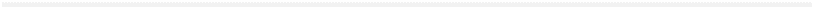 7:20 యెహోవా ఆజ్ఞాపించినట్లు మోషే అహరోనులు చేసిరి. అతడు ఫరో యెదుటను అతని సేవకుల యెదుటను తన కఱ్ఱను పైకెత్తి ఏటినీళ్లను కొట్టగా ఏటి నీళ్లన్నియు రక్తముగా మార్చబడెను.
7:21 ఏటిలోని చేపలు చచ్చెను, ఏరు కంపుకొట్టెను, ఐగుప్తీయులు ఏటి నీళ్లు త్రాగలేకపోయిరి, ఐగుప్తు దేశమందంతట రక్తము ఉండెను.
7:22 ఐగుప్తు శకునగాండ్రుకూడ తమ మంత్రములవలన అట్లు చేయగా యెహోవా చెప్పినట్టు ఫరో హృదయము కఠినమాయెను, అతడు మోషే అహరోనుల మాట వినకపోయెను.
అధ్యాయము 7
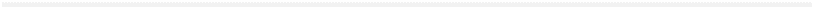 7:23 జరిగిన దానిని మనస్సున పెట్టక ఫరో తిరిగి తన యింటికి వెళ్లెను.
7:24 అయితే ఐగుప్తీయులందరు ఏటి నీళ్లు త్రాగలేక త్రాగు నీళ్లకొరకు ఏటి ప్రక్కలను త్రవ్విరి.
7:25 యెహోవా ఏటిని కొట్టి యేడు దినములైన
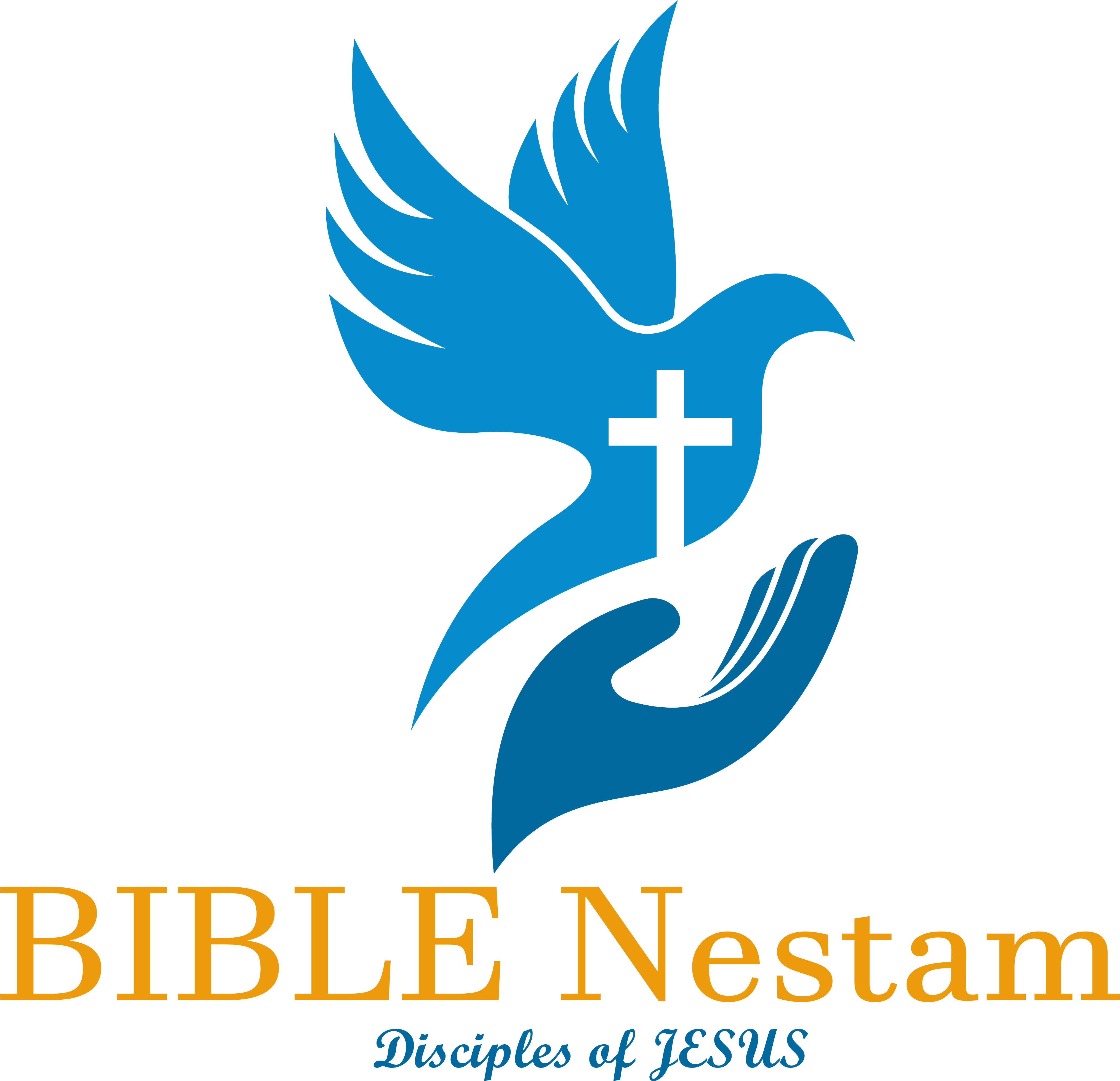 నిర్గమకాండము
అధ్యాయము 8

పరిశుద్ధ గ్రంధము

www.TeluguBibleStudy.com
అధ్యాయము 8
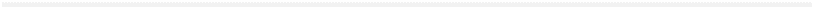 8:1 యెహోవా ఏటిని కొట్టి యేడు దినములైన తరువాత యెహోవా మోషేతో ఇట్లనెను నీవు ఫరోయొద్దకు వెళ్లి అతనితో నన్ను సేవించుటకు నా జనులను పోనిమ్ము;
8:2 నీవు వారిని పోనియ్యనొల్లనియెడల ఇదిగో నేను నీ పొలిమేరలన్నిటిని కప్పలచేత బాధించెదను.
8:3 ఏటిలో కప్పలు విస్తారముగా పుట్టును; అవి నీ యింట నీ పడకగదిలోనికి నీ మంచముమీదికి నీ సేవకుల యిండ్లలోనికి నీ జనులమీదికి నీ పొయిలలోనికి నీ పిండి పిసుకు తొట్లలోనికి ఎక్కి వచ్చును;
అధ్యాయము 8
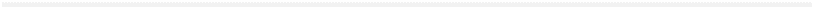 8:4 ఆ కప్పలు నీమీదికి నీ జనులమీదికి నీ సేవకులందరిమీదికి వచ్చునని యెహోవా సెలవిచ్చుచున్నాడని చెప్పుమనెను.
8:5 మరియు యెహోవా మోషేతో ఇట్లనెను నీవు అహరోనును చూచి నీ కఱ్ఱ పట్టుకొని యేటిపాయల మీదను కాలువల మీదను చెరువుల మీదను నీ చెయ్యి చాపి ఐగుప్తు దేశముమీదికి కప్పలను రాజేయుమని అతనితో చెప్పుమనగా
8:6 అహరోను ఐగుప్తు జలములమీద తన చెయ్యి చాపెను; అప్పుడు కప్పలు ఎక్కివచ్చి ఐగుప్తు దేశమును కప్పెను.
అధ్యాయము 8
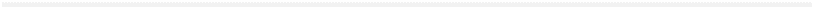 8:7 శకునగాండ్రుకూడ తమ మంత్రములవలన అలాగు చేసి ఐగుప్తు దేశముమీదికి కప్పలను రాజేసిరి.
8:8 అప్పుడు ఫరో మోషే అహరోనులను పిలిపించి నాయొద్దనుండి నా జనులయొద్దనుండి ఈ కప్పలను తొలగించుమని యెహోవాను వేడుకొనుడి, అప్పుడు యెహోవాకు బలి అర్పించుటకు ఈ ప్రజలను అగత్యముగా పోనిచ్చెదననెను
8:9 అందుకు మోషే నన్ను గెలిచినట్టుగా నీవు అతిశయింపవచ్చును, ఈ కప్పల శేషము ఏటిలోనే ఉండునట్లును అవి నీమీదను నీ యిండ్లలోను ఉండకుండ చంపబడునట్లును నీ కొరకును నీ సేవకుల కొరకును నీ ప్రజల కొరకును నేనెప్పుడు వేడుకొనవలెనో చెప్పుమని అతడు ఫరోను అడుగగా అతడు రేపే అనెను
అధ్యాయము 8
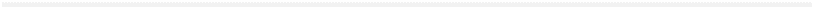 8:10 అందుకతడు మా దేవుడైన యెహోవా వంటి వారెవరును లేరు అని నీవు తెలిసికొనునట్లు నీ మాట చొప్పున జరుగును;
8:11 అనగా కప్పలు నీయొద్దనుండియు నీ యిండ్లలోనుండియు నీ సేవకులయొద్దనుండియు నీ ప్రజలయొద్దనుండియు తొలగిపోవును; అవి యేటిలోనే ఉండుననెను.
8:12 మోషే అహరోనులు ఫరోయొద్దనుండి బయలువెళ్లినప్పుడు యెహోవా ఫరోమీదికి రాజేసిన కప్పల విషయములో మోషే అతనికొరకు మొఱపెట్టగా
అధ్యాయము 8
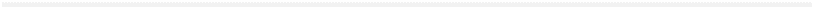 8:13 యెహోవా మోషే మాట చొప్పున చేసెను గనుక ఇండ్లలోనేమి వెలుపలనేమి పొలములలోనేమి కప్పలు ఉండకుండ చచ్చిపోయెను.
8:14 జనులు వాటిని కుప్పలుగా చేసినప్పుడు భూమి కంపుకొట్టెను.
8:15 ఫరో ఉపశమనము కలుగుట చూచి యెహోవా సెలవిచ్చినట్టు తన హృదయమును కఠినపరచుకొని వారి మాట వినకపోయెను.
8:16 అందుకు యెహోవా మోషేతో నీవు నీ కఱ్ఱ చాపి యీ దేశపు ధూళిని కొట్టుము. అది ఐగుప్తు దేశమందంతటను పేలగునని అహరోనుతో చెప్పుమనగా వారు అట్లు చేసిరి.
అధ్యాయము 8
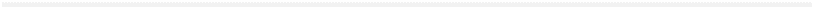 8:17 అహరోను తన కఱ్ఱను పట్టుకొని చెయ్యి చాపి ఆ దేశపు ధూళిని కొట్టినప్పుడు పేలు మనుష్యులమీదను జంతువులమీదను ఉండెను; ఐగుప్తు దేశమందంతటను ఆ దేశపు ధూళి అంతయు పేలాయెను
8:18 శకునగాండ్రుకూడ పేలను పుట్టించవలెనని తమ మంత్రములచేత అట్లు చేసిరి గాని అది వారివలన కాకపోయెను. పేలు మనుష్యులమీదను జంతువులమీదను ఉండగా
8:19 శకునగాండ్రు ఇది దైవశక్తి అని ఫరోతో చెప్పిరి. అయితే యెహోవా చెప్పినట్టు ఫరో హృదయము కఠినమాయెను, అతడు వారిమాట వినకపోయెను.
అధ్యాయము 8
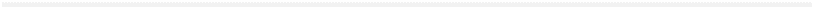 8:20 కాబట్టి యెహోవా మోషేతొ నీవు ప్రొద్దున లేచి ఫరో యెదుట నిలువుము, ఇదిగో అతడు ఏటియొద్దకు పోవును. నీవు అతని చూచి నన్ను సేవించుటకు నా ప్రజలను పోనిమ్ము.
8:21 నీవు నా ప్రజలను పోనియ్యనియెడల చూడుము నేను నీ మీదికిని నీ సేవకుల మీదికిని నీ ప్రజలమీదికిని నీ యిండ్లలోనికి ఈగల గుంపులను పంపెదను; ఐగుప్తీయుల యిండ్లును వారున్న ప్రదేశమును ఈగల గుంపులతో నిండియుండును.
అధ్యాయము 8
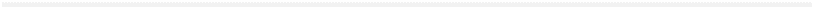 8:22 మరియు భూలోకములో నేనే యెహోవాను అని నీవు తెలిసికొనునట్లు, ఆ దినమున నేను నా ప్రజలు నివసించుచున్న గోషెను దేశమును వినాయించెదను, అక్కడ ఈగల గుంపులుండవు.
8:23 నా ప్రజలను నీ ప్రజలనుండి ప్రత్యేకపరచెదను, రేపు ఈ సూచక క్రియ జరుగునని యెహోవా సెలవిచ్చినట్టు నీవు చెప్పవలెననెను. 
8:24 యెహోవా ఆలాగు చేసెను. బాధకరమైన ఈగల గుంపులు ఫరో యింటిలోకిని అతని సేవకుల యిండ్లలోకిని వచ్చి ఐగుప్తు దేశమంతట వ్యాపించెను. ఆ దేశము ఈగల గుంపులవలన చెడిపోయెను.
అధ్యాయము 8
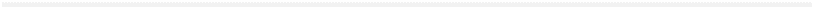 8:25 అప్పుడు ఫరో మోషే అహరోనులను పిలిపించి మీరు వెళ్లి ఈ దేశములో మీ దేవునికి బలి అర్పించుడని వారితో చెప్పగా
8:26 మోషే అట్లు చేయతగదు; మా దేవుడైన యెహోవాకు మేము అర్పించవలసిన బలి ఐగుప్తీయులకు హేయము. ఇదిగో మేము ఐగుప్తీయులకు హేయమైన బలిని వారి కన్నులయెదుట అర్పించినయెడల వారు మమ్ము రాళ్లతో కొట్టి చంపుదురు గదా.
8:27 మేము అరణ్యములోనికి మూడు దినముల ప్రయాణమంత దూరముపోయి మా దేవుడైన యెహోవా మాకు సెలవిచ్చినట్లు ఆయనకు బలినర్పించుదుమనెను.
అధ్యాయము 8
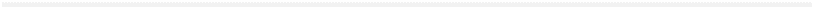 8:28 అందుకు ఫరో మీరు అరణ్యములో మీ దేవుడైన యెహోవాకు బలినర్పించుటకు మిమ్మును పోనిచ్చెదను గాని దూరము పోవద్దు; మరియు నాకొరకు వేడుకొనుడనెను.
8:29 అందుకు మోషే నేను నీయొద్దనుండి వెళ్లి రేపు ఈ యీగల గుంపులు ఫరోయొద్దనుండియు అతని సేవకులయొద్దనుండియు అతని జనులయొద్దనుండియు తొలగిపోవునట్లు యెహోవాను వేడుకొందును గాని యెహోవాకు బలి అర్పించుటకు ఫరో జనులను పోనియ్యక ఇకను వంచన చేయకూడదని చెప్పి
అధ్యాయము 8
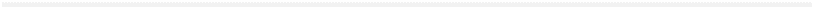 8:30 ఫరోయొద్దనుండి బయలువెళ్లి యెహోవాను వేడుకొనెను.
8:31 యెహోవా మోషే మాట చొప్పున చేయగా ఈగల గుంపులు ఫరోయొద్దనుండియు అతని సేవకులయొద్దనుండియు అతని ప్రజలయొద్దనుండియు తొలగిపోయెను; ఒక్కటియైనను నిలువలేదు.
8:32 అయితే ఫరో ఆ సమయమునకూడ తన హృదయమును కఠినపరచుకొని జనులను పోనియ్యడాయెను.
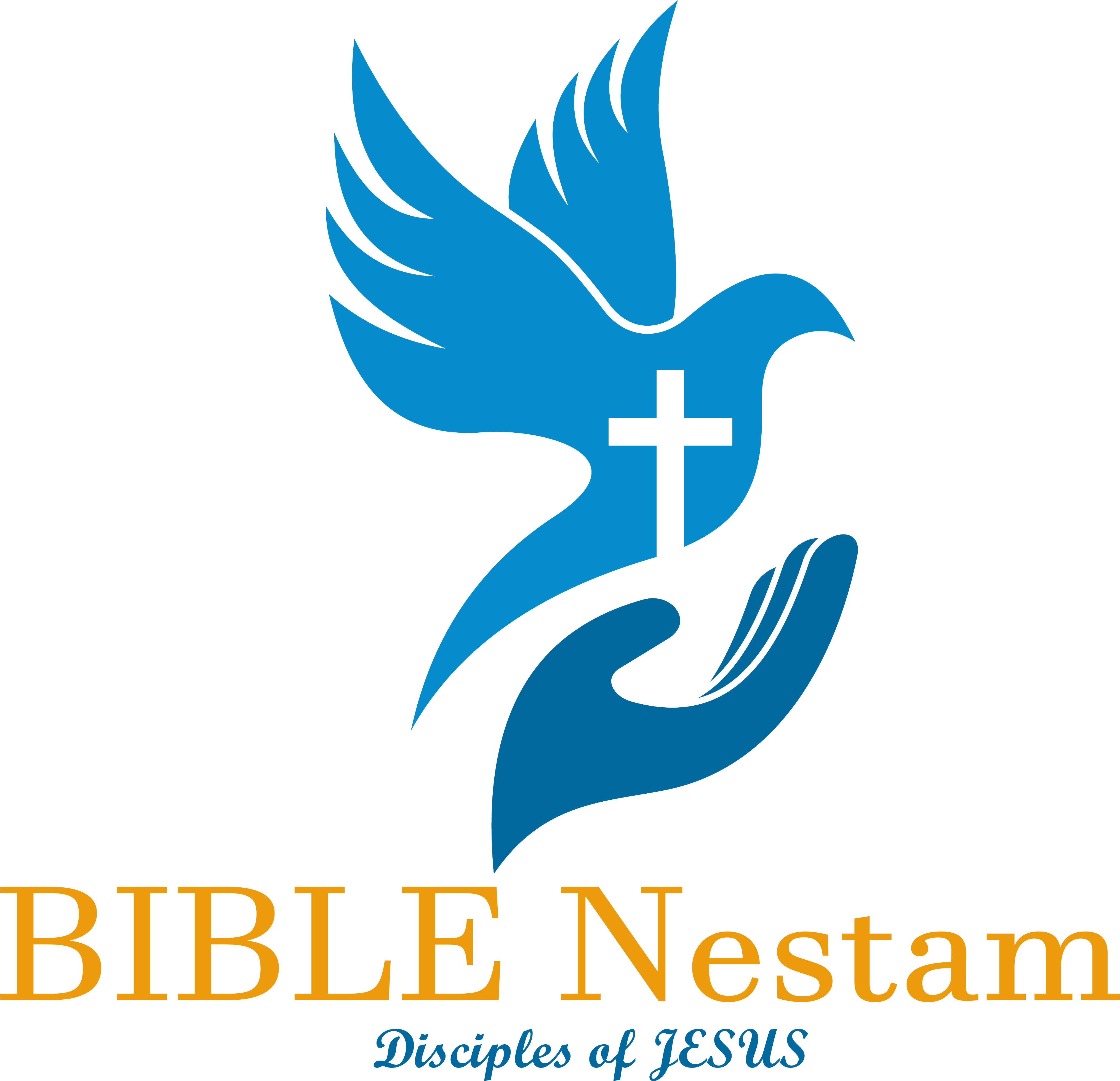 నిర్గమకాండము
అధ్యాయము 9

పరిశుద్ధ గ్రంధము

www.TeluguBibleStudy.com
అధ్యాయము 9
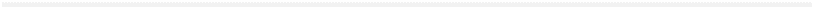 9:1 తరువాత యెహోవా మోషేతో ఇట్లనెను నీవు ఫరోయొద్దకు వెళ్లి నన్ను సేవించుటకు నా ప్రజలను పోనిమ్ము.
9:2 నీవు వారిని పోనియ్యనొల్లక ఇంకను వారిని నిర్బంధించినయెడల
9:3 ఇదిగో యెహోవా బాహుబలము పొలములోనున్న నీ పశువులమీదికిని నీ గుఱ్ఱములమీదికిని గాడిదలమీదికిని ఒంటెలమీదికిని ఎద్దులమీదికిని గొఱ్ఱలమీదికిని వచ్చును, మిక్కిలి బాధకరమైన తెగులు కలుగును.
అధ్యాయము 9
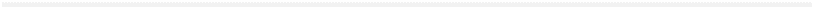 9:4 అయితే యెహోవా ఇశ్రాయేలీయుల పశువులను ఐగుప్తు పశువులను వేరుపరచును; ఇశ్రాయేలీయులకున్న వాటన్నిటిలో ఒక్కటైనను చావదని హెబ్రీయుల దేవుడగు యెహోవా సెలవిచ్చుచున్నాడని అతనితో చెప్పుమనెను
9:5 మరియు యెహోవా కాలము నిర్ణయించి రేపు యెహోవా ఈ దేశములో ఆ కార్యము జరిగించుననెను.
9:6 మరునాడు యెహోవా ఆ కార్యము చేయగా ఐగుప్తీయుల పశువులన్నియు చచ్చెను గాని ఇశ్రాయేలీయుల పశువులలో ఒకటియు చావలేదు.
అధ్యాయము 9
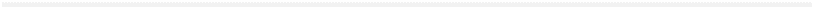 9:7 ఫరో ఆ సంగతి తెలిసికొన పంపినప్పుడు ఇశ్రాయేలు పశువులలో ఒకటియు చావలేదు; అయినను అప్పటికిని ఫరో హృదయము కఠినమైనందున జనులను పంపకపోయెను.
9:8 కాగా యెహోవా మీరు మీ పిడికిళ్లనిండ ఆవపుబుగ్గి తీసికొనుడి, మోషే ఫరో కన్నులయెదుట ఆకాశమువైపు దాని చల్లవలెను.
9:9 అప్పుడు అది ఐగుప్తు దేశమంతట సన్నపు ధూళియై ఐగుప్తు దేశమంతట మనుష్యులమీదను జంతువులమీదను పొక్కులు పొక్కు దద్దురులగునని మోషే అహరోనులతో చెప్పెను.
అధ్యాయము 9
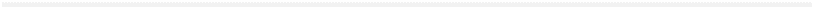 9:10 కాబట్టి వారు ఆవపుబుగ్గి తీసికొనివచ్చి ఫరో యెదుట నిలిచిరి. మోషే ఆకాశమువైపు దాని చల్లగానే అది మనుష్యులకును జంతువులకును పొక్కులు పొక్కు దద్దురులాయెను.
9:11 ఆ దద్దురులవలన శకునగాండ్రు మోషేయెదుట నిలువలేకపోయిరి ఆ దద్దురులు శకునగాండ్రకును ఐగుప్తీయులందరికిని పుట్టెను.
9:12 అయినను యెహోవా మోషేతో చెప్పినట్లు యెహోవా ఫరో హృదయమును కఠినపరచెను, అతడు వారి మాట వినకపోయెను.
అధ్యాయము 9
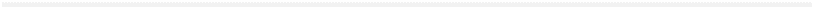 9:13 తరువాత యెహోవా మోషేతో ఇట్లనెను హెబ్రీయుల దేవుడైన యెహోవా ఈలాగు సెలవిచ్చుచున్నాడు; నీవు తెల్లవారగానే లేచిపోయి ఫరోయెదుట నిలిచి నన్ను సేవించుటకు నా జనులను పోనిమ్ము.
9:14 సమస్త భూమిలో నావంటివారెవరును లేరని నీవు తెలిసికొనవలెనని ఈసారి నేను నా తెగుళ్ళన్నియు నీ హృదయము నొచ్చునంతగా నీ సేవకులమీదికిని నీ ప్రజలమీదికిని పంపెదను;
అధ్యాయము 9
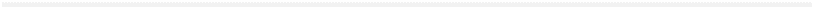 9:15 భూమిమీద నుండకుండ నీవు నశించిపోవునట్లు నేను నా చెయ్యి చాపియుంటినేని నిన్నును నీ జనులను తెగులుతో కొట్టివేసియుందును.
9:16 నా బలమును నీకు చూపునట్లును, భూలోకమందంతట నా నామమును ప్రచురము చేయునట్లును ఇందుకే నేను నిన్ను నియమించితిని.
9:17 నీవు ఇంక నా ప్రజలను పోనియ్యనొల్లక వారిమీద ఆతిశయపడుచున్నావు.
9:18 ఇదిగో రేపు ఈ వేళకు నేను మిక్కిలి బాధకరమైన వడగండ్లను కురిపించెదను; ఐగుపు రాజ్యము స్థాపించిన దినము మొదలుకొని యిదివరకు అందులో అట్టి వడగండ్లు పడలేదు.
అధ్యాయము 9
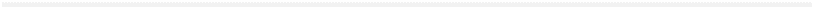 9:19 కాబట్టి నీవు ఇప్పుడు పంపి నీ పశువులను పొలములలో నీకు కలిగినది యావత్తును త్వరగా భద్రము చేయుము. ఇంటికి రప్పింపబడక పొలములో ఉండు ప్రతి మనుష్యునిమీదను జంతువుమీదను వడగండ్లు కురియును, అప్పుడు అవి చచ్చునని చెప్పుమనెను.
9:20 ఫరో సేవకులలో యెహోవా మాటకు భయపడినవాడు తన సేవకులను తన పశువులను ఇండ్లలోనికి త్వరగా రప్పించెను.
అధ్యాయము 9
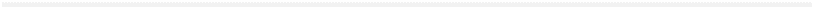 9:21 అయితే యెహోవా మాట లక్ష్యపెట్టనివాడు తన పనివారిని తన పశువులను పొలములో ఉండనిచ్చెను.
9:22 యెహోవా నీ చెయ్యి ఆకాశమువైపు చూపుము; ఐగుప్తు దేశమందలి మనుష్యులమీదను జంతువులమీదను పొలముల కూరలన్నిటిమీదను వడగండ్లు ఐగుప్తు దేశమంతట పడునని మోషేతో చెప్పెను.
9:23 మోషే తన కఱ్ఱను ఆకాశమువైపు ఎత్తినప్పుడు యెహోవా ఉరుములను వడగండ్లను కలుగజేయగా పిడుగులు భూమిమీద పడుచుండెను. యెహోవా ఐగుప్తు దేశముమీద వడగండ్లు కురిపించెను.
అధ్యాయము 9
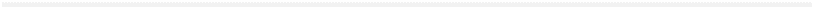 9:24 ఆలాగు వడగండ్లును వడగండ్లతో కలిసిన పిడుగులును బహు బలమైనవాయెను. ఐగుప్తు దేశమందంతటను అది రాజ్యమైనది మొదలుకొని యెన్నడును అట్టివి కలుగలేదు.
9:25 ఆ వడగండ్లు ఐగుప్తు దేశమందంతట మనుష్యులనేమి జంతువులనేమి బయటనున్నది యావత్తును నశింపచేసెను. వడగండ్లు పొలములోని ప్రతి కూరను చెడగొట్టెను, పొలములోని ప్రతి చెట్టును విరుగగొట్టెను.
9:26 అయితే ఇశ్రాయేలీయులున్న గోషెను దేశములో మాత్రము వడగండ్లు పడలేదు.
అధ్యాయము 9
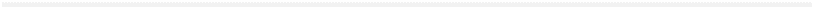 9:27 ఇది చూడగా ఫరో మోషే అహరోనులను పిలువనంపి నేను ఈసారి పాపము చేసియున్నాను; యెహోవా న్యాయవంతుడు, నేనును నా జనులును దుర్మార్గులము;
9:28 ఇంతమట్టుకు చాలును; ఇకను బ్రహ్మాండమైన ఉరుములు వడగండ్లు రాకుండునట్లు యెహోవాను వేడుకొనుడి, మిమ్మును పోనిచ్చెదను, మిమ్మును ఇకను నిలుపనని వారితో చెప్పగా
9:29 మోషే అతని చూచి నేను ఈ పట్టణమునుండి బయలువెళ్లగానే నాచేతులు యెహోవావైపు ఎత్తెదను. ఈ ఉరుములు మానును, ఈ వడగండ్లును ఇకమీదట పడవు. అందువలన భూమి యెహోవాదని నీకు తెలియబడును.
అధ్యాయము 9
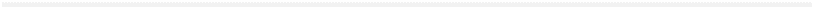 9:30 అయినను నీవును నీ సేవకులును ఇకను దేవుడైన యెహోవాకు భయపడరని నాకు తెలిసియున్నదనెను.
9:31 అప్పుడు జనుపచెట్లు పువ్వులు పూసెను, యవలచేలు వెన్నులు వేసినవి గనుక జనుప యవలచేలును చెడగొట్టబడెను గాని
9:32 గోధుమలు మెరపమొలకలు ఎదగనందున అవి చెడగొట్టబడలేదు.
9:33 మోషే ఫరోను విడిచి ఆ పట్టణమునుండి బయలువెళ్లి యెహోవావైపు తనచేతులు ఎత్తినప్పుడు ఆ యురుములును వడగండ్లును నిలిచిపోయెను, వర్షము భూమిమీద కురియుట మానెను.
అధ్యాయము 9
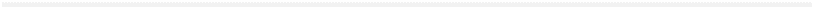 9:34 అయితే ఫరో వర్షమును వడగండ్లును ఉరుములును నిలిచిపోవుట చూచి, అతడును అతని సేవకులును ఇంక పాపము చేయుచు తమ హృదయములను కఠినపరచుకొనిరి.
9:35 యెహోవా మోషే ద్వారా పలికినట్లు ఫరో హృదయము కఠినమాయెను; అతడు ఇశ్రాయేలీయులను పోనియ్యకపోయెను.
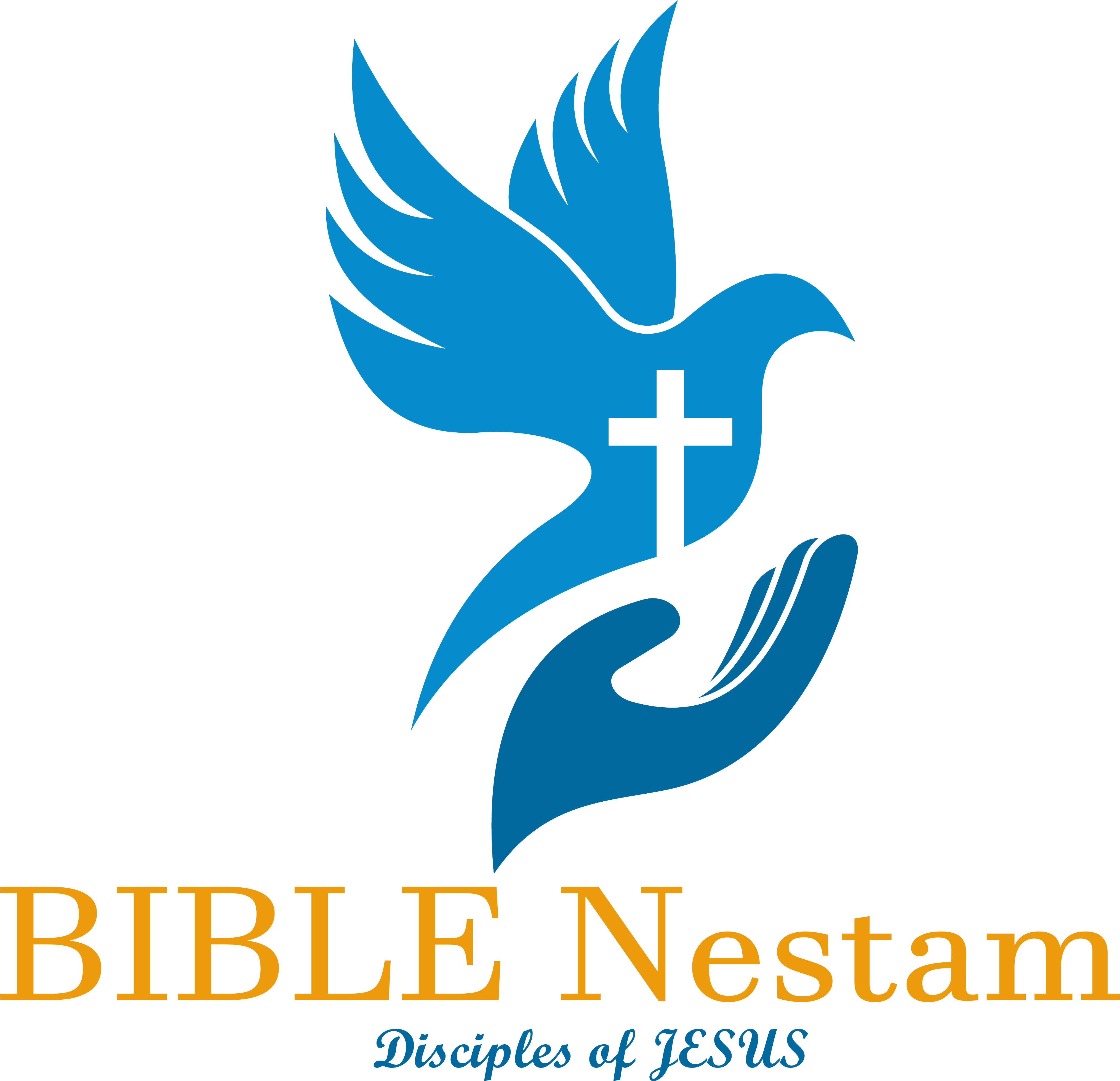 నిర్గమకాండము
అధ్యాయము 10

పరిశుద్ధ గ్రంధము

www.TeluguBibleStudy.com
అధ్యాయము 10
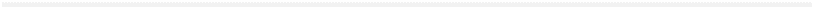 10:1 కాగా యెహోవా మోషేతో ఫరోయొద్దకు వెళ్లుము. నేనే యెహోవానని మీరు తెలిసికొనునట్లును, నేను చేయు సూచక క్రియలను ఐగుప్తీయులయెదుట కనుపరచుటకు, నేను వారియెడల జరిగించిన వాటిని వారియెదుట కలుగజేసిన సూచక క్రియలను
10:2 నీవు నీ కుమారునికి నీ కుమారుని కుమారునికి ప్రచురము చేయునట్లును, నేను అతని హృదయమును అతని సేవకుల హృదయములను కఠినపరచితిననెను.
10:3 కాబట్టి మోషే అహరోనులు ఫరోయొద్దకు వెళ్లి, అతనిని చూచి యీలాగు చెప్పిరి హెబ్రీయుల దేవుడగు యెహోవా సెలవిచ్చినదేమనగా నీవు ఎన్నాళ్లవరకు నాకు లొంగనొల్లక యుందువు? నన్ను సేవించుటకు నా జనులను పోనిమ్ము.
అధ్యాయము 10
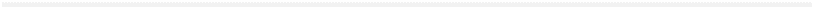 10:4 నీవు నా జనులను పోనియ్యనొల్లనియెడల ఇదిగో రేపు నేను మిడతలను నీ ప్రాంతములలోనికి రప్పించెదను.
10:5 ఎవడును నేలను చూడలేనంతగా అవి దాని కప్పును, తప్పించుకొనిన శేషమును, అనగా వడగండ్లదెబ్బను తప్పించుకొని మిగిలిన దానిని అవి తినివేయును, పొలములో మొలిచిన ప్రతి చెట్టును తినును.
10:6 మరియు అవి నీ యిండ్లలోను నీ సేవకులందరి యిండ్లలోను ఐగుప్తీయులందరి యిండ్లలోను నిండిపోవును. నీ పితరులుగాని నీ పితామహులుగాని యీ దేశములో నుండిన నాటనుండి నేటివరకు అట్టివాటిని చూడలేదని చెప్పి ఫరో యెదుటనుండి బయలువెళ్లెను.
అధ్యాయము 10
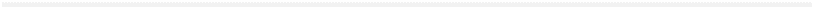 10:7 అప్పుడు ఫరో సేవకులు అతని చూచి ఎన్నాళ్లవరకు వీడు మనకు ఉరిగా నుండును? తమ దేవుడైన యెహోవాను సేవించుటకు ఈ మనుష్యులను పోనిమ్ము; ఐగుప్తు దేశము నశించినదని నీకింకను తెలియదా అనిరి
10:8 మోషే అహరోనులు ఫరోయొద్దకు మరల రప్పింపబడగా అతడు మీరు వెళ్లి మీ దేవుడైన యెహోవాను సేవించుడి; అందుకు ఎవరెవరు వెళ్లుదురని వారినడిగెను.
10:9 అందుకు మోషే మేము యెహోవాకు పండుగ ఆచరింపవలెను గనుక మా కుమారులను మా కుమార్తెలను మా మందలను మా పశువులను వెంటబెట్టుకొని మా పిన్న పెద్దలతోకూడ వెళ్లెదమనెను
అధ్యాయము 10
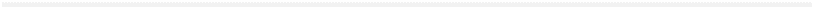 10:10 అందుకతడు యెహోవా మీకు తోడైయుండునా? నేను మిమ్మును మీ పిల్లలను పోనిచ్చెదనా? ఇదిగో మీరు దురాలోచన గలవారు.
10:11 పురుషులైన మీరు మాత్రము వెళ్లి యెహోవాను సేవించుడి; మీరు కోరినది అదే గదా అని వారితో అనగా ఫరో సముఖమునుండి వారు వెళ్లగొట్టబడిరి.
10:12 అప్పుడు యెహోవా మోషేతో మిడతలు వచ్చునట్లు ఐగుప్తు దేశముమీద నీ చెయ్యి చాపుము; అవి ఐగుప్తు దేశముమీదకి వచ్చి యీ దేశపు పైరులన్నిటిని, అనగా వడగండ్లు పాడుచేయని వాటినన్నిటిని తినివేయునని చెప్పెను
అధ్యాయము 10
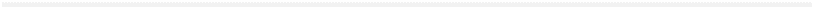 10:13 మోషే ఐగుప్తు దేశముమీద తన కఱ్ఱను చాపగా యెహోవా ఆ పగలంతయు ఆ రాత్రి అంతయు ఆ దేశముమీద తూర్పుగాలిని విసరజేసెను; ఉదయమందు ఆ తూర్పుగాలికి మిడతలు వచ్చెను.
10:14 ఆ మిడతలు ఐగుప్తు దేశమంతటిమీదికి వచ్చి ఐగుప్తు సమస్త ప్రాంతములలో నిలిచెను. అవి మిక్కిలి బాధకరమైనవి, అంతకు మునుపు అట్టి మిడతలు ఎప్పుడును ఉండలేదు. తరువాత అట్టివి ఉండబోవు. అవి నేలంతయు కప్పెను.
అధ్యాయము 10
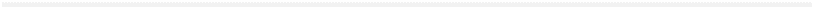 10:15 ఆ దేశమున చీకటి కమ్మెను, ఆ దేశపు కూరగాయలన్నిటిని ఆ వడగండ్లు పాడుచేయని వృక్షఫలములన్నిటిని అవి తినివేసెను. ఐగుప్తు దేశమంతట చెట్లేగాని పొలముల కూరయేగాని పచ్చనిదేదియు మిగిలియుండలేదు.
10:16 కాబట్టి ఫరో మోషే అహరోనులను త్వరగా పిలిపించి నేను మీ దేవుడైన యెహోవా యెడలను మీ యెడలను పాపము చేసితిని.
10:17 మీరు దయచేసి, యీసారి మాత్రమే నా పాపము క్షమించి, నా మీదనుండి యీ చావు మాత్రము తొలగించుమని మీ దేవుడైన యెహోవాను వేడుకొనుడనగా
అధ్యాయము 10
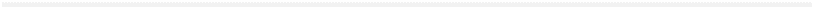 10:18 అతడు ఫరోయొద్దనుండి బయలువెళ్లి యెహోవాను వేడుకొనెను.
10:19 అప్పుడు యెహోవా గాలిని త్రిప్పి మహా బలమైన పడమటిగాలిని విసరజేయగా అది ఆ మిడతలను కొంచుపోయి ఎఱ్ఱసముద్రములో పడవేసెను. ఐగుప్తు సమస్త ప్రాంతములలో ఒక్క మిడతయైనను నిలువలేదు
10:20 అయినను యెహోవా ఫరో హృదయమును కఠినపరచెను; అతడు ఇశ్రాయేలీయులను పోనియ్యడాయెను.
అధ్యాయము 10
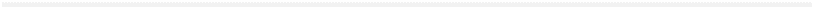 10:21 అందుకు యెహోవా మోషేతో ఆకాశమువైపు నీ చెయ్యి చాపుము. ఐగుప్తు దేశముమీద చీకటి చేతికి తెలియునంత చిక్కని చీకటి కమ్ముననెను.
10:22 మోషే ఆకాశమువైపు తన చెయ్యి యెత్తినప్పుడు ఐగుప్తు దేశమంతయు మూడు దినములు గాఢాంధకారమాయెను.
10:23 మూడు దినములు ఒకనినొకడు కనుగొనలేదు, ఎవడును తానున్న చోటనుండి లేవలేకపోయెను; అయినను ఇశ్రాయేలీయులకందరికి వారి నివాసములలో వెలుగుండెను.
అధ్యాయము 10
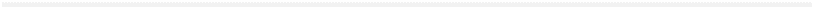 10:24 ఫరో మోషేను పిలిపించి మీరు వెళ్లి యెహోవాను సేవించుడి. మీ మందలు మీ పశువులు మాత్రమే ఇక్కడ ఉండవలెను, మీ బిడ్డలు మీతో వెళ్లవచ్చుననగా
10:25 మోషే మేము మా దేవుడైన యెహోవాకు అర్పింపవలసిన బలుల నిమిత్తమును హోమార్పణల నిమిత్తమును నీవు మాకు పశువులనియ్యవలెను.
10:26 మా పశువులును మాతోకూడ రావలెను. ఒక డెక్కయైనను విడువబడదు, మా దేవుడైన యెహోవాను సేవించుటకు వాటిలోనుండి తీసికొనవలెను. మేము దేనితో యెహోవాను సేవింపవలెనో అక్కడ చేరకమునుపు మాకు తెలియదనెను.
అధ్యాయము 10
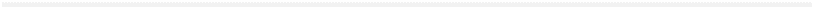 10:27 అయితే యెహోవా ఫరో హృదయమును కఠినపరపగా అతడు వారిని పోనియ్యనొల్లక యుండెను.
10:28 గనుక ఫరో నా యెదుటనుండి పొమ్ము భద్రము సుమీ; నా ముఖము ఇకను చూడవద్దు, నీవు నా ముఖమును చూచు దినమున మరణమవుదువని అతనితో చెప్పెను.
10:29 అందుకు మోషే నీవన్నది సరి, నేనికను నీ ముఖము చూడననెను.
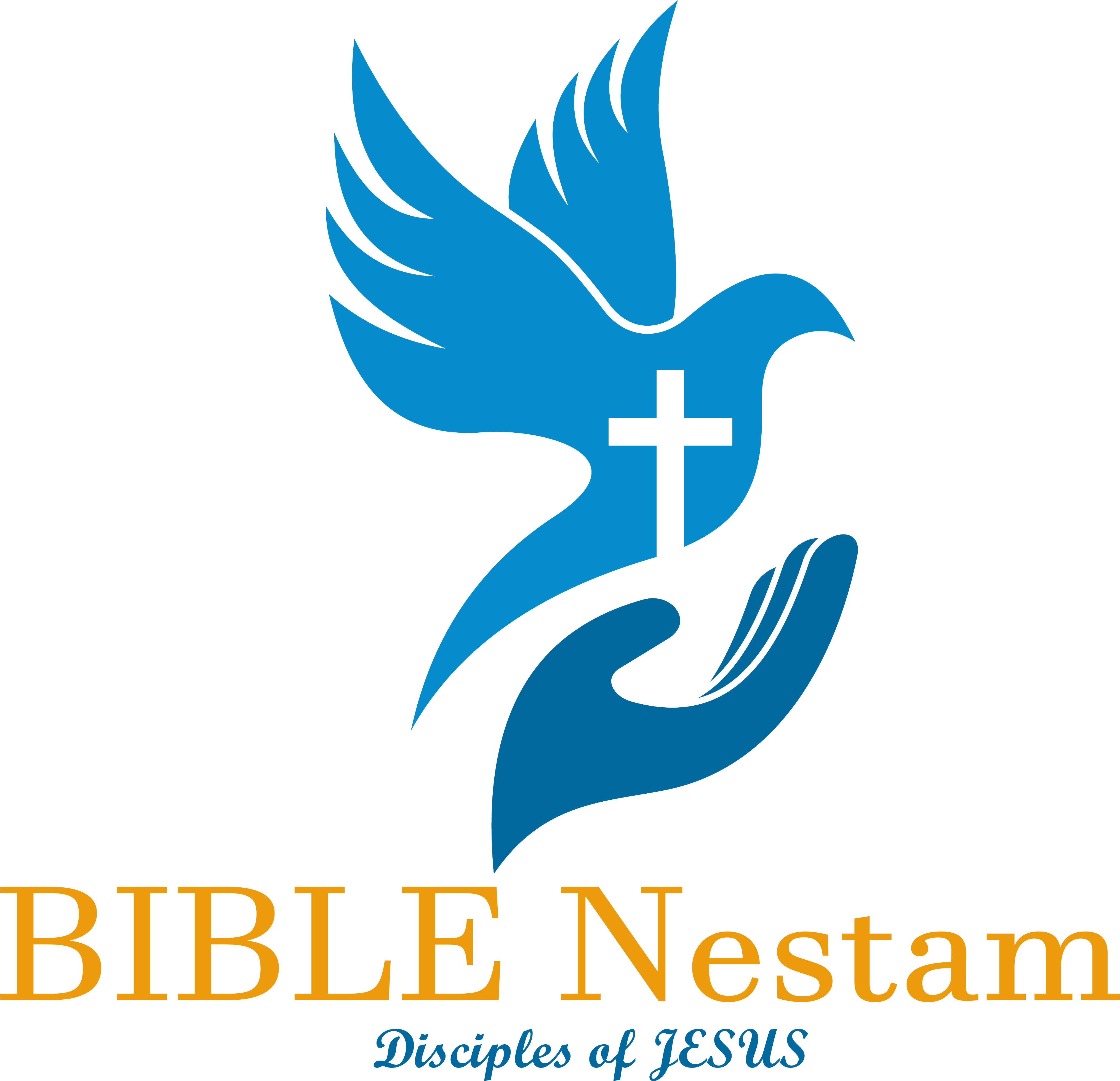 నిర్గమకాండము
అధ్యాయము 11

పరిశుద్ధ గ్రంధము

www.TeluguBibleStudy.com
అధ్యాయము 11
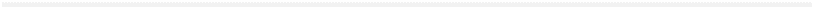 11:1 మరియు యెహోవా మోషేతో ఇట్లనెను ఫరోమీదికిని ఐగుప్తుమీదికిని ఇంకొక తెగులును రప్పించెదను. అటుతరువాత అతడు ఇక్కడనుండి మిమ్మును పోనిచ్చును. అతడు మిమ్మును పోనిచ్చునప్పుడు ఇక్కడనుండి మిమ్మును బొత్తిగా వెళ్లగొట్టును.
11:2 కాబట్టి తన చెలికానియొద్ద ప్రతి పురుషుడును తన చెలికత్తెయొద్ద ప్రతి స్త్రీయును వెండి నగలను బంగారు నగలను అడిగి తీసికొనుడని ప్రజలతో చెప్పుము.
11:3 యెహోవా ప్రజలయెడల ఐగుప్తీయులకు కటాక్షము కలుగజేసెను; అదిగాక ఐగుప్తు దేశములో మోషే అను మనుష్యుడు ఫరో సేవకుల దృష్టికిని ప్రజల దృష్టికిని మిక్కిలి గొప్పవాడాయెను.
అధ్యాయము 11
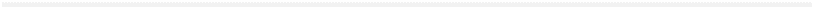 11:4 మోషే ఫరోతో ఇట్లనెను యెహోవా సెలవిచ్చినదేమనగా మధ్యరాత్రి నేను ఐగుప్తు దేశములోనికి బయలువెళ్లెదను.
11:5 అప్పుడు సింహాసనముమీద కూర్చున్న ఫరో తొలిపిల్ల మొదలుకొని తిరగలి విసురు దాసి తొలిపిల్లవరకు ఐగుప్తు దేశమందలి తొలి పిల్లలందరును చచ్చెదరు; జంతువులలోను తొలి పిల్లలన్నియు చచ్చును
11:6 అప్పుడు ఐగుప్తు దేశమందంతట మహా ఘోష పుట్టును. అట్టి ఘోష అంతకుముందు పుట్టలేదు, అట్టిది ఇకమీదట పుట్టదు.
అధ్యాయము 11
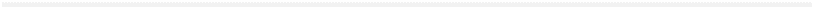 11:7 యెహోవా ఐగుప్తీయులను ఇశ్రాయేలీయులను వేరుపరచునని మీకు తెలియబడునట్లు, మనుష్యులమీదగాని జంతువులమీదగాని ఇశ్రాయేలీయులలో ఎవరిమీదనైనను ఒక కుక్కయు తన నాలుక ఆడించదు.
11:8 అప్పుడు నీ సేవకులైన వీరందరు నాయొద్దకు వచ్చి నాకు నమస్కారము చేసి నీవును, నిన్ను ఆశ్రయించియున్న యీ ప్రజలందరును బయలువెళ్లుడని చెప్పుదురు. ఆ తరువాత నేను వెళ్లుదుననెను. మోషే ఆలాగు చెప్పి ఫరోయెద్దనుండి అత్యాగ్రహముతో వెళ్లిపోయెను
అధ్యాయము 11
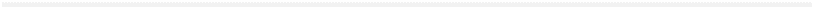 11:9 అప్పుడు యెహోవా ఐగుప్తు దేశములో నా మహత్కార్యములు విస్తారమగునట్లు ఫరో మీ మాట వినడని మోషేతో చెప్పెను.
11:10 మోషే అహరోనులు ఫరో యెదుట ఈ మహత్కార్యములను చేసిరి. అయినను యెహోవా ఫరో హృదయమును కఠినపరపగా అతడు తన దేశములోనుండి ఇశ్రాయేలీయులను పోనియ్యడాయెను.
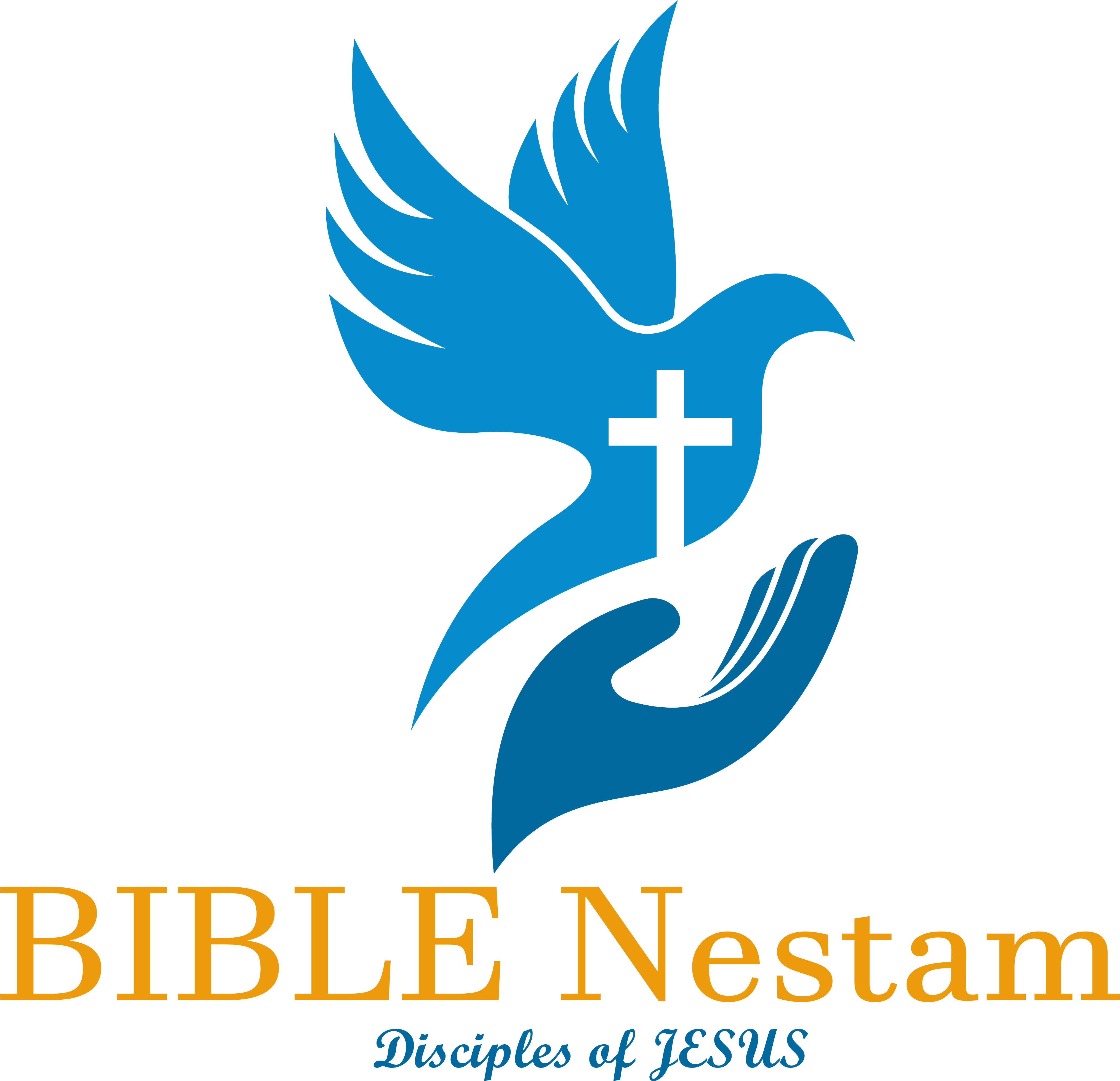 నిర్గమకాండము
అధ్యాయము 12

పరిశుద్ధ గ్రంధము

www.TeluguBibleStudy.com
అధ్యాయము 12
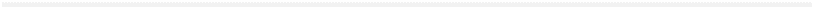 12:1 మోషే అహరోనులు ఐగుప్తు దేశములో ఉండగా యెహోవా వారితో ఈలాగు సెలవిచ్చెను
12:2 నెలలలో ఈ నెల మీకు మొదటిది, యిది మీ సంవత్సరమునకు మొదటి నెల.
12:3 మీరు ఇశ్రాయేలీయుల సర్వ సమాజముతో ఈ నెల దశమినాడు వారు తమ తమ కుటుంబముల లెక్కచొప్పున ఒక్కొక్కడు గొఱ్ఱపిల్లనైనను, మేకపిల్లనైనను, అనగా ప్రతి యింటికిని ఒక గొఱ్ఱపిల్లనైనను ఒక మేకపిల్లనైనను తీసికొనవలెను.
అధ్యాయము 12
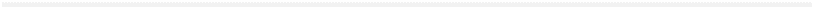 12:4 ఆ పిల్లను తినుటకు ఒక కుటుంబము చాలకపోయినయెడల వాడును వాని పొరుగువాడును తమ లెక్క చొప్పున దాని తీసికొనవలెను.
12:5 ఆ గొఱ్ఱపిల్లను భుజించుటకు ప్రతివాని భోజనము పరిమితినిబట్టి వారిని లెక్కింపవలెను.
12:6 నిర్దోషమైన యేడాది మగపిల్లను తీసికొనవలెను. గొఱ్ఱలలోనుండియైనను మేకలలోనుండియైనను దాని తీసికొనవచ్చును.
అధ్యాయము 12
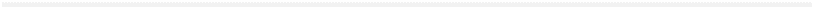 12:7 ఈ నెల పదునాలుగవ దినమువరకు మీరు దాని నుంచుకొనవలెను; తరువాత ఇశ్రాయేలీయుల సమాజపు వారందరు తమ తమ కూటములలో సాయంకాలమందు దాని చంపి దాని రక్తము కొంచెము తీసి, తాము దాని తిని యిండ్ల ద్వారబంధపు రెండు నిలువుకమ్ములమీదను పై కమ్మిమీదను చల్లి
12:8 ఆ రాత్రియే వారు అగ్నిచేత కాల్చబడిన ఆ మాంసమును పొంగని రొట్టెలను తినవలెను. చేదుకూరలతో దాని తినవలెను
అధ్యాయము 12
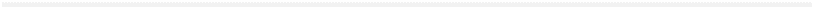 12:9 దాని తలను దాని కాళ్లను దాని ఆంత్రములను అగ్నితో కాల్చి దాని తినవలెను;
12:10 దానిలో ఉడికి ఉడకనిదైనను నీళ్లతో వండబడినదైనను తిననే తినకూడదు; ఉదయకాలమువరకు దానిలోనిదేదియు మిగిలింపకూడదు. ఉదయకాలమువరకు దానిలో మిగిలినది అగ్నితో కాల్చి వేయవలెను.
12:11 మీరు దానిని తినవలసిన విధమేదనగా, మీ నడుము కట్టుకొని మీ చెప్పులు తొడుగుకొని మీ కఱ్ఱలుచేత పట్టుకొని, త్వరపడుచు దాని తినవలెను; అది యెహోవాకు పస్కాబలి.
అధ్యాయము 12
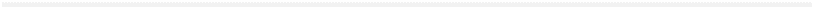 12:12 ఆ రాత్రి నేను ఐగుప్తు దేశమందు సంచరించి, ఐగుప్తు దేశమందలి మనుష్యులలోనేగాని జంతువులలోనేగాని తొలి సంతతి యంతయు హతముచేసి, ఐగుప్తు దేవతలకందరికిని తీర్పు తీర్చెదను; నేను యెహోవాను.
12:13 మీరున్న యిండ్లమీద ఆ రక్తము మీకు గురుతుగా ఉండును. నేను ఆ రక్తమును చూచి మిమ్మును నశింపచేయక దాటిపోయెదను. నేను ఐగుప్తుదేశమును పాడుచేయుచుండగా మిమ్ము సంహరించుటకు తెగులు మీ మీదికి రాదు.
అధ్యాయము 12
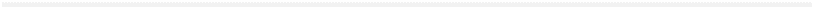 12:14 కాబట్టి యీ దినము మీకు జ్ఞాపకార్థమైనదగును. మీరు యెహోవాకు పండుగగా దాని నాచరింపవలెను; తరతరములకు నిత్యమైన కట్టడగా దాని నాచరింపవలెను.
12:15 ఏడు దినములు పులియని రొట్టెలను తినవలెను. మొదటి దినమున మీ యిండ్లలోనుండి పొంగినది పారవేయవలెను. మొదటి దినము మొదలుకొని యేడవ దినము వరకు పులిసిన దానిని తిను ప్రతి మనుష్యుడు ఇశ్రాయేలీయులలోనుండి కొట్టివేయబడును.
అధ్యాయము 12
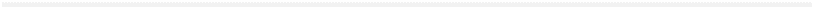 12:16 ఆ మొదటి దినమున మీరు పరిశుద్ధ సంఘముగాను, ఏడవ దినమున పరిశుద్ధ సంఘముగాను కూడుకొనవలెను. ఆ దినములయందు ప్రతివాడు తినవలసినది మాత్రమే మీరు సిద్ధపరచవచ్చును; అదియు గాక మరి ఏ పనియు చేయకూడదు.
12:17 పులియని రొట్టెల పండుగను మీరు ఆచరింపవలెను. ఈ దినమందే నేను మీ సమూహములను ఐగుప్తు దేశములోనుండి వెలుపలికి రప్పించితిని గనుక మీరు మీ తరములన్నిటిలో ఈ దినము నాచరింపవలెను; ఇది మీకు నిత్యమైన కట్టడగా ఉండును.
అధ్యాయము 12
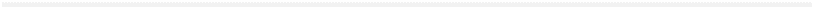 12:18 మొదటి నెల పదునాలుగవ దినము సాయంకాలము మొదలుకొని ఆ నెల యిరువది యొకటవ దినము సాయంకాలము వరకు మీరు పులియని రొట్టెలను తినవలెను.
12:19 ఏడు దినములు మీ యిండ్లలో పొంగినదేదియును ఉండకూడదు, పులిసినదానిని తినువాడు అన్యుడేగాని దేశములో పుట్టినవాడేగాని ఇశ్రాయేలీయుల సమాజములో నుండక కొట్టివేయబడును.
12:20 మీరు పులిసినదేదియు తినక మీ నివాసములన్నిటిలోను పులియని వాటినే తినవలెనని చెప్పుమనెను.
అధ్యాయము 12
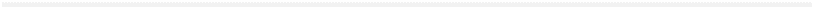 12:21 కాబట్టి మోషే ఇశ్రాయేలీయుల పెద్దలనందరిని పిలిపించి వారితో ఇట్లనెను మీరు మీ కుటుంబముల చొప్పున మందలోనుండి పిల్లను తీసికొని పస్కా పశువును వధించుడి.
12:22 మరియు హిస్సోపు కుంచె తీసికొని పళ్లెములో నున్న రక్తములో దాని ముంచి, ద్వారబంధపు పైకమ్మికిని రెండు నిలువుకమ్ములకును పళ్లెములోని రక్తమును తాకింపవలెను. తరువాత మీలో నెవరును ఉదయమువరకు తన యింటి ద్వారమునుండి బయలువెళ్లకూడదు.
అధ్యాయము 12
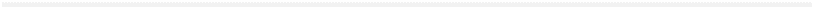 12:23 యెహోవా ఐగుప్తీయులను హతము చేయుటకు దేశ సంచారము చేయుచు, ద్వారబంధపు పైకమ్మిమీదను రెండు నిలువుకమ్ములమీదను ఉన్న రక్తమును చూచి యెహోవా ఆ తలుపును దాటిపోవును; మిమ్ము హతము చేయుటకు మీ యిండ్లలోనికి సంహారకుని చొరనియ్యడు.
12:24 కాబట్టి మీరు నిరంతరము మీకును మీ కుమారులకును దీనిని కట్టడగా ఆచరింపవలెను.
అధ్యాయము 12
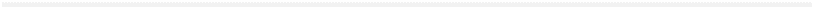 12:25 యెహోవా తాను సెలవిచ్చినట్లు మీ కిచ్చుచున్న దేశమందు మీరు ప్రవేశించిన తరువాత మీరు దీని నాచరింపవలెను.
12:26 మరియు మీ కుమారులు మీరు ఆచరించు ఈ ఆచారమేమిటని మిమ్మునడుగునప్పుడు
12:27 మీరు ఇది యెహోవాకు పస్కాబలి; ఆయన ఐగుప్తీయులను హతము చేయుచు మన యిండ్లను కాచినప్పుడు ఆయన ఐగుప్తులోనున్న ఇశ్రాయేలీయుల యిండ్లను విడిచిపెట్టెను అనవలెనని చెప్పెను. అప్పుడు ప్రజలు తలలు వంచి నమస్కారము చేసిరి.
అధ్యాయము 12
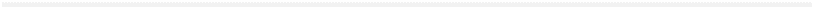 12:28 అప్పుడు ఇశ్రాయేలీయులు వెళ్లి ఆలాగు చేసిరి; యెహోవా మోషే అహరోనులకు ఆజ్ఞాపించినట్లే చేసిరి. 
12:29 అర్ధరాత్రివేళ జరిగినదేమనగా, సింహాసనముమీద కూర్చున్న ఫరో మొదలుకొని చెరసాలలోనున్న ఖైదీ యొక్క తొలిపిల్ల వరకు ఐగుప్తు దేశమందలి తొలి పిల్లలనందరిని పశువుల తొలి పిల్లలనన్నిటిని యెహోవా హతము చేసెను
12:30 ఆ రాత్రి ఫరోయు అతని సేవకులందరును ఐగుప్తీయులందరును లేచినప్పుడు శవములేని ఇల్లు ఒకటైన లేకపోయినందున ఐగుప్తులో మహా ఘోష పుట్టెను.
అధ్యాయము 12
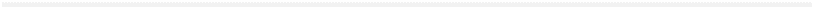 12:31 ఆ రాత్రివేళ ఫరో మోషే అహరోనులను పిలిపించి వారితో మీరును ఇశ్రాయేలీయులును లేచి నా ప్రజల మధ్యనుండి బయలువెళ్లుడి, మీరు చెప్పినట్లు పోయి యెహోవాను సేవించుడి.
12:32 మీరు చెప్పినట్లు మీ మందలను మీ పశువులను తీసికొనిపోవుడి; నన్ను దీవించుడని చెప్పెను.
12:33 ఐగుప్తీయులు మనమందరము చచ్చినవారమనుకొని, తమ దేశములోనుండి ప్రజలను పంపుటకు త్వరపడి వారిని బలవంతము చేసిరి.
అధ్యాయము 12
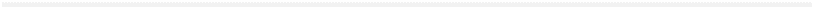 12:34 కాబట్టి ప్రజలు తమ పిండిముద్దను తీసికొని, అది పులియక మునుపే పిండి పిసుకు తొట్లతో దానిని మూటకట్టుకొని, తమ భుజములమీద పెట్టుకొని పోయిరి.
12:35 ఇశ్రాయేలీయులు మోషే మాట చొప్పున చేసి ఐగుప్తీయులయొద్ద వెండి నగలను బంగారు నగలను వస్త్రములను అడిగి తీసికొనిరి.
12:36 యెహోవా ప్రజలయెడల ఐగుప్తీయులకు కటాక్షము కలుగజేసెను గనుక వారు వారికి కావలసిన వాటిని ఇచ్చిరి. అట్లు వారు ఐగుప్తీయులను దోచుకొనిరి.
అధ్యాయము 12
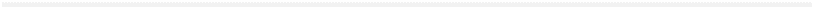 12:37 అప్పుడు ఇశ్రాయేలీయులు రామసేసునుండి సుక్కోతుకు ప్రయాణమైపోయిరి వారు పిల్లలు గాక కాల్బలము ఆరులక్షల వీరులు.
12:38 అనేకులైన అన్యజనుల సమూహమును, గొఱ్ఱలు ఎద్దులు మొదలైన పశువుల గొప్పమందయును వారితోకూడ బయలుదేరెను.
12:39 వారు ఐగుప్తులో నుండి తెచ్చిన పిండి ముద్దతో పొంగని రొట్టెలుచేసి కాల్చిరి. వారు ఐగుప్తులోనుండి వెళ్లగొట్టబడి తడవు చేయలేకపోయిరి గనుక అది పులిసి యుండలేదు, వారు తమ కొరకు వేరొక ఆహారమును సిద్ధపరచుకొని యుండలేదు.
అధ్యాయము 12
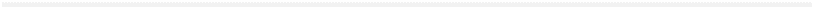 12:40 ఇశ్రాయేలీయులు ఐగుప్తులో నివసించిన కాలము నాలుగు వందల ముప్పది సంవత్సరములు.
12:41 ఆ నాలుగు వందల ముప్పది సంవత్సరములు గడచిన తరువాత జరిగినదేమనగా, ఆ దినమందే యెహోవా సేనలన్నియు ఐగుప్తు దేశములోనుండి బయలుదేరిపోయెను.
12:42 ఆయన ఐగుప్తు దేశములోనుండి వారిని బయటికి రప్పించినందుకు ఇది యెహోవాకు ఆచరింపదగిన రాత్రి. ఇశ్రాయేలీయులందరు తమ తమ తరములలో యెహోవాకు ఆచరింపదగిన రాత్రి యిదే.
అధ్యాయము 12
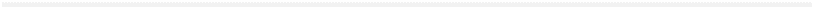 12:43 మరియు యెహోవా మోషే అహరోనులతో ఇట్లనెను ఇది పస్కా పండుగను గూర్చిన కట్టడ; అన్యుడెవడును దాని తినకూడదు గాని
12:44 వెండితో కొనబడిన దాసుడు సున్నతి పొందినవాడైతే దాని తినవచ్చును.
12:45 పరదేశియు కూలికి వచ్చిన దాసుడును దాని తినకూడదు.
12:46 మీరు ఒక్క యింటిలోనే దాని తినవలెను దాని మాంసములో కొంచెమైనను ఇంటిలోనుండి బయటికి తీసికొనిపోకూడదు, దానిలో ఒక్క యెముకనైనను మీరు విరువకూడదు.
అధ్యాయము 12
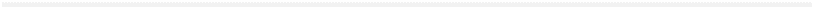 12:47 ఇశ్రాయేలీయుల సర్వసమాజము ఈ పండుగను ఆచరింపవలెను.
12:48 నీయొద్ద నివసించు పరదేశి యెహోవా పస్కాను ఆచరింపగోరినయెడల అతనికి కలిగిన ప్రతి మగవాడు సున్నతి పొందవలెను; తరువాత అతడు సమాజములో చేరి దానిని ఆచరింపవచ్చును. అట్టివాడు మీ దేశములో పుట్టినవానితో సముడగును. సున్నతి పొందనివాడు దానిని తినకూడదు.
12:49 దేశస్థునికిని మీలో నివసించు పరదేశికిని దీనిగూర్చి ఒకటే విధి యుండవలెననెను.
అధ్యాయము 12
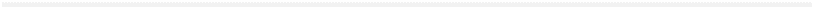 12:50 ఇశ్రాయేలీయులందరు ఆలాగు చేసిరి; యెహోవా మోషే అహరోనులకు ఆజ్ఞాపించినట్లు చేసిరి. 
12:51 యెహోవా ఇశ్రాయేలీయులను వారి వారి సమూహముల చొప్పున ఆనాడే ఐగుప్తు దేశములోనుండి వెలుపలికి రప్పించెను.
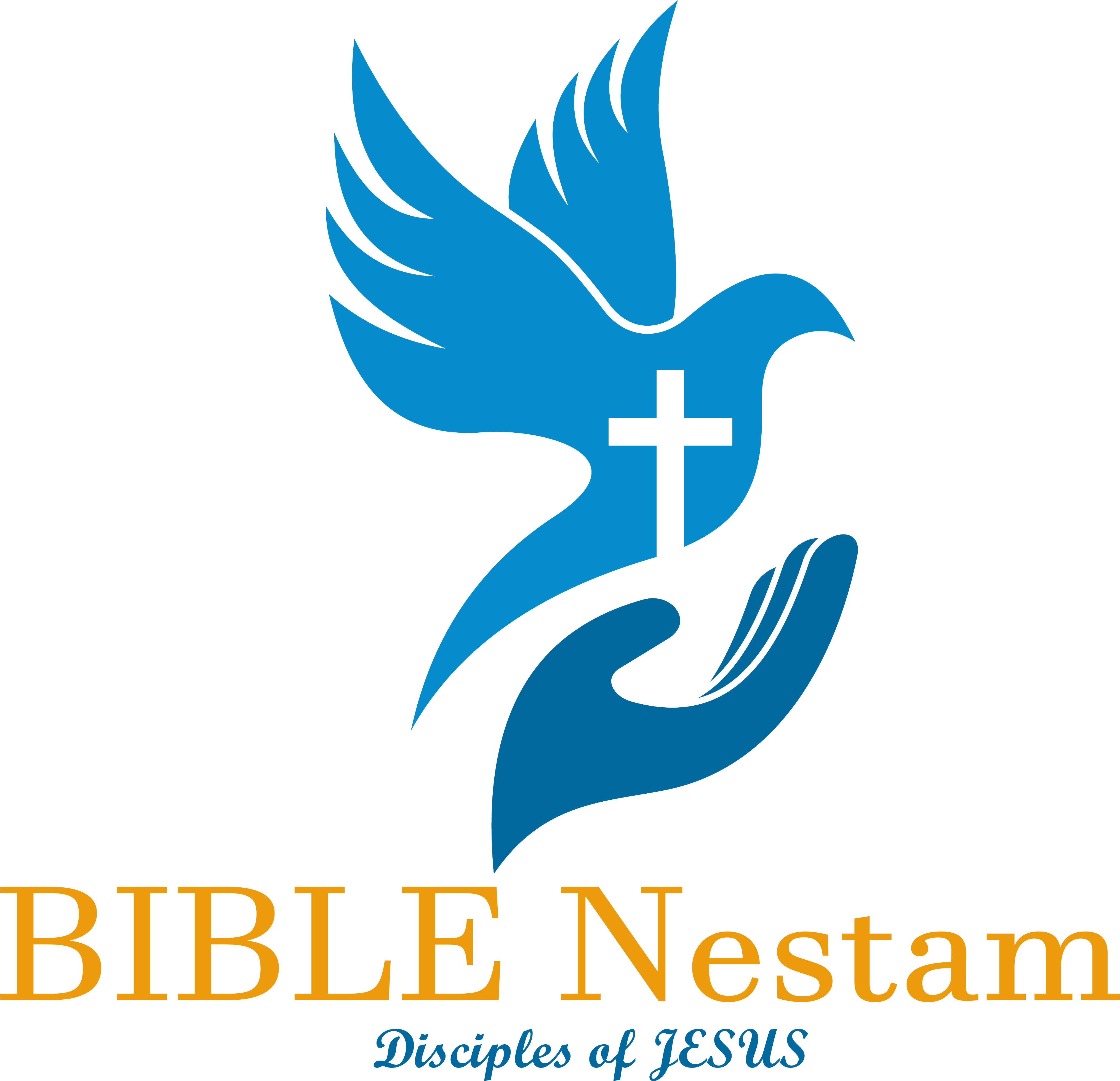 నిర్గమకాండము
అధ్యాయము 13

పరిశుద్ధ గ్రంధము

www.TeluguBibleStudy.com
అధ్యాయము 13
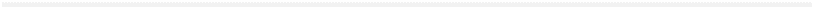 13:1 మరియు యెహోవా మోషేతో ఈలాగు సెలవిచ్చెను
13:2 ఇశ్రాయేలీయులలో మనుష్యులయొక్కయు పశువులయొక్కయు ప్రథమ సంతతి, అనగా ప్రతి తొలిచూలు పిల్లను నాకు ప్రతిష్ఠించుము; అది నాదని చెప్పెను.
13:3 మోషే ప్రజలతో నిట్లనెను మీరు దాసగృహమైన ఐగుప్తునుండి బయలుదేరి వచ్చిన దినమును జ్ఞాపకము చేసికొనుడి. యెహోవా తన బాహుబలముచేత దానిలోనుండి మిమ్మును బయటికి రప్పించెను; పులిసిన దేదియు తినవద్దు.
అధ్యాయము 13
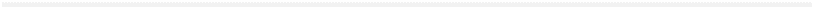 13:4 ఆబీబను నెలలో ఈ దినమందే మీరు బయలుదేరి వచ్చితిరి గదా.
13:5 యెహోవా నీకిచ్చెదనని నీ పితరులతో ప్రమాణము చేసినట్లు, కనానీయులకు హిత్తీయులకు అమోరీయులకు హివ్వీయులకు యెబూసీయులకు నివాస స్థానమై యుండు, పాలు తేనెలు ప్రవహించు దేశమునకు నిన్ను రప్పించిన తరువాత నీవు ఈ ఆచారమును ఈ నెలలోనే జరుపుకొనవలెను.
13:6 ఏడు దినములు నీవు పులియని రొట్టెలను తినవలెను, ఏడవ దినమున యెహోవా పండుగ ఆచరింపవలెను.
అధ్యాయము 13
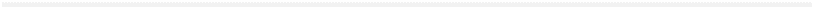 13:7 పులియని వాటినే యేడు దినములు తినవలెను. పులిసినదేదియు నీయొద్ద కనబడకూడదు. నీ ప్రాంతములన్నిటిలోను పొంగినదేదియు నీయొద్ద కనబడకూడదు.
13:8 మరియు ఆ దినమున నీవు నేను ఐగుప్తులోనుండి వచ్చినప్పుడు యెహోవా నాకు చేసినదాని నిమిత్తము పొంగని రొట్టెలను తినుచున్నానని నీ కుమారునికి తెలియచెప్పవలెను.
13:9 యెహోవా ధర్మశాస్త్రము నీ నోట నుండునట్లు బలమైన చేతితో యెహోవా ఐగుప్తులోనుండి నిన్ను బయటికి రప్పించెననుటకు, ఈ ఆచారము నీ చేతిమీద నీకు సూచనగాను నీ కన్నుల మధ్య జ్ఞాపకార్థముగా ఉండును.
అధ్యాయము 13
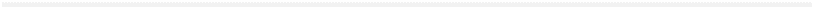 13:10 కాబట్టి ప్రతి సంవత్సరము ఈ కట్టడను దాని నియామక కాలమున ఆచరింపవలెను.
13:11 యెహోవా నీతోను నీ పితరులతోను ప్రమాణము చేసినట్లు ఆయన కనానీయుల దేశములోనికి నిన్ను చేర్చి దానిని నీకిచ్చిన తరువాత
13:12 ప్రతి తొలిచూలు పిల్లను, నీకు కలుగు పశువుల సంతతిలో ప్రతి తొలిపిల్లను యెహోవాకు ప్రతిష్ఠింపవలెను. వానిలో మగ సంతానము యెహోవాదగును.
13:13 ప్రతి గాడిద తొలిపిల్లను వెలయిచ్చి విడిపించి దానికి మారుగా గొఱ్ఱపిల్లను ప్రతిష్ఠింపవలెను. అట్లు దానిని విడిపించనియెడల దాని మెడను విరుగదీయవలెను. నీ కుమారులలో తొలిచూలియైన ప్రతి మగవానిని వెలయిచ్చి విడిపింపవలెను.
అధ్యాయము 13
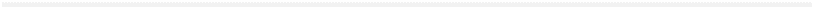 13:14 ఇకమీదట నీ కుమారుడు ఇది ఏమిటని నిన్ను అడుగునప్పుడు నీవు వాని చూచి బాహుబలముచేత యెహోవా దాసగృహమైన ఐగుప్తులోనుండి మనలను బయటికి రప్పించెను.
13:15 ఫరో మనలను పోనియ్యకుండ తన మనస్సును కఠినపరచుకొనగా యెహోవా మనుష్యుల తొలి సంతానమేమి జంతువుల తొలి సంతానమేమి ఐగుప్తు దేశములో తొలి సంతానమంతయు సంహరించెను. ఆ హేతువు చేతను నేను మగదైన ప్రతి తొలిచూలు పిల్లను యెహోవాకు బలిగా అర్పించుదును; అయితే నా కుమారులలో ప్రతి తొలి సంతానము వెలయిచ్చి విడిపించుదునని చెప్పవలెను.
అధ్యాయము 13
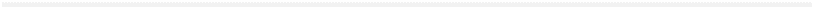 13:16 బాహుబలముచేత యెహోవా మనలను ఐగుప్తులోనుండి బయటికి రప్పించెను గనుక ఆ సంగతి నీచేతిమీద సూచనగాను నీ కన్నుల మధ్య లలాట పత్రికగాను ఉండవలెను అని చెప్పెను.
13:17 మరియు ఫరో ప్రజలను పోనియ్యగా దేవుడు ఈ ప్రజలు యుద్ధము చూచునప్పుడు వారు పశ్చాత్తాపపడి ఐగుప్తుకు తిరుగుదురేమో అనుకొని, ఫిలిష్తీయుల దేశము సమీపమైనను ఆ మార్గమున వారిని నడిపింపలేదు.
అధ్యాయము 13
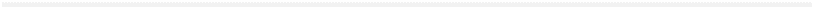 13:18 అయితే దేవుడు ప్రజలను చుట్టుదారియగు ఎఱ్ఱ సముద్రపు అరణ్యమార్గమున నడిపించెను. ఇశ్రాయేలీయులు యుద్ధ సన్నద్ధులై ఐగుప్తులోనుండి వచ్చిరి.
13:19 మరియు మోషే యోసేపు ఎముకలను తీసికొనివచ్చెను. అతడు దేవుడు నిశ్చయముగా దర్శనమిచ్చును; అప్పుడు మీరు నా ఎముకలను ఇక్కడనుండి తీసికొనిపోవలెనని ఇశ్రాయేలీయులచేత రూఢిగా ప్రమాణము చేయించుకొని యుండెను.
13:20 వారు సుక్కోతునుండి ప్రయాణమైపోయి, అరణ్యము దగ్గరనున్న ఏతాములో దిగిరి.
అధ్యాయము 13
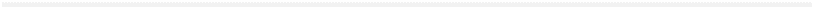 13:21 వారు పగలు రాత్రియు ప్రయాణము చేయునట్లుగా యెహోవా త్రోవలో వారిని నడిపించుటకై పగటివేళ మేఘస్తంభములోను, వారికి వెలుగిచ్చుటకు రాత్రివేళ అగ్నిస్తంభములోను ఉండి వారికి ముందుగా నడచుచు వచ్చెను.
13:22 ఆయన పగటివేళ మేఘస్తంభమునైనను రాత్రివేళ అగ్నిస్తంభమునైనను ప్రజల యెదుటనుండి తొలగింపలేదు.
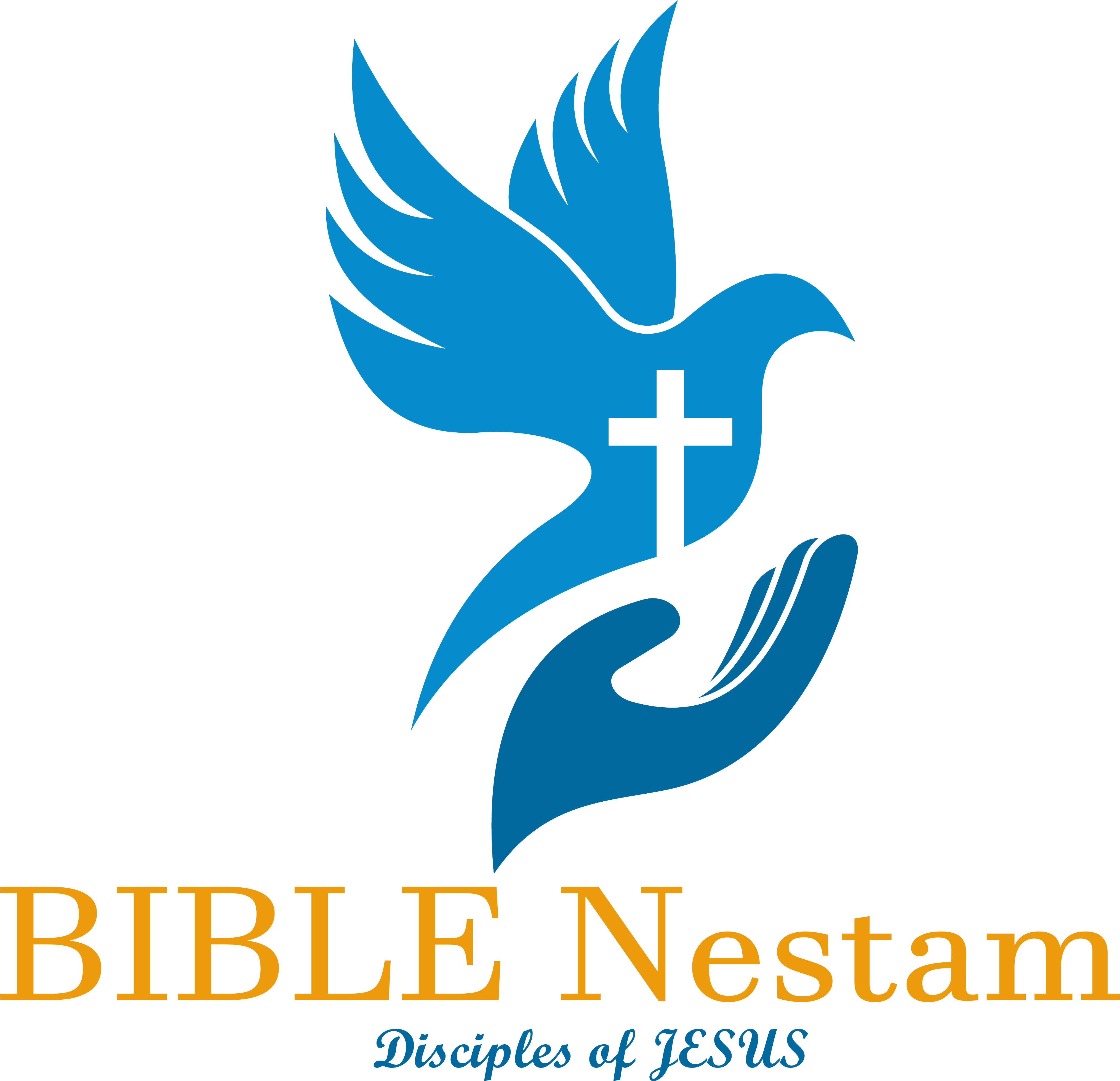 నిర్గమకాండము
అధ్యాయము 14

పరిశుద్ధ గ్రంధము

www.TeluguBibleStudy.com
అధ్యాయము 14
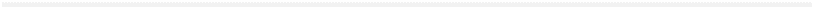 14:1 మరియు యెహోవా మోషేతో ఈలాగు సెలవిచ్చెను
14:2 ఇశ్రాయేలీయులు తిరిగి పీహహీరోతు ఎదుటను, అనగా మిగ్దోలుకు సముద్రమునకు మధ్యనున్న బయల్సెఫోను నెదుటను, దిగవలెనని వారితో చెప్పుము; దాని యెదుటి సముద్రమునొద్ద వారు దిగవలెను
14:3 ఫరో ఇశ్రాయేలీయులను గూర్చి వారు ఈ దేశములో చిక్కుబడియున్నారు; అరణ్యము వారిని మూసివేసెనని అనుకొనును.
అధ్యాయము 14
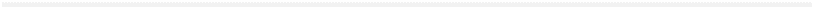 14:4 అయితే నేను ఫరో హృదయమును కఠిన పరచెదను; అతడు వారిని తరుమగా; నేను ఫరోవలనను అతని సమస్త సేన వలనను మహిమ తెచ్చుకొందును; నేను యెహోవానని ఐగుప్తీయులందరు తెలిసికొందురనెను. వారు ఆలాగు దిగిరి
14:5 ప్రజలు పారిపోయినట్టు ఐగుప్తు రాజునకు తెలుపబడినప్పుడు ఫరో హృదయమును అతని సేవకుల హృదయమును ప్రజలకు విరోధముగా త్రిప్పబడి మనమెందుకీలాగు చేసితివిు? మన సేవలో నుండకుండ ఇశ్రాయేలీయులను ఎందుకు పోనిచ్చితివిు అని చెప్పుకొనిరి.
అధ్యాయము 14
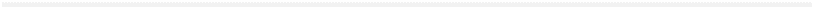 14:6 అంతట అతడు తన రథమును సిద్ధపరచుకొని, తన జనమును తనతోకూడ తీసికొనిపోయెను.
14:7 మరియు అతడు శ్రేష్ఠమైన ఆరు వందల రథములను ఐగుప్తు రథములనన్నిటిని వాటిలో ప్రతిదానిమీద అధిపతులను తోడుకొనిపోయెను.
14:8 యెహోవా ఐగుప్తు రాజైన ఫరో హృదయమును కఠిన పరపగా అతడు ఇశ్రాయేలీయులను తరిమెను. అట్లు ఇశ్రాయేలీయులు బలిమిచేత బయలు వెళ్లుచుండిరి.
అధ్యాయము 14
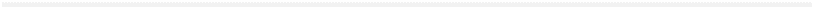 14:9 ఐగుప్తీయులు, అనగా ఫరో రథముల గుఱ్ఱములన్నియు అతని గుఱ్ఱపు రౌతులు అతని దండును వారిని తరిమి, బయల్సెఫోను ఎదుటనున్న పీహహీరోతునకు సమీపమైన సముద్రము దగ్గర వారు దిగియుండగా వారిని కలిసికొనిరి.
14:10 ఫరో సమీపించుచుండగా ఇశ్రాయేలీయులు కన్నులెత్తి ఐగుప్తీయులు తమవెనుక వచ్చుట చూచి మిక్కిలి భయపడి యెహోవాకు మొఱపెట్టిరి.
14:11 అంతట వారు మోషేతో ఐగుప్తులో సమాధులు లేవని యీ యరణ్యములో చచ్చుటకు మమ్మును రప్పించితివా? మమ్మును ఐగుప్తులోనుండి బయటికి రప్పించి మమ్మును ఇట్లు చేయనేల?
అధ్యాయము 14
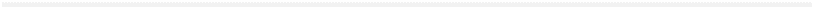 14:12 మా జోలికి రావద్దు, ఐగుప్తీయులకు దాసులమగుదుమని ఐగుప్తులో మేము నీతో చెప్పినమాట యిదే గదా; మేము ఈ అరణ్యమందు చచ్చుటకంటె ఐగుప్తీయులకు దాసులమగుటయే మేలని చెప్పిరి.
14:13 అందుకు మోషే భయపడకుడి, యెహోవా మీకు నేడు కలుగజేయు రక్షణను మీరు ఊరక నిలుచుండి చూడుడి; మీరు నేడు చూచిన ఐగుప్తీయులను ఇకమీదట మరి ఎన్నడును చూడరు.
అధ్యాయము 14
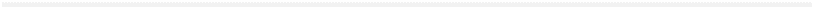 14:14 యెహోవా మీ పక్షమున యుద్ధము చేయును, మీరు ఊరకయే యుండవలెనని ప్రజలతో చెప్పెను.
14:15 అంతలో యెహోవా మోషేతో నీవేల నాకు మొఱ పెట్టుచున్నావు? సాగిపోవుడి అని ఇశ్రాయేలీయులతో చెప్పుము. 
14:16 నీవు నీ కఱ్ఱను ఎత్తి ఆ సముద్రమువైపు నీ చెయ్యి చాపి దాని పాయలుగా చేయుము, అప్పుడు ఇశ్రాయేలీయులు సముద్రము మధ్యను ఆరిన నేలమీద నడిచిపోవుదురు.
అధ్యాయము 14
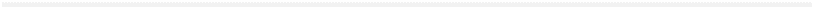 14:17 ఇదిగో నేను నేనే ఐగుప్తీయుల హృదయములను కఠిన పరుచుదును. వారు వీరిని తరుముదురు; నేను ఫరోవలనను అతని సమస్త సేన వలనను అతని రథముల వలనను అతని గుఱ్ఱపు రౌతుల వలనను నాకు మహిమ తెచ్చుకొందును.
14:18 నేను ఫరోవలనను అతని రథముల వలనను అతని గుఱ్ఱపు రౌతుల వలనను మహిమ తెచ్చుకొనునప్పుడు నేను యెహోవానని ఐగుప్తీయులు తెలిసికొందురనెను.
14:19 అప్పుడు ఇశ్రాయేలీయుల యెదుట సమూహమునకు ముందుగా నడిచిన దేవదూత వారి వెనుకకుపోయి వారిని వెంబడించెను; ఆ మేఘస్తంభము వారి యెదుటనుండి పోయి వారి వెనుక నిలిచెను
అధ్యాయము 14
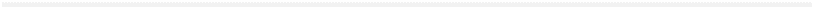 14:20 అది ఐగుప్తీయుల సేనకు ఇశ్రాయేలీయుల సేనకు నడుమ ప్రవేశించెను; అది మేఘము గనుక వారికి చీకటి కలిగెను గాని, రాత్రి అది వీరికి వెలుగిచ్చెను గనుక ఆ రాత్రి అంతయు ఐగుప్తీయుల సేన ఇశ్రాయేలీయులను సమీపించలేదు
14:21 మోషే సముద్రమువైపు తన చెయ్యి చాపగా యెహోవా ఆ రాత్రి అంతయు బలమైన తూర్పుగాలిచేత సముద్రమును తొలగించి దానిని ఆరిన నేలగా చేసెను.
14:22 నీళ్లు విభజింపబడగా ఇశ్రాయేలీయులు సముద్రము మధ్యను ఆరిన నేలమీద నడిచిపోయిరి. ఆ నీళ్లు వారి కుడి యెడమ ప్రక్కలను వారికి గోడవలె నుండెను.
అధ్యాయము 14
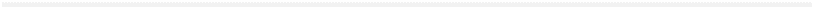 14:23 ఐగుప్తీయులును ఫరో గుఱ్ఱములును రథములును రౌతులును వారిని తరిమి సముద్ర మధ్యమున చేరిరి.
14:24 అయితే వేకువజామున యెహోవా ఆ అగ్ని మేఘమయమైన స్తంభమునుండి ఐగుప్తీయుల దండువైపు చూచి ఐగుప్తీయుల దండును కలవరపరచి
14:25 వారి రథ చక్రములు ఊడిపడునట్లు చేయగా వారు బహు కష్టపడి తోలుచుండిరి. అప్పుడు ఐగుప్తీయులు ఇశ్రాయేలీయుల యెదుటనుండి పారిపోదము రండి; యెహోవా వారి పక్షమున మనతో యుద్ధము చేయుచున్నాడని చెప్పుకొనిరి.
అధ్యాయము 14
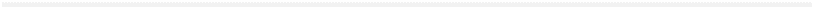 14:26 అంతలో యెహోవా మోషేతో ఐగుప్తీయుల మీదికిని వారి రథముల మీదికిని వారి రౌతుల మీదికిని నీళ్లు తిరిగివచ్చునట్లు సముద్రముమీద నీ చెయ్యి చాపుమనెను.
14:27 మోషే సముద్రముమీద తన చెయ్యి చాపగా ప్రొద్దు పొడిచినప్పుడు సముద్రము అధిక బలముతో తిరిగి పొర్లెను గనుక ఐగుప్తీయులు అది చూచి వెనుకకు పారిపోయిరి. అప్పుడు యెహోవా సముద్రము మధ్యను ఐగుప్తీయులను నాశము చేసెను.
14:28 నీళ్లు తిరిగివచ్చి ఆ రథములను రౌతులను వారి వెనుక సముద్రములోనికి వచ్చిన ఫరోయొక్క సర్వసేనను కప్పివేసెను; వారిలో ఒక్కడైనను మిగిలియుండలేదు.
అధ్యాయము 14
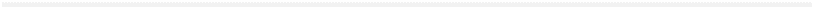 14:29 అయితే ఇశ్రాయేలీయులు ఆరిన నేలను సముద్రము మధ్యనున్నప్పుడు ఆ నీళ్లు వారి కుడి యెడమ ప్రక్కలను గోడవలె నుండెను.
14:30 ఆ దినమున యెహోవా ఐగుప్తీయుల చేతిలోనుండి ఇశ్రాయేలీయులను రక్షించెను. ఇశ్రాయేలీయులు చచ్చిన ఐగుప్తీయులను సముద్రతీరమున చూచిరి.
14:31 యెహోవా ఐగుప్తీయులకు చేసిన గొప్ప కార్యమును ఇశ్రాయేలీయులు చూచిరి గనుక ఆ ప్రజలు యెహోవాకు భయపడి యెహోవాయందును ఆయన సేవకుడైన మోషేయందును నమ్మకముంచిరి.
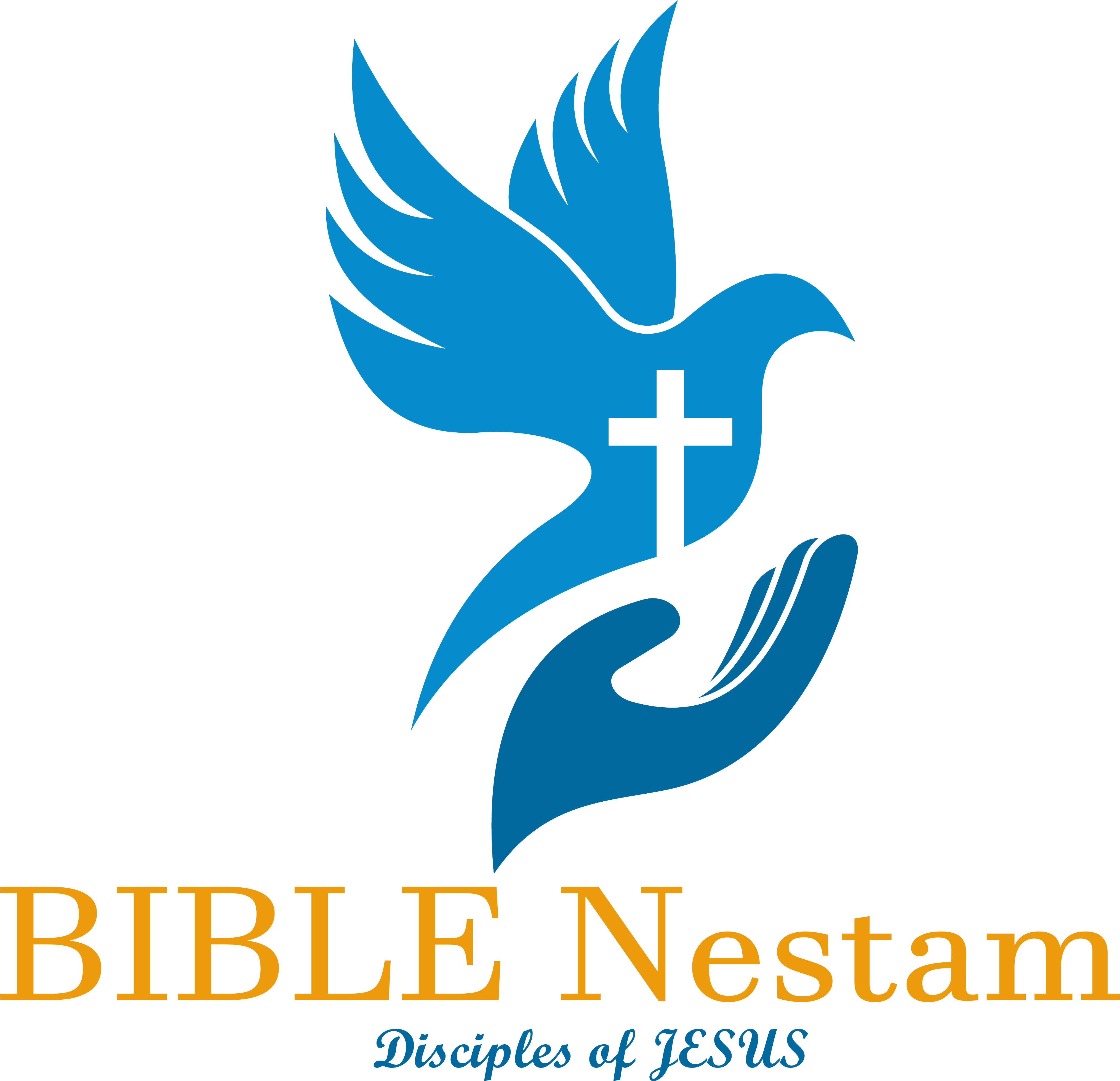 నిర్గమకాండము
అధ్యాయము 15

పరిశుద్ధ గ్రంధము

www.TeluguBibleStudy.com
అధ్యాయము 15
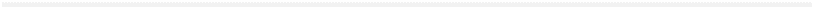 15:1 అప్పుడు మోషేయు ఇశ్రాయేలీయులును యెహోవాను గూర్చి యీ కీర్తన పాడిరి యెహోవాను గూర్చి గానము చేసెదను ఆయన మిగుల అతిశయించి జయించెను గుఱ్ఱమును దాని రౌతును ఆయన సముద్రములో పడద్రోసెను
15:2 యెహోవాయే నా బలము నా గానము ఆయన నాకు రక్షణయు ఆయెను. ఆయన నా దేవుడు ఆయనను వర్ణించెదను ఆయన నా పితరుల దేవుడు ఆయన మహిమ నుతించెదను.
అధ్యాయము 15
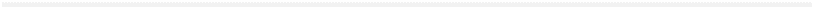 15:3 యెహోవా యుద్ధశూరుడు యెహోవా అని ఆయనకు పేరు.
15:4 ఆయన ఫరో రథములను అతని సేనను సముద్రములో పడద్రోసెను అతని అధిపతులలో శ్రేష్ఠులు ఎఱ్ఱ సముద్రములో మునిగిపోయిరి
15:5 అగాధజలములు వారిని కప్పెను వారు రాతివలె అడుగంటిపోయిరి.
15:6 యెహోవా, నీ దక్షిణహస్తము బలమొంది అతిశయించును యెహోవా, నీ దక్షిణహస్తము శత్రువుని చితకగొట్టును.
అధ్యాయము 15
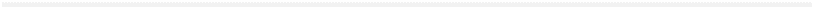 15:7 నీ మీదికి లేచువారిని నీ మహిమాతిశయము వలన అణచివేయుదువు నీ కోపాగ్నిని రగులజేయుదువు అది వారిని చెత్తవలె దహించును.
15:8 నీ నాసికారంధ్రముల ఊపిరివలన నీళ్లు రాశిగా కూర్చబడెను ప్రవాహములు కుప్పగా నిలిచెను అగాధజలములు సముద్రము మధ్య గడ్డకట్టెను
15:9 తరిమెదను కలిసికొనియెదను దోపుడుసొమ్ము పంచుకొనియెదను వాటివలన నా ఆశ తీర్చుకొనియెదను నా కత్తి దూసెదను నా చెయ్యి వారిని నాశనము చేయునని శత్రువనుకొనెను.
అధ్యాయము 15
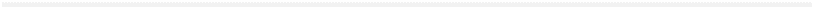 15:10 నీవు నీ గాలిని విసరజేసితివి సముద్రము వారిని కప్పెను వారు మహా అగాధమైన నీళ్లలో సీసమువలె మునిగిరి.
15:11 యెహోవా, వేల్పులలో నీవంటివాడెవడు పరిశుద్ధతనుబట్టి నీవు మహానీయుడవు స్తుతికీర్తనలనుబట్టి పూజ్యుడవు అద్భుతములు చేయువాడవు నీవంటివాడెవడు
15:12 నీ దక్షిణహస్తమును చాపితివి భూమి వారిని మింగివేసెను.
15:13 నీవు విమోచించిన యీ ప్రజలను నీ కృపచేత తోడుకొనిపోతివి నీ బలముచేత వారిని నీ పరిశుద్ధాలయమునకు నడిపించితివి.
అధ్యాయము 15
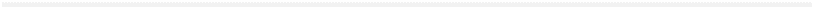 15:14 జనములు విని దిగులుపడును ఫిలిష్తియ నివాసులకు వేదన కలుగును.
15:15 ఎదోము నాయకులు కలవరపడుదురు మోయాబు బలిష్ఠులకు వణకు పుట్టును కనాను నివాసులందరు దిగులొంది కరిగిపోవుదురు. భయము అధిక భయము వారికి కలుగును.
15:16 యెహోవా, నీ ప్రజలు అద్దరికి చేరువరకు నీవు సంపాదించిన యీ ప్రజలు అద్దరికి చేరువరకు నీ బాహుబలముచేత పగవారు రాతివలె కదలకుందురు.
అధ్యాయము 15
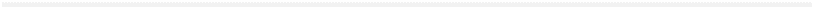 15:17 నీవు నీ ప్రజను తోడుకొని వచ్చెదవు యెహోవా, నీ స్వాస్థ్యమైన కొండమీద నా ప్రభువా, నీవు నివసించుటకు నిర్మించుకొనిన చోటను
15:18 నీచేతులు స్థాపించిన పరిశుద్ధాలయమందు వారిని నిలువపెట్టెదవు. యెహోవా నిరంతరమును ఏలువాడు.
15:19 ఫరో గుఱ్ఱములు అతని రథములు అతని రౌతులును సముద్రములో దిగగా యెహోవా వారిమీదికి సముద్ర జలములను మళ్లించెను. అయితే ఇశ్రాయేలీయులు సముద్రము మధ్యను ఆరిన నేలమీద నడిచిరి.
అధ్యాయము 15
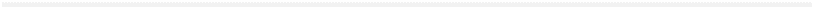 15:20 మరియు అహరోను సహోదరియు ప్రవక్త్రియునగు మిర్యాము తంబురను చేతపట్టుకొనెను. స్త్రీలందరు తంబురలతోను నాట్యములతోను ఆమె వెంబడి వెళ్లగా
15:21 మిర్యాము వారితో కలిసి యిట్లు పల్లవి యెత్తి పాడెను యెహోవాను గానము చేయుడి ఆయన మిగుల అతిశయించి జయించెను గుఱ్ఱమును దాని రౌతును సముద్రములో ఆయన పడద్రోసెను.
15:22 మోషే ఎఱ్ఱ సముద్రమునుండి జనులను సాగచేయగా వారు షూరు అరణ్యములోనికి వెళ్లి దానిలో మూడు దినములు నడిచిరి; అచ్చట వారికి నీళ్లు దొరకలేదు. అంతలో వారు మారాకు చేరిరి.
అధ్యాయము 15
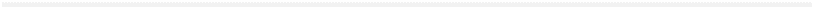 15:23 మారా నీళ్లు చేదైనవి గనుక వారు ఆ నీళ్లు త్రాగలేకపోయిరి. అందువలన దానికి మారా అను పేరు కలిగెను.
15:24 ప్రజలు మేమేమి త్రాగుదుమని మోషేమీద సణగుకొనగా
15:25 అతడు యెహోవాకు మొఱపెట్టెను. అంతట యెహోవా అతనికి ఒక చెట్టును చూపెను. అది ఆ నీళ్లలో వేసిన తరువాత నీళ్లు మధురములాయెను. అక్కడ ఆయన వారికి కట్టడను విధిని నిర్ణయించి, అక్కడ వారిని పరీక్షించి
అధ్యాయము 15
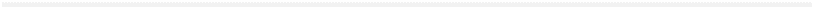 15:26 మీ దేవుడైన యెహోవా వాక్కును శ్రద్ధగా విని ఆయన దృష్టికి న్యాయమైనది చేసి, ఆయన ఆజ్ఞలకు విధేయులై ఆయన కట్టడలన్నిటిని అనుసరించి నడచినయెడల, నేను ఐగుప్తీయులకు కలుగజేసిన రోగములలో ఏదియు మీకు రానియ్యను; నిన్ను స్వస్థపరచు యెహోవాను నేనే అనెను
15:27 తరువాత వారు ఏలీమునకు వచ్చిరి; అక్కడ పండ్రెండు నీటి బుగ్గలును డెబ్బది యీత చెట్లును ఉండెను. వారు అక్కడనే ఆ నీళ్లయొద్ద దిగిరి.
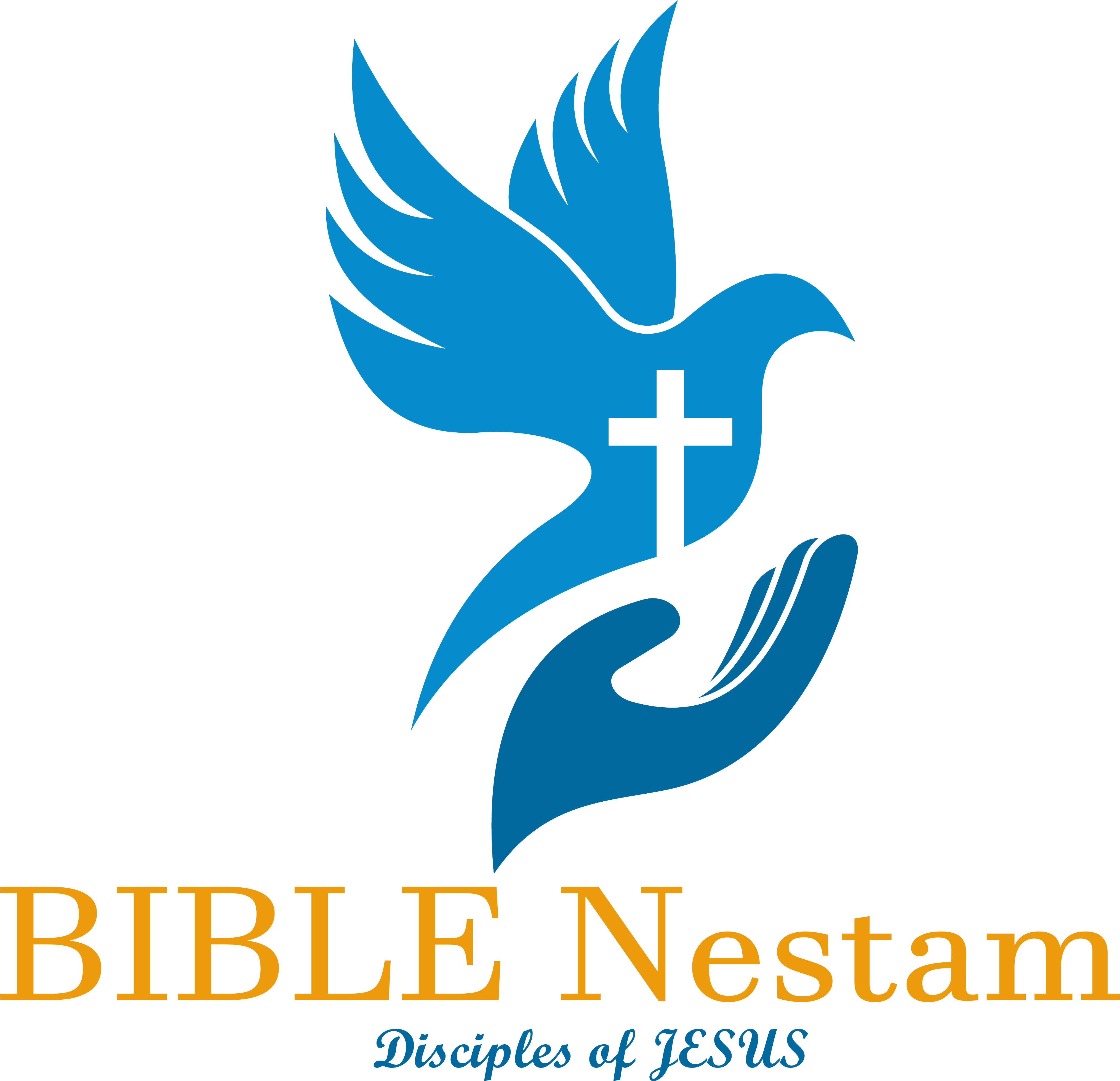 నిర్గమకాండము
అధ్యాయము 16

పరిశుద్ధ గ్రంధము

www.TeluguBibleStudy.com
అధ్యాయము 16
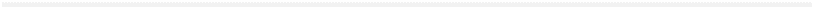 16:1 తరువాత ఇశ్రాయేలీయుల సమాజమంతయును ఏలీమునుండి ప్రయాణమైపోయి, వారు ఐగుప్తు దేశములోనుండి బయలుదేరిన రెండవనెల పదునైదవ దినమున ఏలీమునకును సీనాయికిని మధ్యనున్న సీను అరణ్యమునకు వచ్చిరి.
16:2 ఆ అరణ్యములో ఇశ్రాయేలీయుల సమాజమంతయు మోషే అహరోనులమీద సణిగెను.
16:3 ఇశ్రాయేలీయులు మేము మాంసము వండుకొను కుండలయొద్ద కూర్చుండి తృప్తిగా ఆహారము తినునప్పుడు యెహోవా చేతివలన ఏల చావకపోతివిు? ఈ సర్వసమాజమును ఆకలిచేత చంపుటకు ఈ అరణ్యములోనికి మమ్మును అక్కడనుండి తోడుకొని వచ్చితిరని వారితో ననగా
అధ్యాయము 16
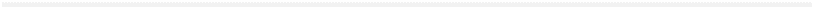 16:4 యెహోవా మోషేను చూచి ఇదిగో నేను ఆకాశమునుండి మీ కొరకు ఆహారమును కురిపించెదను; వారు నా ధర్మశాస్త్రము ననుసరించి నడుతురో లేదో అని నేను వారిని పరీక్షించునట్లు ఈ ప్రజలు వెళ్లి ఏనాటి బత్తెము ఆనాడే కూర్చుకొనవలెను.
16:5 మరియు ఆరవ దినమున వారు తెచ్చుకొనినదానిని సిద్ధపరచుకొనవలెను. వారు దినదినమున కూర్చుకొనుదానికంటె అది రెండంతలై యుండవలెననెను.
16:6 అప్పుడు మోషే అహరోనులు ఇశ్రాయేలీయులందరితో యెహోవా ఐగుప్తు దేశములోనుండి మిమ్మును బయటికి రప్పించెనని సాయంకాలమందు మీకు తెలియబడును.
అధ్యాయము 16
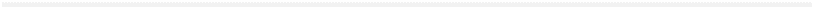 16:7 యెహోవామీద మీరు సణిగిన సణుగులను ఆయన వినుచున్నాడు; ఉదయమున మీరు యెహోవా మహిమను చూచెదరు, మేము ఏపాటివారము? మామీద సణుగనేల అనిరి.
16:8 మరియు మోషే మీరు తినుటకై సాయంకాలమున మాంసమును ఉదయమున చాలినంత ఆహారమును యెహోవా మీకియ్యగాను, మీరు ఆయనమీద సణుగు మీ సణుగులను యెహోవాయే వినుచుండగాను, మేము ఏపాటివారము? మీ సణుగుట యెహోవా మీదనేగాని మామీద కాదనెను
అధ్యాయము 16
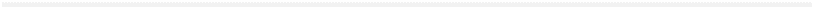 16:9 అంతట మోషే అహరోనుతో యెహోవా సన్నిధికి సమీపించుడి; ఆయన మీ సణుగులను వినెనని నీవు ఇశ్రాయేలీయుల సర్వసమాజముతో చెప్పుమనెను. 
16:10 అట్లు అహరోను ఇశ్రాయేలీయుల సర్వసమాజముతో మాటలాడుచుండగా వారు అరణ్యమువైపు చూచిరి, అప్పుడు యెహోవా మహిమ ఆ మేఘములో వారికి కనబడెను.
16:11 అప్పుడు యెహోవా మోషేతో ఇట్లనెను నేను ఇశ్రాయేలీయుల సణుగులను వింటిని
16:12 నీవు సాయంకాలమున మీరు మాంసము తిందురు, ఉదయమున ఆహారముచేత తృప్తిపొందుదురు, అప్పుడు మీ దేవుడనైన యెహోవాను నేనే అని మీరు తెలిసికొందురని వారితో చెప్పుమనెను.
అధ్యాయము 16
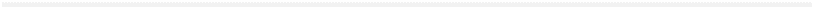 16:13 కాగా సాయంకాలమున పూరేడులు వచ్చి వారి పాళెమును కప్పెను, ఉదయమున మంచువారి పాళెము చుట్టు పడియుండెను.
16:14 పడిన ఆ మంచు ఇగిరిపోయిన తరువాత నూగు మంచువలె సన్నని కణములు అరణ్యపు భూమిమీద కనబడెను.
16:15 ఇశ్రాయేలీయులు దాని చూచినప్పుడు అది ఏమైనది తెలియక ఇదేమి అని ఒకరితో ఒకరు చెప్పుకొనిరి.
అధ్యాయము 16
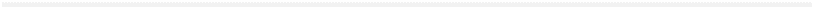 16:16 మోషే ఇది తినుటకు యెహోవా మీకిచ్చిన ఆహారము. యెహోవా ఆజ్ఞాపించినదేమనగా ప్రతివాడును తనవారి భోజనమునకు, ప్రతివాడు తన కుటుంబములోని తలకు ఒక్కొక్క ఓమెరు చొప్పున దాని కూర్చుకొనవలెను, ఒక్కొక్కడు తన గుడారములో నున్నవారికొరకు కూర్చుకొనవలెననెను.
16:17 ఇశ్రాయేలీయులు అట్లు చేయగా కొందరు హెచ్చుగాను కొందరు తక్కువగాను కూర్చుకొనిరి.
అధ్యాయము 16
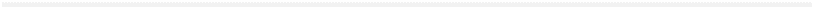 16:18 వారు ఓమెరుతో కొలిచినప్పుడు హెచ్చుగా కూర్చుకొనినవానికి ఎక్కువగా మిగులలేదు తక్కువగా కూర్చుకొనినవానికి తక్కువకాలేదు. వారు తమ తమ యింటివారి భోజనమునకు సరిగా కూర్చుకొనియుండిరి.
16:19 మరియు మోషే దీనిలో ఏమియు ఉదయమువరకు ఎవరును మిగుల్చుకొనకూడదని వారితో చెప్పెను.
16:20 అయితే వారు మోషే మాటవినక కొందరు ఉదయము వరకు దానిలో కొంచెము మిగుల్చుకొనగా అది పురుగుపట్టి కంపు కొట్టెను. మోషే వారిమీద కోపపడగా
అధ్యాయము 16
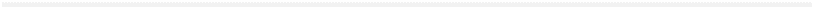 16:21 వారు అనుదినము ఉదయమున ఒక్కొక్కడు తన యింటివారి భోజనమునకు తగినట్టుగా కూర్చుకొనిరి. ఎండ వేడిమికి అది కరిగెను.
16:22 ఆరవ దినమున వారు ఒక్కొక్కనికి రెండేసి ఓమెరుల చొప్పున రెండంతలు ఆహారము కూర్చుకొనినప్పుడు సమాజము యొక్క అధికారులందరు వచ్చి అది మోషేకు తెలిపిరి.
16:23 అందుకు అతడు యెహోవా చెప్పినమాట యిది; రేపు విశ్రాంతిదినము, అది యెహోవాకు పరిశుద్ధమైన విశ్రాంతిదినము, మీరు కాల్చుకొనవలసినది కాల్చుకొనుడి, మీరు వండుకొనవలసినది వండుకొనుడి, ఉదయము వరకు మిగిలినదంతయు మీకొరకు ఉంచుకొనుడని వారితో చెప్పెను
అధ్యాయము 16
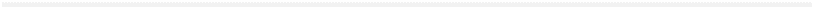 16:24 మోషే ఆజ్ఞాపించినట్లు వారు ఉదయము వరకు దానిని ఉంచుకొనిరి, అది కంపుకొట్టలేదు, దానికి పురుగు పట్టలేదు.
16:25 మోషే నేడు దాని తినుడి, నేటి దినము యెహోవాకు విశ్రాంతిదినము, నేడు అది బయట దొరకదు.
16:26 ఆరు దినములు దాని కూర్చుకొనవలెను, విశ్రాంతిదినమున అనగా ఏడవ దినమున అది దొరకదనెను.
అధ్యాయము 16
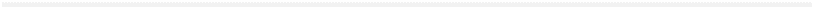 16:27 అట్లు జరిగెను; ప్రజలలో కొందరు ఏడవ దినమున దాని కూర్చుకొన వెళ్లగా వారికేమియు దొరకకపోయెను.
16:28 అందుకు యెహోవా మోషేతో ఇట్లనెను మీరు ఎన్నాళ్లవరకు నా ఆజ్ఞలను నా ధర్మశాస్త్రమును అనుసరించి నడువనొల్లరు?
16:29 చూడుడి నిశ్చయముగా యెహోవా ఈ విశ్రాంతిదినమును ఆచరించుటకు సెలవిచ్చెను గనుక ఆరవ దినమున రెండు దినముల ఆహారము మీకనుగ్రహించుచున్నాడు. ప్రతివాడును తన తన చోట నిలిచియుండవలెను. ఏడవ దినమున ఎవడును తన చోటనుండి బయలువెళ్లకూడదనెను.
అధ్యాయము 16
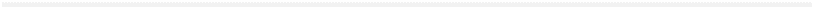 16:30 కాబట్టి యేడవ దినమున ప్రజలు విశ్రమించిరి.
16:31 ఇశ్రాయేలీయులు దానికి మన్నా అను పేరు పెట్టిరి. అది తెల్లని కొతిమెర గింజవలె నుండెను. దాని రుచి తేనెతో కలిపిన అపూపములవలె నుండెను.
16:32 మరియు మోషే ఇట్లనెను యెహోవా ఆజ్ఞాపించినదేమనగా నేను ఐగుప్తు దేశమునుండి మిమ్మును బయటికి రప్పించినప్పుడు అరణ్యములో తినుటకు నేను మీకిచ్చిన ఆహారమును మీ వంశస్థులు చూచునట్లు, వారు తమయొద్ద ఉంచుకొనుటకు దానితో ఒక ఓమెరు పట్టు పాత్రను నింపుడనెను.
అధ్యాయము 16
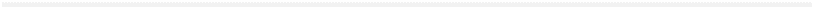 16:33 కాబట్టి మోషే అహరోనుతో నీవు ఒక గిన్నెను తీసికొని, దానిలో ఒక ఓమెరు మన్నాను పోసి, మీ వంశస్థులు తమయొద్ద ఉంచుకొనుటకు యెహోవా సన్నిధిలో దాని ఉంచుమనెను.
16:34 యెహోవా మోషేకు ఆజ్ఞాపించినట్లు ఉంచబడుటకు సాక్ష్యపు మందసము ఎదుట అహరోను దాని పెట్టెను.
16:35 ఇశ్రాయేలీయులు నివసింపవలసిన దేశమునకు తాము వచ్చు నలుబది యేండ్లు మన్నానే తినుచుండిరి; వారు కనాను దేశపు పొలిమేరలు చేరువరకు మన్నాను తినిరి.
అధ్యాయము 16
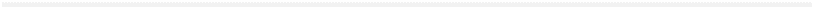 16:36 ఓమెరు అనగా ఏపాలో దశమ భాగము.
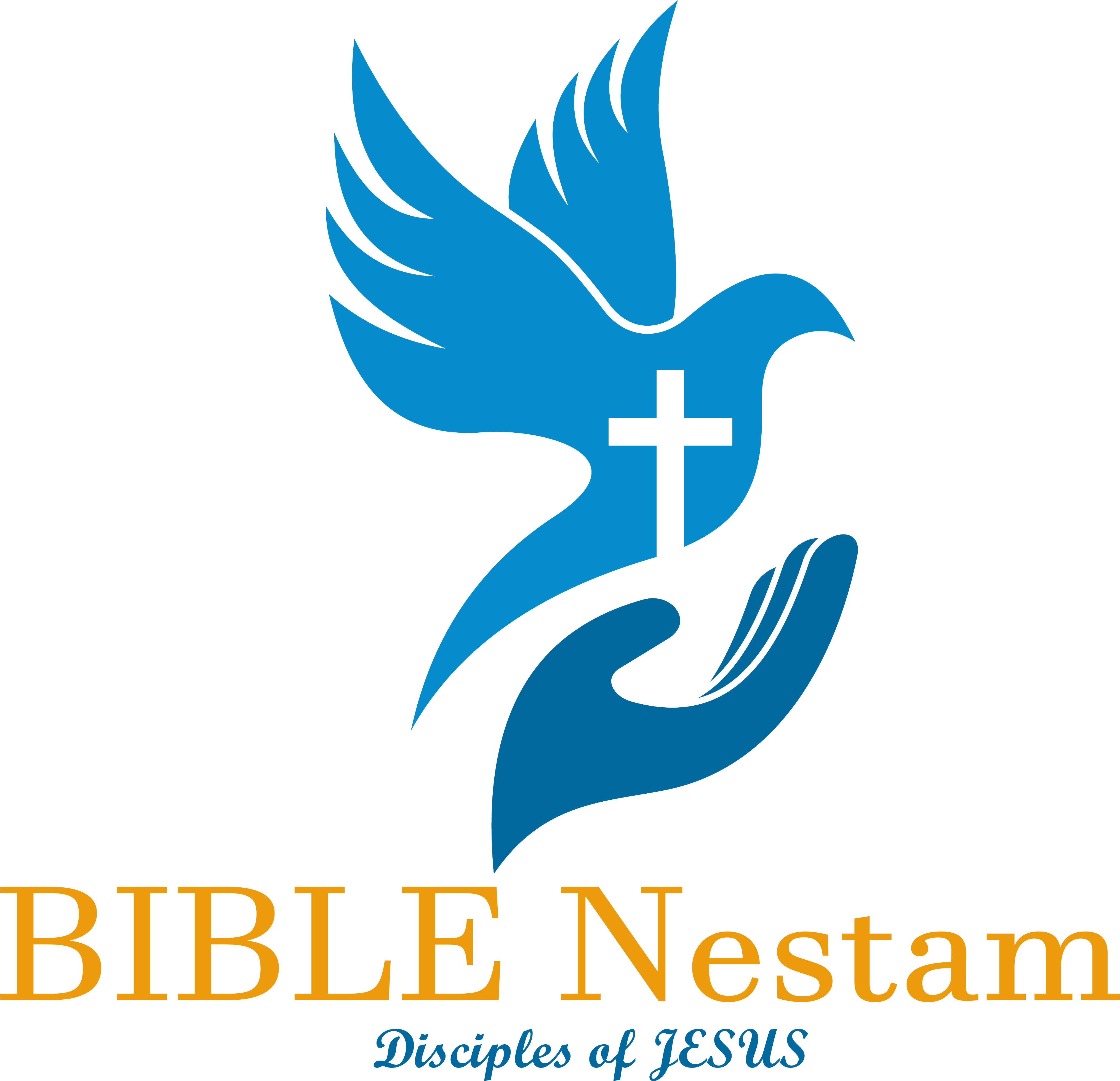 నిర్గమకాండము
అధ్యాయము 17

పరిశుద్ధ గ్రంధము

www.TeluguBibleStudy.com
అధ్యాయము 17
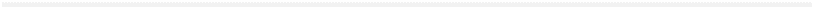 17:1 తరువాత ఇశ్రాయేలీయుల సర్వసమాజము యెహోవా మాటచొప్పున తమ ప్రయాణములలో సీను అరణ్యమునుండి ప్రయాణమైపోయి రెఫీదీములో దిగిరి. ప్రజలు తమకు త్రాగ నీళ్లు లేనందున
17:2 మోషేతో వాదించుచు త్రాగుటకు మాకు నీళ్లిమ్మని అడుగగా మోషే మీరు నాతో వాదింపనేల, యెహోవాను శోధింపనేల అని వారితో చెప్పెను.
17:3 అక్కడ ప్రజలు నీళ్లులేక దప్పిగొని మోషేమీద సణుగుచు ఇదెందుకు? మమ్మును మా పిల్లలను మా పశువులను దప్పిచేత చంపుటకు ఐగుప్తులోనుండి ఇక్కడికి తీసికొనివచ్చితిరనిరి.
అధ్యాయము 17
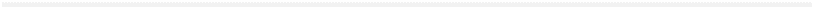 17:4 అప్పుడు మోషే యెహోవాకు మొఱపెట్టుచు ఈ ప్రజలను నేనేమి చేయుదును? కొంతసేపటికి నన్ను రాళ్లతో కొట్టి చంపుదురనెను.
17:5 అందుకు యెహోవా నీవు ఇశ్రాయేలీయుల పెద్దలలో కొందరిని తీసికొని ప్రజలకు ముందుగా పొమ్ము; నీవు నదిని కొట్టిన నీ కఱ్ఱను చేతపట్టుకొని పొమ్ము 
17:6 ఇదిగో అక్కడ హోరేబులోని బండమీద నేను నీకు ఎదురుగా నిలిచెదను; నీవు ఆ బండను కొట్టగా ప్రజలు త్రాగుటకు దానిలోనుండి నీళ్లు బయలుదేరునని మోషేతో సెలవియ్యగా మోషే ఇశ్రాయేలీయుల పెద్దల కన్నుల యెదుట అట్లు చేసెను.
అధ్యాయము 17
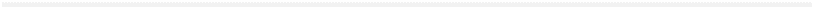 17:7 అప్పుడు ఇశ్రాయేలీయులు చేసిన వాదమును బట్టియు యెహోవా మన మధ్య ఉన్నాడో లేడో అని వారు యెహోవాను శోధించుటను బట్టియు అతడు ఆ చోటికి మస్సా అనియు మెరీబా అనియు పేర్లు పెట్టెను.
17:8 తరువాత అమాలేకీయులు వచ్చి రెఫీదీములో ఇశ్రాయేలీయులతో యుద్ధము చేయగా
17:9 మోషే యెహోషువతో మనకొరకు మనుష్యులను ఏర్పరచి వారిని తీసికొని బయలువెళ్లి అమాలేకీయులతో యుద్ధము చేయుము; రేపు నేను దేవుని కఱ్ఱను చేతపట్టుకొని ఆ కొండ శిఖరముమీద నిలిచెదననెను.
అధ్యాయము 17
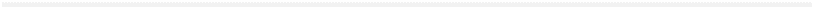 17:10 యెహోషువ మోషే తనతో చెప్పినట్లు చేసి అమాలేకీయులతో యుద్ధమాడెను; మోషే అహరోను, హూరు అనువారు ఆ కొండ శిఖరమెక్కిరి
17:11 మోషే తన చెయ్యి పైకెత్తినప్పుడు ఇశ్రాయేలీయులు గెలిచిరి; మోషే తన చెయ్యి దింపినప్పుడు అమాలేకీయులు గెలిచిరి,
17:12 మోషే చేతులు బరువెక్కగా వారు ఒక రాయి తీసికొనివచ్చి అతడు దానిమీద కూర్చుండుటకై దానివేసిరి. అహరోను హూరులు ఒకడు ఈ ప్రక్కను ఒకడు ఆ ప్రక్కను అతని చేతులను ఆదుకొనగా అతని చేతులు సూర్యుడు అస్తమించువరకు నిలుకడగా ఉండెను.
అధ్యాయము 17
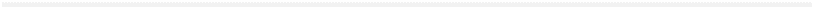 17:13 అట్లు యెహోషువ కత్తివాడిచేత అమాలేకు రాజును అతని జనులను గెలిచెను.
17:14 అప్పుడు యెహోవా మోషేతో నిట్లనెను నేను అమాలేకీయుల పేరు ఆకాశముక్రింద నుండకుండ బొత్తిగా తుడిచివేయుదును గనుక జ్ఞాపకార్థముగా గ్రంధములో దీని వ్రాసి యెహోషువకు వినిపించుము
17:15 తరువాత మోషే ఒక బలిపీఠమును కట్టి దానికి యెహోవా నిస్సీ అని పేరు పెట్టి
17:16 అమాలేకీయులు తమ చేతిని యెహోవా సింహాసనమునకు విరోధముగా ఎత్తిరి గనుక యెహోవాకు అమాలేకీయులతో తరతరముల వరకు యుద్ధమనెను.
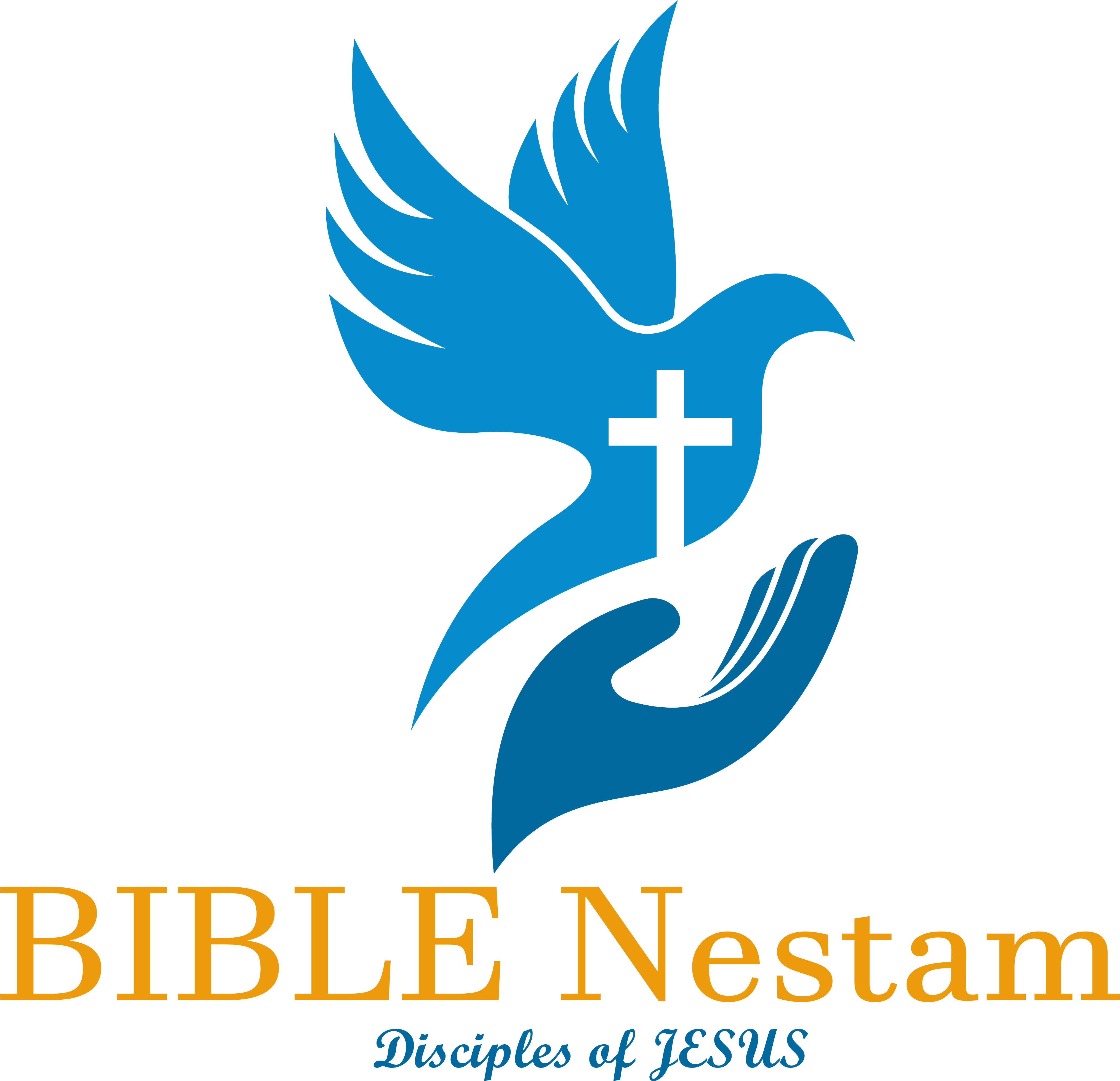 నిర్గమకాండము
అధ్యాయము 18

పరిశుద్ధ గ్రంధము

www.TeluguBibleStudy.com
అధ్యాయము 18
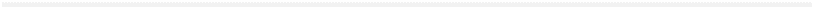 18:1 దేవుడు మోషేకును తన ప్రజలైన ఇశ్రాయేలీయులకును చేసినదంతయు, యెహోవా ఇశ్రాయేలీయులను ఐగుప్తునుండి వెలుపలికి రప్పించిన సంగతియు, మిద్యాను యాజకుడును మోషే మామయునైన యిత్రో వినినప్పుడు
18:2 మోషే మామయైన ఆ యిత్రో తనయొద్దకు పంపబడిన మోషే భార్యయైన సిప్పోరాను ఆమె యిద్దరి కుమారులను తోడుకొనివచ్చెను.
18:3 అతడు అన్యదేశములో నేను పరదేశిననుకొని వారిలో ఒకనికి గేర్షోము అని పేరు పెట్టెను.
అధ్యాయము 18
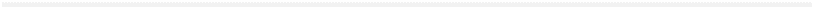 18:4 నా తండ్రి దేవుడు నాకు సహాయమై ఫరో కత్తివాతనుండి నన్ను తప్పించెననుకొని రెండవవానికి ఎలీయెజెరని పేరు పెట్టెను.
18:5 మోషే మామయైన యిత్రో అతని కుమారులనిద్దరిని అతని భార్యను తోడుకొని అరణ్యములో దేవుని పర్వతము దగ్గర దిగిన మోషే యొద్దకు వచ్చెను.
18:6 యిత్రో అను నీ మామనైన నేనును నీ భార్యయు ఆమెతో కూడ ఆమె యిద్దరు కుమారులును నీయొద్దకు వచ్చియున్నామని మోషేకు వర్తమానము పంపగా
అధ్యాయము 18
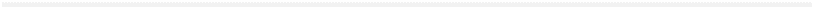 18:7 మోషే తన మామను ఎదుర్కొన పోయి వందనము చేసి అతని ముద్దు పెట్టుకొనెను. వారు ఒకరి క్షేమము ఒకరు తెలిసికొని గుడారములోనికి వచ్చిరి.
18:8 తరువాత మోషే యెహోవా ఇశ్రాయేలీయుల కొరకు ఫరోకును ఐగుప్తీయులకును చేసినదంతయు, త్రోవలో తమకు వచ్చిన కష్టము యావత్తును, యెహోవా తమ్మును విడిపించిన సంగతియు తన మామతో వివరించి చెప్పెను.
18:9 యెహోవా ఐగుప్తీయుల చేతిలోనుండి విడిపించి ఇశ్రాయేలీయులకు చేసిన మేలంతటినిగూర్చి యిత్రో సంతోషించెను.
అధ్యాయము 18
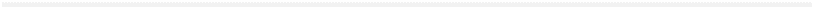 18:10 మరియు యిత్రో ఐగుప్తీయుల చేతిలోనుండియు ఫరో చేతిలోనుండియు మిమ్మును విడిపించి, ఐగుప్తీయుల చేతిక్రిందనుండి ఈ ప్రజలను విడిపించిన యెహోవా స్తుతింపబడునుగాక.
18:11 ఐగుప్తీయులు గర్వించి ఇశ్రాయేలీయులమీద చేసిన దౌర్జన్యమునుబట్టి ఆయన చేసినదాని చూచి, యెహోవా సమస్త దేవతలకంటె గొప్పవాడని యిప్పుడు నాకు తెలిసినదనెను.
అధ్యాయము 18
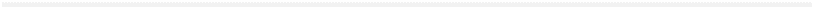 18:12 మరియు మోషే మామయైన యిత్రో ఒక దహనబలిని బలులను దేవునికర్పింపగా అహరోనును ఇశ్రాయేలీయుల పెద్దలందరును మోషే మామతో దేవుని సన్నిధిని భోజనము చేయవచ్చిరి.
18:13 మరునాడు మోషే ప్రజలకు న్యాయము తీర్చుటకు కూర్చుండగా, ఉదయము మొదలుకొని సాయంకాలము వరకు ప్రజలు మోషేయొద్ద నిలిచియుండిరి.
18:14 మోషే ప్రజలకు చేసినదంతయు అతని మామ చూచి నీవు ఈ ప్రజలకు చేయుచున్న యీ పని ఏమిటి? ఉదయము మొదలుకొని సాయంకాలము వరకు నీవు మాత్రము కూర్చుండగా ప్రజలందరు నీయొద్ద నిలిచియుండనేల అని అడుగగా
అధ్యాయము 18
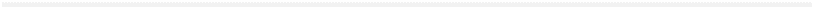 18:15 మోషే దేవుని తీర్పు తెలిసికొనుటకు ప్రజలు నాయొద్దకు వచ్చెదరు.
18:16 వారికి వ్యాజ్యెము ఏదైనను కలిగినయెడల నాయొద్దకు వచ్చెదరు. నేను వారి విషయము న్యాయము తీర్చి, దేవుని కట్టడలను ఆయన ధర్మశాస్త్రవిధులను వారికి తెలుపుచున్నానని తన మామతో చెప్పెను.
18:17 అందుకు మోషే మామ అతనితో నీవు చేయుచున్న పని మంచిది కాదు;
18:18 నీవును నీతో నున్న యీ ప్రజలును నిశ్చయముగా నలిగిపోవుదురు; ఈ పని నీకు మిక్కిలి భారము, అది నీవు ఒక్కడవే చేయచాలవు.
అధ్యాయము 18
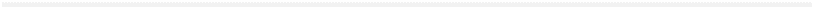 18:19 కాబట్టి నా మాట వినుము. నేను నీకొక ఆలోచన చెప్పెదను. దేవుడు నీకు తోడైయుండును, ప్రజల పక్షమున నీవు దేవుని సముఖమందు ఉండి వారి వ్యాజ్యెములను దేవుని యొద్దకు తేవలెను.
18:20 నీవు వారికి ఆయన కట్టడలను ధర్మశాస్త్రవిధులను బోధించి, వారు నడవవలసిన త్రోవను వారు చేయవలసిన కార్యములను వారికి తెలుపవలెను.
18:21 మరియు నీవు ప్రజలందరిలో సామర్థ్యము దైవభక్తి సత్యాసక్తి కలిగి, లంచగొండులుకాని మనుష్యులను ఏర్పరచుకొని, వేయిమందికి ఒకనిగాను, నూరుమందికి ఒకనిగాను, ఏబదిమందికి ఒకనిగాను, పదిమందికి ఒకనిగాను, వారిమీద న్యాయాధిపతులను నియమింపవలెను.
అధ్యాయము 18
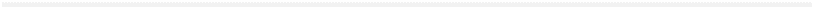 18:22 వారు ఎల్లప్పుడును ప్రజలకు న్యాయము తీర్చవలెను. అయితే గొప్ప వ్యాజ్యెములన్నిటిని నీయొద్దకు తేవలెను. ప్రతి అల్ప విషయమును వారే తీర్చవచ్చును. అట్లు వారు నీతో కూడ ఈ భారమును మోసినయెడల నీకు సుళువుగా ఉండును.
18:23 దేవుడు ఈలాగు చేయుటకు నీకు సెలవిచ్చినయెడల నీవు ఈ పని చేయుచు దాని భారమును సహింపగలవు. మరియు ఈ ప్రజలందరు తమ తమ చోట్లకు సమాధానముగా వెళ్లుదురని చెప్పెను.
అధ్యాయము 18
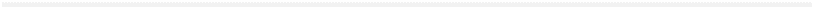 18:24 మోషే తన మామ మాట విని అతడు చెప్పినదంతయు చేసెను.
18:25 ఇశ్రాయేలీయులందరిలో సామర్థ్యముగల మనుష్యులను ఏర్పరచుకొని, వెయ్యిమందికి ఒకనిగాను, నూరుమందికి ఒకనిగాను, ఏబదిమందికి ఒకనిగాను, పదిమందికి ఒకనిగాను, న్యాయాధిపతులను ఏర్పాటు చేసి వారిని ప్రజలమీద ప్రధానులనుగా నియమించెను.
18:26 వారెల్లప్పుడును ప్రజలకు న్యాయము తీర్చువారు. వారు కఠిన వ్యాజ్యెములను మోషే యొద్దకు తెచ్చుచు, స్వల్ప వ్యాజ్యెములను తామే తీర్చుచువచ్చిరి.
అధ్యాయము 18
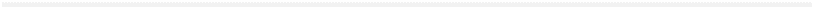 18:27 తరువాత మోషే తన మామను పంపివేయగా అతడు తన స్వదేశమునకు వెళ్లెను.
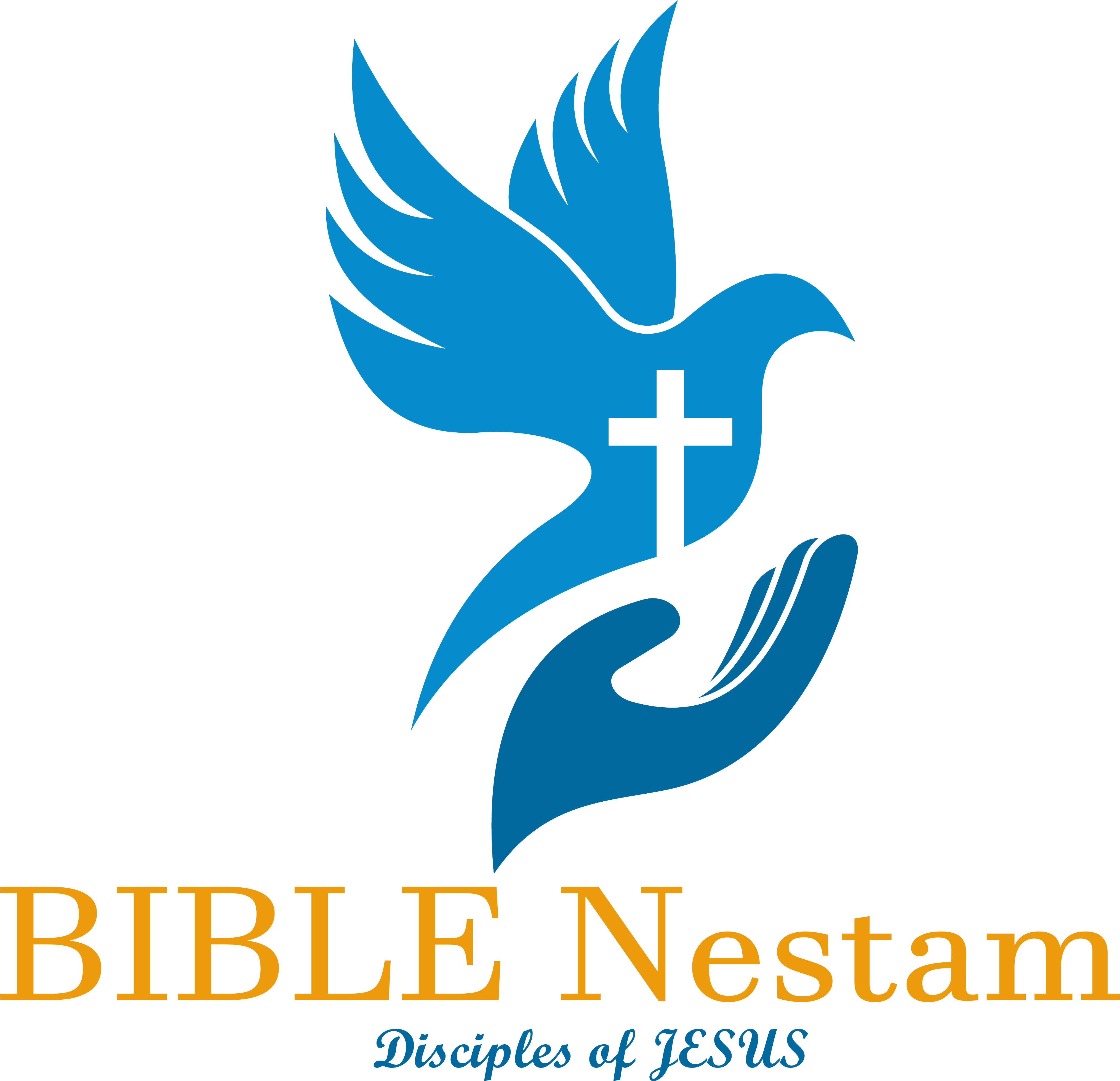 నిర్గమకాండము
అధ్యాయము 19

పరిశుద్ధ గ్రంధము

www.TeluguBibleStudy.com
అధ్యాయము 19
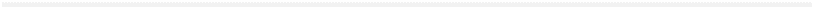 19:1 ఇశ్రాయేలీయులు ఐగుప్తు దేశమునుండి బయలుదేరిన మూడవ నెలలో, వారు బయలుదేరిననాడే మూడవ నెల ఆరంభదినమందే, వారు సీనాయి అరణ్యమునకు వచ్చిరి.
19:2 వారు రెఫీదీమునుండి బయలుదేరి సీనాయి అరణ్యమునకు వచ్చి ఆ అరణ్యమందు దిగిరి. అక్కడ ఆ పర్వతము ఎదుట ఇశ్రాయేలీయులు విడసిరి.
19:3 మోషే దేవుని యొద్దకు ఎక్కి పోవగా యెహోవా ఆ పర్వతమునుండి అతని పిలిచి నీవు యాకోబు కుటుంబికులతో ముచ్చటించి ఇశ్రాయేలీయులకు తెలుపవలసినదేమనగా
అధ్యాయము 19
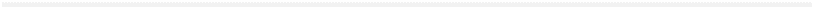 19:4 నేను ఐగుప్తీయులకు ఏమి చేసితినో, మిమ్మును గద్ద రెక్కలమీద మోసి నాయొద్దకు మిమ్ము నెట్లు చేర్చుకొంటినో మీరు చూచితిరి.
19:5 కాగా మీరు నా మాట శ్రద్ధగా విని నా నిబంధన ననుసరించి నడిచినయెడల మీరు సమస్తదేశ జనులలో నాకు స్వకీయ సంపాద్యమగుదురు.
19:6 సమస్త భూమియు నాదేగదా. మీరు నాకు యాజక రూపకమైన రాజ్యముగాను పరిశుద్ధమైన జనముగాను ఉందురని చెప్పుము; నీవు ఇశ్రాయేలీయులతో పలుకవలసిన మాటలు ఇవే అని చెప్పగా
అధ్యాయము 19
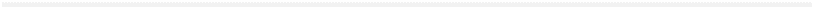 19:7 మోషే వచ్చి ప్రజల పెద్దలను పిలిపించి యెహోవా తన కాజ్ఞాపించిన ఆ మాటలన్నియు వారియెదుట తెలియపరచెను.
19:8 అందుకు ప్రజలందరు యెహోవా చెప్పినదంతయు చేసెదమని యేకముగా ఉత్తరమిచ్చిరి. అప్పుడు మోషే తిరిగివెళ్లి ప్రజల మాటలను యెహోవాకు తెలియచేసెను.
19:9 యెహోవా మోషేతో ఇదిగో నేను నీతో మాటలాడునప్పుడు ప్రజలు విని నిరంతరము నీయందు నమ్మకముంచునట్లు నేను కారు మబ్బులలో నీయొద్దకు వచ్చెదనని చెప్పెను. మోషే ప్రజల మాటలను యెహోవాతో చెప్పగా
అధ్యాయము 19
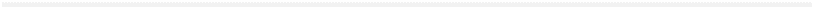 19:10 యెహోవా మోషేతో నీవు ప్రజలయొద్దకు వెళ్లి నేడును రేపును వారిని పరిశుద్ధపరచుము; వారు తమ బట్టలు ఉదుకుకొని
19:11 మూడవనాటికి సిద్ధముగా నుండవలెను; మూడవనాడు యెహోవా ప్రజలందరి కన్నుల ఎదుట సీనాయి పర్వతముమీదికి దిగివచ్చును.
19:12 నీవు చుట్టు ప్రజలకు మేరను ఏర్పరచి మీరు ఈ పర్వతము ఎక్కవద్దు, దాని అంచును ముట్టవద్దు, భద్రము సుమీ ఈ పర్వతము ముట్టు ప్రతివానికి మరణశిక్ష తప్పక విధింపబడవలెను.
అధ్యాయము 19
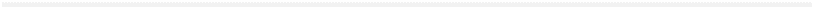 19:13 ఎవడును చేతితో దాని ముట్టకూడదు, ముట్టినవాడు రాళ్లతో కొట్టబడవలెను లేక పొడవబడవలెను, మనుష్యుడుగాని మృగముగాని బ్రదుకకూడదు, బూరధ్వని చేయునప్పుడు వారు పర్వతము యొద్దకు రావలెననెను.
19:14 అప్పుడు మోషే పర్వతము మీదనుండి ప్రజల యొద్దకు దిగివచ్చి ప్రజలను పరిశుద్ధపరచగా వారు తమ బట్టలను ఉదుకుకొనిరి.
19:15 అప్పుడతడు మూడవనాటికి సిద్ధముగా నుండుడి; ఏ పురుషుడు స్త్రీని చేరకూడదని చెప్పెను.
అధ్యాయము 19
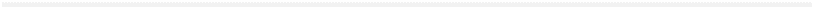 19:16 మూడవనాడు ఉదయమైనప్పుడు ఆ పర్వతముమీద ఉరుములు మెరుపులు సాంద్రమేఘము బూరయొక్క మహా ధ్వనియు కలుగగా పాళెములోని ప్రజలందరు వణకిరి.
19:17 దేవునిని ఎదుర్కొనుటకు మోషే పాళెములోనుండి ప్రజలను అవతలకు రప్పింపగా వారు పర్వతము దిగువను నిలిచిరి.
19:18 యెహోవా అగ్నితో సీనాయి పర్వతము మీదికి దిగి వచ్చినందున అదంతయు ధూమమయమై యుండెను. దాని ధూమము కొలిమి ధూమమువలె లేచెను, పర్వతమంతయు మిక్కిలి కంపించెను.
అధ్యాయము 19
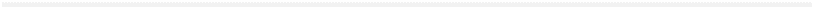 19:19 ఆ బూరధ్వని అంతకంతకు బిగ్గరగా మ్రోగెను. మోషే మాటలాడుచుండగా దేవుడు కంఠస్వరముచేత అతనికి ఉత్తరమిచ్చుచుండెను.
19:20 యెహోవా సీనాయి పర్వతముమీదికి, అనగా ఆ పర్వత శిఖరము మీదికి దిగి వచ్చెను. యెహోవా పర్వత శిఖరము మీదికి రమ్మని మోషేను పిలువగా మోషే ఎక్కిపోయెను
19:21 అప్పుడు యెహోవా ప్రజలు చూచుటకు యెహోవా యొద్దకు హద్దుమీరి వచ్చి వారిలో అనేకులు నశింపకుండునట్లు నీవు దిగిపోయి వారికి ఖండితముగా ఆజ్ఞాపించుము.
అధ్యాయము 19
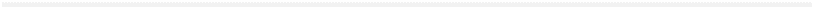 19:22 మరియు యెహోవా వారిమీద పడకుండునట్లు యెహోవా యొద్దకు చేరు యాజకులు తమ్ముతామే పరిశుద్ధ పరచుకొనవలెనని మోషేతో చెప్పగా
19:23 మోషే యెహోవాతో ప్రజలు సీనాయి పర్వతము ఎక్కలేరు. నీవు పర్వతమునకు మేరలను ఏర్పరచి దాని పరిశుద్ధ పరచవలెనని మాకు ఖండితముగా ఆజ్ఞాపించితివనెను.
19:24 అందుకు యెహోవా నీవు దిగి వెళ్లుము, నీవును నీతో అహరోనును ఎక్కి రావలెను. అయితే యెహోవా వారిమీద పడకుండునట్లు యాజకులును ప్రజలును ఆయన యొద్దకు వచ్చుటకు మేరను మీరకూడదు; ఆయన వారిమీద పడునేమో అని అతనితో చెప్పెను
అధ్యాయము 19
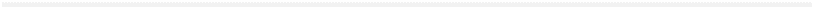 19:25 మోషే ప్రజల యొద్దకు వెళ్లి ఆ మాట వారితో చెప్పెను.
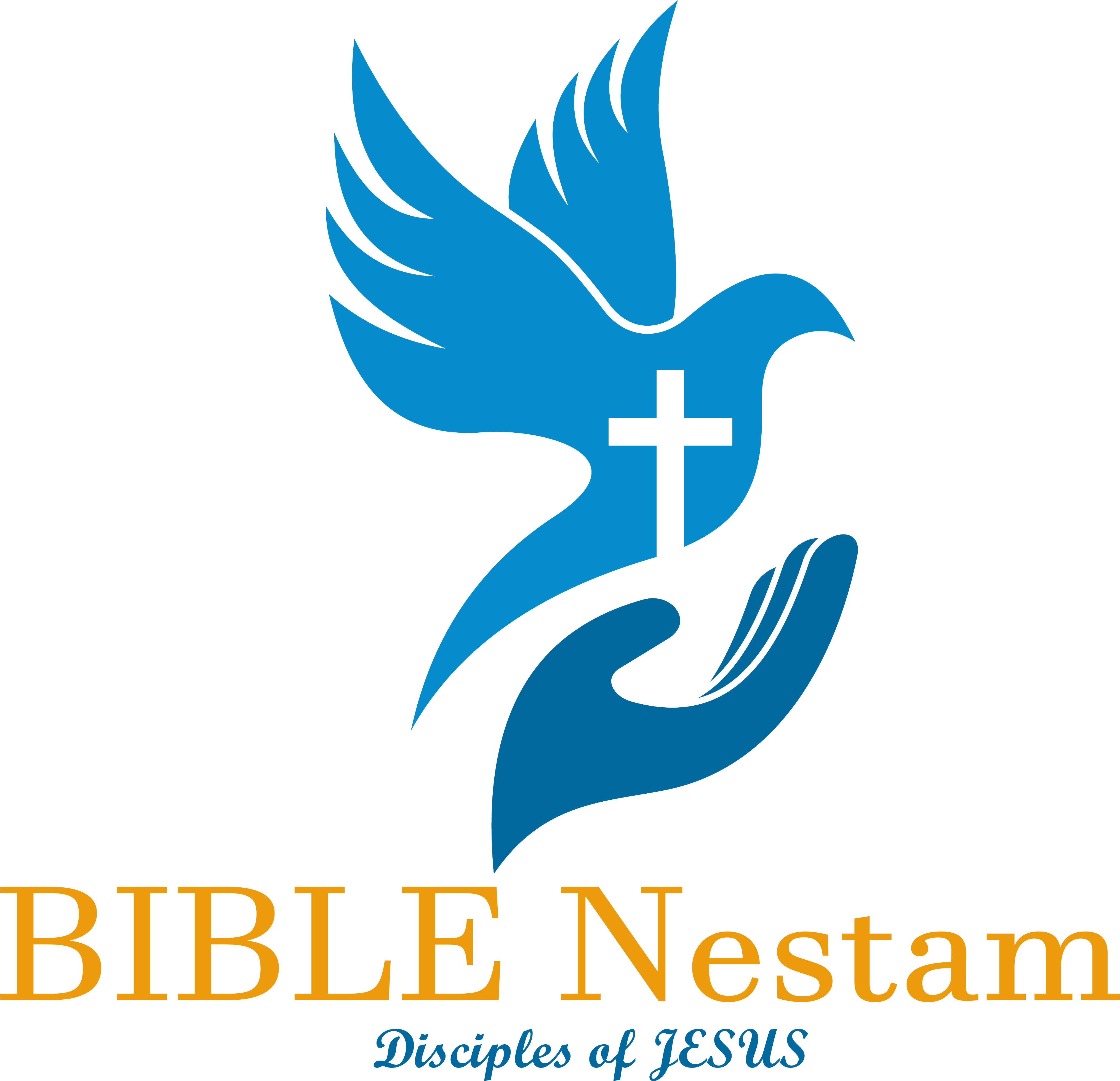 నిర్గమకాండము
అధ్యాయము 20

పరిశుద్ధ గ్రంధము

www.TeluguBibleStudy.com
అధ్యాయము 20
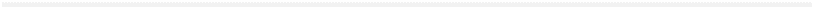 20:1 దేవుడు ఈ ఆజ్ఞలన్నియు వివరించి చెప్పెను.
20:2 నీ దేవుడనైన యెహోవాను నేనే; నేనే దాసుల గృహమైన ఐగుప్తు దేశములోనుండి నిన్ను వెలుపలికి రప్పించితిని;
20:3 నేను తప్ప వేరొక దేవుడు నీకు ఉండకూడదు.
20:4 పైన ఆకాశమందేగాని క్రింది భూమియందేగాని భూమిక్రింద నీళ్లయందేగాని యుండు దేని రూపమునయినను విగ్రహమునయినను నీవు చేసికొనకూడదు; వాటికి సాగిలపడకూడదు వాటిని పూజింపకూడదు.
అధ్యాయము 20
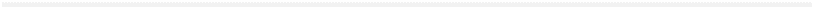 20:5 ఏలయనగా నీ దేవుడనైన యెహోవానగు నేను రోషముగల దేవుడను; నన్ను ద్వేషించువారి విషయములో మూడు నాలుగు తరముల వరకు, తండ్రుల దోషమును కుమారులమీదికి రప్పించుచు
20:6 నన్ను ప్రేమించి నా ఆజ్ఞలు గైకొనువారిని వెయ్యి తరములవరకు కరుణించువాడనై యున్నాను.
20:7 నీ దేవుడైన యెహోవా నామమును వ్యర్థముగా నుచ్చరింపకూడదు; యెహోవా తన నామమును వ్యర్థముగా నుచ్చరింపువానిని నిర్దోషిగా ఎంచడు.
అధ్యాయము 20
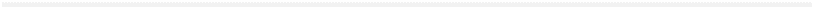 20:8 విశ్రాంతిదినమును పరిశుద్ధముగా ఆచరించుటకు జ్ఞాపకముంచుకొనుము.
20:9 ఆరు దినములు నీవు కష్టపడి నీ పని అంతయు చేయవలెను
20:10 ఏడవ దినము నీ దేవుడైన యెహోవాకు విశ్రాంతిదినము. దానిలో నీవైనను నీ కుమారుడైనను నీ కుమార్తెయైనను నీ దాసుడైనను నీ దాసియైనను నీ పశువైనను నీ యిండ్లలో నున్న పరదేశియైనను ఏపనియు చేయకూడదు.
20:11 ఆరు దినములలో యెహోవా ఆకాశమును భూమియు సముద్రమును వాటిలోని సమస్తమును సృజించి, యేడవ దినమున విశ్రమించెను; అందుచేత యెహోవా విశ్రాంతిదినమును ఆశీర్వదించి దాని పరిశుద్ధపరచెను.
అధ్యాయము 20
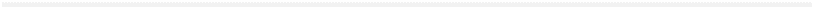 20:12 నీ దేవుడైన యెహోవా నీకనుగ్రహించు దేశములో నీవు దీర్ఘాయుష్మంతుడవగునట్లు నీ తండ్రిని నీ తల్లిని సన్మానించుము.
20:13 నరహత్య చేయకూడదు.
20:14 వ్యభిచరింపకూడదు.
20:15 దొంగిలకూడదు.
20:16 నీ పొరుగువానిమీద అబద్ధసాక్ష్యము పలుకకూడదు.
అధ్యాయము 20
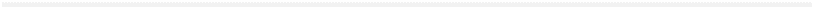 20:17 నీ పొరుగువాని యిల్లు ఆశింపకూడదు. నీ పొరుగువాని భార్యనైనను అతని దాసునైనను అతని దాసినైనను అతని యెద్దునైనను అతని గాడిదనైనను నీ పొరుగువానిదగు దేనినైనను ఆశింపకూడదు అని చెప్పెను.
20:18 ప్రజలందరు ఆ ఉరుములు ఆ మెరుపులు ఆ బూర ధ్వనియు ఆ పర్వత ధూమమును చూచి, భయపడి తొలగి దూరముగా నిలిచి మోషేతో ఇట్లనిరి
20:19 నీవు మాతో మాటలాడుము మేము విందుము; దేవుడు మాతో మాటలాడినయెడల మేము చనిపోవుదుము
అధ్యాయము 20
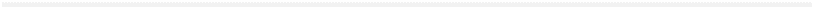 20:20 అందుకు మోషే భయపడకుడి; మిమ్ము పరీక్షించుటకును, మీరు పాపము చేయకుండునట్లు ఆయన భయము మీకు కలుగుటకును, దేవుడు వేంచేసెనని ప్రజలతో చెప్పెను.
20:21 ప్రజలు దూరముగా నిలిచిరి. మోషే దేవుడున్న ఆ గాఢాంధకారమునకు సమీపింపగా
20:22 యెహోవా మోషేతో ఇట్లనెను ఇశ్రాయేలీయులతో ఈలాగు చెప్పుము నేను ఆకాశమునుండి మీతో మాటలాడితినని మీరు గ్రహించితిరి.
అధ్యాయము 20
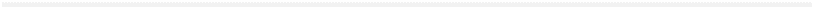 20:23 మీరు నన్ను కొలుచుచు, వెండి దేవతలనైనను బంగారు దేవతలనైనను చేసికొనకూడదు.
20:24 మంటి బలిపీఠమును నాకొరకు చేసి, దానిమీద నీ దహన బలులను సమాధాన బలులను నీ గొఱ్ఱలను నీ యెద్దులను అర్పింపవలెను. నేను నా నామమును జ్ఞాపకార్థముగానుంచు ప్రతి స్థలములోను నీయొద్దకు వచ్చి నిన్ను ఆశీర్వదించెదను.
20:25 నీవు నాకు రాళ్లతో బలిపీఠమును చేయునప్పుడు మలిచిన రాళ్లతో దాని కట్టకూడదు; దానికి నీ పనిముట్టు తగలనిచ్చినయెడల అది అపవిత్రమగును.
అధ్యాయము 20
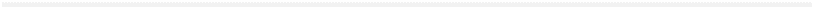 20:26 మరియు నా బలిపీఠముమీద నీ దిగంబరత్వము కనబడక యుండునట్లు మెట్లమీదుగా దానిని ఎక్కకూడదు.
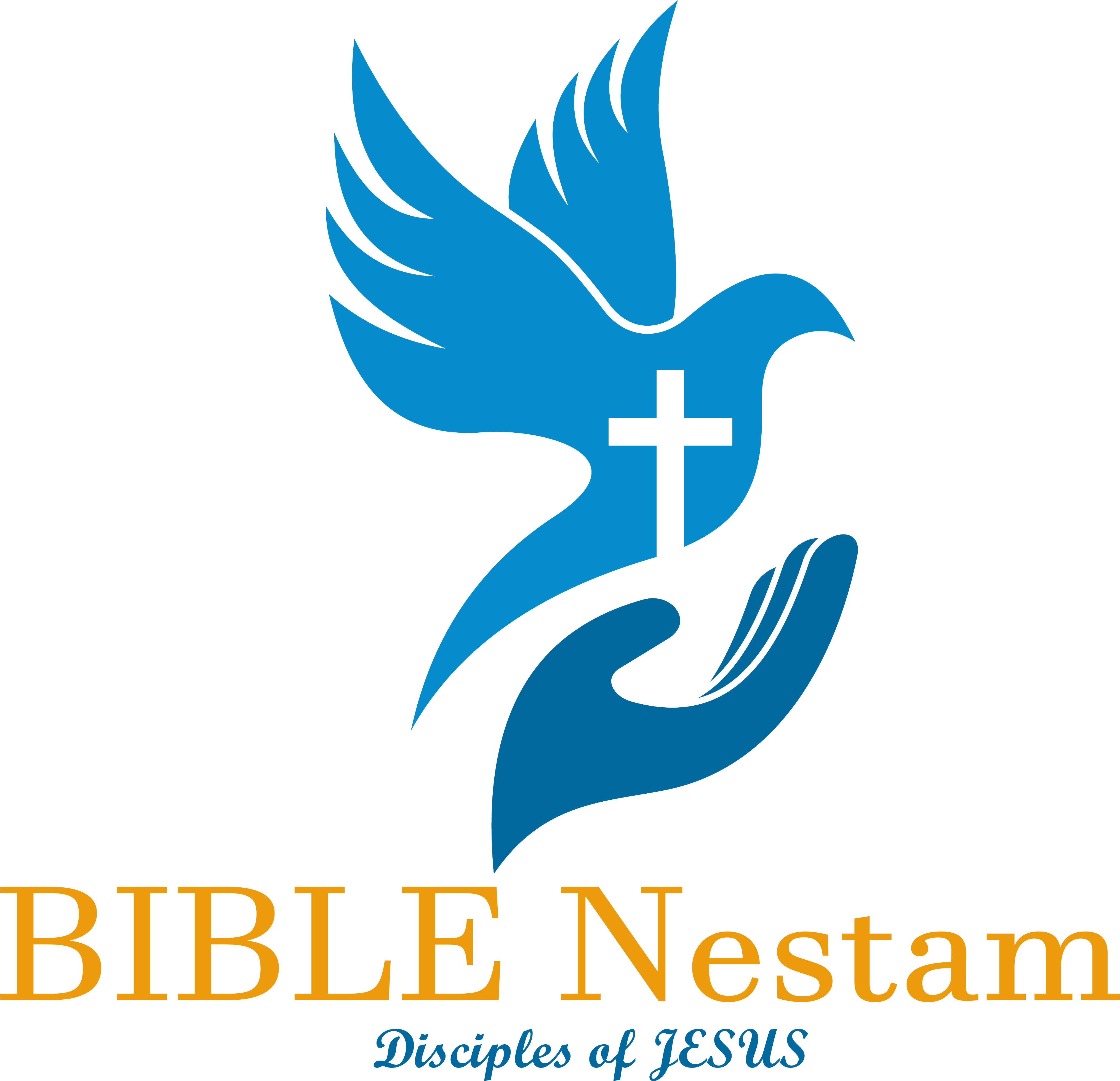 నిర్గమకాండము
అధ్యాయము 21

పరిశుద్ధ గ్రంధము

www.TeluguBibleStudy.com
అధ్యాయము 21
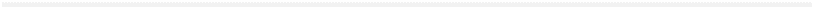 21:1 నీవు వారికి నియమింపవలసిన న్యాయవిధులేవనగా
21:2 నీవు హెబ్రీయుడైన దాసుని కొనినయెడల వాడు ఆరు సంవత్సరములు దాసుడైయుండి యేడవ సంవత్సరమున ఏమియు ఇయ్యకయే నిన్ను విడిచి స్వతంత్రుడగును.
21:3 వాడు ఒంటిగా వచ్చినయెడల ఒంటిగానే వెళ్లవచ్చును. వానికి భార్య యుండినయెడల వాని భార్య వానితోకూడ వెళ్లవచ్చును.
21:4 వాని యజమానుడు వానికి భార్యనిచ్చిన తరువాత ఆమె వానివలన కుమారులనైనను కుమార్తెలనైనను కనినయెడల ఆ భార్యయు ఆమె పిల్లలును ఆమె యజమానుని సొత్తగుదురుకాని వాడు ఒంటిగానే పోవలెను.
అధ్యాయము 21
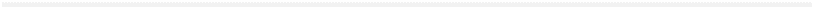 21:5 అయితే ఆ దాసుడు నేను నా యజమానుని నా భార్యను నా పిల్లలను ప్రేమించుచున్నాను; నేను వారిని విడిచి స్వతంత్రుడనై పోనొల్లనని నిజముగా చెప్పినయెడల
21:6 వాని యజమానుడు దేవుని యొద్దకు వానిని తీసికొనిరావలెను, మరియు వాని యజమానుడు తలుపునొద్దకైనను ద్వారబంధమునొద్దకైనను వాని తోడుకొనిపోయి వాని చెవిని కదురుతో గుచ్చవలెను. తరువాత వాడు నిరంతరము వానికి దాసుడైయుండును.
అధ్యాయము 21
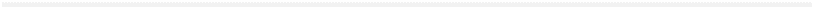 21:7 ఒకడు తన కుమార్తెను దాసిగా అమ్మినయెడల దాసులైన పురుషులు వెళ్లిపోవునట్లు అది వెళ్లిపోకూడదు.
21:8 దానిని ప్రధానము చేసికొనిన యజమానుని దృష్టికి అది యిష్టురాలు కానియెడల అది విడిపింపబడునట్లు అవకాశము నియ్యవలెను; దాని వంచించినందున అన్యజనులకు దానిని అమ్ముటకు వానికి అధికారము లేదు.
21:9 తన కుమారునికి దాని ప్రధానము చేసినయెడల కుమార్తెల విషయమైన న్యాయవిధినిబట్టి దానియెడల జరిగింపవలెను.
అధ్యాయము 21
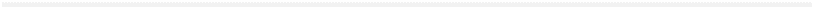 21:10 ఆ కుమారుడు వేరొక దాని చేర్చుకొనినను, మొదటిదానికి ఆహారమును వస్త్రమును సంసార ధర్మమును తక్కువ చేయకూడదు.
21:11 ఈ మూడును దానికి కలుగజేయనియెడల అది ఏమియు ఇయ్యక స్వతంత్రురాలై పోవచ్చును.
21:12 నరుని చావగొట్టినవానికి నిశ్చయముగా మరణశిక్ష విధింపవలెను.
21:13 అయితే వాడు చంపవలెనని పొంచియుండకయే దైవికముగా వానిచేత ఆ హత్య జరిగినయెడల వాడు పారిపోగల యొక స్థలమును నీకు నిర్ణయించెదను.
అధ్యాయము 21
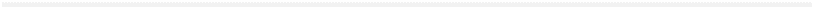 21:14 అయితే ఒకడు తన పొరుగువానిమీద దౌర్జన్యముగా వచ్చి కపటముగా చంప లేచినయెడల వాడు నా బలిపీఠము నాశ్రయించినను వాని లాగివేసి చంపవలెను.
21:15 తన తండ్రినైనను తల్లినైనను కొట్టువాడు నిశ్చయముగా మరణశిక్ష నొందును.
21:16 ఒకడు నరుని దొంగిలించి అమ్మినను, తనయొద్ద నుంచుకొనినను, వాడు నిశ్చయముగా మరణశిక్ష నొందును.
21:17 తన తండ్రినైనను తల్లినైనను శపించువాడు నిశ్చయముగా మరణశిక్ష నొందును.
అధ్యాయము 21
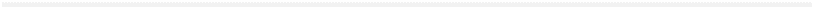 21:18 మనుష్యులు పోట్లాడుచుండగా ఒకడు తన పొరుగువానిని రాతితోనైనను పిడికిటితోనైనను గుద్దుటవలన వాడు చావక మంచముమీద పడియుండి
21:19 తరువాత లేచి తన చేతికఱ్ఱతో బయటికివెళ్లి తిరుగుచుండినయెడల, వాని కొట్టినవానికి శిక్ష విధింపబడదుగాని అతడు పనిచేయలేని కాలమునకు తగిన సొమ్ము ఇచ్చి వాడు అతనిని పూర్తిగా బాగుచేయింపవలెను.
21:20 ఒకడు తన దాసుడైనను తన దాసియైనను చచ్చునట్లు కఱ్ఱతో కొట్టినయెడల అతడు నిశ్చయముగా ప్రతిదండన నొందును.
అధ్యాయము 21
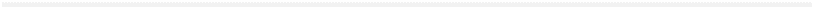 21:21 అయితే వాడు ఒకటి రెండు దినములు బ్రదికినయెడల ఆ ప్రతిదండన అతడు పొందడు, వాడు అతని సొమ్మేగదా.
21:22 నరులు పోట్లాడుచుండగా గర్భవతియైన స్త్రీకి దెబ్బతగిలి ఆమెకు గర్భపాతమేగాక మరి ఏ హానియు రానియెడల హానిచేసినవాడు ఆ స్త్రీ పెనిమిటి వానిమీద మోపిన నష్టమును అచ్చుకొనవలెను. న్యాయాధిపతులు తీర్మానించినట్లు దాని చెల్లింపవలెను.
21:23 హాని కలిగినయెడల నీవు ప్రాణమునకు ప్రాణము,
అధ్యాయము 21
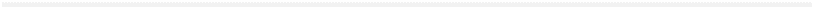 21:24 కంటికి కన్ను, పంటికి పల్లు, చేతికి చెయ్యి, కాలికి కాలు,
21:25 వాతకు వాత, గాయమునకు గాయము, దెబ్బకు దెబ్బయు నియమింపవలెను.
21:26 ఒకడు తన దాసుని కన్నైనను తన దాసి కన్నైనను పోగొట్టినయెడల ఆ కంటి హానినిబట్టి వారిని స్వతంత్రునిగా పోనియ్యవలెను.
21:27 వాడు తన దాసుని పల్లయినను తన దాసి పల్లయినను ఊడగొట్టినయెడల ఆ పంటి నిమిత్తము వారిని స్వతంత్రులగా పోనియ్యవలెను.
అధ్యాయము 21
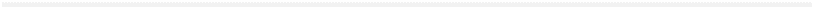 21:28 ఎద్దు పురుషునైనను స్త్రీనైనను చావపొడిచినయెడల నిశ్చయముగా రాళ్లతో ఆ యెద్దును చావకొట్టవలెను. దాని మాంసమును తినకూడదు, అయితే ఆ యెద్దు యజమానుడు నిర్దోషియగును.
21:29 ఆ యెద్దు అంతకు ముందు పొడుచునది అని దాని యజమానునికి తెలుపబడినను, వాడు దాని భద్రము చేయకుండుటవలన అది పురుషునైనను స్త్రీనైనను చంపినయెడల ఆ యెద్దును రాళ్లతో చావగొట్టవలెను; దాని యజమానుడు మరణశిక్ష నొందవలెను.
అధ్యాయము 21
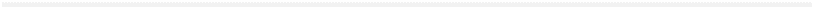 21:30 వానికి పరిక్రయ ధనము నియమింపబడినయెడల వానికి నియమింపబడిన అన్నిటి ప్రకారము తన ప్రాణ విమోచన నిమిత్తము ధనము చెల్లింపవలెను.
21:31 అది కుమారుని పొడిచినను కుమార్తెను పొడిచినను ఈ విధి చొప్పున అతడు చేయవలెను.
21:32 ఆ యెద్దు దాసునినైనను దాసినైనను పొడిచినయెడల వారి యజమానునికి ముప్పది తులముల వెండి చెల్లింపవలెను. మరియు ఆ యెద్దును రాళ్లతో చావకొట్టవలెను.
అధ్యాయము 21
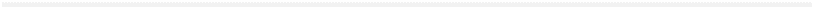 21:33 ఒకడు గోతిమీది కప్పు తీయుటవలన, లేక ఒకడు గొయ్యి త్రవ్వి దాని కప్పకపోవుటవలన, దానిలో ఎద్దయినను గాడిదయైనను పడినయెడల
21:34 ఆ గోతి ఖామందులు ఆ నష్టమును అచ్చుకొనవలెను; వాటి యజమానునికి సొమ్ము ఇయ్యవలెను; చచ్చినది వానిదగును.
21:35 ఒకని యెద్దు వేరొకని యెద్దు చచ్చునట్లు దాని పొడిచినయెడల బ్రదికియున్న ఎద్దును అమ్మి దాని విలువను పంచుకొనవలెను, చచ్చిన యెద్దును పంచుకొనవలెను.
అధ్యాయము 21
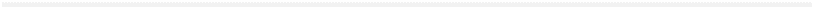 21:36 అయితే అంతకు ముందు ఆ యెద్దు పొడుచునది అని తెలియబడియు దాని యజమానుడు దాని భద్రము చేయనివాడైతే వాడు నిశ్చయముగా ఎద్దుకు ఎద్దునియ్యవలెను; చచ్చినది వానిదగును.
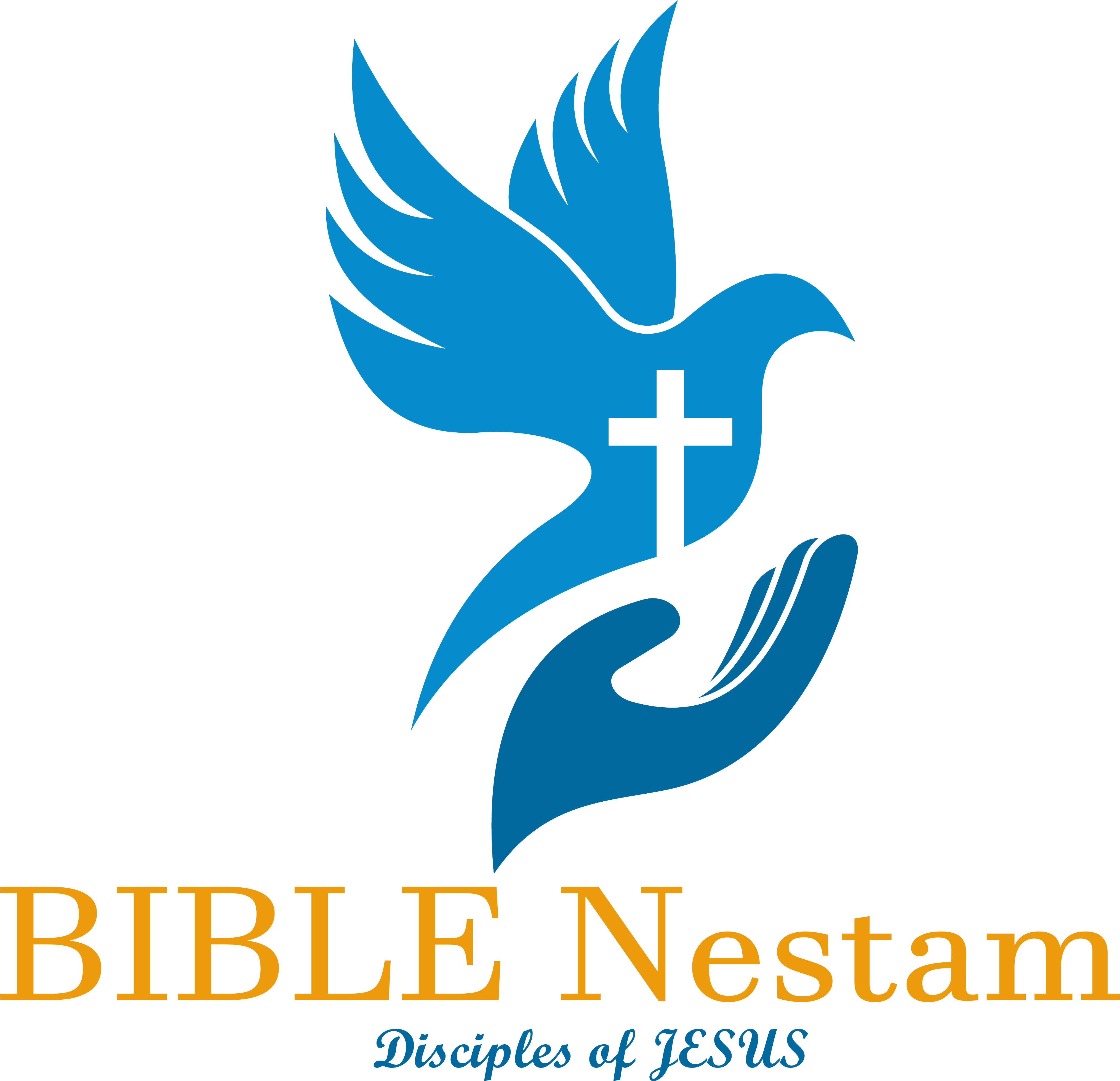 నిర్గమకాండము
అధ్యాయము 22

పరిశుద్ధ గ్రంధము

www.TeluguBibleStudy.com
అధ్యాయము 22
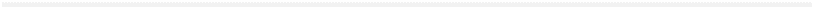 22:1 ఒకడు ఎద్దునైనను గొఱ్ఱనైనను దొంగిలించి దాని అమ్మినను చంపినను ఆ యెద్దుకు ప్రతిగా అయిదు ఎద్దులను ఆ గొఱ్ఱకు ప్రతిగా నాలుగు గొఱ్ఱలను ఇయ్యవలెను.
22:2 దొంగ కన్నము వేయుచుండగా వాడు దొరికి చచ్చునట్లు కొట్టబడినయెడల అందువలన రక్తాపరాధముండదు.
22:3 సూర్యుడు ఉదయించిన తరువాత వాని కొట్టినయెడల వానికి రక్తాపరాధముండును; వాడు సరిగా సొమ్ము మరల చెల్లింపవలెను. వానికేమియు లేకపోయినయెడల వాడు దొంగతనము చేసినందున అమ్మబడవలెను.
అధ్యాయము 22
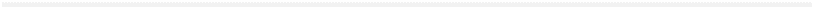 22:4 వాడు దొంగిలినది ఎద్దయినను గాడిదయైనను గొఱ్ఱయైనను సరే అది ప్రాణముతో వానియొద్ద దొరికినయెడల రెండంతలు చెల్లింపవలెను.
22:5 ఒకడు చేనునైనను ద్రాక్షతోటనైనను మేపుటకు తన పశువును విడిపించగా ఆ పశువు వేరొకని చేను మేసినయెడల అతడు తన చేలలోని మంచిదియు ద్రాక్ష తోటలోని మంచిదియు దానికి ప్రతిగా నియ్యవలెను. 
22:6 అగ్ని రగిలి ముండ్ల కంపలు అంటుకొనుటవలన పంట కుప్పయైనను పంటపైరైనను చేనైనను కాలిపోయినయెడల అగ్ని నంటించినవాడు ఆ నష్టమును అచ్చుకొనవలెను.
అధ్యాయము 22
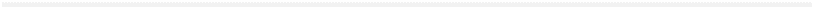 22:7 ఒకడు సొమ్మయినను సామానైనను జాగ్రత్తపెట్టుటకు తన పొరుగువానికి అప్పగించినప్పుడు అది ఆ మనుష్యుని యింట నుండి దొంగిలింపబడి ఆ దొంగ దొరికినయెడల వాడు దానికి రెండంతలు అచ్చుకొనవలెను;
22:8 ఆ దొంగ దొరకనియెడల ఆ యింటి యజమానుడు తన పొరుగువాని పదార్థములను తీసికొనెనో లేదో పరిష్కారమగుటకై దేవుని యొద్దకు రావలెను.
22:9 ప్రతి విధమైన ద్రోహమునుగూర్చి, అనగా ఎద్దునుగూర్చి గాడిదనుగూర్చి గొఱ్ఱనుగూర్చి బట్టనుగూర్చి పోయినదాని నొకడు చూచి యిది నాదని చెప్పిన దానిగూర్చి ఆ యిద్దరి వ్యాజ్యెము దేవుని యొద్దకు తేబడవలెను. దేవుడు ఎవనిమీద నేరము స్థాపించునో వాడు తన పొరుగువానికి రెండంతలు అచ్చుకొనవలెను.
అధ్యాయము 22
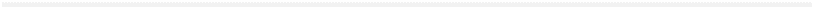 22:10 ఒకడు గాడిదనైనను ఎద్దునైనను గొఱ్ఱనైనను మరి ఏ జంతువునైనను కాపాడుటకు తన పొరుగువానికి అప్పగించినమీదట, అది చచ్చినను హాని పొందినను, ఎవడును చూడకుండగా తోలుకొని పోబడినను,
22:11 వాడు తన పొరుగువాని సొమ్మును తీసికొనలేదనుటకు యెహోవా ప్రమాణము వారిద్దరిమధ్య నుండవలెను. సొత్తుదారుడు ఆ ప్రమాణమును అంగీకరింపవలెను; ఆ నష్టమును అచ్చుకొననక్కరలేదు.
అధ్యాయము 22
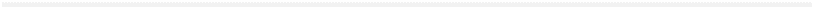 22:12 అది నిజముగా వానియొద్దనుండి దొంగిలబడినయెడల సొత్తుదారునికి ఆ నష్టమును అచ్చుకొనవలెను.
22:13 అది నిజముగా చీల్చబడినయెడల వాడు సాక్ష్యముకొరకు దాని తేవలెను; చీల్చబడినదాని నష్టమును అచ్చుకొన నక్కరలేదు.
22:14 ఒకడు తన పొరుగువానియొద్ద దేనినైనను బదులు దీసికొనిపోగా దాని యజమానుడు దానియొద్ద లేనప్పుడు, అది హానిపొందినను చచ్చినను దాని నష్టమును అచ్చుకొనవలెను.
అధ్యాయము 22
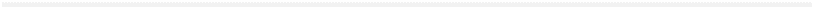 22:15 దాని యజమానుడు దానితో నుండినయెడల దాని నష్టమును అచ్చుకొన నక్కరలేదు. అది అద్దెదైనయెడల అది దాని అద్దెకు వచ్చెను.
22:16 ఒకడు ప్రధానము చేయబడని ఒక కన్యకను మరులుకొల్పి ఆమెతో శయనించినయెడల ఆమె నిమిత్తము ఓలి ఇచ్చి ఆమెను పెండ్లి చేసికొనవలెను.
22:17 ఆమె తండ్రి ఆమెను వానికి ఇయ్యనొల్లనియెడల వాడు కన్యకల ఓలిచొప్పున సొమ్ము చెల్లింపవలెను.
అధ్యాయము 22
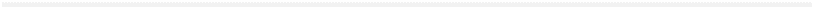 22:18 శకునము చెప్పుదానిని బ్రదుకనియ్యకూడదు.
22:19 మృగ సంయోగము చేయు ప్రతివాడు నిశ్చయముగా మరణశిక్ష నొందవలెను.
22:20 యోహోవాకు మాత్రమే గాక వేరొక దేవునికి బలి అర్పించువాడు శాపగ్రస్తుడు.
22:21 పరదేశిని విసికింపవద్దు, బాధింపవద్దు; మీరు ఐగుప్తు దేశములో పరదేశులైయుంటిరి గదా.
22:22 విధవరాలినైనను దిక్కులేని పిల్లనైనను బాధపెట్టకూడదు.
అధ్యాయము 22
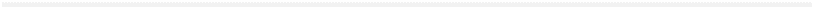 22:23 వారు నీచేత ఏ విధముగానైనను బాధనొంది నాకు మొఱ పెట్టినయెడల నేను నిశ్చయముగా వారి మొఱను విందును.
22:24 నా కోపాగ్ని రవులుకొని మిమ్మును కత్తిచేత చంపించెదను, మీ భార్యలు విధవరాండ్రగుదురు, మీ పిల్లలు దిక్కులేని వారగుదురు.
22:25 నా ప్రజలలో నీయొద్దనుండు ఒక బీదవానికి సొమ్ము అప్పిచ్చినయెడల వడ్డికిచ్చువానివలె వానియెడల జరిగింపకూడదు, వానికి వడ్డి కట్టకూడదు.
అధ్యాయము 22
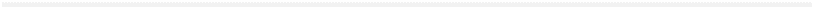 22:26 నీవు ఎప్పుడైనను నీ పొరుగువాని వస్త్రమును కుదవగా తీసికొనినయెడల సూర్యుడు అస్తమించు వేళకు అది వానికి మరల అప్పగించుము.
22:27 వాడు కప్పుకొనునది అదే. అది వాని దేహమునకు వస్త్రము; వాడు మరి ఏమి కప్పుకొని పండుకొనును? నేను దయగలవాడను, వాడు నాకు మొఱపెట్టినయెడల నేను విందును. 
22:28 నీవు దేవుని నిందింపగూడదు, నీ ప్రజలలోని అధికారిని శపింపకూడదు.
అధ్యాయము 22
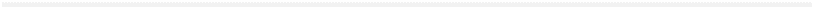 22:29 నీ మొదటి సస్యద్రవ్యములను అర్పింప తడవు చేయకూడదు. నీ కుమారులలో జ్యేష్ఠుని నాకు అర్పింపవలెను.
22:30 అట్లే నీ యెద్దులను నీ గొఱ్ఱలను అర్పింపవలెను. ఏడు దినములు అది దాని తల్లియొద్ద ఉండవలెను. ఎనిమిదవ దినమున దానిని నాకియ్యవలెను.
22:31 మీరు నాకు ప్రతిష్ఠింపబడినవారు గనుక పొలములో చీల్చబడిన మాంసమును తినక కుక్కలకు దాని పారవేయవలెను.
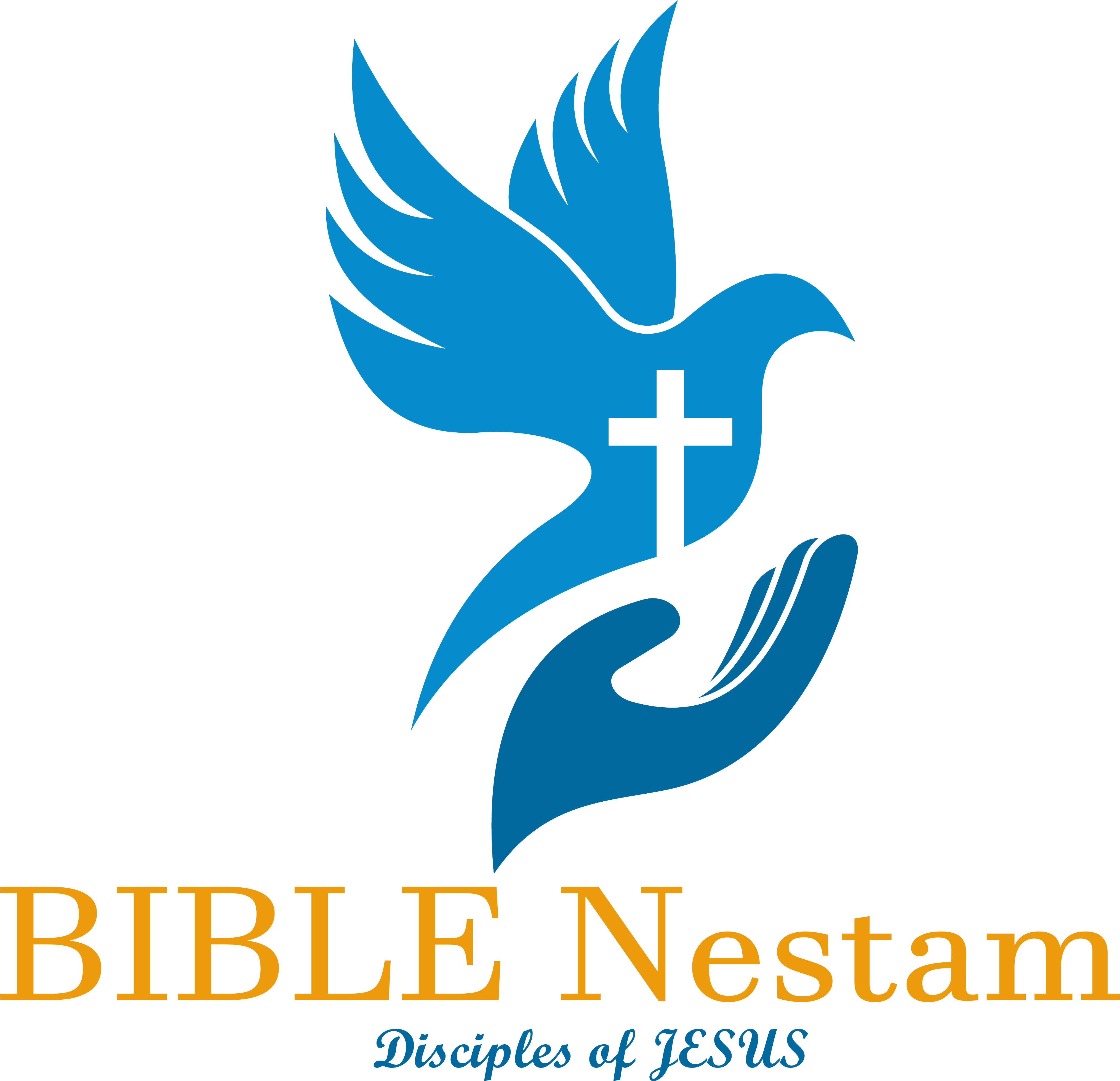 నిర్గమకాండము
అధ్యాయము 23

పరిశుద్ధ గ్రంధము

www.TeluguBibleStudy.com
అధ్యాయము 23
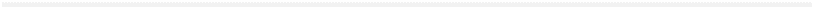 23:1 లేనివార్తను పుట్టింపకూడదు; అన్యాయపు సాక్ష్యమును పలుకుటకై దుష్టునితో నీవు కలియకూడదు;
23:2 దుష్కార్యము జరిగించుటకై సమూహమును వెంబడించవద్దు, న్యాయమును త్రిప్పివేయుటకు సమూహముతో చేరి వ్యాజ్యెములో సాక్ష్యము పలుకకూడదు;
23:3 వ్యాజ్యెమాడువాడు బీదవాడైనను వానియెడల పక్షపాతముగా నుండకూడదు.
23:4 నీ శత్రువుని యెద్దయినను గాడిదయైనను తప్పిపోవుచుండగా అది నీకు కనబడినయెడల అగత్యముగా దాని తోలుకొనివచ్చి వాని కప్పగింపవలెను.
అధ్యాయము 23
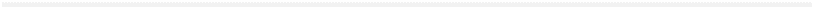 23:5 నీవు నీ పగవాని గాడిద బరువుక్రింద పడియుండుట చూచి, దానినుండి తప్పింపకయుందునని నీవు అనుకొనినను అగత్యముగా వానితో కలిసి దాని విడిపింపవలెను.
23:6 దరిద్రుని వ్యాజ్యెములో న్యాయము విడిచి తీర్పు తీర్చకూడదు
23:7 అబద్ధమునకు దూరముగా నుండుము; నిరపరాధినైనను నీతిమంతునినైనను చంపకూడదు; నేను దుష్టుని నిర్దోషినిగా ఎంచను.
అధ్యాయము 23
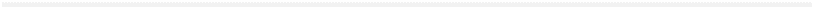 23:8 లంచము తీసికొనకూడదు; లంచము దృష్టిగలవానికి గ్రుడ్డితనము కలుగజేసి, నీతిమంతుల మాటలకు అపార్థము చేయించును.
23:9 పరదేశిని బాధింపకూడదు; పరదేశి మనస్సు ఎట్లుండునో మీరెరుగుదురు; మీరు ఐగుప్తు దేశములో పరదేశులైయుంటిరిగదా.
23:10 ఆరు సంవత్సరములు నీ భూమిని విత్తి దాని పంట కూర్చుకొనవలెను.
23:11 ఏడవ సంవత్సరమున దానిని బీడు విడువవలెను. అప్పుడు నీ ప్రజలలోని బీదలు తినిన తరువాత మిగిలినది అడవి మృగములు తినవచ్చును. నీ ద్రాక్షతోట విషయములోను నీ ఒలీవతోట విషయములోను ఆలాగుననే చేయవలెను.
అధ్యాయము 23
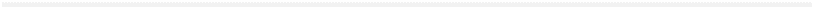 23:12 ఆరు దినములు నీ పనులు చేసి, నీ యెద్దును నీ గాడిదయు నీ దాసి కుమారుడును పరదేశియు విశ్రమించునట్లు ఏడవ దినమున ఊరక యుండవలెను.
23:13 నేను మీతో చెప్పినవాటినన్నిటిని జాగ్రత్తగా గైకొనవలెను; వేరొక దేవుని పేరు ఉచ్చరింపకూడదు; అది నీ నోటనుండి రానియ్య తగదు.
23:14 సంవత్సరమునకు మూడుమారులు నాకు పండుగ ఆచరింపవలెను.
23:15 పులియని రొట్టెల పండుగ నాచరింపవలెను. నేను నీ కాజ్ఞాపించినట్లు ఆబీబు నెలలో నీవు ఐగుప్తులోనుండి బయలుదేరి వచ్చితివి గనుక ఆ నెలలో నియామక కాలమందు ఏడు దినములు పులియని రొట్టెలను తినవలెను. నా సన్నిధిని ఎవడును వట్టిచేతులతో కనబడకూడదు.
అధ్యాయము 23
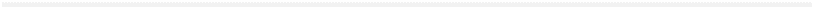 23:16 నీవు పొలములో విత్తిన నీ వ్యవసాయముల తొలిపంట యొక్క కోతపండుగను, పొలములోనుండి నీ వ్యవసాయ ఫలములను నీవు కూర్చుకొనిన తరువాత సంవత్సరాంతమందు ఫలసంగ్రహపు పండుగను ఆచరింపవలెను.
23:17 సంవత్సరమునకు మూడుమారులు పురుషులందరు ప్రభువైన యెహోవా సన్నిధిని కనబడవలెను.
23:18 నా బలుల రక్తమును పులిసిన ద్రవ్యముతో అర్పింపకూడదు. నా పండుగలో నర్పించిన క్రొవ్వు ఉదయము వరకు నిలువ యుండకూడదు.
అధ్యాయము 23
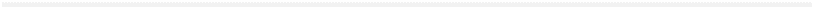 23:19 నీ భూమి ప్రథమ ఫలములో మొదటివాటిని దేవుడైన యెహోవా మందిరమునకు తేవలెను. మేకపిల్లను దాని తల్లిపాలతో ఉడకబెట్టకూడదు.
23:20 ఇదిగో త్రోవలో నిన్ను కాపాడి నేను సిద్ధపరచిన చోటుకు నిన్ను రప్పించుటకు ఒక దూతను నీకు ముందుగా పంపుచున్నాను.
23:21 ఆయన సన్నిధిని జాగ్రత్తగానుండి ఆయన మాట వినవలెను. ఆయన కోపము రేపవద్దు; మీ అతిక్రమములను ఆయన పరిహరింపడు, నా నామము ఆయనకున్నది.
అధ్యాయము 23
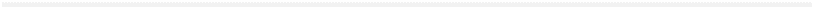 23:22 అయితే నీవు ఆయన మాటను జాగ్రత్తగా విని నేను చెప్పినది యావత్తు చేసినయెడల నేను నీ శత్రువులకు శత్రువును నీ విరోధులకు విరోధియునైయుందును.
23:23 ఎట్లనగా నా దూత నీకు ముందుగా వెళ్లుచు, అమోరీయులు హిత్తీయులు పెరిజ్జీయులు కనానీయులు హివ్వీయులు యెబూసీయులను వారున్న చోటుకు నిన్ను రప్పించును, నేను వారిని సంహరించెదను.
23:24 వారి దేవతలకు సాగిలపడకూడదు, వాటిని పూజింపకూడదు; వారి క్రియలవంటి క్రియలు చేయక వారిని తప్పక నిర్మూలము చేసి, వారి విగ్రహములను బొత్తిగా పగులగొట్టవలెను.
అధ్యాయము 23
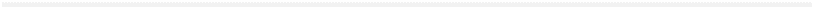 23:25 నీ దేవుడైన యెహోవానే సేవింపవలెను, అప్పుడు ఆయన నీ ఆహారమును నీ పానమును దీవించును. నేను నీ మధ్యనుండి రోగము తొలగించెదను.
23:26 కడుపు దిగబడునదియు గొడ్డుదియు నీ దేశములోను ఉండదు. నీ దినముల లెక్క సంపూర్తి చేసెదను. 
23:27 నన్ను బట్టి మనుష్యులు నీకు భయపడునట్లు చేసెదను. నీవు పోవు సర్వ దేశములవారిని ఓడగొట్టి నీ సమస్త శత్రువులు నీ యెదుటనుండి పారిపోవునట్లు చేసెదను.
అధ్యాయము 23
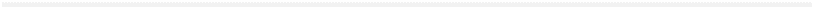 23:28 మరియు, పెద్ద కందిరీగలను నీకు ముందుగా పంపించెదను, అవి నీ యెదుటనుండి హివ్వీయులను కనానీయులను హిత్తీయులను వెళ్లగొట్టను.
23:29 దేశము పాడై అడవి మృగములు నీకు విరోధముగా విస్తరింపకుండునట్లు వారిని ఒక్క సంవత్సరములోనే నీ యెదుటనుండి వెళ్లగొట్టను.
23:30 నీవు అభివృద్ధిపొంది ఆ దేశమును స్వాధీనపరచుకొనువరకు క్రమక్రమముగా వారిని నీయెదుటనుండి వెళ్లగొట్టెదను.
అధ్యాయము 23
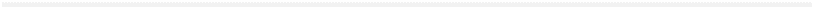 23:31 మరియు ఎఱ్ఱ సముద్రమునుండి ఫిలిష్తీయుల సముద్రము వరకును అరణ్యమునుండి నదివరకును నీ పొలిమేరలను ఏర్పరచెదను, ఆ దేశ నివాసులను నీచేతి కప్పగించెదను. నీవు నీ యెదుటనుండి వారిని వెళ్లగొట్టెదవు.
23:32 నీవు వారితోనైనను వారి దేవతలతోనైనను నిబంధన చేసికొనవద్దు. నీవు వారి దేవతలను సేవించినయెడల అది నీకు ఉరియగును గనుక
23:33 వారు నీచేత నాకు విరోధముగా పాపము చేయింపకుండునట్లు వారు నీ దేశములో నివసింపకూడదు.
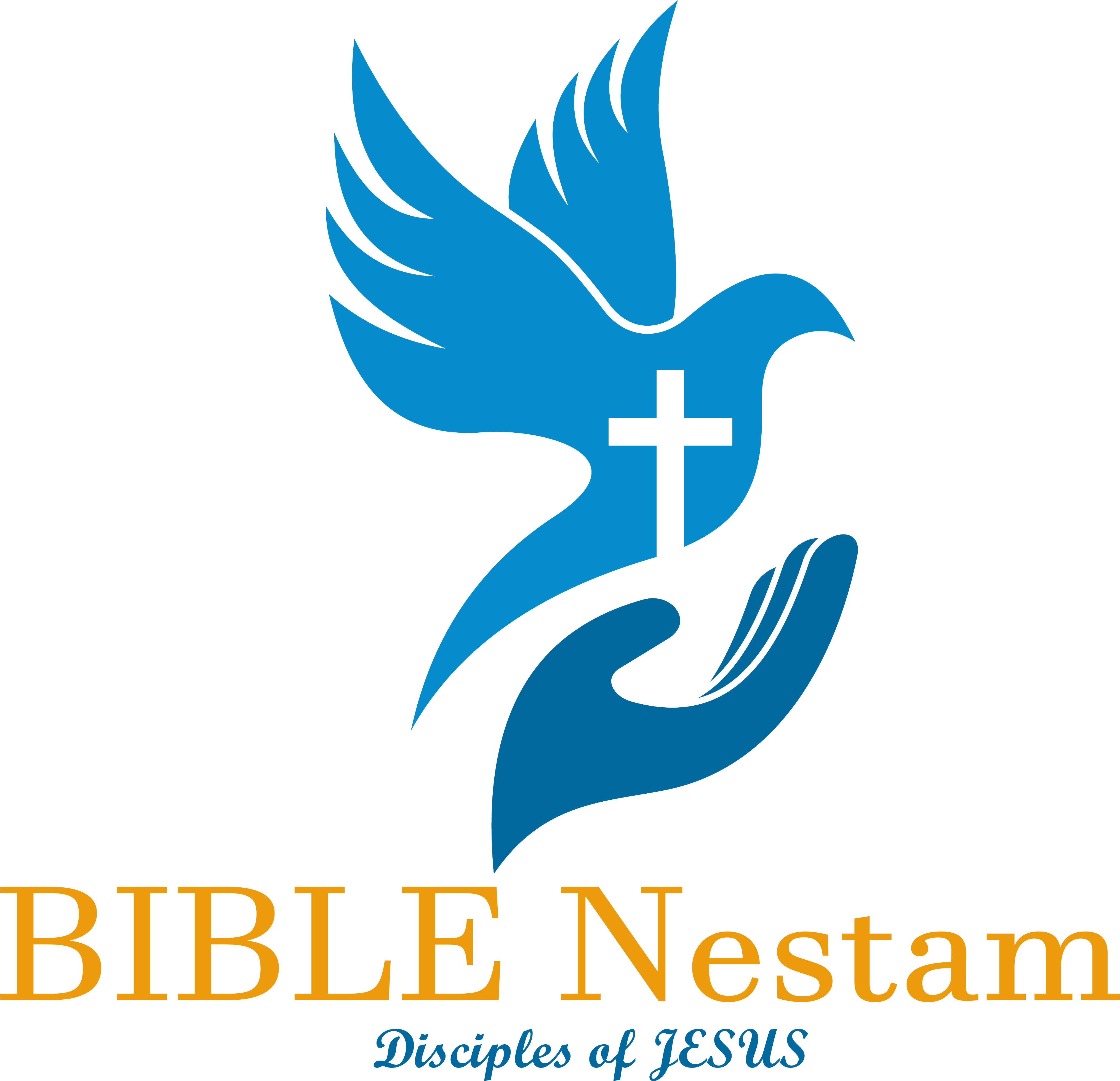 నిర్గమకాండము
అధ్యాయము 24

పరిశుద్ధ గ్రంధము

www.TeluguBibleStudy.com
అధ్యాయము 24
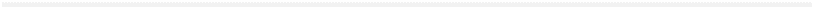 24:1 మరియు ఆయన మోషేతో ఇట్లనెను నీవును, అహరోనును, నాదాబును, అబీహును, ఇశ్రాయేలీయుల పెద్దలలో డెబ్బదిమందియు యెహోవా యొద్దకు ఎక్కివచ్చి దూరమున సాగిలపడుడి.
24:2 మోషే మాత్రము యెహోవాను సమీపింపవలెను, వారు సమీపింపకూడదు, ప్రజలు అతనితో ఎక్కి రాకూడదు.
24:3 మోషే వచ్చి యెహోవా మాటలన్నిటిని విధులన్నిటిని ప్రజలతో వివరించి చెప్పెను. ప్రజలందరు యెహోవా చెప్పిన మాటలన్నిటి ప్రకారము చేసెదమని యేక శబ్దముతో ఉత్తరమిచ్చిరి.
అధ్యాయము 24
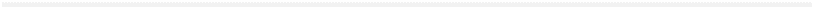 24:4 మరియు మోషే యెహోవా మాటలన్నిటిని వ్రాసి ఉదయమందు లేచి ఆ కొండ దిగువను బలిపీఠమును ఇశ్రాయేలు పండ్రెండు గోత్రములు చొప్పున పండ్రెండు స్తంభములను కట్టి
24:5 ఇశ్రాయేలీయులలో యౌవనస్థులను పంపగా వారు దహన బలులనర్పించి యెహోవాకు సమాధాన బలులగా కోడెలను వధించిరి.
24:6 అప్పుడు మోషే వాటి రక్తములో సగము తీసికొని పళ్లెములలో పోసి ఆ రక్తములో సగము బలిపీఠముమీద ప్రోక్షించెను.
అధ్యాయము 24
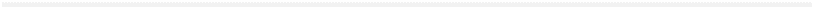 24:7 అతడు నిబంధన గ్రంథమును తీసికొని ప్రజలకు వినిపింపగా వారు యెహోవా చెప్పినవన్నియు చేయుచు విధేయులమై యుందుమనిరి.
24:8 అప్పుడు మోషే రక్తమును తీసికొని ప్రజలమీద ప్రోక్షించి ఇదిగో యీ సంగతులన్నిటి విషయమై యెహోవా మీతో చేసిన నిబంధన రక్తము ఇదే అని చెప్పెను.
24:9 తరువాత మోషే అహరోను నాదాబు అబీహు ఇశ్రాయేలీయుల పెద్దలలో డెబ్బదిమందియు ఎక్కిపోయి
అధ్యాయము 24
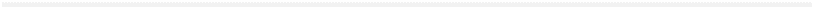 24:10 ఇశ్రాయేలీయుల దేవుని చూచిరి. ఆయన పాదములక్రింద నిగనిగలాడు నీలమయమైన వస్తువువంటిదియు ఆకాశమండలపు తేజమువంటిదియు ఉండెను.
24:11 ఆయన ఇశ్రాయేలీయులలోని ప్రధానులకు ఏ హానియు చేయలేదు; వారు దేవుని చూచి అన్నపానములు పుచ్చుకొనిరి.
24:12 అప్పుడు యెహోవా మోషేతో ఇట్లనెను నీవు కొండయెక్కి నాయొద్దకు వచ్చి అచ్చటనుండుము; నీవు వారికి బోధించునట్లు నేను వ్రాసిన ఆజ్ఞలను, ధర్మశాస్త్రమును, రాతిపలకలను నీకిచ్చెదననగా
అధ్యాయము 24
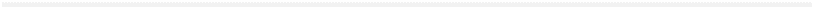 24:13 మోషేయు అతని పరిచారకుడైన యెహోషువయు లేచిరి. మోషే దేవుని కొండమీదికి ఎక్కెను.
24:14 అతడు పెద్దలను చూచి మేము మీయొద్దకు వచ్చువరకు ఇక్కడనే యుండుడి; ఇదిగో అహరోనును హూరును మీతో ఉన్నారు; ఎవనికైనను వ్యాజ్యెమున్నయెడల వారియొద్దకు వెళ్లవచ్చునని వారితో చెప్పెను
24:15 మోషే కొండమీదికి ఎక్కినప్పుడు ఆ మేఘము కొండను కమ్మెను.
అధ్యాయము 24
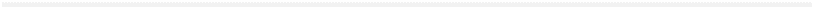 24:16 యెహోవా మహిమ సీనాయి కొండమీద నిలిచెను; మేఘము ఆరు దినములు దాని కమ్ముకొనెను; ఏడవ దినమున ఆయన ఆ మేఘములోనుండి మోషేను పిలిచినప్పుడు
24:17 యెహోవా మహిమ ఆ కొండ శిఖరముమీద దహించు అగ్నివలె ఇశ్రాయేలీయుల కన్నులకు కనబడెను.
24:18 అప్పుడు మోషే ఆ మేఘములో ప్రవేశించి కొండమీదికి ఎక్కెను. మోషే ఆ కొండమీద రేయింబవళ్ళు నలుబది దినములుండెను.
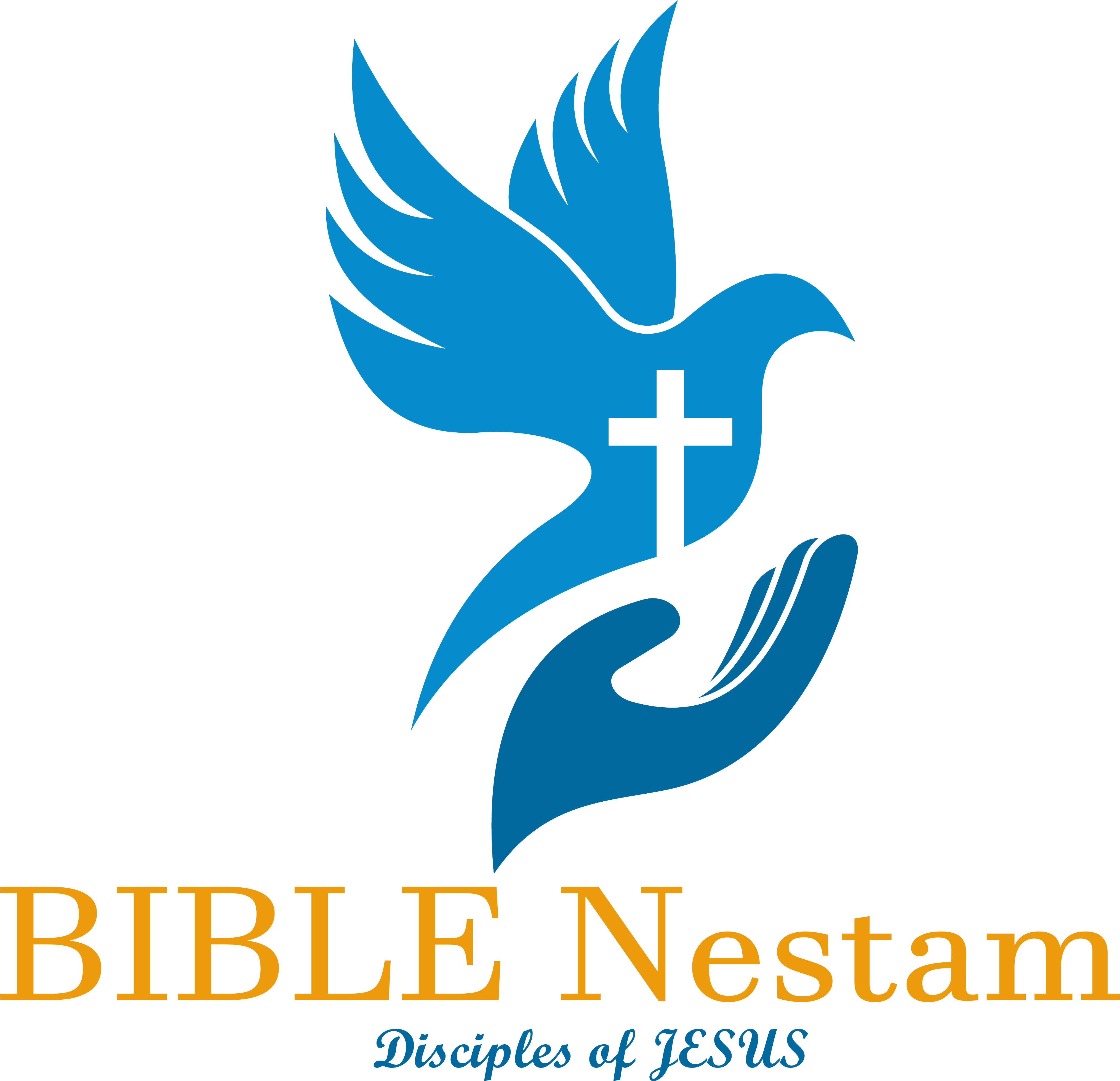 నిర్గమకాండము
అధ్యాయము 25

పరిశుద్ధ గ్రంధము

www.TeluguBibleStudy.com
అధ్యాయము 25
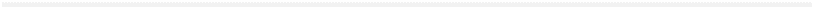 25:1 యెహోవా మోషేకు ఈలాగు సెలవిచ్చెను 
25:2 నాకు ప్రతిష్ఠార్పణ తీసికొనిరండని ఇశ్రాయేలీయులతో చెప్పుము. మనఃపూర్వకముగా అర్పించు ప్రతి మనుష్యునియొద్ద దాని తీసికొనవలెను.
25:3 మీరు వారియొద్ద తీసికొనవలసిన అర్పణలేవనగా బంగారు, వెండి, ఇత్తడి,
25:4 నీల ధూమ్ర రక్తవర్ణములు, సన్నపునార, మేకవెండ్రుకలు,
25:5 ఎరుపురంగు వేసిన పొట్టేళ్లతోళ్లు, సముద్రవత్సల తోళ్లు, తుమ్మకఱ్ఱలు,
అధ్యాయము 25
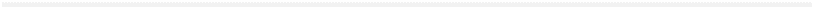 25:6 ప్రదీపమునకు తైలము, అభిషేకతైలమునకును పరిమళ ద్రవ్యముల ధూపమునకు సుగంధ సంభారములు,
25:7 లేతపచ్చలు, ఏఫోదుకును పతకమునకును చెక్కు రత్నములు అనునవే.
25:8 నేను వారిలో నివసించునట్లు వారు నాకు పరిశుద్ధస్థలమును నిర్మింపవలెను.
25:9 నేను నీకు కనుపరచు విధముగా మందిరముయొక్క ఆ రూపమును దాని ఉపకరణములన్నిటి రూపమును నిర్మింపవలెను.
అధ్యాయము 25
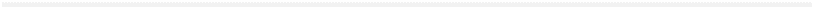 25:10 వారు తుమ్మకఱ్ఱతో నొక మందసమును చేయవలెను. దాని పొడుగు రెండు మూరలునర, దాని వెడల్పు మూరెడునర, దాని యెత్తు మూరెడునర
25:11 దానిమీద మేలిమి బంగారురేకు పొదిగింపవలెను; లోపలను వెలుపలను దానికి పొదిగింపవలెను; దానిమీద బంగారు జవను చుట్టు కట్టవలెను.
25:12 దానికి నాలుగు బంగారు ఉంగరములను పోతపోసి, ఒక ప్రక్కను రెండు ఉంగరములు ఎదుటి ప్రక్కను రెండు ఉంగరములు ఉండునట్లు దాని నాలుగు కాళ్లకు వాటిని వేయవలెను.
అధ్యాయము 25
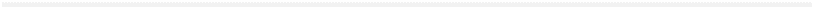 25:13 తుమ్మకఱ్ఱతో మోతకఱ్ఱలను చేసి వాటికి బంగారు రేకులను పొదిగించి
25:14 వాటితో ఆ మందసమును మోయుటకు ఆ ప్రక్కలమీది ఉంగరములలో ఆ మోతకఱ్ఱలను దూర్చవలెను.
25:15 ఆ మోతకఱ్ఱలు ఆ మందసపు ఉంగరములలోనే ఉండవలెను. వాటిని దానియొద్దనుండి తీయకూడదు;
25:16 ఆ మందసములో నేను నీకిచ్చు శాసనములనుంచవలెను.
అధ్యాయము 25
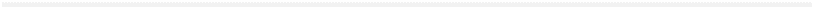 25:17 మరియు నీవు మేలిమి బంగారుతో కరుణాపీఠమును చేయవలెను. దాని పొడుగు రెండు మూరలునర దాని వెడల్పు మూరెడునర.
25:18 మరియు రెండు బంగారు కెరూబులను చేయవలెను. కరుణాపీఠము యొక్క రెండు కొనలను నకిషిపనిగా చేయవలెను.
25:19 ఈ కొనను ఒక కెరూబును ఆ కొనను ఒక కెరూబును చేయవలెను. కరుణాపీఠమున దాని రెండు కొనలమీద కెరూబులను దానితో ఏకాండముగా చేయవలెను
అధ్యాయము 25
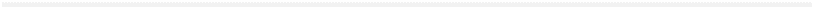 25:20 ఆ కెరూబులు పైకి విప్పిన రెక్కలుగలవై కరుణాపీఠమును తమ రెక్కలతో కప్పుచుండగా వాటి ముఖములు ఒండొంటికి ఎదురుగా నుండవలెను. ఆ కెరూబుల ముఖములు కరుణాపీఠముతట్టు నుండవలెను. నీవు ఆ కరుణాపీఠమును ఎత్తి ఆ మందసముమీద నుంచవలెను.
25:21 నేను నీకిచ్చు శాసనములను ఆ మందసములో నుంచవలెను.
25:22 అక్కడ నేను నిన్ను కలిసికొని కరుణాపీఠము మీదనుండియు, శాసనములుగల మందసము మీదనుండు రెండు కెరూబుల మధ్యనుండియు, నేను ఇశ్రాయేలీయుల నిమిత్తము మీకాజ్ఞాపించు సమస్తమును నీకు తెలియచెప్పెదను
అధ్యాయము 25
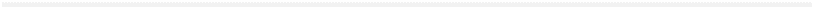 25:23 మరియు నీవు తుమ్మకఱ్ఱతో నొక బల్ల చేయవలెను. దాని పొడుగు రెండు మూరలు దాని వెడల్పు ఒక మూర దాని యెత్తు మూరెడునర.
25:24 మేలిమి బంగారు రేకును దానికి పొదిగించి దానికి చుట్టు బంగారు జవను చేయింపవలెను.
25:25 దానికి చుట్టు బెత్తెడు బద్దెచేసి దాని బద్దెపైని చుట్టును బంగారు జవ చేయవలెను.
25:26 దానికి నాలుగు బంగారు ఉంగరములను చేసి దాని నాలుగు కాళ్లకుండు నాలుగు మూలలలో ఆ ఉంగరములను తగిలింపవలెను
అధ్యాయము 25
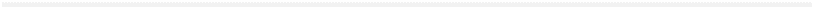 25:27 బల్ల మోయుటకు మోతకఱ్ఱలు ఉంగరములును బద్దెకు సమీపముగా నుండవలెను.
25:28 ఆ మోతకఱ్ఱలు తుమ్మకఱ్ఱతో చేసి వాటిమీద బంగారు రేకు పొదిగింపవలెను; వాటితో బల్ల మోయబడును.
25:29 మరియు నీవు దాని పళ్లెములను ధూపార్తులను గిన్నెలను పానీయార్పణముకు పాత్రలను దానికి చేయవలెను; మేలిమి బంగారుతో వాటిని చేయవలెను.
25:30 నిత్యమును నా సన్నిధిని సన్నిధిరొట్టెలను ఈ బల్లమీద ఉంచవలెను.
అధ్యాయము 25
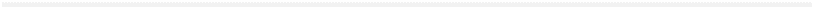 25:31 మరియు నీవు మేలిమి బంగారుతో దీపవృక్షమును చేయవలెను; నకిషిపనిగా ఈ దీపవృక్షము చేయవలెను. దాని ప్రకాండమును దాని శాఖలను నకిషిపనిగా చేయవలెను; దాని కలశములు దాని మొగ్గలు దాని పువ్వులు దానితో ఏకాండమై యుండవలెను.
25:32 దీపవృక్షము యొక్క ఒక ప్రక్కనుండి మూడు కొమ్మలు, దీపవృక్షము యొక్క రెండవ ప్రక్కనుండి మూడు కొమ్మలు, అనగా దాని ప్రక్కలనుండి ఆరు కొమ్మలు నిగుడవలెను.
25:33 ఒక కొమ్మలో మొగ్గ పువ్వుగల బాదము రూపమైన మూడు కలశములు, రెండవ కొమ్మలో మొగ్గ పువ్వుగల బాదము రూపమైన మూడు కలశములు; అట్లు దీపవృక్షమునుండి బయలుదేరు కొమ్మలలో నుండవలెను.
అధ్యాయము 25
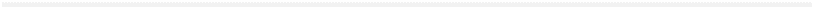 25:34 మరియు దీపవృక్ష ప్రకాండములో బాదము రూపమైన నాలుగు కలశములును వాటి మొగ్గలును వాటి పువ్వులును ఉండవలెను,
25:35 దీపవృక్ష ప్రకాండమునుండి నిగుడు ఆరుకొమ్మలకు దాని రెండేసి కొమ్మలక్రింద ఏకాండమైన ఒక్కొక్క మొగ్గచొప్పున ఉండవలెను.
25:36 వాటి మొగ్గలు వాటి కొమ్మలు దానితో ఏకాండమగును; అదంతయు మేలిమి బంగారుతో చేయబడిన ఏకాండమైన నకిషిపనిగా ఉండవలెను.
అధ్యాయము 25
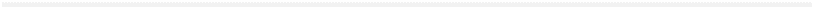 25:37 నీవు దానికి ఏడు దీపములను చేయవలెను. దాని యెదుట వెలుగిచ్చునట్లు దాని దీపములను వెలిగింపవలెను.
25:38 దాని కత్తెర దాని కత్తెరచిప్పయు మేలిమి బంగారుతో చేయవలెను.
25:39 ఆ ఉపకరణములన్ని నలుబది వీసెల మేలిమి బంగారుతో చేయవలెను.
25:40 కొండమీద నీకు కనుపరచబడిన వాటి రూపము చొప్పున వాటిని చేయుటకు జాగ్రత్తపడుము.
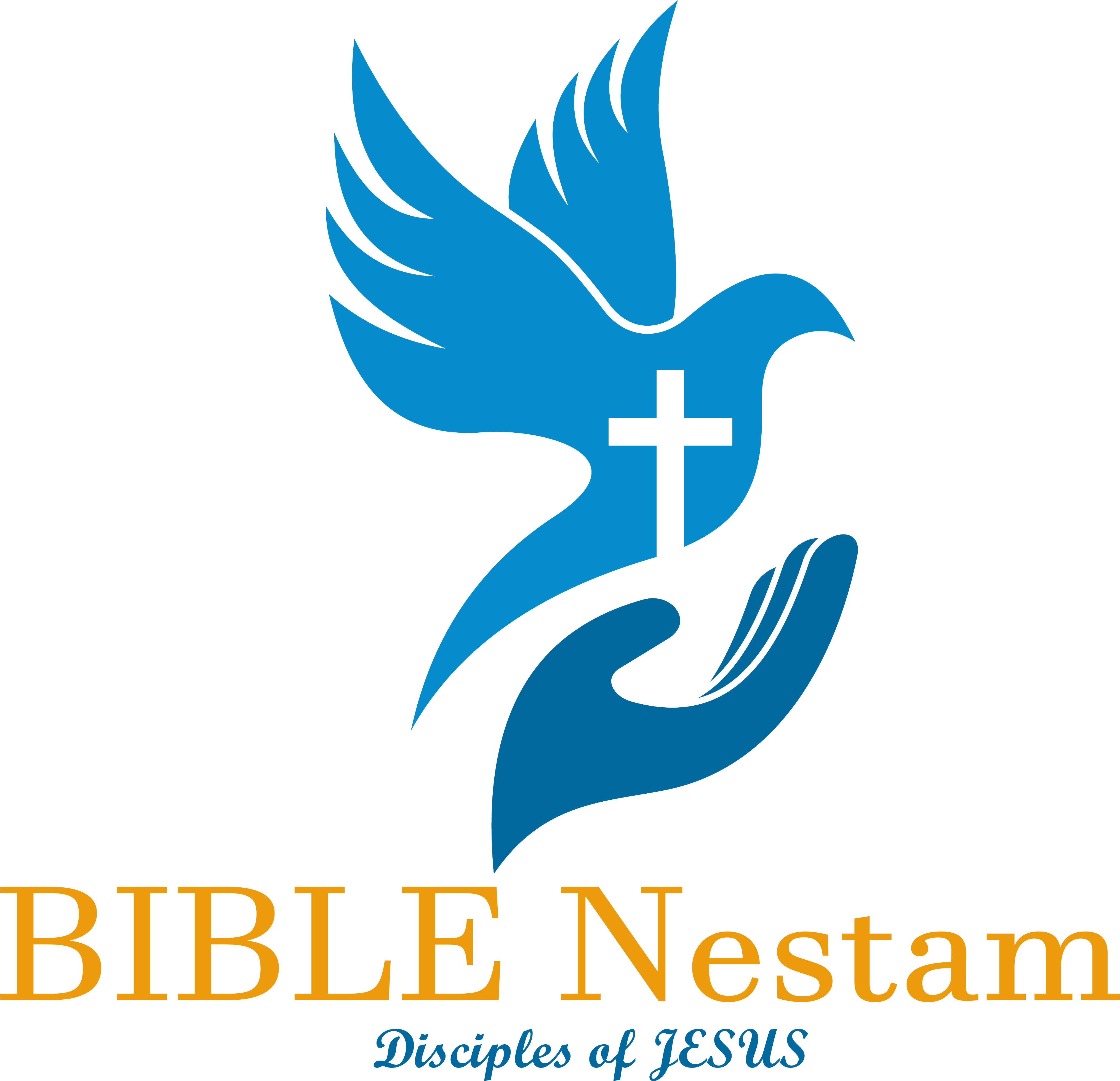 నిర్గమకాండము
అధ్యాయము 26

పరిశుద్ధ గ్రంధము

www.TeluguBibleStudy.com
అధ్యాయము 26
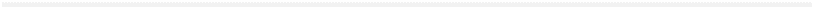 26:1 మరియు నీవు పది తెరలతో ఒక మందిరమును చేయవలెను. నీల ధూమ్ర రక్తవర్ణములుగల పేనిన సన్నపు నారతో వాటిని చిత్రకారుని పనియైన కెరూబులు గలవాటినిగా చేయవలెను.
26:2 ప్రతి తెర పొడుగు ఇరువది యెనిమిది మూరలు; ప్రతి తెర వెడల్పు నాలుగు మూరలు. ఆ తెరలన్నిటికి ఒకటే కొలత.
26:3 అయిదు తెరలను ఒక దానితో ఒకటి కూర్పవలెను. మిగిలిన అయిదు తెరలను ఒకదానితో ఒకటి కూర్పవలెను.
అధ్యాయము 26
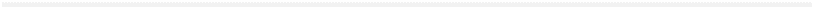 26:4 తెరల కూర్పు చివరను మొదటి తెర అంచున నీలినూలుతో కొలుకులను చేయవలెను. రెండవ కూర్పునందలి వెలుపలి తెర చివరను అట్లు చేయవలెను.
26:5 ఒక తెరలో ఏబది కొలుకులను చేసి, ఆ కొలుకులు ఒకదానినొకటి తగులుకొనునట్లు ఆ రెండవ కూర్పునందలి తెర అంచున ఏబది కొలుకులను చేయవలెను.
26:6 మరియు ఏబది బంగారు గుండీలను చేసి ఆ గుండీలచేత ఆ తెరలను ఒకదానితో ఒకటి కూర్పవలెను; అది ఒకటే మందిరమగును.
అధ్యాయము 26
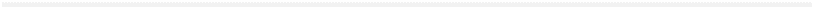 26:7 మరియు మందిరముపైని గుడారముగా మేకవెండ్రుకలతో తెరలు చేయవలెను; పదకొండు తెరలను చేయవలెను.
26:8 ప్రతి తెర పొడుగు ముప్పది మూరలు, వెడల్పు నాలుగు మూరలు, పదకొండు తెరల కొలత ఒక్కటే.
26:9 అయిదు తెరలను ఒకటిగాను ఆరు తెరలను ఒకటిగాను ఒకదానికొకటి కూర్పవలెను. ఆరవ తెరను గుడారపు ఎదుటిభాగమున మడవవలెను.
అధ్యాయము 26
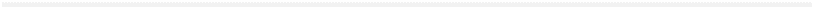 26:10 తెరల కూర్పునకు వెలుపలనున్న తెర అంచున ఏబది కొలుకులను రెండవ కూర్పునందలి తెర అంచున ఏబది కొలుకులను చేయవలెను.
26:11 మరియు ఏబది యిత్తడి గుండీలను చేసి యొకటే గుడారమగునట్లు ఆ గుండీలను ఆ కొలుకులకు తగిలించి దాని కూర్పవలెను.
26:12 ఆ గుడారపు తెరలలో మిగిలి వ్రేలాడుభాగము, అనగా మిగిలిన సగము తెర, మందిరము వెనుక ప్రక్కమీద వ్రేలాడవలెను.
అధ్యాయము 26
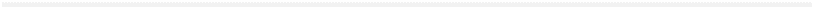 26:13 మరియు గుడారపు తెరల పొడుగులో మిగిలినది ఈ ప్రక్కను ఒక మూరయు, ఆ ప్రక్కను ఒక మూరయు, మందిరమును కప్పుటకు ఈ ప్రక్కను ఆ ప్రక్కను దాని ప్రక్కలమీద వ్రేలాడవలెను.
26:14 మరియు ఎఱ్ఱరంగు వేసిన పొట్టేళ్ల తోళ్లతో పైకప్పును దానికి మీదుగా సముద్రవత్సల తోళ్లతో పైకప్పును చేయవలెను.
26:15 మరియు మందిరమునకు తుమ్మకఱ్ఱతో నిలువు పలకలు చేయవలెను.
అధ్యాయము 26
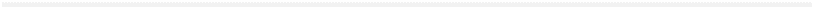 26:16 పలక పొడుగు పది మూరలు పలక వెడల్పు మూరెడునర యుండవలెను.
26:17 ప్రతి పలకలో ఒకదానికొకటి సరియైన రెండు కుసులుండవలెను. అట్లు మందిరపు పలకలన్నిటికి చేసి పెట్టవలెను.
26:18 ఇరువది పలకలు కుడివైపున, అనగా దక్షిణ దిక్కున మందిరమునకు పలకలను చేయవలెను.
26:19 మరియు నొక్కొక్క పలకక్రింద దాని దాని రెండు కుసులకు రెండు దిమ్మలను ఆ యిరువది పలకల క్రింద నలువది వెండి దిమ్మలను చేయవలెను.
అధ్యాయము 26
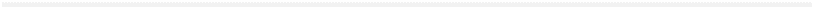 26:20 మందిరపు రెండవ ప్రక్కను, అనగా ఉత్తరదిక్కున, 
26:21 ఒక్కొక్క పలకక్రింద రెండు దిమ్మలు ఇరువది పలకలును వాటి నలువది వెండి దిమ్మలు ఉండవలెను.
26:22 పడమటితట్టు మందిరము యొక్క వెనుక ప్రక్కకు ఆరు పలకలను చేయవలెను.
26:23 మరియు ఆ వెనుక ప్రక్కను మందిరము యొక్క మూలలకు రెండు పలకలను చేయవలెను.
అధ్యాయము 26
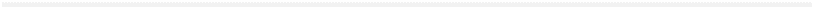 26:24 అవి అడుగున కూర్చబడి శిఖరమున మొదటి ఉంగరము దనుక ఒకదానితోఒకటి అతికింపబడవలెను. అట్లు ఆ రెంటికి ఉండవలెను, అవి రెండు మూలలకుండును.
26:25 పలకలు ఎనిమిది; వాటి వెండి దిమ్మలు పదునారు; ఒక్కొక్క పలకక్రింద రెండు దిమ్మలుండవలెను.
26:26 తుమ్మకఱ్ఱతో అడ్డకఱ్ఱలను చేయవలెను. మందిరము యొక్క ఒకప్రక్క పలకలకు అయిదు అడ్డకఱ్ఱలును
అధ్యాయము 26
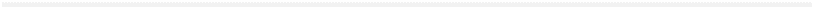 26:27 మందిరము యొక్క రెండవ ప్రక్క పలకలకు అయిదు అడ్డకఱ్ఱలును పడమటి వైపున మందిరము యొక్క ప్రక్క పలకలకు అయిదు అడ్డకఱ్ఱలును ఉండవలెను;
26:28 ఆ పలకల మధ్యనుండు నడిమి అడ్డకఱ్ఱ ఈ కొసనుండి ఆ కొసవరకు చేరి యుండవలెను.
26:29 ఆ పలకలకు బంగారు రేకును పొదిగించి వాటి అడ్డకఱ్ఱలుండు వాటి ఉంగరములను బంగారుతో చేసి అడ్డకఱ్ఱలకును బంగారు రేకును పొదిగింపవలెను.
అధ్యాయము 26
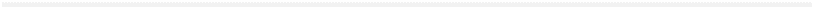 26:30 అప్పుడు కొండమీద నీకు కనుపరచబడినదాని పోలికచొప్పున మందిరమును నిలువబెట్టవలెను. 
26:31 మరియు నీవు నీల ధూమ్ర రక్తవర్ణములుగల ఒక అడ్డతెరను పేనిన సన్ననారతో చేయవలెను. అది చిత్రకారుని పనియైన కెరూబులు గలదిగా చేయవలెను.
26:32 తుమ్మకఱ్ఱతో చేయబడి బంగారు రేకు పొదిగిన నాలుగు స్తంభములమీద దాని వేయవలెను; దాని వంకులు బంగారువి వాటి దిమ్మలు వెండివి.
అధ్యాయము 26
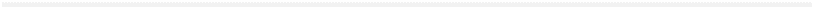 26:33 ఆ అడ్డతెరను ఆ కొలుకుల క్రింద తగిలించి సాక్ష్యపు మందసము అడ్డతెర లోపలికి తేవలెను. ఆ అడ్డతెర పరిశుద్ధస్థలమును అతిపరిశుద్ధస్థలమును వేరుచేయును.
26:34 అతిపరిశుద్ధస్థలములో సాక్ష్యపు మందసముమీద కరుణాపీఠము నుంచవలెను.
26:35 అడ్డతెర వెలుపల బల్లను ఆ బల్లయెదుట దక్షిణపు వైపుననున్న మందిరముయొక్క యుత్తరదిక్కున దీపవృక్షమును ఉంచవలెను.
26:36 మరియు నీల ధూమ్ర రక్తవర్ణములు గల పేనిన సన్ననారతో చిత్రకారుని పనియైన తెరను గుడారపు ద్వారమునకు చేయవలెను.
అధ్యాయము 26
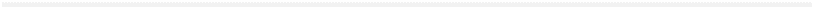 26:37 ఆ తెరకు అయిదు స్తంభములను తుమ్మకఱ్ఱతో చేసి వాటికి బంగారు రేకు పొదిగింపవలెను. వాటి వంపులు బంగారువి వాటికి అయిదు ఇత్తడి దిమ్మలు పోత పోయవలెను.
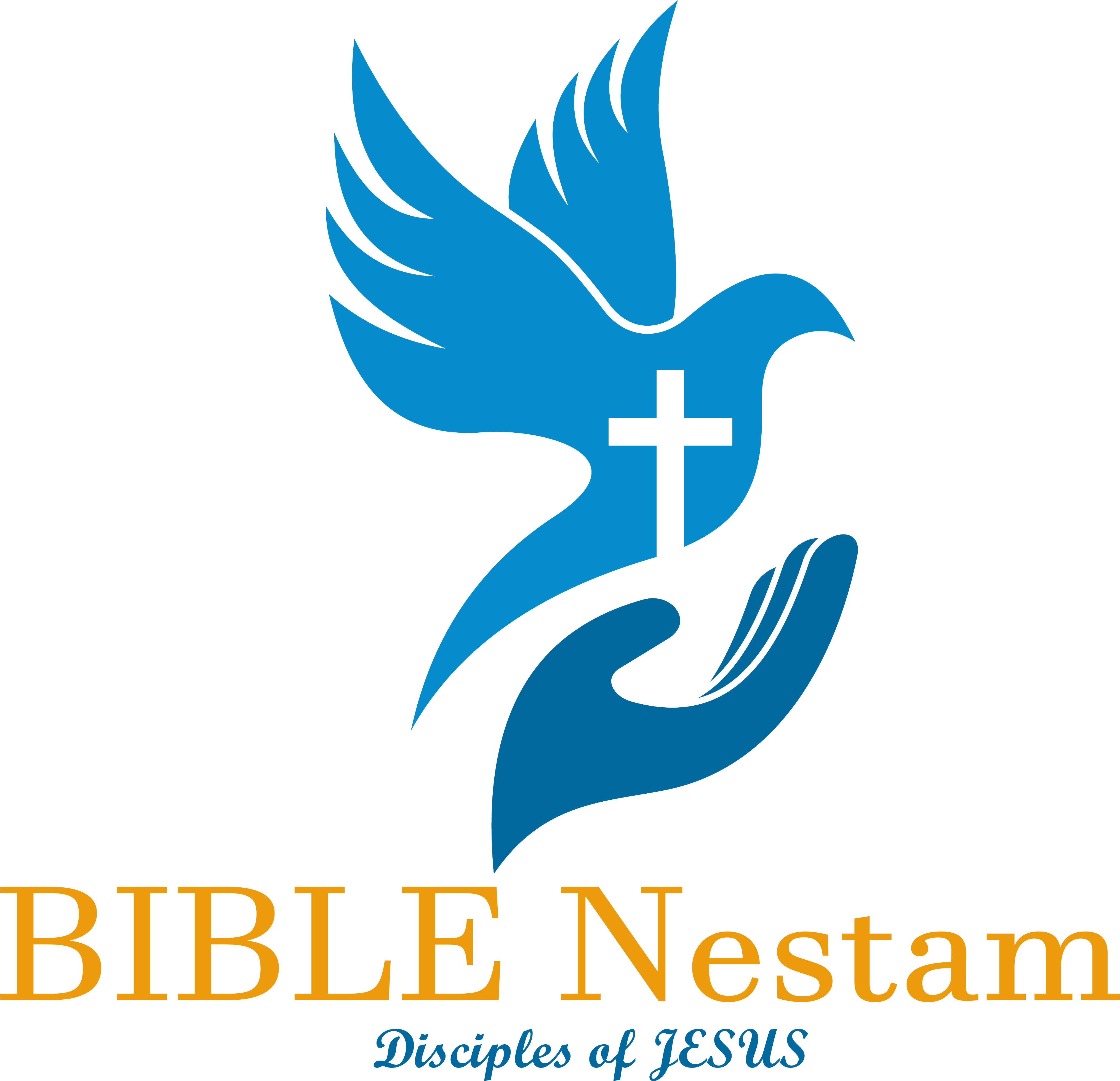 నిర్గమకాండము
అధ్యాయము 27

పరిశుద్ధ గ్రంధము

www.TeluguBibleStudy.com
అధ్యాయము 27
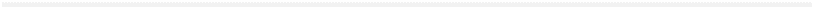 27:1 మరియు అయిదు మూరల పొడుగు అయిదు మూరల వెడల్పు గల బలిపీఠమును తుమ్మకఱ్ఱతో నీవు చేయవలెను. ఆ బలిపీఠము చచ్చౌకముగా నుండవలెను; దాని యెత్తు మూడు మూరలు.
27:2 దాని నాలుగు మూలలను దానికి కొమ్ములను చేయవలెను; దాని కొమ్ములు దానితో ఏకాండముగా ఉండవలెను; దానికి ఇత్తడి రేకు పొదిగింపవలెను.
27:3 దాని బూడిదె ఎత్తుటకు కుండలను గరిటెలను గిన్నెలను ముండ్లను అగ్నిపాత్రలను చేయవలెను. ఈ ఉపకరణములన్నియు ఇత్తడితో చేయవలెను.
అధ్యాయము 27
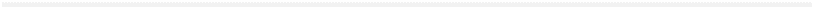 27:4 మరియు వలవంటి ఇత్తడి జల్లెడ దానికి చేయవలెను. 
27:5 ఆ వలమీద దాని నాలుగు మూలలను నాలుగు ఇత్తడి ఉంగరములను చేసి ఆ వల బలిపీఠము నడిమివరకు చేరునట్లు దిగువను బలిపీఠము గట్టుక్రింద దాని నుంచవలెను.
27:6 మరియు బలిపీఠము కొరకు మోతకఱ్ఱలను చేయవలెను. ఆ మోతకఱ్ఱలను తుమ్మకఱ్ఱతో చేసి వాటికి ఇత్తడి రేకు పొదిగింపవలెను.
27:7 ఆ మోతకఱ్ఱలను ఆ ఉంగరములలో చొనపవలెను. బలిపీఠమును మోయుటకు ఆ మోతకఱ్ఱలు దాని రెండుప్రక్కల నుండవలెను.
అధ్యాయము 27
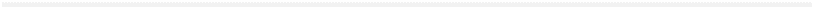 27:8 పలకలతో గుల్లగా దాని చేయవలెను; కొండమీద నీకు చూపబడిన పోలికగానే వారు దాని చేయవలెను.
27:9 మరియు నీవు మందిరమునకు ఆవరణము ఏర్పరచవలెను. కుడివైపున, అనగా దక్షిణదిక్కున ఆవరణముగా నూరు మూరల పొడుగుగలదై పేనిన సన్ననార యవనికలు ఒక ప్రక్కకు ఉండవలెను.
27:10 దాని యిరువది స్తంభములును వాటి యిరువది దిమ్మలును ఇత్తడివి; ఆ స్తంభముల వంకులును వాటి పెండెబద్దలును వెండివి.
అధ్యాయము 27
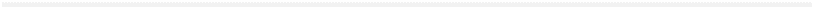 27:11 అట్లే పొడుగులో ఉత్తరదిక్కున నూరు మూరల పొడుగు గల యవనికలుండవలెను. దాని యిరువది స్తంభములును వాటి యిరువది దిమ్మలును ఇత్తడివి. ఆ స్తంభముల వంకులును వాటి పెండెబద్దులును వెండివి
27:12 పడమటిదిక్కున ఆవరణపు వెడల్పు కొరకు ఏబది మూరల యవనికలుండవలెను; వాటి స్తంభములు పది వాటి దిమ్మలు పది.
27:13 తూర్పువైపున, అనగా ఉదయదిక్కున ఆవరణపు వెడల్పు ఏబది మూరలు.
అధ్యాయము 27
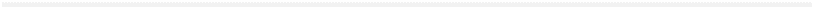 27:14 ఒక ప్రక్కను పదునైదు మూరల యవనికలుండవలెను; వాటి స్తంభములు మూడు వాటి దిమ్మలు మూడు.
27:15 రెండవ ప్రక్కను పరునైదుమూరల యవనికలుండవలెను; వాటి స్తంభములు మూడు వాటి దిమ్మలును మూడు.
27:16 ఆవరణపు ద్వారమునకు నీల ధూమ్ర రక్తవర్ణములుగల యిరువది మూరల తెర యుండవలెను. అవి పేనిన సన్ననారతో చిత్రకారుని పనిగా ఉండవలెను; వాటి స్తంభములు నాలుగు వాటి దిమ్మలు నాలుగు.
అధ్యాయము 27
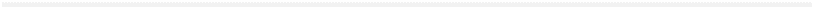 27:17 ఆవరణము చుట్టున్న స్తంభములన్నియు వెండి పెండెబద్దలు కలవి; వాటి వంకులు వెండివి వాటి దిమ్మలు ఇత్తడివి.
27:18 ఆవరణపు పొడుగు నూరు మూరలు; దాని వెడల్పు ఏబది మూరలు దాని యెత్తు అయిదు మూరలు; అవి పేనిన సన్ననారవి వాటి దిమ్మలు ఇత్తడివి.
27:19 మందిర సంబంధమైన సేవోపకరణములన్నియు మేకులన్నియు ఆవరణపు మేకులన్నియు ఇత్తడివై యుండవలెను.
అధ్యాయము 27
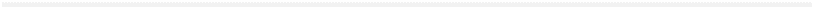 27:20 మరియు దీపము నిత్యము వెలిగించునట్లు ప్రదీపమునకు దంచి తీసిన అచ్చము ఒలీవల నూనె తేవలెనని ఇశ్రాయేలీయుల కాజ్ఞాపించుము.
27:21 సాక్ష్యపు మందసము ఎదుటనున్న తెరకు వెలుపల ప్రత్యక్షపు గుడారములో అహరోనును అతని కుమారులును సాయంకాలము మొదలుకొని ఉదయమువరకు యెహోవా సన్నిధిని దాని సవరింపవలెను. అది ఇశ్రాయేలీయులకు వారి తరతరములవరకు నిత్యమైన కట్టడ.
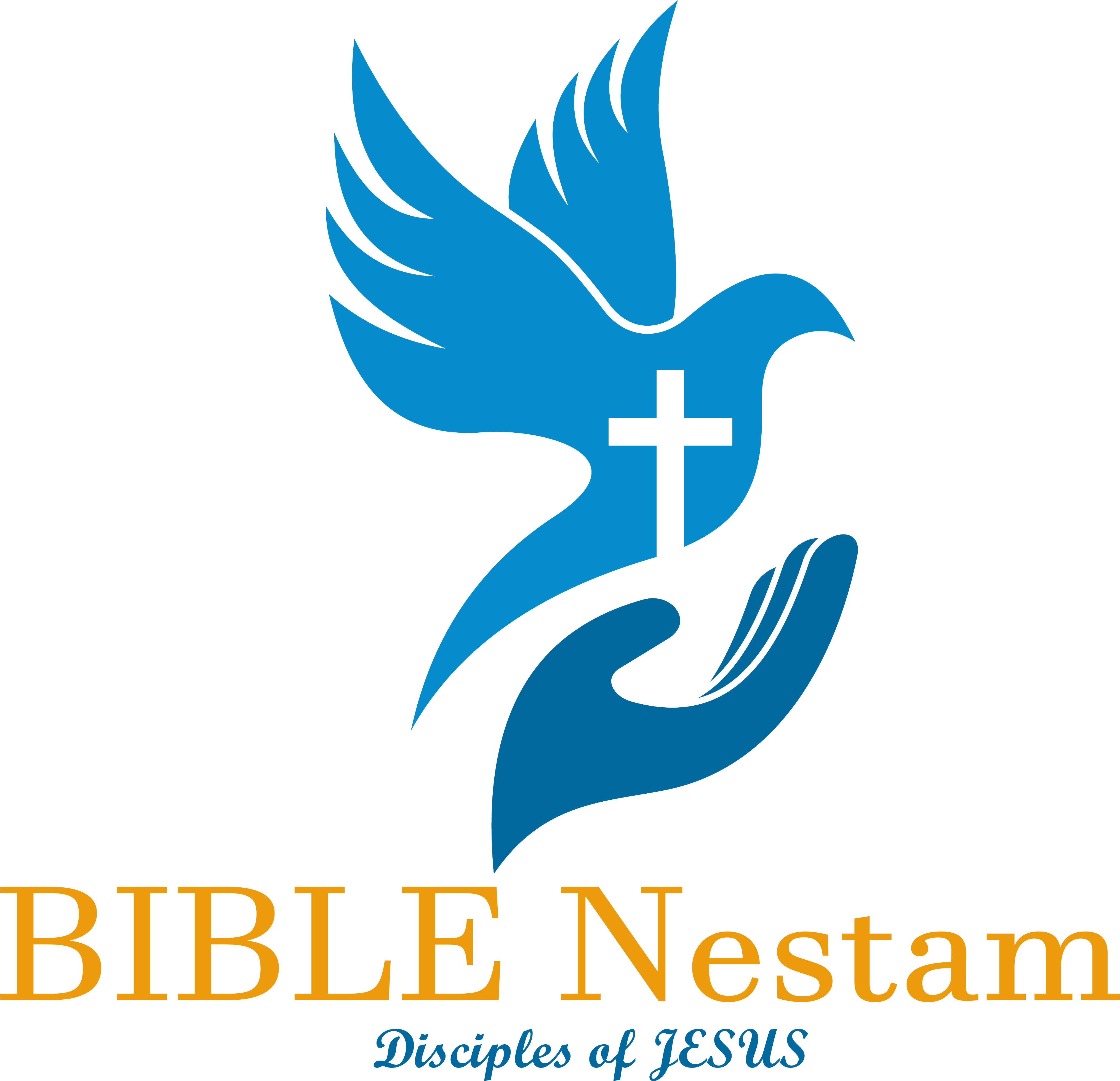 నిర్గమకాండము
అధ్యాయము 28

పరిశుద్ధ గ్రంధము

www.TeluguBibleStudy.com
అధ్యాయము 28
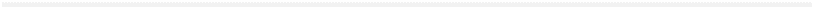 28:1 మరియు నాకు యాజకత్వము చేయుటకై నీ సహోదరుడైన అహరోనును అతని కుమారులను, అనగా అహరోనును, అహరోను కుమారులైన నాదాబును, అబీహును, ఎలియాజరును ఈతామారును ఇశ్రాయేలీయులలోనుండి నీయొద్దకు పిలిపింపుము.
28:2 అతనికి అలంకారమును ఘనతయు కలుగునట్లు నీ సహోదరుడైన అహరోనుకు ప్రతిష్ఠిత వస్త్రములను కుట్టవలెను.
28:3 అహరోను నాకు యాజకుడగునట్లు నీవు అతని ప్రతిష్ఠించుదువు. అతని వస్త్రములను కుట్టుటకై నేను జ్ఞానాత్మతో నింపిన వివేక హృదయులందరికి ఆజ్ఞ ఇమ్ము.
అధ్యాయము 28
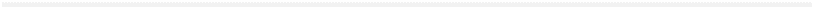 28:4 పతకము ఏఫోదు నిలువుటంగీ విచిత్రమైన చొక్కాయి పాగా దట్టియు వారు కుట్టవలసిన వస్త్రములు. అతడు నాకు యాజకుడై యుండునట్లు వారు నీ సహోదరుడైన అహరోనుకును అతని కుమారులకును ప్రతిష్ఠిత వస్త్రములను కుట్టింపవలెను.
28:5 వారు బంగారును నీల ధూమ్ర రక్తవర్ణములు గల నూలును సన్ననారను తీసికొని
28:6 బంగారుతోను నీల ధూమ్ర రక్త వర్ణములు గల ఏఫోదును పేనిన సన్ననారతోను చిత్రకారుని పనిగా చేయవలెను.
అధ్యాయము 28
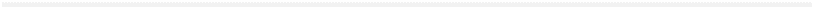 28:7 రెండు అంచులయందు కూర్చబడు రెండు భుజఖండములు దానికుండవలెను; అట్లు అది సమకూర్పబడి యుండును.
28:8 మరియు ఏఫోదు మీదనుండు విచిత్రమైన దట్టి దాని పనిరీతిగా ఏకాండమైనదై బంగారుతోను నీలధూమ్ర రక్తవర్ణములు గల నూలుతోను పేనిన సన్ననారతోను కుట్టవలెను.
28:9 మరియు నీవు రెండు లేత పచ్చలను తీసికొని వాటిమీద ఇశ్రాయేలీయుల పేరులను, అనగా వారి జనన క్రమము చొప్పున
అధ్యాయము 28
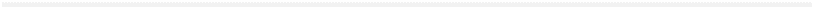 28:10 ఒక రత్నముమీద వారి పేళ్లలో ఆరును, రెండవ రత్నముమీద తక్కిన ఆరుగురి పేళ్లను చెక్కింపవలెను.
28:11 ముద్రమీద చెక్కబడిన వాటివలె చెక్కెడివాని పనిగా ఆ రెండు రత్నములమీద ఇశ్రాయేలీయుల పేళ్లను చెక్కి బంగారు జవలలో వాటిని పొదగవలెను.
28:12 అప్పుడు ఇశ్రాయేలీయులకు జ్ఞాపకార్థమైన రత్నములనుగా ఆ రెండు రత్నములను ఏఫోదు భుజములమీద ఉంచవలెను అట్లు జ్ఞాపకము కొరకు అహరోను తన రెండు భుజములమీద యెహోవా సన్నిధిని వారి పేరులను భరించును
అధ్యాయము 28
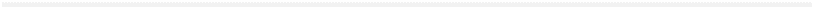 28:13 మరియు బంగారు జవలను మేలిమి బంగారుతో రెండు గొలుసులను చేయవలెను;
28:14 సూత్రములవలె అల్లికపనిగా వాటిని చేసి అల్లిన గొలుసులను ఆ జవలకు తగిలింపవలెను.
28:15 మరియు చిత్రకారుని పనిగా న్యాయవిధానపతకము చేయవలెను. ఏఫోదు పనివలె దాని చేయవలెను; బంగారుతోను నీల ధూమ్ర రక్తవర్ణములు గల నూలుతోను పేనిన సన్ననారతోను దాని చేయవలెను.
అధ్యాయము 28
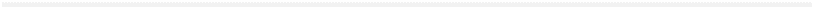 28:16 అది మడవబడి చచ్చౌకముగా నుండవలెను; అది జేనెడు పొడుగు జేనెడు వెడల్పుగలదై యుండవలెను.
28:17 దానిలో నాలుగు పంక్తుల రత్నములుండునట్లు రత్నముల జవలను చేయవలెను. మాణిక్య గోమేధిక మరకతములు గల పంక్తి మొదటిది;
28:18 పద్మరాగ నీల సూర్యకాంతములు గల పంక్తి రెండవది;
28:19 గారుత్మతము యష్మురాయి ఇంద్రనీలములు గల పంక్తి మూడవది;
అధ్యాయము 28
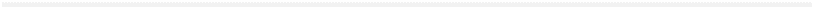 28:20 రక్తవర్ణపురాయి సులిమానిరాయి సూర్యకాంతములు గల పంక్తి నాలుగవది. వాటిని బంగారు జవలలో పొదగవలెను.
28:21 ఆ రత్నములు ఇశ్రాయేలీయుల పేరులుగలవై వారి పేరులచొప్పున పండ్రెండుండవలెను. ముద్రమీద చెక్కినవాటివలె వారిలో ప్రతివాని పేరుచొప్పున పండ్రెండు గోత్రముల పేరులు ఉండవలెను.
28:22 మరియు ఆ పతకము అల్లికపనిగా పేనిన గొలుసులను మేలిమి బంగారుతో చేయవలెను.
అధ్యాయము 28
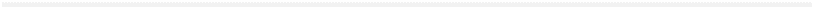 28:23 పతకమునకు రెండు బంగారు ఉంగరములు చేసి
28:24 ఆ రెండు ఉంగరములను పతకపు రెండు కొసలయందు తగిలించి, పతకపు కొసలనున్న రెండు ఉంగరములలో అల్లబడిన ఆ రెండు బంగారు గొలుసులను తగిలింపవలెను.
28:25 అల్లిన ఆ రెండు గొలుసుల కొసలను రెండు రెండు జవలకు తగిలించి ఏఫోదు నెదుట దాని భుజములమీద కట్టవలెను.
అధ్యాయము 28
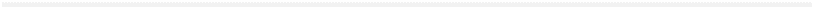 28:26 మరియు నీవు బంగారుతో రెండు ఉంగరములను చేసి ఏఫోదు నెదుటనున్న పతకములోపలి అంచున దాని రెండు కొసలకు వాటిని తగిలింపవలెను.
28:27 మరియు నీవు రెండు బంగారు ఉంగరములుచేసి ఏఫోదు విచిత్రమైన దట్టి పైగా దాని కూర్పునొద్ద, దాని యెదుటి ప్రక్కకు దిగువను, ఏఫోదు రెండు భుజభాగములకు వాటిని తగిలింపవలెను.
28:28 అప్పుడు పతకము ఏఫోదు విచిత్రమైన దట్టికి పైగా నుండునట్లును అది ఏఫోదునుండి వదలక యుండునట్లును వారు దాని ఉంగరములకు ఏఫోదు ఉంగరములకు నీలి సూత్రముతో పతకము కట్టవలెను
అధ్యాయము 28
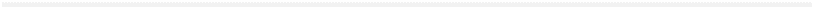 28:29 అట్లు అహరోను పరిశుద్ధస్థలములోనికి వెళ్లునప్పుడు అతడు తన రొమ్ముమీద న్యాయవిధానపతకములోని ఇశ్రాయేలీయుల పేళ్లను నిత్యము యెహోవా సన్నిధిని జ్ఞాపకార్థముగా భరింపవలెను
28:30 మరియు నీవు న్యాయవిధానపతకములో ఊరీము తుమ్మీము అనువాటిని ఉంచవలెను; అహరోను యెహోవా సన్నిధికి వెళ్లునప్పుడు అవి అతని రొమ్మున ఉండునట్లు అహరోను యెహోవా సన్నిధిని తన రొమ్మున ఇశ్రాయేలీయుల న్యాయవిధానమును నిత్యము భరించును.
అధ్యాయము 28
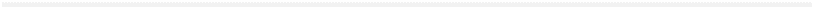 28:31 మరియు ఏఫోదు నిలువుటంగీని కేవలము నీలి దారముతో కుట్టవలెను.
28:32 దానినడుమ తల దూరుటకు రంధ్రము ఉండవలెను. అది చినగకుండునట్లు కంఠ కవచ రంధ్రమువలె దాని రంధ్రముచుట్టు నేతపనియైన గోటు ఉండవలెను.
28:33 దాని అంచున దాని అంచులచుట్టు నీల ధూమ్ర రక్తవర్ణములుగల దానిమ్మ పండ్లను వాటి నడుమను బంగారు గంటలను నిలువుటంగీ చుట్టు తగిలింపవలెను.
28:34 ఒక్కొక్క బంగారు గంటయు దానిమ్మపండును ఆ నిలువుటంగీ క్రింది అంచున చుట్టు ఉండవలెను.
అధ్యాయము 28
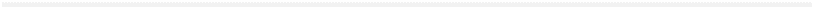 28:35 సేవ చేయునప్పుడు అహరోను దాని ధరించుకొనవలెను. అతడు యెహోవా సన్నిధిని పరిశుద్ధస్థలములోనికి ప్రవేశించునప్పుడు అతడు చావక యుండునట్లు దాని ధ్వని వినబడవలెను.
28:36 మరియు నీవు మేలిమి బంగారు రేకు చేసి ముద్ర చెక్కునట్లు దానిమీద యెహోవా పరిశుద్ధుడు అను మాట చెక్కవలెను.
28:37 అది పాగామీద ఉండునట్లు నీలి సూత్రముతో దాని కట్టవలెను. అది పాగా ముందటివైపున ఉండవలెను.
అధ్యాయము 28
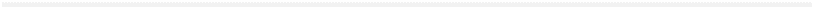 28:38 తమ పరిశుద్ధమైన అర్పణలన్నిటిలో ఇశ్రాయేలీయులు ప్రతిష్ఠించు పరిశుద్ధమైనవాటికి తగులు దోషములను అహరోను భరించునట్లు అది అహరోను నొసట ఉండవలెను; వారు యెహోవా సన్నిధిని అంగీకరింపబడునట్లు అది నిత్యమును అతని నొసట ఉండవలెను.
28:39 మరియు సన్ననారతో చొక్కాయిని బుట్టాపనిగా చేయవలెను. సన్ననారతో పాగాను నేయవలెను; దట్టిని బుట్టాపనిగా చేయవలెను.
అధ్యాయము 28
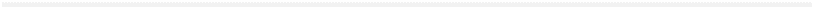 28:40 అహరోను కుమారులకు నీవు చొక్కాయిలను కుట్టవలెను; వారికి దట్టీలను చేయవలెను; వారికి అలంకారమును ఘనతయు కలుగునట్లు కుళ్లాయిలను వారికి చేయవలెను.
28:41 నీవు నీ సహోదరుడైన అహరోనుకును అతని కుమారులకును వాటిని తొడిగింపవలెను; వారు నాకు యాజకులగునట్లు వారికి అభిషేకముచేసి వారిని ప్రతిష్ఠించి వారిని పరిశుద్ధపరచవలెను.
అధ్యాయము 28
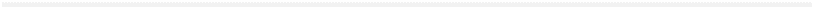 28:42 మరియు వారి మానమును కప్పుకొనుటకు నీవు వారికి నారలాగులను కుట్టవలెను.
28:43 వారు ప్రత్యక్షపు గుడారములోనికి ప్రవేశించునప్పుడైనను, పరిశుద్ధస్థలములో సేవచేయుటకు బలిపీఠమును సమీపించునప్పుడైనను, వారు దోషులై చావక యుండునట్లు అది అహరోనుమీదను అతని కుమారులమీదను ఉండవలెను. ఇది అతనికిని అతని తరువాత అతని సంతతికిని నిత్యమైన కట్టడ.
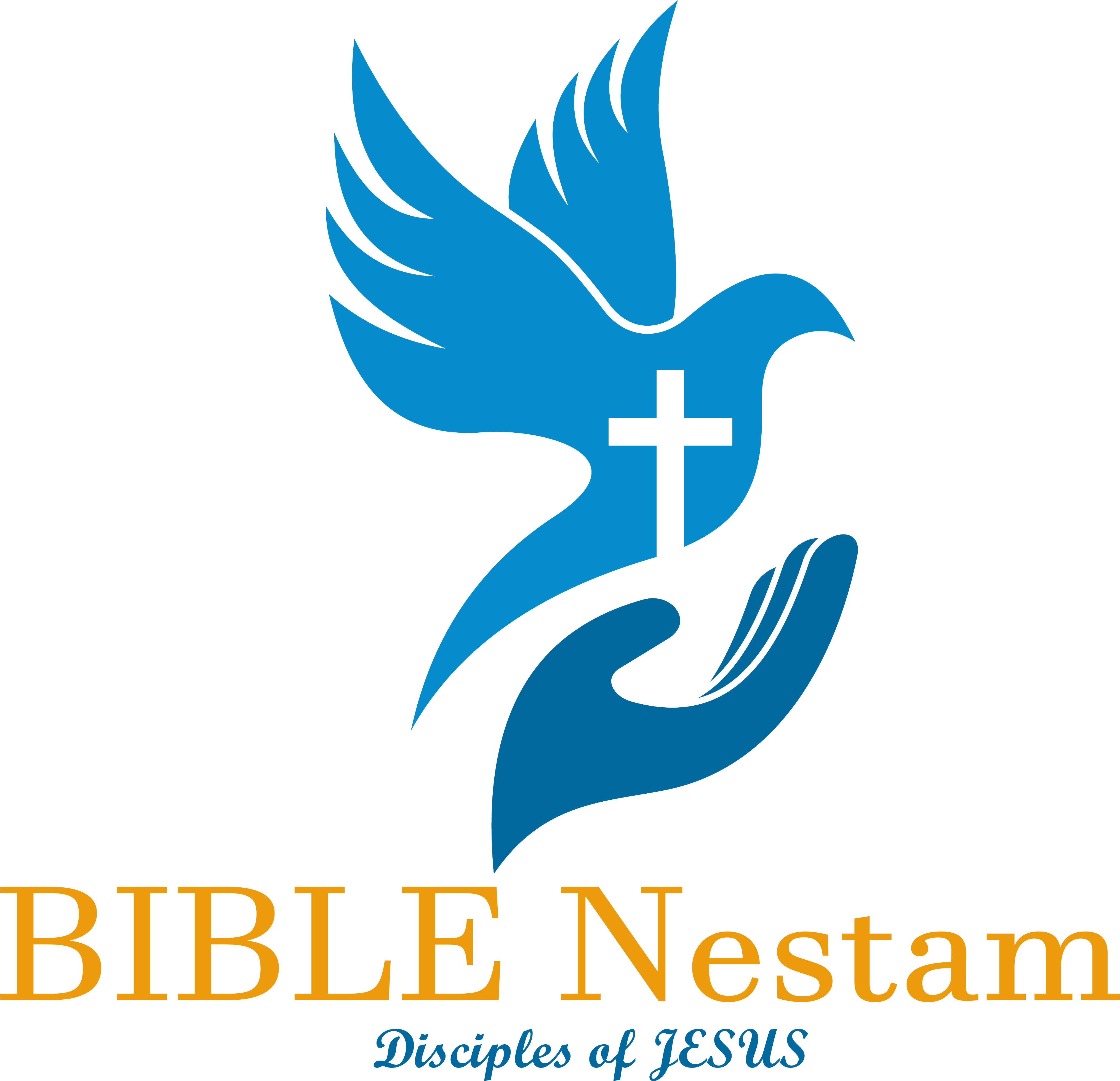 నిర్గమకాండము
అధ్యాయము 29

పరిశుద్ధ గ్రంధము

www.TeluguBibleStudy.com
అధ్యాయము 29
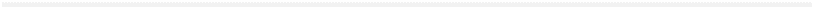 29:1 వారు నాకు యాజకులగునట్లు వారిని ప్రతిష్ఠించుటకు నీవు వారికి చేయవలసిన కార్యమేదనగా
29:2 ఒక కోడెదూడను కళంకములేని రెండు పొట్టేళ్లను పొంగని రొట్టెను పొంగనివై నూనెతో కలిసిన భక్ష్యములను పొంగనివై నూనె పూసిన పలచని అప్పడములను తీసికొనుము.
29:3 గోధుమపిండితో వాటిని చేసి ఒక గంపలో వాటిని పెట్టి, ఆ గంపను ఆ కోడెను ఆ రెండు పొట్టేళ్లను తీసికొని రావలెను.
అధ్యాయము 29
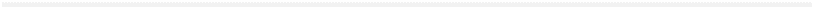 29:4 మరియు నీవు అహరోనును అతని కుమారులను ప్రత్యక్షపు గుడారముయొక్క ద్వారము దగ్గరకు తీసికొనివచ్చి నీళ్లతో వారికి స్నానము చేయించి
29:5 ఆ వస్త్రములను తీసికొని చొక్కాయిని ఏఫోదు నిలువుటంగిని ఏఫోదును పతకమును అహరోనుకు ధరింపచేసి, ఏఫోదు విచిత్రమైన నడికట్టును అతనికి కట్టి
29:6 అతని తలమీద పాగాను పెట్టి ఆ పాగామీద పరిశుద్ధ కిరీటముంచి
29:7 అభిషేకతైలమును తీసికొని అతని తలమీద పోసి అతని నభిషేకింపవలెను.
అధ్యాయము 29
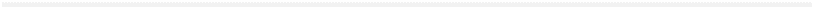 29:8 మరియు నీవు అతని కుమారులను సమీపింపచేసి వారికి చొక్కాయిలను తొడిగింపవలెను.
29:9 అహరోనుకును అతని కుమారులకును దట్టిని కట్టి వారికి కుళ్లాయిలను వేయింపవలెను; నిత్యమైన కట్టడనుబట్టి యాజకత్వము వారికగును. అహరోనును అతని కుమారులను ఆలాగున ప్రతిష్టింపవలెను
29:10 మరియు నీవు ప్రత్యక్షపు గుడారము నెదుటికి ఆ కోడెను తెప్పింపవలెను అహరోనును అతని కుమారులును కోడె తలమీద తమచేతులనుంచగా
అధ్యాయము 29
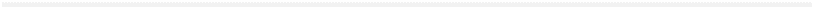 29:11 ప్రత్యక్షపు గుడారముయొక్క ద్వారమునొద్ద యెహోవా సన్నిధిని ఆ కోడెను వధింపవలెను. 
29:12 ఆ కోడె రక్తములో కొంచెము తీసికొని నీ వ్రేలితో బలిపీఠపు కొమ్ములమీద చమిరి ఆ రక్తశేషమంతయు బలిపీఠపు టడుగున పోయవలెను.
29:13 మరియు ఆంత్రములను కప్పుకొను క్రొవ్వంతటిని కాలేజముమీది వపను రెండు మూత్రగ్రంథులను వాటిమీది క్రొవ్వును నీవు తీసి బలిపీఠముమీద దహింపవలెను.
అధ్యాయము 29
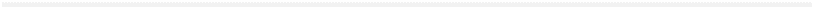 29:14 ఆ కోడె మాంసమును దాని చర్మమును దాని పేడను పాళెమునకు వెలుపల అగ్నితో కాల్చవలెను, అది పాపపరిహారార్థమైన బలి.
29:15 నీవు ఆ పొట్టేళ్లలో ఒకదాని తీసికొనవలెను. అహరోనును అతని కుమారులును ఆ పొట్టేలు తలమీద తమ చేతులుంచగా 
29:16 నీవు ఆ పొట్టేలును వధించి దాని రక్తము తీసి బలిపీఠముచుట్టు దాని ప్రోక్షింపవలెను.
29:17 అంతట నీవు ఆ పొట్టేలును దాని అవయవములను దేనికి అది విడదీసి దాని ఆంత్రములను దాని కాళ్లను కడిగి దాని అవయవములతోను తలతోను చేర్చి
అధ్యాయము 29
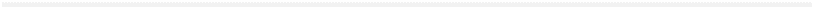 29:18 బలిపీఠముమీద ఆ పొట్టేలంతయు దహింపవలెను; అది యెహోవాకు దహనబలి, యెహోవాకు ఇంపైన సువాసనగల హోమము.
29:19 మరియు నీవు రెండవ పొట్టేలును తీసికొనవలెను. అహరోనును అతని కుమారులును ఆ పొట్టేలు తలమీద తమచేతులుంచగా
29:20 ఆ పొట్టేలును వధించి దాని రక్తములో కొంచెము తీసి, ఆహరోను కుడిచెవి కొనమీదను అతని కుమారుల కుడి చెవుల కొనమీదను, వారి కుడిచేతి బొట్టన వ్రేళ్లమీదను, వారి కుడికాలి బొట్టనవ్రేళ్లమీదను చమిరి బలిపీఠముమీద చుట్టు ఆ రక్తమును ప్రోక్షింపవలెను.
అధ్యాయము 29
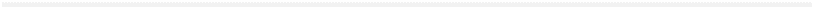 29:21 మరియు నీవు బలిపీఠము మీదనున్న రక్తములోను అభిషేకతైలములోను కొంచెము తీసి అహరోనుమీదను, అతని వస్త్రములమీదను, అతనితోనున్న అతని కుమారులమీదను, అతని కుమారుల వస్త్రములమీదను ప్రోక్షింపవలెను. అప్పుడు అతడును అతని వస్త్రములును అతనితోనున్న అతని కుమారులును అతని కుమారుల వస్త్రములును ప్రతిష్ఠితములగును.
29:22 మరియు అది ప్రతిష్ఠితమైన పొట్టేలు గనుక దాని క్రొవ్వును క్రొవ్విన తోకను ఆంత్రములను కప్పు క్రొవ్వును కాలేజముమీది వపను రెండు మూత్రగ్రంథులను వాటిమీది క్రొవ్వును కుడి జబ్బను
అధ్యాయము 29
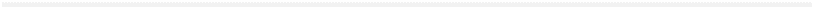 29:23 ఒక గుండ్రని రొట్టెను నూనెతో వండిన యొక భక్ష్యమును యెహోవా యెదుటనున్న పొంగనివాటిలో పలచని ఒక అప్పడమును నీవు తీసికొని
29:24 అహరోను చేతులలోను అతని కుమారుల చేతులలోను వాటినన్నిటిని ఉంచి, అల్లాడింపబడు నైవేద్యముగా యెహోవా సన్నిధిని వాటిని అల్లాడింపవలెను.
29:25 తరువాత నీవు వారి చేతులలోనుండి వాటిని తీసికొని యెహోవా సన్నిధిని ఇంపైన సువాసన కలుగునట్లు దహనబలిగా వాటిని బలిపీఠముమీద దహింపవలెను. అది యెహోవాకు హోమము.
అధ్యాయము 29
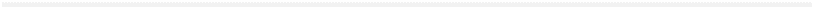 29:26 మరియు అహరోనుకు ప్రతిష్ఠితమైన పొట్టేలునుండి బోరను తీసి అల్లాడింపబడు అర్పణముగా యెహోవా సన్నిధిని దానిని అల్లాడింపవలెను; అది నీ వంతగును.
29:27 ప్రతిష్ఠితమైన ఆ పొట్టేలులో అనగా అహరోనుదియు అతని కుమారులదియునైన దానిలో అల్లాడింపబడిన బోరను ప్రతిష్ఠితమైన జబ్బను ప్రతిష్ఠింపవలెను.
29:28 అది ప్రతిష్టార్పణ గనుక నిత్యమైన కట్టడచొప్పున అది ఇశ్రాయేలీయులనుండి అహరోనుకును అతని కుమారులకునగును. అది ఇశ్రాయేలీయులు అర్పించు సమాధానబలులలోనుండి తాము చేసిన ప్రతిష్టార్పణ, అనగా వారు యెహోవాకు చేసిన ప్రతిష్టార్పణగా నుండును
అధ్యాయము 29
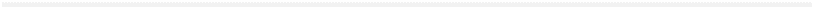 29:29 మరియు అహరోను ప్రతిష్ఠిత వస్త్రములును అతని తరువాత అతని కుమారులవగును; వారు అభిషేకము పొందుటకును ప్రతిష్ఠింపబడుటకును వాటిని ధరించుకొనవలెను.
29:30 అతని కుమారులలో నెవడు అతనికి ప్రతిగా యాజకుడగునో అతడు పరిశుద్ధస్థలములో సేవ చేయుటకు ప్రత్యక్షపు గుడారములోనికి వెళ్లునప్పుడు ఏడు దినములు వాటిని వేసికొనవలెను.
అధ్యాయము 29
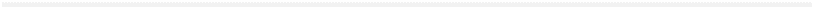 29:31 మరియు నీవు ప్రతిష్ఠితమైన పొట్టేలును తీసికొని పరిశుద్ధస్థలములో దాని మాంసమును వండవలెను.
29:32 అహరోనును అతని కుమారులును ప్రత్యక్షపు గుడారముయొక్క ద్వారము దగ్గర ఆ పొట్టేలు మాంసమును గంపలోని రొట్టెలను తినవలెను.
29:33 వారిని ప్రతిష్ఠ చేయుటకును వారిని పరిశుద్ధపరచుటకును వేటివలన ప్రాయశ్చిత్తము చేయబడెనో వాటిని వారు తినవలెను; అవి పరిశుద్ధమైనవి గనుక అన్యుడు వాటిని తినకూడదు.
అధ్యాయము 29
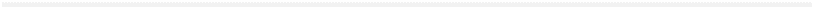 29:34 ప్రతిష్ఠితమైన మాంసములోనేమి ఆ రొట్టెలలో నేమి కొంచెమైనను ఉదయమువరకు మిగిలియుండినయెడల మిగిలినది అగ్నిచేత దహింపవలెను; అది ప్రతిష్ఠితమైనది గనుక దాని తినవలదు.
29:35 నేను నీకాజ్ఞాపించిన వాటన్నిటినిబట్టి నీవు అట్లు అహరోనుకును అతని కుమారులకును చేయవలెను. ఏడు దినములు వారిని ప్రతిష్ఠపరచవలెను.
29:36 ప్రాయశ్చిత్తము నిమిత్తము నీవు ప్రతిదినమున ఒక కోడెను పాపపరిహారార్థబలిగా అర్పింపవలెను. బలిపీఠము నిమిత్తము ప్రాయశ్చిత్తము చేయుటవలన దానికి పాపపరిహారార్థబలినర్పించి దాని ప్రతిష్ఠించుటకు దానికి అభిషేకము చేయవలెను.
అధ్యాయము 29
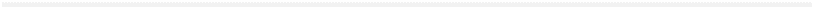 29:37 ఏడు దినములు నీవు బలిపీఠము నిమిత్తము ప్రాశ్చిత్తము చేసి దాని పరిశుద్ధపరచవలెను. ఆ బలిపీఠము అతిపరిశుద్ధముగా ఉండును. ఆ బలిపీఠమునకు తగులునది అంతయు ప్రతిష్ఠితమగును.
29:38 నీవు బలిపీఠముమీద నిత్యమును అర్పింపవలసినదేమనగా, ఏడాదివి రెండు గొఱ్ఱపిల్లలను ప్రతిదినము ఉదయమందు ఒక గొఱ్ఱపిల్లను
29:39 సాయంకాలమందు ఒక గొఱ్ఱపిల్లను అర్పింపవలెను.
అధ్యాయము 29
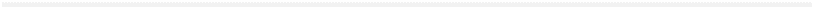 29:40 దంచి తీసిన ముప్పావు నూనెతో కలిపిన పదియవవంతు పిండిని పానీయార్పణముగా ముప్పావు ద్రాక్షారసమును మొదటి గొఱ్ఱపిల్లతో అర్పింపవలెను. సాయంకాలమందు రెండవ గొఱ్ఱపిల్లను అర్పింపవలెను.
29:41 అది యెహోవాకు ఇంపైన సువాసనగల హోమమగునట్లు ఉదయకాలమందలి అర్పణమును దాని పానీయార్పణమును అర్పించినట్టు దీని నర్పింపవలెను.
29:42 ఇది యెహోవా సన్నిధిని సాక్ష్యపు గుడారముయొక్క ద్వారమునొద్ద మీ తరతరములకు నిత్యముగా అర్పించు దహనబలి. నీతో మాటలాడుటకు నేను అక్కడికి వచ్చి మిమ్మును కలిసికొందును.
అధ్యాయము 29
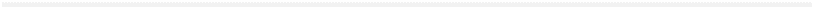 29:43 అక్కడికి వచ్చి ఇశ్రాయేలీయులను కలిసికొందును; అది నా మహిమవలన పరిశుద్ధపరచబడును.
29:44 నేను సాక్ష్యపు గుడారమును బలిపీఠమును పరిశుద్ధపరచెదను. నాకు యాజకులగునట్లు అహరోనును అతని కుమారులను పరిశుద్ధపరచెదను.
29:45 నేను ఇశ్రాయేలీయుల మధ్య నివసించి వారికి దేవుడనైయుందును. 
29:46 కావున నేను వారి మధ్య నివసించునట్లు ఐగుప్తు దేశములోనుండి వారిని వెలుపలికి రప్పించిన తమ దేవుడైన యెహోవాను నేనే అని వారు తెలిసికొందురు. నేను వారి దేవుడనైన యెహోవాను.
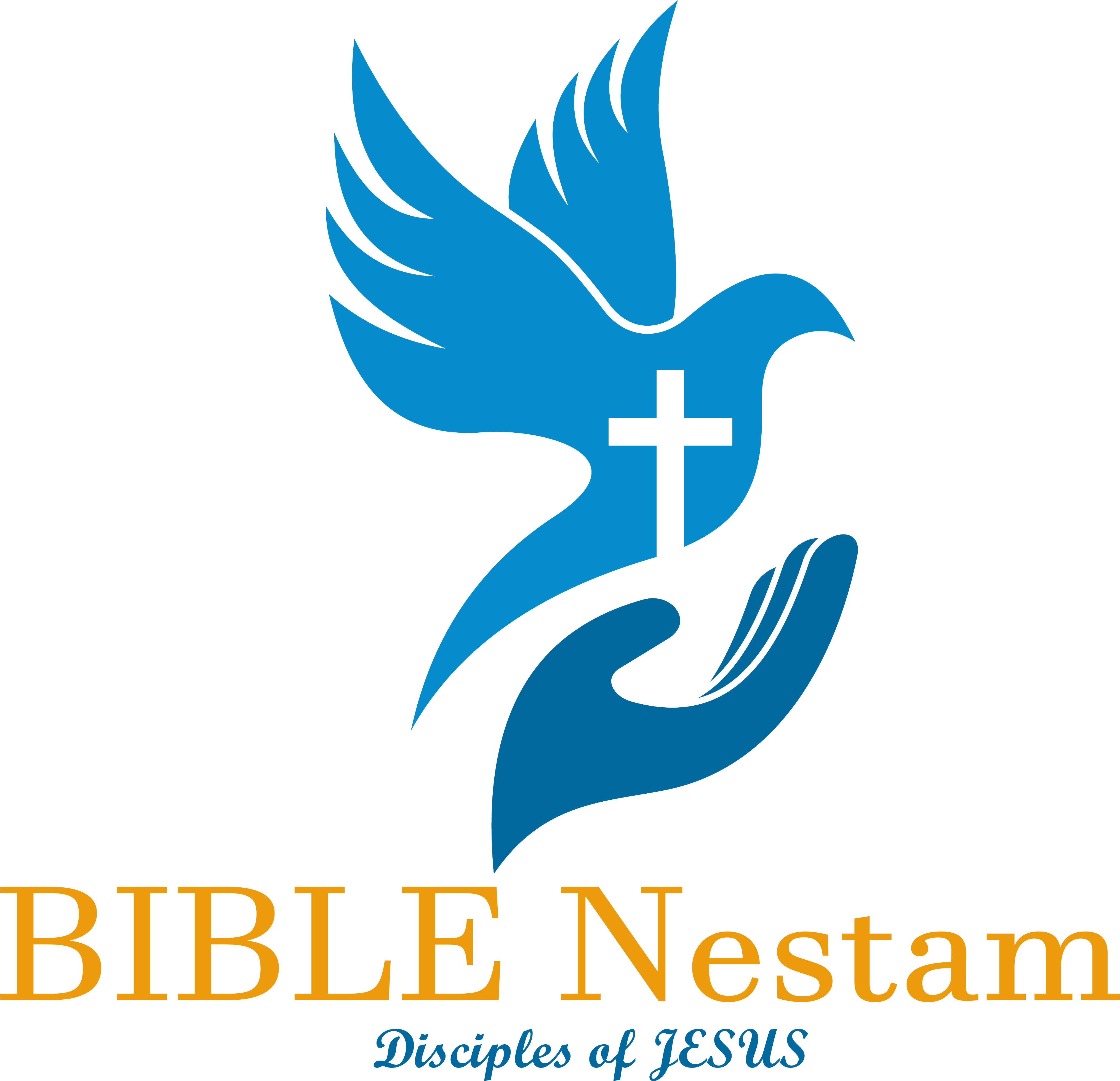 నిర్గమకాండము
అధ్యాయము 30

పరిశుద్ధ గ్రంధము

www.TeluguBibleStudy.com
అధ్యాయము 30
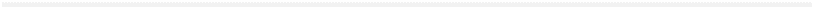 30:1 మరియు ధూపము వేయుటకు నీవు ఒక వేదికను చేయవలెను తుమ్మకఱ్ఱతో దాని చేయవలెను.
30:2 దాని పొడుగు ఒక మూర దాని వెడల్పు ఒక మూర. అది చచ్చౌకముగా నుండవలెను. దాని యెత్తు రెండు మూరలు దాని కొమ్ములు దానితో ఏకాండమై యుండవలెను. 
30:3 దాని పైభాగమునకును దాని నాలుగు ప్రక్కలకును దాని కొమ్ములకును మేలిమి బంగారు రేకులు పొదిగించి దానికి చుట్టు బంగారు జవను చేయవలెను.
అధ్యాయము 30
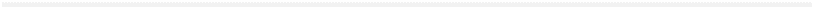 30:4 దాని జవకు దిగువను దానికి రెండు బంగారు ఉంగరములు చేయవలెను; దాని రెండు ప్రక్కలయందలి దాని రెండు మూలలమీద వాటిని ఉంచవలెను.
30:5 అవి దాని మోయు మోతకఱ్ఱలకు స్థలములు. ఆ మోతకఱ్ఱలను తుమ్మకఱ్ఱతో చేసి వాటికి బంగారు రేకు పొదిగింపవలెను.
30:6 సాక్ష్యపుమందసము నొద్దనుండు అడ్డతెర యెదుట, అనగా శాసనములమీది కరుణాపీఠము నెదుట నీవు దానిని ఉంచవలెను; అక్కడ నేను నిన్ను కలిసికొందును.
అధ్యాయము 30
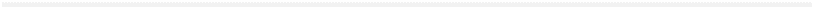 30:7 అహరోను ప్రతిదినము ప్రొద్దున దానిమీద పరిమళద్రవ్యముల ధూపము వేయవలెను. అతడు ప్రదీపములను చక్కపరచునప్పుడు దానిమీద ఆ ధూపము వేయవలెను.
30:8 మరియు సాయంకాలమందు అహరోను ప్రదీపములను వెలిగించునప్పుడు దానిమీద ధూపము వేయవలెను. అది మీ తరతరములకు యెహోవా సన్నిధిని నిత్యమైన ధూపము.
30:9 మీరు దానిమీద అన్యధూపమునైనను దహనబలి సంబంధమైన ద్రవ్యమునైనను నైవేద్యమునైనను అర్పింపకూడదు; పానీయమునైనను దానిమీద పోయకూడదు.
అధ్యాయము 30
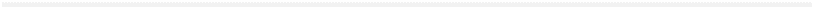 30:10 మరియు అహరోను సంవత్సరమునకొకసారి ప్రాయశ్చిత్తార్థమైన పాపపరిహారార్థబలి రక్తమువలన దాని కొమ్ముల నిమిత్తము ప్రాయశ్చిత్తము చేయవలెను. మీ తరతరములకు సంవత్సరమునకు ఒకసారి అతడు దాని నిమిత్తము ప్రాయశ్చిత్తము చేయవలెను. అది యెహోవాకు అతి పరిశుద్ధమైనది.
30:11 మరియు యెహోవా మోషేతో ఇట్లనెను నీవు ఇశ్రాయేలీయులను లెక్కింపవలెను. 
30:12 వారు లెక్కింపబడు వేళకు ప్రతివాడు యెహోవాకు తన ప్రాణపరిక్రయధనము నిచ్చుకొనవలెను. ఆలాగు చేసినయెడల నీవు వారిని లెక్కించునప్పుడు వారిలో ఏ తెగులును పుట్టదు.
అధ్యాయము 30
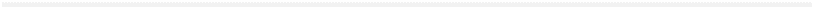 30:13 వారు ఇయ్యవలసినది ఏమనగా, లెక్కింపబడినవారిలో చేరు ప్రతివాడును పరిశుద్ధస్థలముయొక్క తులమునుబట్టి అరతులము ఇయ్యవలెను. ఆ తులము యిరువది చిన్నములు. ఆ అరతులము యెహోవాకు ప్రతిష్ఠార్పణ.
30:14 ఇరువది సంవత్సరములు గాని అంతకంటె యెక్కువ వయస్సు గాని గలవారై లెక్కింపబడినవారిలో చేరు ప్రతివాడును యెహోవాకు అర్పణ నియ్యవలెను.
30:15 అది మీ ప్రాణములకు పరిక్రయధనముగా నుండునట్లు యెహోవాకు అర్పణ ఇచ్చునప్పుడు ధనవంతుడు అర తులముకంటె ఎక్కువ ఇయ్యకూడదు. బీదవాడు తక్కువ ఇయ్యకూడదు.
అధ్యాయము 30
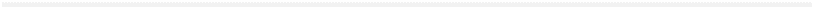 30:16 నీవు ఇశ్రాయేలీయుల యొద్దనుండి ప్రాయశ్చిత్తార్థమైన వెండి తీసికొని ప్రత్యక్షపు గుడారముయొక్క సేవ నిమిత్తము దాని నియమింపవలెను. మీకు ప్రాయశ్చిత్తము కలుగునట్లు అది యెహోవా సన్నిధిని ఇశ్రాయేలీయులకు జ్ఞాపకార్థముగా నుండును.
30:17 మరియు యెహోవా మోషేతో ఇట్లనెను కడుగుకొనుటకు నీవు ఇత్తడితో దానికొక గంగాళమును ఇత్తడి పీటను చేసి
30:18 ప్రత్యక్షపు గుడారమునకు బలిపీఠమునకు నడుమ దానిని ఉంచి నీళ్లతో నింపవలెను.
అధ్యాయము 30
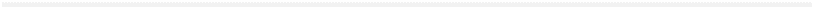 30:19 ఆ నీళ్లతో అహరోనును అతని కుమారులును తమ చేతులను కాళ్లను కడుగుకొనవలెను.
30:20 వారు ప్రత్యక్షపు గుడారములోనికి వెళ్లునప్పుడును సేవచేసి యెహోవాకు హోమధూపము నర్పించుటకు బలిపీఠము నొద్దకు వచ్చునప్పుడును తాము చావక యుండునట్లు నీళ్లతో కడుగుకొనవలెను.
30:21 తాము చావక యుండునట్లు తమ చేతులను కాళ్లను కడుగుకొనవలెను. అది వారికి, అనగా అతనికిని అతని సంతతికిని వారి తరతరములకు నిత్యమైన కట్టడగా నుండును.
అధ్యాయము 30
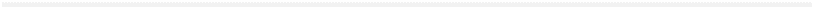 30:22 మరియు యెహోవా మోషేతో ఇట్లనెను నీవు ముఖ్యమైన సుగంధ సంభారములలో
30:23 పరిశుద్ధస్థల సంబంధమైన తులముచొప్పున, అచ్చమైన గోపరసము ఐదువందల తులములును సుగంధము గల లవంగిపట్ట సగము, అనగా రెండువందల ఏబది తులముల యెత్తును
30:24 నిమ్మగడ్డి నూనె రెండువందల ఏబది తులముల యెత్తును, లవంగిపట్ట ఐదువందల తులములును ఒలీవ నూనె సంభారమును మూడు పళ్లును తీసికొని
అధ్యాయము 30
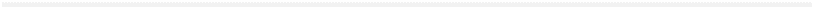 30:25 వాటిని ప్రతిష్ఠాభిషేక తైలము, అనగా సుగంధద్రవ్యమేళకుని పనియైన పరిమళ సంభారముగా చేయవలెను. అది ప్రతిష్ఠాభిషేక తైలమగును. 
30:26 ఆ తైలముతో నీవు సాక్ష్యపు గుడారమును సాక్ష్యపు మందసమును
30:27 బల్లను దాని ఉపకరణములన్నిటిని దీపవృక్షమును దాని ఉపకరణములను ధూపవేదికను
30:28 దహనబలిపీఠమును దాని ఉపకరణములన్నిటిని గంగాళమును దాని పీటను అభిషేకించి
అధ్యాయము 30
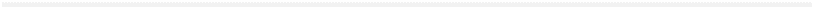 30:29 అవి అతిపరిశుద్ధమైనవిగా ఉండునట్లు వాటిని ప్రతిష్ఠింపవలెను. వాటిని తగులు ప్రతి వస్తువు ప్రతిష్ఠితమగును.
30:30 మరియు అహరోనును అతని కుమారులును నాకు యాజకులై యుండునట్లు నీవు వారిని అభిషేకించి ప్రతిష్ఠింపవలెను.
30:31 మరియు నీవు ఇశ్రాయేలీయులతో ఇది మీ తరతరములకు నాకు ప్రతిష్ఠాభిషేక తైలమై యుండవలెను;
అధ్యాయము 30
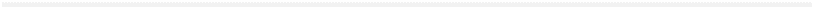 30:32 దానిని నర శరీరముమీద పోయకూడదు; దాని మేళనము చొప్పున దానివంటి దేనినైనను చేయకూడదు. అది ప్రతిష్ఠితమైనది, అది మీకు ప్రతిష్ఠితమైనదిగా నుండవలెను.
30:33 దానివంటిది కలుపువాడును అన్యునిమీద దానిని పోయువాడును తన ప్రజలలోనుండి కొట్టివేయబడవలెనని చెప్పుము.
30:34 మరియు యెహోవా మోషేతో ఇట్లనెను నీవు పరిమళ ద్రవ్యములను, అనగా జటామాంసి గోపి చందనము గంధపుచెక్క అను ఈ పరిమళ ద్రవ్యములను స్వచ్ఛమైన సాంబ్రాణిని సమభాగములుగా తీసికొని
అధ్యాయము 30
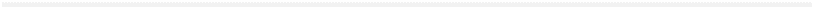 30:35 వాటితో ధూపద్రవ్యమును చేయవలెను; అది సుగంధద్రవ్యమేళకుని పనిచొప్పున కలపబడి, ఉప్పు గలదియు స్వచ్ఛమైనదియు పరిశుద్ధమైనదియునైన సుగంధ ధూపసంభారము. 
30:36 దానిలో కొంచెము పొడిచేసి నేను నిన్ను కలిసికొను ప్రత్యక్షపు గుడారములోని సాక్ష్యపు మందసము నెదుట దాని నుంచవలెను. అది మీకు అతిపరిశుద్ధముగా ఉండవలెను.
అధ్యాయము 30
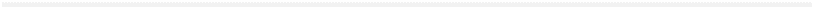 30:37 నీవు చేయవలసిన ఆ ధూపద్రవ్యమును దాని మేళనము చొప్పున మీ నిమిత్తము మీరు చేసికొనకూడదు. అది యెహోవాకు ప్రతిష్ఠితమైనదిగా ఎంచవలెను.
30:38 దాని వాసన చూచుటకు దానివంటిది చేయువాడు తన ప్రజలలోనుండి కొట్టివేయబడును.
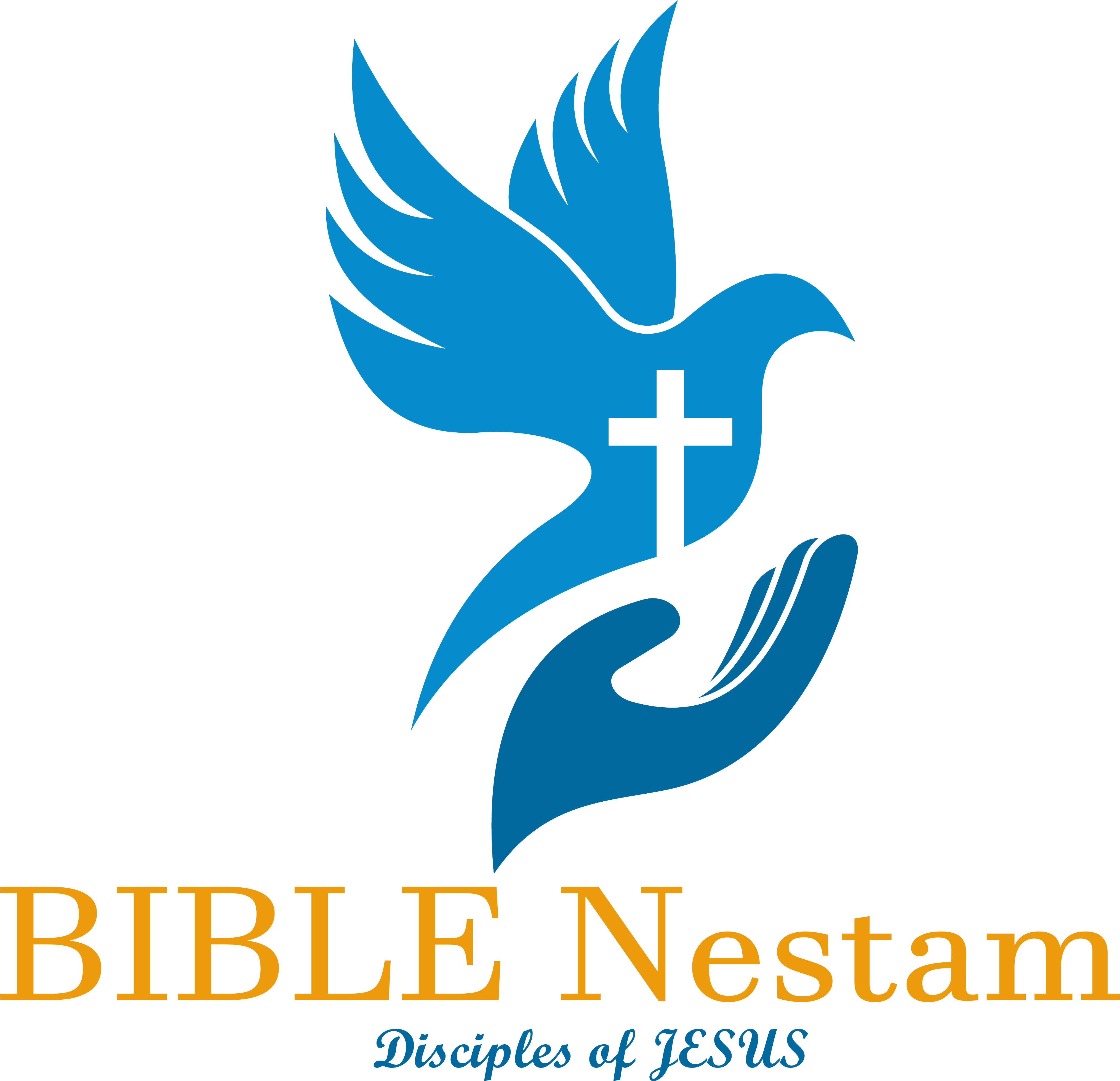 నిర్గమకాండము
అధ్యాయము 31

పరిశుద్ధ గ్రంధము

www.TeluguBibleStudy.com
అధ్యాయము 31
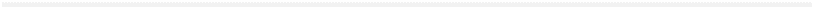 31:1 మరియు యెహోవా మోషేతో ఇట్లనెను
31:2 చూడుము; నేను యూదా గోత్రములో హూరు మనుమడును ఊరు కుమారుడునైన బెసలేలు అను పేరుగల వానిని పిలిచితిని.
31:3 విచిత్రమైన పనులను కల్పించుటకును బంగారుతోను వెండితోను ఇత్తడితోను పని చేయుటకును పొదుగుటకై 
31:4 రత్నములను సాన బెట్టుటకును కఱ్ఱనుకోసి చెక్కుటకును
అధ్యాయము 31
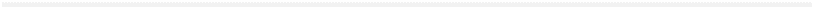 31:5 సమస్త విధములైన పనులను చేయుటకును జ్ఞాన విద్యా వివేకములును సమస్తమైన పనుల నేర్పును వానికి కలుగునట్లు వానిని దేవుని ఆత్మపూర్ణునిగా చేసియున్నాను.
31:6 మరియు నేను దాను గోత్రములోని అహీసామాకు కుమారుడైన అహోలీయాబును అతనికి తోడు చేసితిని. నేను నీకాజ్ఞాపించినవన్నియు చేయునట్లు జ్ఞాన హృదయులందరి హృదయములలో జ్ఞానమును ఉంచియున్నాను.
31:7 ప్రత్యక్షపు గుడారమును సాక్ష్యపు మందసమును దానిమీదనున్న కరుణాపీఠమును ఆ గుడారపు ఉపకరణములన్నిటిని
అధ్యాయము 31
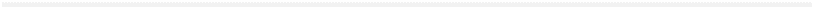 31:8 బల్లను దాని ఉపకరణములను నిర్మలమైన దీపవృక్షమును దాని ఉపకరణములన్నిటిని ధూపవేదికను
31:9 దహనబలిపీఠమును దాని ఉపకరణములన్నిటిని గంగాళమును దాని పీటను
31:10 యాజకసేవ చేయునట్లు సేవా వస్త్రములను యాజకుడైన అహరోనుయొక్క ప్రతిష్ఠిత వస్త్రములను అతని కుమారుల వస్త్రములను
31:11 అభిషేకతైలమును పరిశుద్ధ స్థలముకొరకు పరిమళ ధూపద్రవ్యములను నేను నీకాజ్ఞాపించిన ప్రకారముగా వారు సమస్తమును చేయవలెను.
అధ్యాయము 31
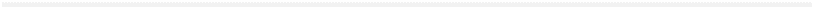 31:12 మరియు యెహోవా మోషేతో ఇట్లనెను నీవు ఇశ్రాయేలీయులతో నిజముగా మీరు నేను నియమించిన విశ్రాంతిదినములను ఆచరింపవలెను;
31:13 మిమ్మును పరిశుద్ధపరచు యెహోవాను నేనే అని తెలిసికొనునట్లు అది మీ తరతరములకు నాకును మీకును గురుతగును.
31:14 కావున మీరు విశ్రాంతిదినము నాచరింపవలెను. నిశ్చయముగా అది మీకు పరిశుద్ధము; దానిని అపవిత్ర పరచువాడు తన ప్రజలలోనుండి కొట్టివేయబడును.
అధ్యాయము 31
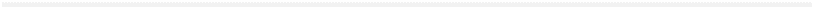 31:15 ఆరు దినములు పనిచేయవచ్చును; ఏడవదినము యెహోవాకు ప్రతిష్ఠితమైన విశ్రాంతిదినము. ఆ విశ్రాంతిదినమున పనిచేయు ప్రతివాడును తప్పక మరణశిక్ష నొందును.
31:16 ఇశ్రాయేలీయులు తమ తర తరములకు విశ్రాంతిదినాచారమును అనుసరించి ఆ దినము నాచరింపవలెను; అది నిత్య నిబంధన.
31:17 నాకును ఇశ్రాయేలీయులకును అది ఎల్లప్పుడును గురుతైయుండును; ఏలయనగా ఆరు దినములు యెహోవా భూమ్యాకాశములను సృజించి యేడవ దినమున పని మాని విశ్రమించెనని చెప్పుము.
అధ్యాయము 31
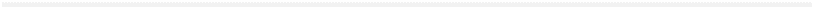 31:18 మరియు ఆయన సీనాయి కొండమీద మోషేతో మాటలాడుట చాలించిన తరువాత ఆయన తన శాసనములుగల రెండు పలకలను, అనగా దేవుని వ్రేలితో వ్రాయబడిన రాతి పలకలను అతనికిచ్చెను.
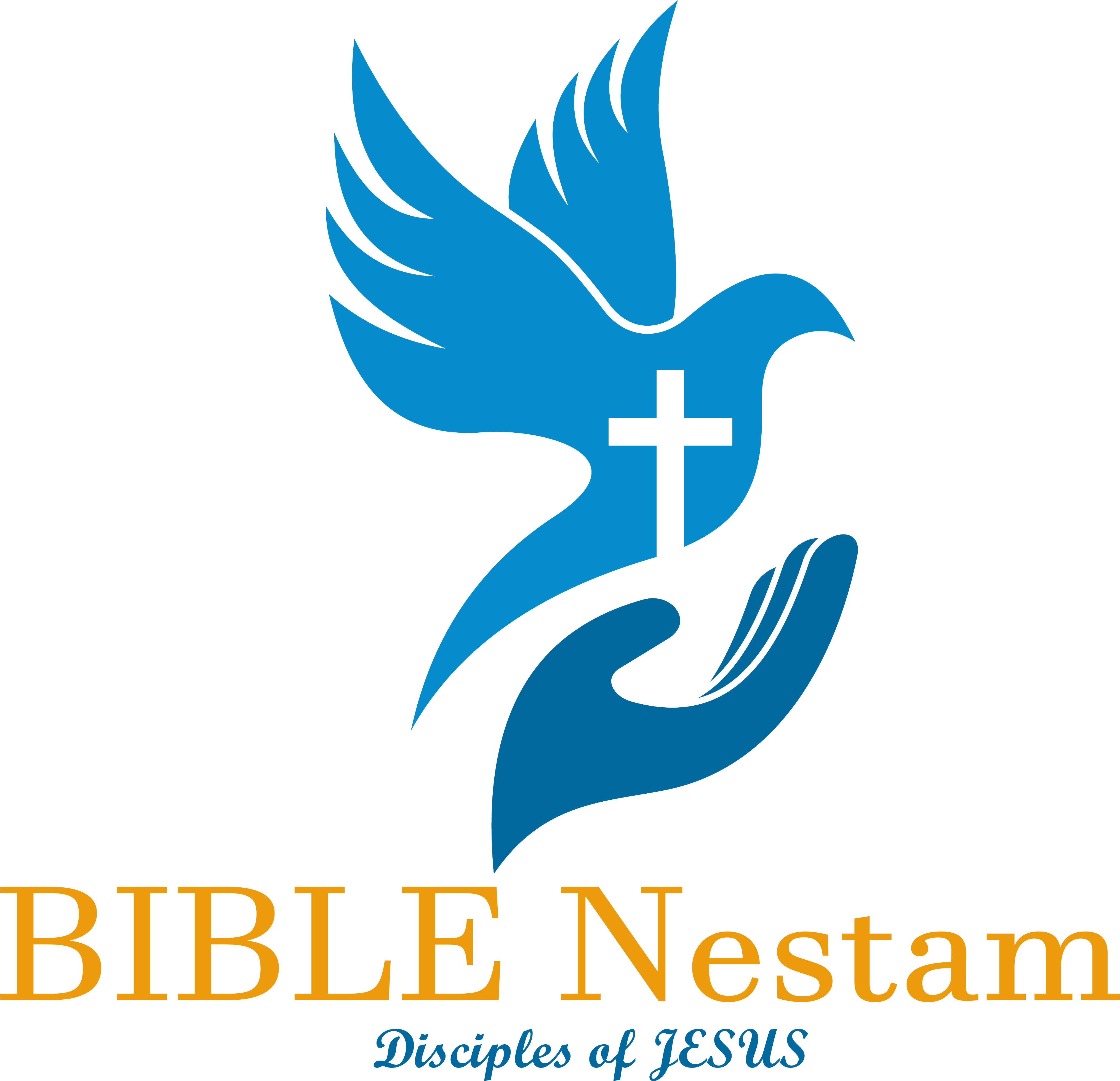 నిర్గమకాండము
అధ్యాయము 32

పరిశుద్ధ గ్రంధము

www.TeluguBibleStudy.com
అధ్యాయము 32
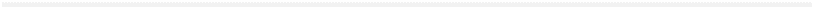 32:1 మాషే కొండ దిగకుండ తడవుచేయుట ప్రజలు చూచినప్పుడు ఆ ప్రజలు అహరోనునొద్దకు కూడి వచ్చి లెమ్ము, మా ముందర నడుచుటకు ఒక దేవతను మాకొరకు చేయుము. ఐగుప్తులోనుండి మమ్మును రప్పించిన ఆ మోషే అనువాడు ఏమాయెనో మాకు తెలియదని అతనితో చెప్పిరి.
32:2 అందుకు అహరోను మీ భార్యలకు మీ కుమారులకు మీ కుమార్తెలకు చెవులనున్న బంగారు పోగులను తీసి నాయొద్దకు తెండని వారితో చెప్పగా
అధ్యాయము 32
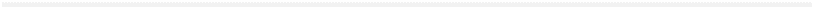 32:3 ప్రజలందరు తమ చెవులనున్న బంగారు పోగులను తీసి అహరోను నొద్దకు తెచ్చిరి.
32:4 అతడు వారియొద్ద వాటిని తీసికొని పోగరతో రూపమును ఏర్పరచి దానిని పోతపోసిన దూడగా చేసెను. అప్పుడు వారు ఓ ఇశ్రాయేలూ, ఐగుప్తు దేశములోనుండి నిన్ను రప్పించిన నీ దేవుడు ఇదే అనిరి.
32:5 అహరోను అది చూచి దాని యెదుట ఒక బలిపీఠము కట్టించెను. మరియు అహరోను రేపు యెహోవాకు పండుగ జరుగునని చాటింపగా
అధ్యాయము 32
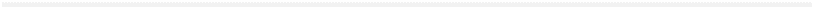 32:6 మరునాడు వారు ఉదయమున లేచి దహన బలులను సమాధాన బలులనర్పించిరి. అప్పుడు జనులు తినుటకును త్రాగుటకును కూర్చుండి ఆడుటకు లేచిరి.
32:7 కాగా యెహోవా మోషేతో ఇట్లనెను నీవు దిగివెళ్లుము; ఐగుప్తు దేశమునుండి నీవు రప్పించిన నీ ప్రజలు చెడిపోయిరి. 
32:8 నేను వారికి నియమించిన త్రోవనుండి త్వరగా తొలగిపోయి తమకొరకు పోతపోసిన దూడను చేసికొని దానికి సాగిలపడి బలినర్పించి ఓయి ఇశ్రాయేలూ, ఐగుప్తు దేశమునుండి నిన్ను రప్పించిన నీ దేవుడు ఇదే అని చెప్పుకొనిరనెను.
అధ్యాయము 32
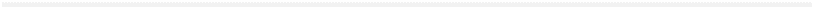 32:9 మరియు యెహోవా ఇట్లనెను నేను ఈ ప్రజలను చూచియున్నాను; ఇదిగో వారు లోబడనొల్లని ప్రజలు.
32:10 కావున నీవు ఊరకుండుము; నా కోపము వారిమీద మండును, నేను వారిని కాల్చివేసి నిన్ను గొప్ప జనముగా చేసెదనని మోషేతో చెప్పగా
32:11 మోషే తన దేవుడైన యెహోవాను బ్రతిమాలుకొని యెహోవా, నీవు మహాశక్తివలన బాహుబలమువలన ఐగుప్తు దేశములోనుండి రప్పించిన నీ ప్రజలమీద నీ కోపము మండనేల?
అధ్యాయము 32
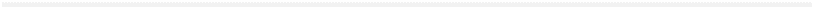 32:12 ఆయన కొండలలో వారిని చంపునట్లును భూమిమీదనుండి వారిని నశింపచేయునట్లును కీడుకొరకే వారిని తీసికొనిపోయెనని ఐగుప్తీయులు ఏల చెప్పుకొనవలెను? నీ కోపాగ్నినుండి మళ్లుకొని నీవు
32:13 నీ సేవకులైన అబ్రాహామును ఇస్సాకును ఇశ్రాయేలును జ్ఞాపకము చేసికొనుము. నీవు వారితో ఆకాశనక్షత్రములవలె మీ సంతానము అభివృద్ధిజేసి నేను చెప్పిన యీ సమస్తభూమిని మీ సంతానమునకిచ్చెదననియు, వారు నిరంతరము దానికి హక్కుదారులగుదురనియు వారితో నీతోడని ప్రమాణముచేసి చెప్పితివనెను.
అధ్యాయము 32
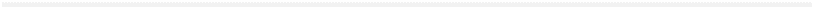 32:14 అంతట యెహోవా తన ప్రజలకు చేసెదనని చెప్పిన కీడును గూర్చి సంతాపపడెను.
32:15 మోషే శాసనములు గల రెండు పలకలను చేతపట్టుకొని కొండదిగి వచ్చెను. ఆ పలకలు ఇరు ప్రక్కలను వ్రాయబడినవి; అవి ఈ ప్రక్కను ఆ ప్రక్కను వ్రాయబడియుండెను.
32:16 ఆ పలకలు దేవుడు చేసినవి; ఆ పలకల మీద చెక్కబడిన వ్రాత దేవుని చేవ్రాత.
32:17 ఆ ప్రజలు పెద్దకేకలు వేయుచుండగా యెహోషువ ఆ ధ్వని విని పాళెములో యుద్ధధ్వని అని మోషేతో అనగా
అధ్యాయము 32
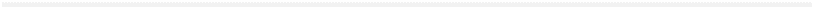 32:18 అతడు అది జయధ్వని కాదు, అపజయ ధ్వని కాదు, సంగీత ధ్వని నాకు వినబడుచున్నదనెను.
32:19 అతడు పాళెమునకు సమీపింపగా, ఆ దూడను, వారు నాట్యమాడుటను చూచెను. అందుకు మోషే కోపము మండెను; అతడు కొండదిగువను తనచేతులలోనుండి ఆ పలకలను పడవేసి వాటిని పగులగొట్టెను
32:20 మరియు అతడు వారు చేసిన ఆ దూడను తీసికొని అగ్నితో కాల్చి పొడిచేసి నీళ్లమీద చల్లి ఇశ్రాయేలీయులచేత దాని త్రాగించెను.
అధ్యాయము 32
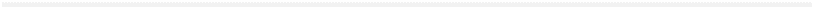 32:21 అప్పుడు మోషే నీవు ఈ ప్రజలమీదికి ఈ గొప్ప పాపము రప్పించునట్లు వారు నిన్ను ఏమిచేసిరని అహరోనును నడుగగా
32:22 అహరోను నా యేలినవాడా, నీ కోపము మండనియ్యకుము. ఈ ప్రజలు దుర్మార్గులను మాట నీవెరుగుదువు.
32:23 వారు మాకు ముందు నడుచుటకు ఒక దేవతను చేయుము; ఐగుప్తులోనుండి మమ్మును రప్పించినవాడగు ఈ మోషే యేమాయెనో మాకు తెలియదనిరి.
అధ్యాయము 32
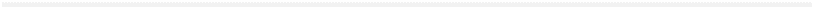 32:24 అందుకు నేను ఎవరియొద్ద బంగారము ఉన్నదో వారు దానిని ఊడదీసి తెండని చెప్పితిని. నేను దాని అగ్నిలో వేయగా ఈ దూడయాయెననెను.
32:25 ప్రజలు విచ్చలవిడిగా తిరుగుట మోషే చూచెను. వారి విరోధులలో వారికి ఎగతాళి కలుగునట్లు అహరోను విచ్చలవిడిగా తిరుగుటకు వారిని విడిచిపెట్టియుండెను.
32:26 అందుకు మోషే పాళెముయొక్క ద్వారమున నిలిచి యెహోవా పక్షమున నున్నవారందరు నాయొద్దకు రండి అనగా లేవీయులందరును అతని యొద్దకు కూడి వచ్చిరి.
అధ్యాయము 32
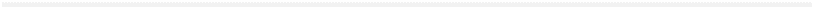 32:27 అతడు వారిని చూచి మీలో ప్రతివాడును తన కత్తిని తన నడుమున కట్టుకొని పాళెములో ద్వారమునుండి ద్వారమునకు వెళ్లుచు, ప్రతివాడు తన సహోదరుని ప్రతివాడు తన చెలికానిని ప్రతివాడు తన పొరుగువానిని చంపవలెనని ఇశ్రాయేలీయుల దేవుడైన యెహోవా సెలవిచ్చుచున్నాడనెను
32:28 లేవీయులు మోషే మాటచొప్పున చేయగా, ఆ దినమున ప్రజలలో ఇంచుమించు మూడు వేలమంది కూలిరి.
అధ్యాయము 32
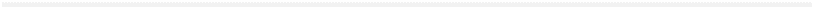 32:29 ఏలయనగా మోషే వారిని చూచి నేడు యెహోవా మిమ్మును ఆశీర్వదించునట్లు మీలో ప్రతివాడు తన కుమారునిమీద పడియేగాని తన సహోదరునిమీద పడియేగాని యెహోవాకు మిమ్మును మీరే ప్రతిష్ఠ చేసికొనుడనెను.
32:30 మరునాడు మోషే ప్రజలతో మీరు గొప్ప పాపము చేసితిరి గనుక యెహోవా యొద్దకు కొండయెక్కి వెళ్లెదను; ఒకవేళ మీ పాపమునకు ప్రాయశ్చిత్తము చేయగలనేమో అనెను.
32:31 అప్పుడు మోషే యెహోవా యొద్దకు తిరిగివెళ్లి అయ్యో యీ ప్రజలు గొప్ప పాపము చేసిరి; వారు బంగారు దేవతను తమకొరకు చేసికొనిరి.
అధ్యాయము 32
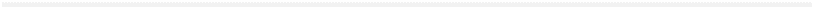 32:32 అయ్యో నీవు వారి పాపమును ఒకవేళ పరిహరించితివా, లేనియెడల నీవు వ్రాసిన నీ గ్రంథములో నుండి నా పేరు తుడిచివేయుమని బ్రతిమాలుకొనుచున్నాననెను.
32:33 అందుకు యెహోవా యెవడు నా యెదుట పాపము చేసెనో వాని నా గ్రంథములోనుండి తుడిచివేయుదును.
32:34 కాబట్టి నీవు వెళ్లి నేను నీతో చెప్పిన చోటికి ప్రజలను నడిపించుము. ఇదిగో నా దూత నీకు ముందుగా వెళ్లును. నేను వచ్చు దినమున వారి పాపమును వారి మీదికి రప్పించెదనని మోషేతో చెప్పెను.
అధ్యాయము 32
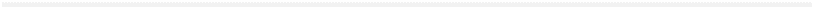 32:35 అహరోను కల్పించిన దూడను ప్రజలు చేయించినందున యెహోవా వారిని బాధపెట్టెను.
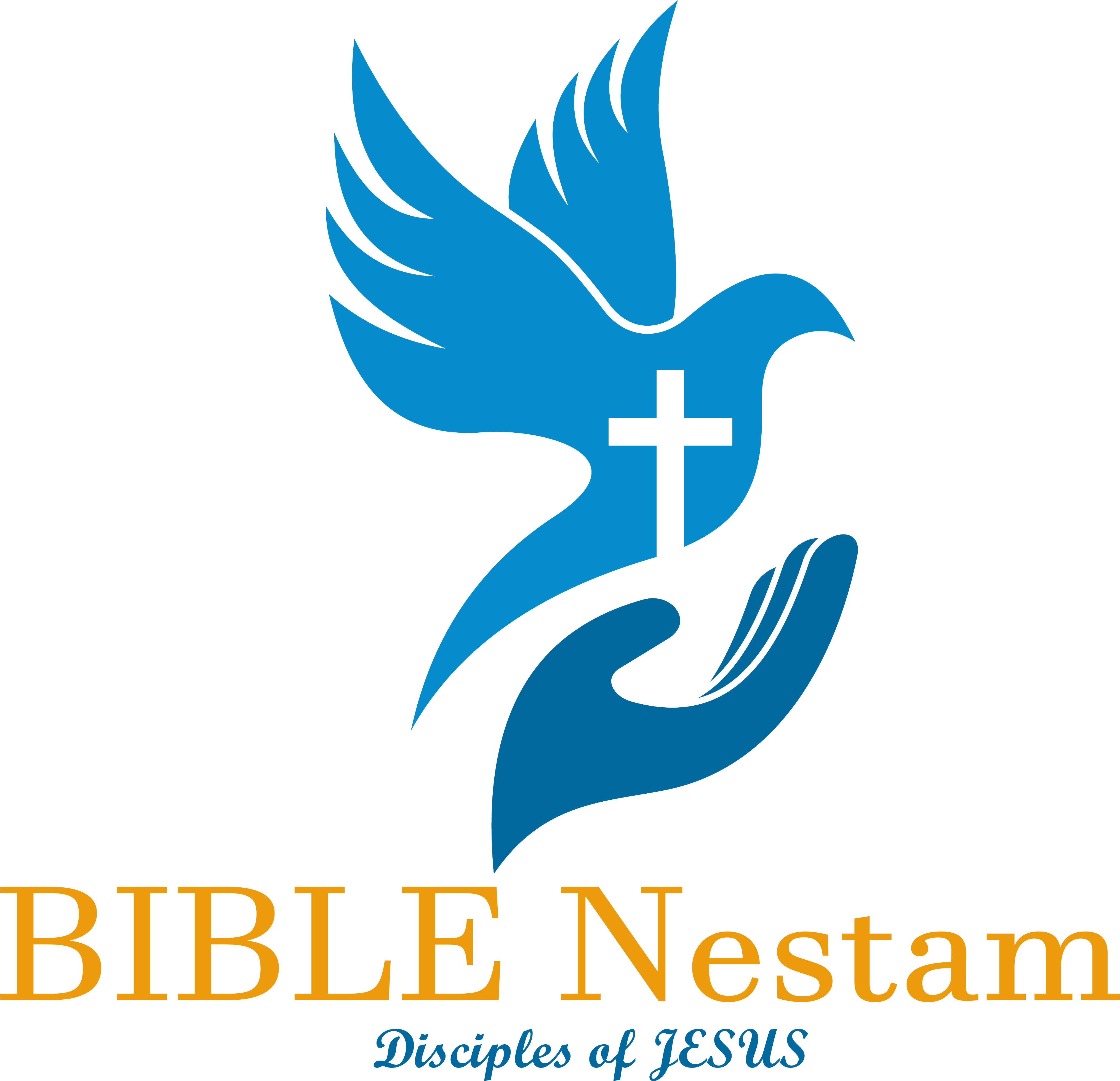 నిర్గమకాండము
అధ్యాయము 33

పరిశుద్ధ గ్రంధము

www.TeluguBibleStudy.com
అధ్యాయము 33
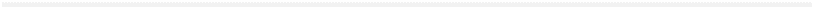 33:1 మరియు యెహోవా మోషేతో ఇట్లనెను నీవును నీవు ఐగుప్తు దేశమునుండి తోడుకొనివచ్చిన ప్రజలును బయలుదేరి, నేను అబ్రాహాముతోను ఇస్సాకుతోను యాకోబుతోను ప్రమాణముచేసి నీ సంతానమునకు దీనినిచ్చెదనని చెప్పిన పాలు తేనెలు ప్రవహించు దేశమునకు లేచిపొండి.
33:2 నేను నీకు ముందుగా దూతను పంపి కనానీయులను అమోరీయులను హిత్తీయులను పెరిజ్జీయులను హివ్వీయులను యెబూసీయులను వెళ్లగొట్టెదను.
అధ్యాయము 33
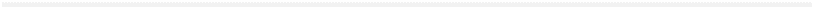 33:3 మీరు లోబడనొల్లని ప్రజలు గనుక నేను మీతో కూడ రాను; త్రోవలో మిమ్మును సంహరించెదనేమో అని మోషేతో చెప్పెను.
33:4 ప్రజలు ఆ దుర్వార్తను విని దుఃఖించిరి; ఎవడును ఆభరణములను ధరించుకొనలేదు.
33:5 కాగా యెహోవా మోషేతో ఇట్లనెను నీవు ఇశ్రాయేలీయులతో మీరు లోబడనొల్లని ప్రజలు; ఒక క్షణమాత్రము నేను మీ నడుమకు వచ్చితినా, మిమ్మును నిర్మూలము చేసెదను గనుక మిమ్మును ఏమి చేయవలెనో అది నాకు తెలియునట్లు మీ ఆభరణములను మీ మీదనుండి తీసివేయుడి అని చెప్పుమనెను.
అధ్యాయము 33
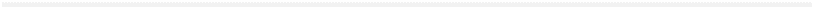 33:6 కాబట్టి ఇశ్రాయేలీయులు హోరేబు కొండయొద్ద తమ ఆభరణములను తీసివేసిరి.
33:7 అంతట మోషే గుడారమును తీసి పాళెము వెలుపలికి వెళ్లి పాళెమునకు దూరముగా దాని వేసి, దానికి ప్రత్యక్షపు గుడారమను పేరు పెట్టెను. యెహోవాను వెదకిన ప్రతివాడును పాళెమునకు వెలుపలనున్న ఆ ప్రత్యక్షపు గుడారమునకు వెళ్లుచు వచ్చెను
33:8 మోషే ఆ గుడారమునకు వెళ్లినప్పుడు ప్రజలందరును లేచి, ప్రతివాడు తన గుడారపు ద్వారమందు నిలిచి, అతడు ఆ గుడారములోనికి పోవువరకు అతని వెనుకతట్టు నిదానించి చూచుచుండెను.
అధ్యాయము 33
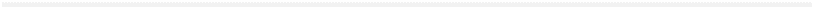 33:9 మోషే ఆ గుడారములోనికి పోయినప్పుడు మేఘస్తంభము దిగి ఆ గుడారపు ద్వారమందు నిలువగా యెహోవా మోషేతో మాటలాడుచుండెను.
33:10 ప్రజలందరు ఆ మేఘస్తంభము ఆ గుడారపు ద్వారమున నిలుచుట చూచి, లేచి ప్రతివాడును తన తన గుడారపు ద్వారమందు నమస్కారము చేయుచుండిరి.
33:11 మనుష్యుడు తన స్నేహితునితో మాటలాడునట్లు యెహోవా మోషేతో ముఖాముఖిగా మాటలాడుచుండెను. తరువాత అతడు పాళెములోనికి తిరిగి వచ్చుచుండెను. అతని పరిచారకుడును నూను కుమారుడునైన యెహోషువ అను యౌవనస్థుడు గుడారములోనుండి వెలుపలికి రాలేదు.
అధ్యాయము 33
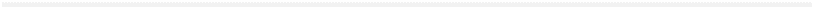 33:12 మోషే యెహోవాతో ఇట్లనెను చూడుము ఈ ప్రజలను తోడుకొనిపొమ్మని నీవు నాతో చెప్పుచున్నావు గాని నాతో ఎవరిని పంపెదవో అది నాకు తెలుపలేదు. నీవు నేను నీ పేరునుబట్టి నిన్ను ఎరిగియున్నాననియు, నా కటాక్షము నీకు కలిగినదనియు చెప్పితివి కదా. 
33:13 కాబట్టి నీ కటాక్షము నాయెడల కలిగినయెడల నీ కటాక్షము నాయెడల కలుగునట్లుగా దయచేసి నీ మార్గమును నాకు తెలుపుము. అప్పుడు నేను నిన్ను తెలిసికొందును; చిత్తగించుము, ఈ జనము నీ ప్రజలేగదా అనెను.
అధ్యాయము 33
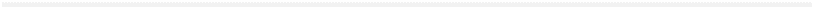 33:14 అందుకు ఆయన నా సన్నిధి నీకు తోడుగా వచ్చును, నేను నీకు విశ్రాంతి కలుగజేసెదననగా
33:15 మోషే నీ సన్నిధి రానియెడల ఇక్కడనుండి మమ్మును తోడుకొనిపోకుము.
33:16 నాయెడలను నీ ప్రజలయెడలను నీకు కటాక్షము కలిగినదని దేనివలన తెలియబడును? నీవు మాతో వచ్చుటవలననే గదా? అట్లు మేము, అనగా నేనును నీ ప్రజలును భూమిమీదనున్న సమస్త ప్రజలలోనుండి ప్రత్యేకింపబడుదుమని ఆయనతో చెప్పెను.
అధ్యాయము 33
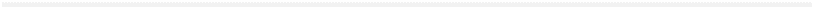 33:17 కాగా యెహోవా నీవు చెప్పిన మాటచొప్పున చేసెదను; నీమీద నాకు కటాక్షము కలిగినది, నీ పేరునుబట్టి నిన్ను ఎరుగుదునని మోషేతో చెప్పగా
33:18 అతడు దయచేసి నీ మహిమను నాకు చూపుమనగా
33:19 ఆయన నా మంచితనమంతయు నీ యెదుట కనుపరచెదను; యెహోవా అను నామమును నీ యెదుట ప్రకటించెదను. నేను కరుణించువాని కరుణించెదను, ఎవనియందు కనికరపడెదనో వానియందు కనికరపడెదననెను.
అధ్యాయము 33
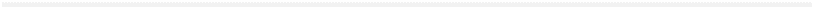 33:20 మరియు ఆయన నీవు నా ముఖమును చూడజాలవు; ఏ నరుడును నన్ను చూచి బ్రదుకడనెను.
33:21 మరియు యెహోవా ఇదిగో నా సమీపమున ఒక స్థలమున్నది, నీవు ఆ బండమీద నిలువవలెను.
33:22 నా మహిమ నిన్ను దాటి వెళ్లుచుండగా ఆ బండసందులో నిన్ను ఉంచి, నిన్ను దాటి వెళ్లువరకు నాచేతితో నిన్ను కప్పెదను;
అధ్యాయము 33
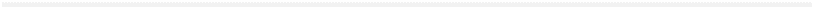 33:23 నేను నా చెయ్యి తీసిన తరువాత నా వెనుక పార్శ్వమును చూచెదవు కాని నా ముఖము నీకు కనబడదని మోషేతో చెప్పెను.
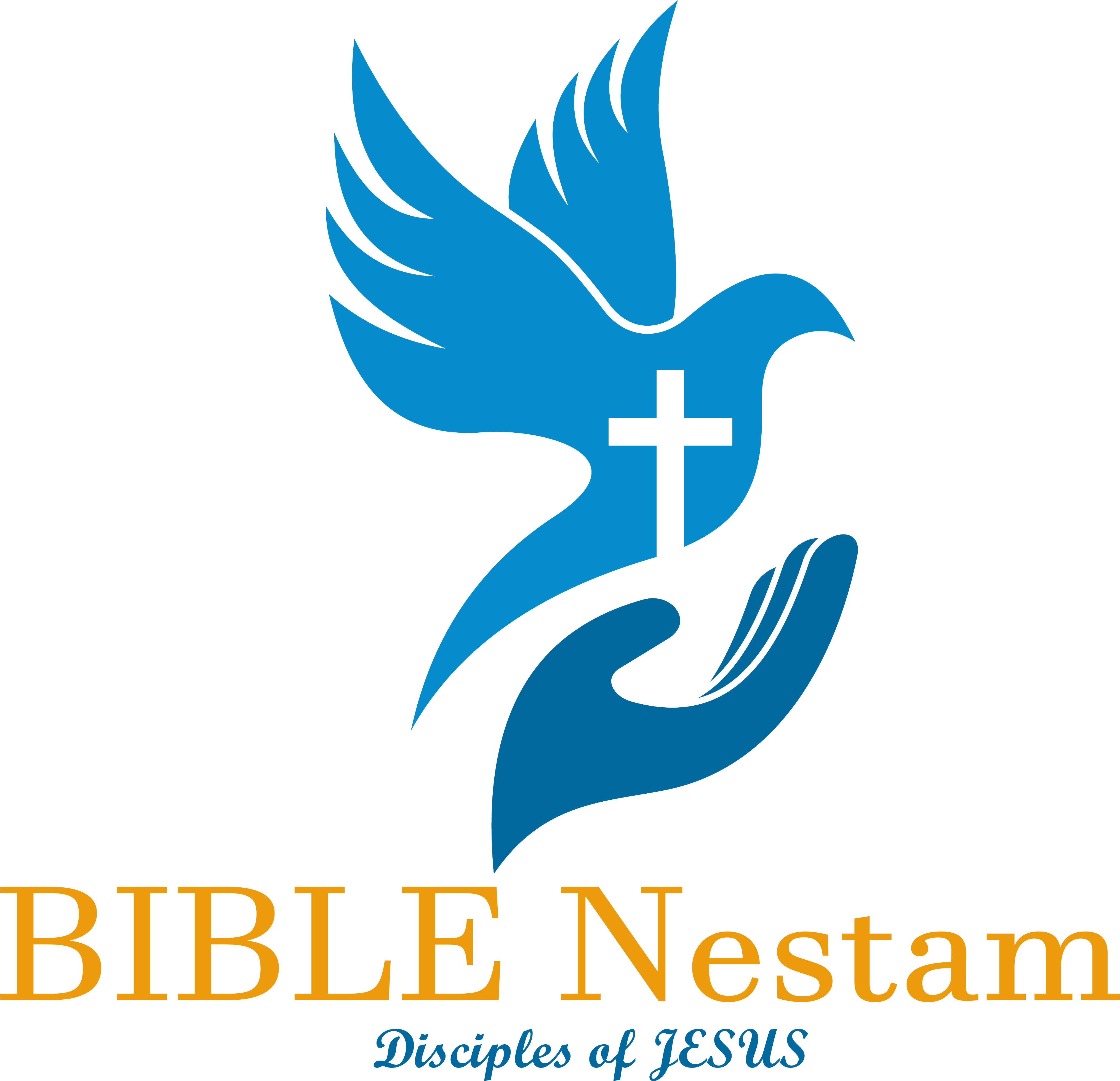 నిర్గమకాండము
అధ్యాయము 34

పరిశుద్ధ గ్రంధము

www.TeluguBibleStudy.com
అధ్యాయము 34
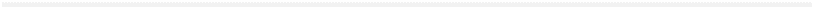 34:1 మరియు యెహోవా మోషేతో మొదటి పలకలవంటి మరి రెండు రాతిపలకలను చెక్కుము. నీవు పగులగొట్టిన మొదటి పలకలమీదనున్న వాక్యములను నేను ఈ పలకలమీద వ్రాసెదను.
34:2 ఉదయమునకు నీవు సిద్ధపడి ఉదయమున సీనాయి కొండయెక్కి అక్కడ శిఖరముమీద నా సన్నిధిని నిలిచియుండవలెను.
34:3 ఏ నరుడును నీతో ఈ కొండకు రాకూడదు; ఏ నరుడును ఈ కొండమీద ఎక్కడనైనను కనబడకూడదు; ఈ కొండయెదుట గొఱ్ఱలైనను ఎద్దులైనను మేయకూడదని సెలవిచ్చెను.
అధ్యాయము 34
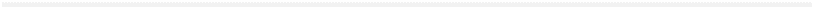 34:4 కాబట్టి అతడు మొదటి పలకలవంటి రెండు రాతిపలకలను చెక్కెను. మోషే తనకు యెహోవా ఆజ్ఞాపించినట్లు ఉదయమందు పెందలకడ లేచి ఆ రెండు రాతిపలకలను చేతపట్టుకొని సీనాయికొండ యెక్కగా
34:5 మేఘములో యెహోవా దిగి అక్కడ అతనితో నిలిచి యెహోవా అను నామమును ప్రకటించెను.
34:6 అతని యెదుట యెహోవా అతని దాటి వెళ్లుచు యెహోవా కనికరము, దయ, దీర్ఘశాంతము, విస్తారమైన కృపాసత్యములు గల దేవుడైన యెహోవా.
అధ్యాయము 34
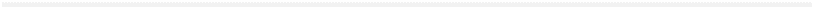 34:7 ఆయన వేయి వేలమందికి కృపను చూపుచు, దోషమును అపరాధమును పాపమును క్షమించును గాని ఆయన ఏమాత్రమును దోషులను నిర్దోషులగా ఎంచక మూడు నాలుగు తరములవరకు తండ్రుల దోషమును కుమారులమీదికిని కుమారుల కుమారులమీదికిని రప్పించునని ప్రకటించెను.
34:8 అందుకు మోషే త్వరపడి నేలవరకు తలవంచుకొని నమస్కారము చేసి
34:9 ప్రభువా, నామీద నీకు కటాక్షము కలిగినయెడల నా మనవి ఆలకించుము. దయచేసి నా ప్రభువు మా మధ్యను ఉండి మాతోకూడ రావలెను. వీరు లోబడనొల్లని ప్రజలు, మా దోషమును పాపమును క్షమించు మమ్మును నీ స్వాస్థ్యముగా చేసికొనుమనెను
అధ్యాయము 34
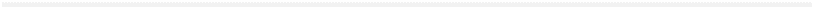 34:10 అందుకు ఆయన ఇదిగో నేను ఒక నిబంధన చేయుచున్నాను; భూమిమీద ఎక్కడనైనను ఏ జనములోనైనను చేయబడని అద్భుతములు నీ ప్రజలందరియెదుట చేసెదను. నీవు ఏ ప్రజల నడుమనున్నావో ఆ ప్రజలందరును యెహోవా కార్యమును చూచెదరు నేను నీయెడల చేయబోవునది భయంకరమైనది
34:11 నేడు నేను నీకాజ్ఞాపించుదాని ననుసరించి నడువుము. ఇదిగో నేను అమోరీయులను కనానీయులను హిత్తీయులను పెరిజ్జీయులను హివ్వీయులను యెబూసీయులను నీ యెదుటనుండి వెళ్లగొట్టెదను.
అధ్యాయము 34
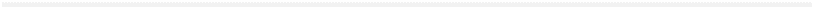 34:12 నీవు ఎక్కడికి వెళ్లుచున్నావో ఆ దేశపు నివాసులతో నిబంధన చేసికొనకుండ జాగ్రత్తపడుము. ఒకవేళ అది నీకు ఉరి కావచ్చును.
34:13 కాబట్టి మీరు వారి బలిపీఠములను పడగొట్టి వారి బొమ్మలను పగులగొట్టి వారి దేవతా స్తంభములను పడగొట్టవలెను.
34:14 ఏలయనగా వేరొక దేవునికి నమస్కారము చేయవద్దు, ఆయన నామము రోషము గల యెహోవా; ఆయన రోషము గల దేవుడు.
అధ్యాయము 34
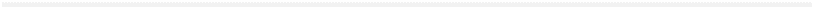 34:15 ఆ దేశపు నివాసులతో నిబంధన చేసికొనకుండ జాగ్రత్తపడుము; వారు ఇతరుల దేవతలతో వ్యభిచరించి ఆ దేవతలకు బలి అర్పించుచున్నప్పుడు ఒకడు నిన్ను పిలిచినయెడల నీవు వాని బలిద్రవ్యమును తినకుండ చూచుకొనుము.
34:16 మరియు నీవు నీ కుమారులకొరకు వారి కుమార్తెలను పుచ్చుకొనునెడల వారి కుమార్తెలు తమ దేవతలతో వ్యభిచరించి నీ కుమారులను తమ దేవతలతో వ్యభిచరింప చేయుదురేమో.
అధ్యాయము 34
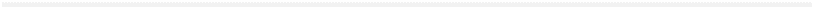 34:17 పోతపోసిన దేవతలను చేసికొనవలదు.
34:18 మీరు పొంగనివాటి పండుగ ఆచరింపవలెను. నేను నీకాజ్ఞాపించినట్లు ఆబీబు నెలలో నియామక కాలమందు ఏడు దినములు పొంగనివాటినే తినవలెను. ఏలయనగా ఆబీబు నెలలో ఐగుప్తులోనుండి మీరు బయలుదేరి వచ్చితిరి.
34:19 ప్రతి తొలిచూలు పిల్లయు నాది. నీ పశువులలో తొలిచూలుదైన ప్రతి మగది దూడయే గాని గొఱ్ఱ పిల్లయేగాని అది నాదగును
అధ్యాయము 34
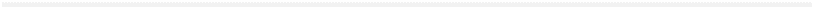 34:20 గొఱ్ఱపిల్లను ఇచ్చి గాడిద తొలిపిల్లను విడిపింపవలెను, దాని విమోచింపనియెడల దాని మెడను విరుగదీయవలెను. నీ కుమారులలో ప్రతి తొలిచూలువాని విడిపింపవలెను, నా సన్నిధిని వారు పట్టిచేతులతో కనబడవలదు.
34:21 ఆరు దినములు నీవు పనిచేసి యేడవ దినమున విశ్రమింపవలెను. దున్ను కాలమందైనను కోయు కాలమందైనను ఆ దినమున విశ్రమింపవలెను.
34:22 మరియు నీవు గోధుమల కోతలో ప్రథమ ఫలముల పండుగను, అనగా వారముల పండుగను సంవత్సరాంతమందు పంటకూర్చు పండుగను ఆచరింపవలెను.
అధ్యాయము 34
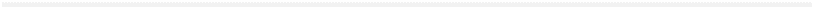 34:23 సంవత్సరమునకు ముమ్మారు నీ పురుషులందరు ప్రభువును ఇశ్రాయేలీయుల దేవుడునైన యెహోవా సన్నిధిని కనబడవలెను
34:24 ఏలయనగా నీ యెదుటనుండి జనములను వెళ్లగొట్టి నీ పొలిమేరలను గొప్పవిగా చేసెదను. మరియు నీవు సంవత్సరమునకు ముమ్మారు నీ దేవుడైన యెహోవా సన్నిధిని కనబడబోవునప్పుడు ఎవడును నీ భూమిని ఆశింపడు.
34:25 నీవు పులిసినదానితో నా బలిరక్తమును అర్పింపకూడదు; పస్కా పండుగలోని బలిసంబంధమైన మాంసమును ఉదయకాలమువరకు ఉంచకూడదు.
అధ్యాయము 34
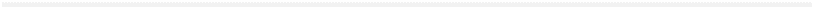 34:26 నీ భూమి యొక్క ప్రథమ ఫలములలో మొదటివి నీ దేవుడైన యెహోవా మందిరములోనికి తేవలెను. మేకపిల్లను దాని తల్లిపాలతో ఉడకబెట్టకూడదనెను.
34:27 మరియు యెహోవా మోషేతో ఇట్లనెను ఈ వాక్యములను వ్రాసికొనుము; ఏలయనగా ఈ వాక్యములనుబట్టి నేను నీతోను ఇశ్రాయేలీయులతోను నిబంధన చేసియున్నాను.
34:28 అతడు నలుబది రేయింబగళ్లు యెహోవాతో కూడ అక్కడ నుండెను. అతడు భోజనము చేయలేదు నీళ్లు త్రాగలేదు; అంతలో ఆయన ఆ నిబంధన వాక్యములను అనగా పది ఆజ్ఞలను ఆ పలకలమీద వ్రాసెను
అధ్యాయము 34
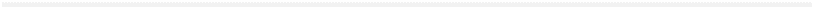 34:29 మోషే సీనాయికొండ దిగుచుండగా శాసనములు గల ఆ రెండు పలకలు మోషే చేతిలో ఉండెను. అతడు ఆ కొండ దిగుచుండగా ఆయన అతనితో మాటలాడుచున్నప్పుడు తన ముఖచర్మము ప్రకాశించిన సంగతి మోషేకు తెలిసియుండలేదు.
34:30 అహరోనును ఇశ్రాయేలీయులందరును మోషేను చూచినప్పుడు అతని ముఖచర్మము ప్రకాశించెను గనుక వారు అతని సమీపింప వెరచిరి.
34:31 మోషే వారిని పిలిచినప్పుడు అహరోనును సమాజ ప్రధానులందరును అతని యొద్దకు తిరిగివచ్చిరి, మోషే వారితో మాటలాడెను.
అధ్యాయము 34
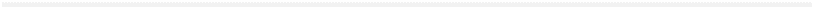 34:32 అటుతరువాత ఇశ్రాయేలీయులందరు సమీపింపగా సీనాయి కొండమీద యెహోవా తనతో చెప్పినది యావత్తును అతడు వారికాజ్ఞాపించెను.
34:33 మోషే వారితో ఆ మాటలు చెప్పుట చాలించి తన ముఖము మీద ముసుకు వేసికొనెను.
34:34 అయినను మోషే యెహోవాతో మాటలాడుటకు ఆయన సన్నిధిని ప్రవేశించినది మొదలుకొని అతడు వెలుపలికి వచ్చువరకు ఆ ముసుకు తీసివేసెను; అతడు వెలుపలికి వచ్చి తనకు ఆజ్ఞాపింపబడిన దానిని ఇశ్రాయేలీయులతో చెప్పెను
అధ్యాయము 34
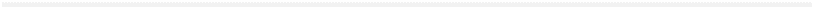 34:35 మోషే ముఖచర్మము ప్రకాశింపగా ఇశ్రాయేలీయులు మోషే ముఖమును చూచిరి; మోషే ఆయనతో మాటలాడుటకు లోపలికి వెళ్లువరకు తన ముఖముమీద ముసుకు వేసికొనెను.
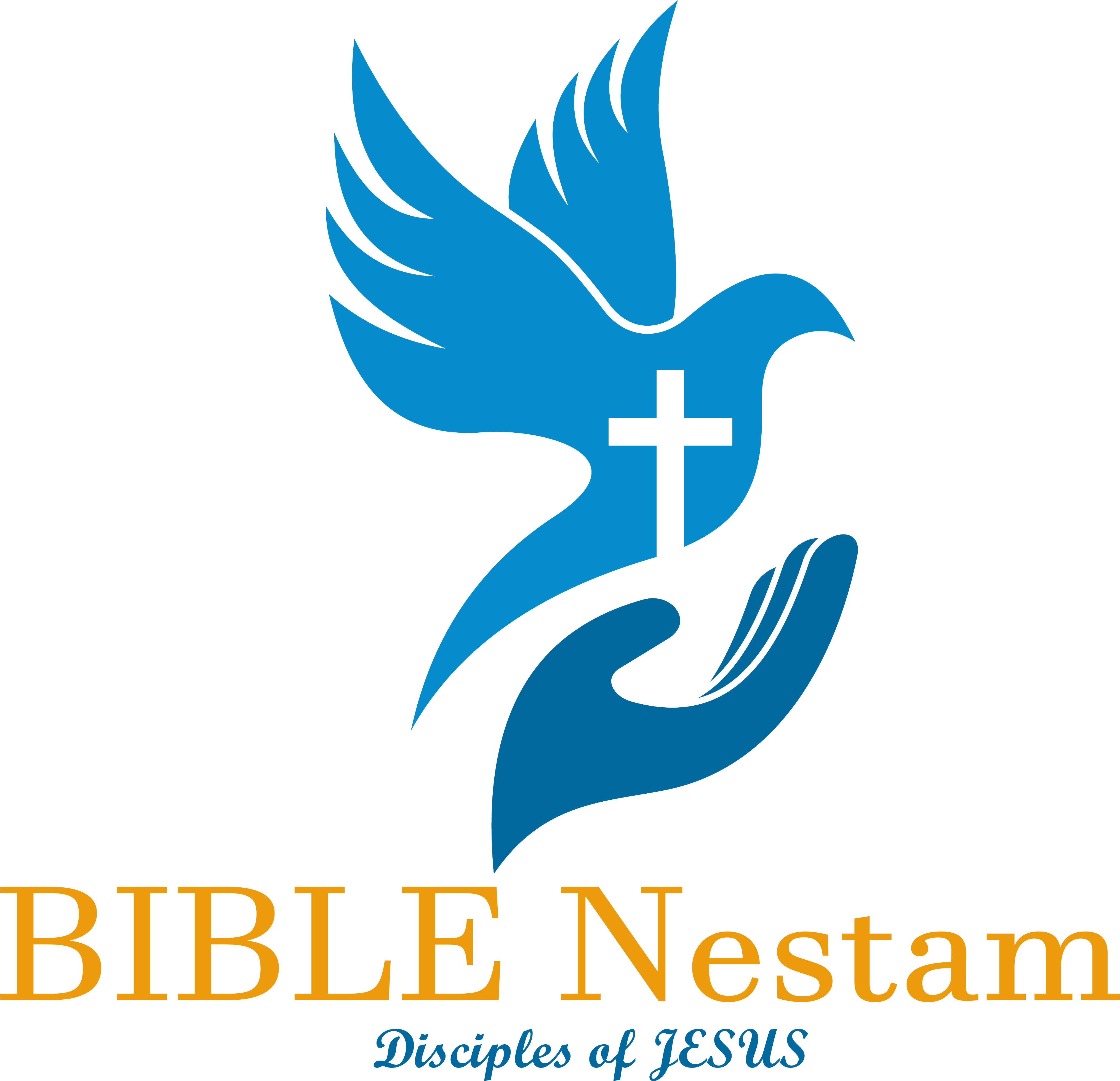 నిర్గమకాండము
అధ్యాయము 35

పరిశుద్ధ గ్రంధము

www.TeluguBibleStudy.com
అధ్యాయము 35
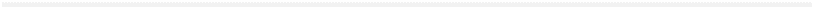 35:1 మోషే ఇశ్రాయేలీయుల సర్వసమాజమును పోగుచేసి మీరు చేయునట్లు యెహోవా ఆజ్ఞాపించిన విధులేవనగా
35:2 ఆరు దినములు పనిచేయవలెను; ఏడవది మీకు పరిశుద్ధదినము. అది యెహోవా విశ్రాంతిదినము; దానిలో పనిచేయు ప్రతివాడును మరణశిక్ష నొందును.
35:3 విశ్రాంతిదినమున మీరు మీ యిండ్లలో ఎక్కడను అగ్ని రాజబెట్టకూడదని వారితో చెప్పెను.
అధ్యాయము 35
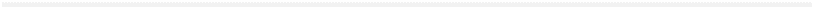 35:4 మరియు మోషే ఇశ్రాయేలీయులైన సర్వసమాజముతో ఇట్లనెను యెహోవా ఆజ్ఞాపించినదేమనగా 
35:5 మీరు మీలోనుండి యెహోవాకు అర్పణము పోగుచేయుడి. ఎట్లనగా బుద్ధిపుట్టిన ప్రతివాడు యెహోవా సేవ నిమిత్తము బంగారు, వెండి, ఇత్తడి,
35:6 నీల ధూమ్ర రక్తవర్ణములు, సన్ననార మేక వెండ్రుకలు, ఎఱ్ఱరంగు వేసిన పొట్టేళ్ల తోళ్లు, సముద్రవత్సల తోళ్లు, తుమ్మకఱ్ఱ,
అధ్యాయము 35
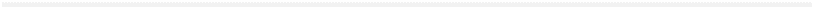 35:7 ప్రదీపమునకు తైలము,
35:8 అభిషేకతైలమునకును పరిమళ ద్రవ్యధూపమునకును సుగంధ సంభారములు,
35:9 ఏఫోదుకును పతకమునకును లేత పచ్చలును చెక్కు రత్నములును తీసికొనిరావలెను.
35:10 మరియు వివేక హృదయులందరు వచ్చి యెహోవా ఆజ్ఞాపించినవన్నియు చేయవలెను.
35:11 అవేవనగా మందిరము దాని గుడారము దాని పైకప్పు దాని కొలుకులు దాని పలకలు దాని అడ్డకఱ్ఱలు దాని స్తంభములు దాని దిమ్మలు.
అధ్యాయము 35
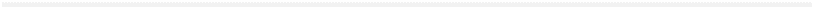 35:12 మందసము దాని మోతకఱ్ఱలు, కరుణాపీఠము కప్పు తెర,
35:13 బల్ల దాని మోతకఱ్ఱలు దాని ఉపకరణములన్నియు, సన్నిధి రొట్టెలు,
35:14 వెలుగు కొఱకు దీపవృక్షము దాని ఉపకరణములు దాని ప్రదీపములు, దీపములకు తైలము
35:15 ధూపవేదిక దాని మోతకఱ్ఱలు, అభిషేకతైలము పరిమళ ద్రవ్య సంభారము, మందిర ద్వారమున ద్వారమునకు తెర.
అధ్యాయము 35
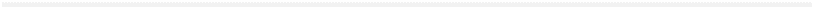 35:16 దహనబలిపీఠము దానికి కలిగిన ఇత్తడి జల్లెడ దాని మోతకఱ్ఱలు దాని యుపకరణములన్నియు, గంగాళము దాని పీట
35:17 ఆవరణపు తెరలు దాని స్తంభములు వాటి దిమ్మలు ఆవరణ ద్వారమునకు తెర
35:18 మందిరమునకు మేకులు ఆవరణమునకు మేకులు వాటికి త్రాళ్లు
35:19 పరిశుద్ధస్థలములో సేవ చేయుటకు సేవా వస్త్రములు, అనగా యాజకుడైన అహరోనుకు ప్రతిష్ఠిత వస్త్రములు యాజకులగునట్లు అతని కుమారులకును వస్త్రములు నవియే అనెను.
అధ్యాయము 35
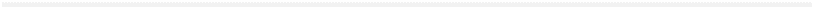 35:20 ఇశ్రాయేలీయుల సమాజమంతయు మోషే ఎదుటనుండి వెడలిపోయెను.
35:21 తరువాత ఎవని హృదయము వాని రేపెనో, ఎవని మనస్సు వాని ప్రేరేపించెనో వారందరు వచ్చి, ప్రత్యక్షపు గుడారముయొక్క పనికొరకును దాని సమస్త సేవకొరకును ప్రతిష్ఠిత వస్త్రములకొరకును యెహోవాకు అర్పణను తెచ్చిరి.
35:22 స్త్రీలుగాని పురుషులుగాని యెవరెవరి హృదయములు వారిని ప్రేరేపించెనో వారందరు యెహోవాకు బంగారు అర్పించిన ప్రతివాడును ముక్కరలను, పోగులను, ఉంగరములను తావళములను, సమస్త విధమైన బంగారు వస్తువులను తెచ్చిరి.
అధ్యాయము 35
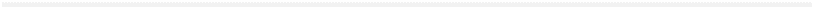 35:23 మరియు నీల ధూమ్ర రక్తవర్ణములు, సన్ననార, మేక వెండ్రుకలు, ఎఱ్ఱరంగు వేసిన పొట్టేళ్ల తోళ్లు, సముద్రవత్సల తోళ్లు, వీటిలో ఏవి యెవరియొద్ద నుండెనో వారు వాటిని తెచ్చిరి.
35:24 వెండిగాని యిత్తడిగాని ప్రతిష్ఠించిన ప్రతివాడును యెహోవాకు ఆ అర్పణము తెచ్చెను. ఆ సేవలో ఏ పనికైనను వచ్చు తుమ్మకఱ్ఱ యెవనియొద్దనుండెనో వాడు దాని తెచ్చెను.
అధ్యాయము 35
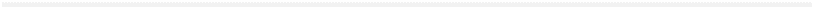 35:25 మరియు వివేక హృదయముగల స్త్రీలందరు తమ చేతులతో వడికి తాము వడికిన నీల ధూమ్ర రక్తవర్ణములు గల నూలును సన్ననార నూలును తెచ్చిరి.
35:26 ఏ స్త్రీలు జ్ఞాన హృదయము గలవారై ప్రేరేపింపబడిరో వారందరు మేక వెండ్రుకలను వడికిరి.
35:27 ప్రధానులు ఏఫోదుకును పతకమునకును చెక్కు రత్నములను లేతపచ్చలను
35:28 సుగంధ ద్రవ్యమును, దీపమునకును అభిషేకతైలమునకును పరిమళ ధూపమునకును తైలమును తెచ్చిరి.
అధ్యాయము 35
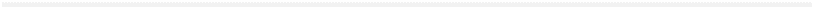 35:29 మోషే చేయవలెనని యెహోవా ఆజ్ఞాపించిన పనులన్నిటికొరకు ఇశ్రాయేలీయులలో పురుషులేమి స్త్రీలేమి తెచ్చుటకు ఎవరి హృదయములు వారిని ప్రేరేపించునో వారందరు మనఃపూర్వకముగా యెహోవాకు అర్పణములను తెచ్చిరి.
35:30 మరియు మోషే ఇశ్రాయేలీయులతో ఇట్లనెను చూడుడి;
35:31 యెహోవా ఊరు కుమారుడును హూరు మనుమడునైన బెసలేలును పేరుపెట్టి పిలిచి విచిత్రమైన పనులను కల్పించుటకును బంగారుతోను వెండితోను ఇత్తడితోను పనిచేయుటకును,
అధ్యాయము 35
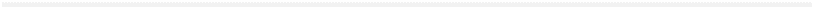 35:32 రత్నములను సానబెట్టి పొదుగుటకును చెక్కుటకును,
35:33 విచిత్రమైన పనులన్నిటిని చేయుటకును వారికి ప్రజ్ఞా వివేక జ్ఞానములు కలుగునట్లు దేవుని ఆత్మతో వాని నింపియున్నాడు.
35:34 అతడును దాను గోత్రికుడును అహీసామాకు కుమారుడునైన అహోలీయాబును ఇతరులకు నేర్పునట్లు వారికి బుద్ధి పుట్టించెను.
35:35 చెక్కువాడేమి చిత్రకారుడేమి నీలధూమ్ర రక్తవర్ణములతోను సన్ననారతోను బుటాపని చేయువాడేమి నేతగాడేమి చేయు సమస్తవిధములైన పనులు, అనగా ఏ పనియైనను చేయువారియొక్కయు విచిత్రమైన పని కల్పించు వారియొక్కయు పనులను చేయునట్లు ఆయన వారి హృదయములను జ్ఞానముతో నింపియున్నాడు.
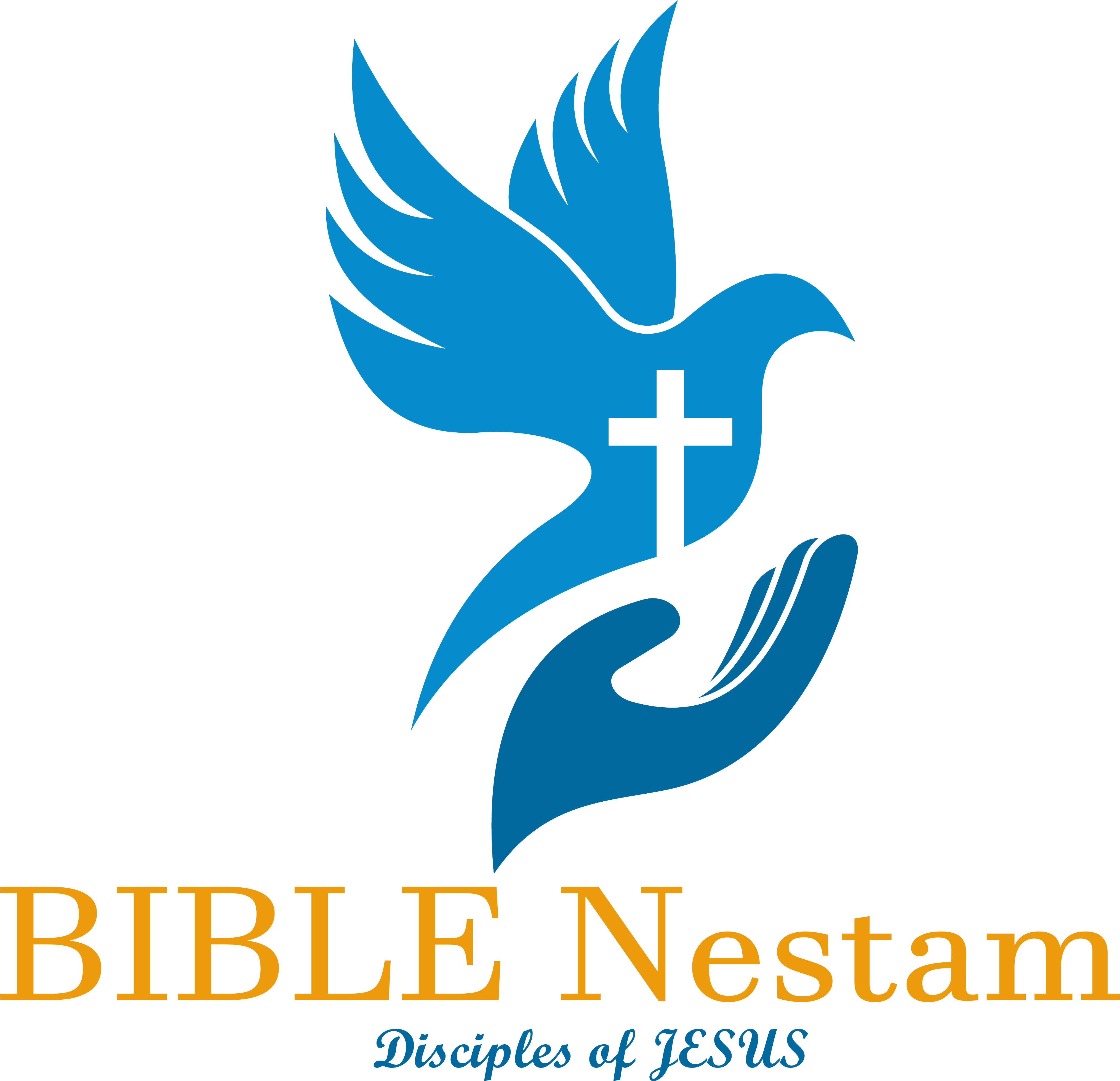 నిర్గమకాండము
అధ్యాయము 36

పరిశుద్ధ గ్రంధము

www.TeluguBibleStudy.com
అధ్యాయము 36
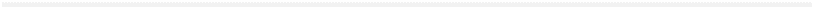 36:1 పరిశుద్ధస్థలముయొక్క సేవనిమిత్తము ప్రతివిధమైన పనిచేయ తెలిసికొనుటకై యెహోవా ఎవరికి ప్రజ్ఞా వివేకములు కలుగజేసెనో అట్టి బెసలేలును అహోలీయాబును మొదలైన ప్రజ్ఞావంతులందరును యెహోవా ఆజ్ఞాపించిన అంతటిచొప్పున చేయుదురనెను.
36:2 బెసలేలును అహోలీయాబును యెహోవా ఎవరి హృదయములో ప్రజ్ఞ పుట్టించెనో ఆ పని చేయుటకు ఎవని హృదయము వాని రేపెనో వారినందరిని మోషే పిలిపించెను.
అధ్యాయము 36
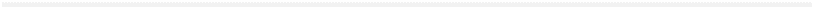 36:3 ఆ పని చేయుటకై వారు పరిశుద్ధస్థలముయొక్క సేవకొరకు ఇశ్రాయేలీయులు తెచ్చిన అర్పణములన్నిటిని మోషే యొద్దనుండి తీసికొనిరి. అయినను ఇశ్రాయేలీయులు ఇంక ప్రతి ఉదయమున మనఃపూర్వకముగా అర్పణములను అతని యొద్దకు తెచ్చుచుండిరి.
36:4 అప్పుడు పరిశుద్ధస్థల సంబంధమైన పని అంతయు చేయు ప్రజ్ఞావంతులందరిలో ప్రతివాడు తాను చేయుపని విడిచివచ్చి
36:5 మోషేతో చేయవలెనని యెహోవా ఆజ్ఞాపించిన పని విషయమైన సేవకొరకు ప్రజలు కావలసిన దానికంటె బహు విస్తారము తీసికొని వచ్చుచున్నారని చెప్పగా
అధ్యాయము 36
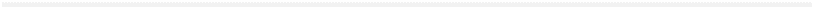 36:6 మోషే పరిశుద్ధస్థలమునకు ఏ పురుషుడైనను ఏ స్త్రీయైనను ఇకమీదట ఏ అర్పణనైనను తేవద్దని ఆజ్ఞాపించెను గనుక పాళెమందంతటను ఆ మాట చాటించిరి; ఆ పని అంతయు చేయునట్లు దానికొరకు వారు తెచ్చిన సామగ్రి చాలినది, అది అత్యధికమైనది
36:7 గనుక ప్రజలు తీసికొనివచ్చుట మానిరి.
36:8 ఆ పని చేసినవారిలో ప్రజ్ఞగల ప్రతివాడును మందిరమును పది తెరలతో చేసెను. అతడు వాటిని నీల ధూమ్ర రక్తవర్ణములుగల పేనిన సన్ననారతో చిత్రకారుని పనియైన కెరూబులు గలవాటినిగా చేసెను.
అధ్యాయము 36
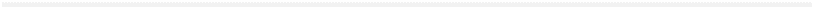 36:9 ప్రతి తెరపొడుగు ఇరువది యెనిమిది మూరలు; ప్రతి తెర వెడల్పు నాలుగు మూరలు; ఆ తెరలన్నిటి కొలత ఒక్కటే. 
36:10 అయిదు తెరలను ఒక దానితో ఒకటి కూర్చెను; మిగిలిన అయిదు తెరలను ఒకదానితో ఒకటి కూర్చెను.
36:11 మొదటి కూర్పు చివరనున్న తెర అంచున నీలినూలుతో కొలుకులను చేసెను. రెండవ కూర్పున వెలుపటి తెర అంచున అట్లు చేసెను.
అధ్యాయము 36
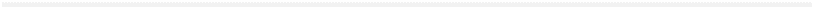 36:12 ఒక తెరలో ఏబది కొలుకులను చేసెను, రెండవ కూర్పునున్న తెర అంచున ఏబది కొలుకులను చేసెను. ఈ కొలుకులు ఒక దానితో ఒకటి సరిగా నుండెను.
36:13 మరియు అతడు ఏబది బంగారు గుండీలను చేసి ఆ గుండీలచేత ఆ తెరలను ఒక దానితో ఒకటి కూర్పగా అది ఒక్క మందిరముగా ఉండెను. 
36:14 మరియు మందిరముమీద గుడారముగా మేక వెండ్రుకలతో తెరలను చేసెను; వాటిని పదకొండు తెరలనుగా చేసెను.
అధ్యాయము 36
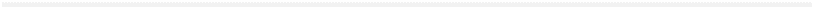 36:15 ప్రతి తెర పొడుగు ముప్పది మూరలు ప్రతి తెర వెడల్పు నాలుగు మూరలు;
36:16 ఆ పదకొండు తెరల కొలత ఒక్కటే. అయిదు తెరలను ఒకటిగాను ఆరు తెరలను ఒకటిగాను కూర్చెను.
36:17 మొదటి కూర్పునందలి వెలుపటి తెర అంచున ఏబది కొలుకులను చేసెను. మరియు రెండవ కూర్పునందలి వెలుపటి తెర అంచున ఏబది కొలుకులను చేసెను.
36:18 ఆ గుడారము ఒక్కటిగా నుండునట్లు దాని కూర్చుటకు ఏబది యిత్తడి గుండీలను చేసెను.
అధ్యాయము 36
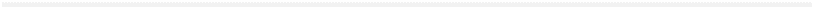 36:19 మరియు ఎఱ్ఱరంగు వేసిన పొట్టేళ్ల తోళ్లతో గుడారముకొరకు కప్పును దానికి మీదుగా సముద్రవత్సల తోళ్లతో పైకప్పును చేసెను.
36:20 మరియు అతడు మందిరమునకు తుమ్మకఱ్ఱతో నిలువు పలకలు చేసెను.
36:21 పలక పొడుగు పది మూరలు పలక వెడల్పు మూరెడునర.
36:22 ప్రతి పలకకు ఒకదానికొకటి సమదూరము గల కుసులు రెండు ఉండెను. అట్లు మందిరముయొక్క పలకలన్నిటికి చేసెను.
అధ్యాయము 36
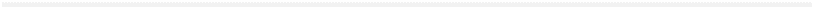 36:23 కుడివైపున, అనగా దక్షిణదిక్కున ఇరువది పలకలుండునట్లు మందిరమునకు పలకలు చేసెను.
36:24 ఒక్కొక్క పలక క్రింద దాని రెండు కుసులకు రెండు దిమ్మలను, ఆ యిరువది పలకల క్రింద నలుబది వెండి దిమ్మలను చేసెను.
36:25 మందిరముయొక్క రెండవ ప్రక్కకు, అనగా ఉత్తరదిక్కున ఇరువది పలకలను వాటి నలుబది వెండి దిమ్మలను,
అధ్యాయము 36
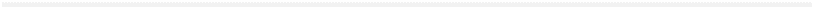 36:26 అనగా ఒక్కొక్క పలక క్రింద రెండు దిమ్మలను ఒక పలక క్రింద రెండు దిమ్మలను చేసెను.
36:27 పడమటిదిక్కున మందిరముయొక్క వెనుక ప్రక్కను ఆరు పలకలు చేసెను.
36:28 వెనుకప్రక్కను మందిరము యొక్క మూలలకు రెండు పలకలను చేసెను.
36:29 అవి అడుగున కూర్చబడి మొదటి ఉంగరముదాక ఒకదానితోఒకటి శిఖరమున కూర్చబడినవి. అట్లు రెండు మూలలలో ఆ రెండు పలకలు చేసెను.
అధ్యాయము 36
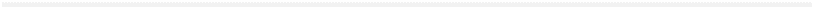 36:30 ఎనిమిది పలకలుండెను; వాటి వెండి దిమ్మలు పదునారు దిమ్మలు; ప్రతి పలక క్రింద రెండు దిమ్మలుండెను.
36:31 మరియు అతడు తుమ్మకఱ్ఱతో అడ్డకఱ్ఱలను చేసెను. మందిరముయొక్క ఒకప్రక్క పలకకు అయిదు అడ్డకఱ్ఱలను
36:32 మందిరముయొక్క రెండవప్రక్క పలకలకు అయిదు అడ్డకఱ్ఱలను, పడమటివైపున మందిరము యొక్క వెనుకప్రక్క పలకలకు అయిదు అడ్డకఱ్ఱలను చేసెను.
అధ్యాయము 36
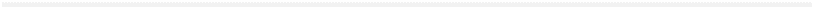 36:33 పలకల మధ్యనుండు నడిమి అడ్డకఱ్ఱను ఈ కొననుండి ఆ కొనవరకు చేరియుండచేసెను.
36:34 ఆ పలకలకు బంగారు రేకులు పొదిగించి వాటి అడ్డకఱ్ఱలుండు వాటి ఉంగరములను బంగారుతో చేసి అడ్డకఱ్ఱలకు బంగారు రేకులను పొదిగించెను.
36:35 మరియు అతడు నీల ధూమ్ర రక్తవర్ణములు గల అడ్డతెరను పేనిన సన్ననారతో చేసెను, చిత్రకారునిపనియైన కెరూబులు గలదానిగా దాని చేసెను.
అధ్యాయము 36
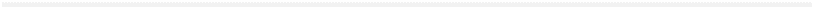 36:36 దాని కొరకు తుమ్మకఱ్ఱతో నాలుగు స్తంభములను చేసి వాటికి బంగారు రేకులను పొదిగించెను. వాటి వంకులు బంగారువి, వాటికొరకు నాలుగు వెండి దిమ్మలను పోతపోసెను.
36:37 మరియు అతడు గుడారపు ద్వారముకొరకు నీల ధూమ్ర రక్తవర్ణములుగల పేనిన సన్ననారతో బుటా పనియైన అడ్డతెరను చేసెను.
36:38 దాని అయిదు స్తంభములను వాటి దిమ్మలను చేసి వాటి బోదెలకును వాటి పెండెబద్దలకును బంగారు రేకులను పొదిగించెను; వాటి అయిదు దిమ్మలు ఇత్తడివి.
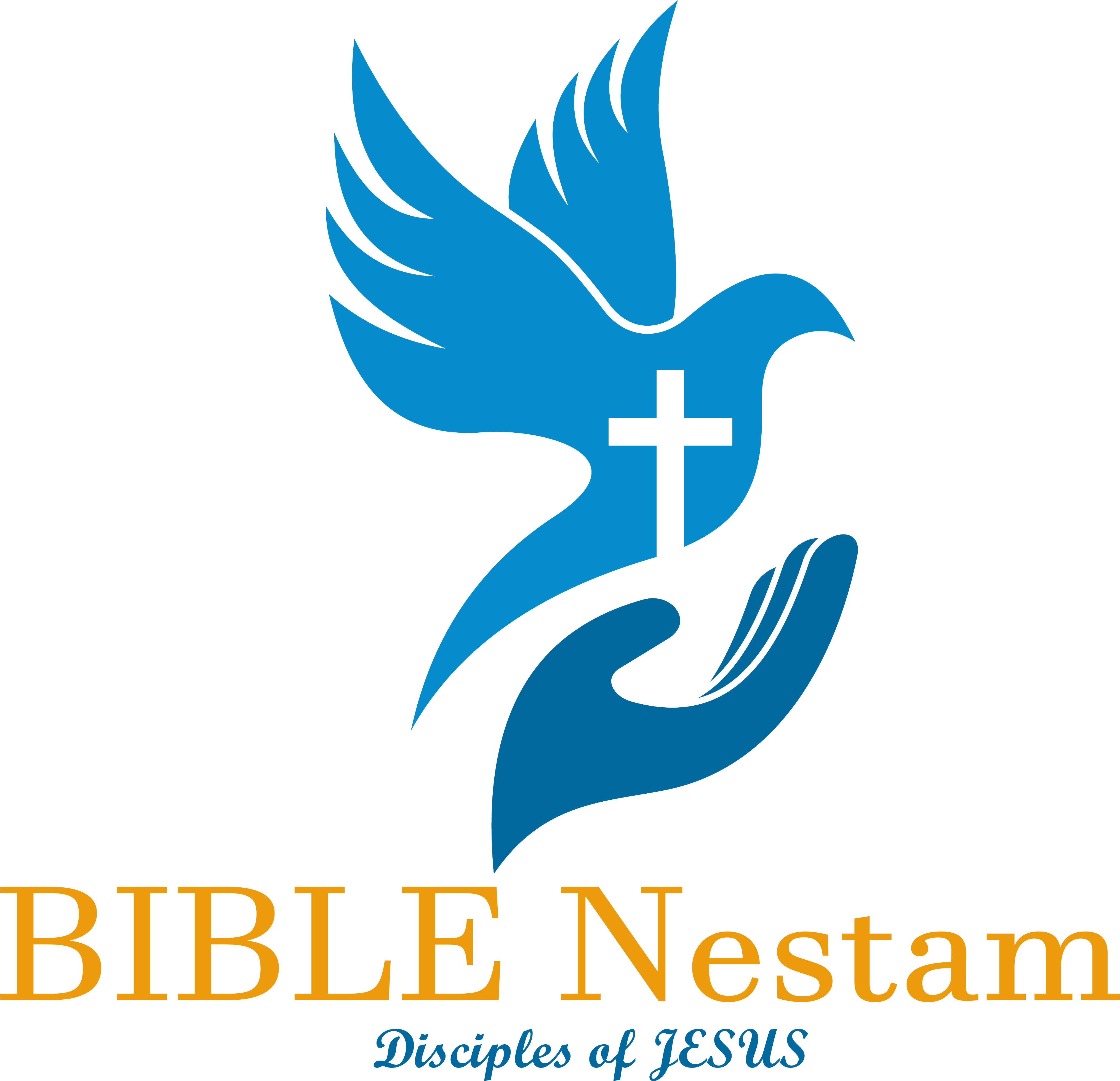 నిర్గమకాండము
అధ్యాయము 37

పరిశుద్ధ గ్రంధము

www.TeluguBibleStudy.com
అధ్యాయము 37
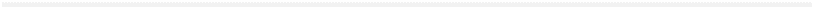 37:1 మరియు బెసలేలు తుమ్మకఱ్ఱతో ఆ మందసమును చేసెను. దాని పొడుగు రెండు మూరలనర దాని వెడల్పు మూరెడునర దాని యెత్తు మూరెడునర.
37:2 లోపలను వెలుపలను దానికి మేలిమి బంగారు రేకు పొదిగించి దానికి చుట్టు బంగారు జవను చేసెను.
37:3 దానికి నాలుగు బంగారు ఉంగరములను పోతపోసి, ఒక ప్రక్కను రెండు ఉంగరములును ఎదుటి ప్రక్కను రెండు ఉంగరములుండునట్లు దాని నాలుగు కాళ్లకు వాటిని తగిలించెను.
అధ్యాయము 37
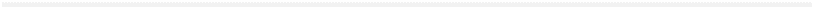 37:4 మరియు అతడు తుమ్మకఱ్ఱతో మోతకఱ్ఱలను చేసి వాటికి బంగారు రేకులను పొదిగించి
37:5 మందసమును మోయుటకు దాని ప్రక్కలమీది ఉంగరములలో ఆ మోతకఱ్ఱలను చొనిపెను.
37:6 మరియు అతడు మేలిమి బంగారుతో కరుణాపీఠమును చేసెను. దాని పొడుగు రెండు మూరలనర దాని వెడల్పు మూరెడునర;
అధ్యాయము 37
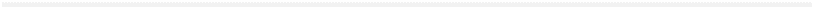 37:7 మరియు రెండు బంగారు కెరూబులను చేసెను, కరుణాపీఠము యొక్క రెండు కొనలను వాటిని నకిషిపనిగా చేసెను.
37:8 ఒక్కొక్క కొనను ఒక్కొక్క కెరూబును కరుణాపీఠముతో ఏకాండముగా దాని రెండు కొనలమీద కెరూబులను చేసెను. 
37:9 ఆ కెరూబులు పైకివిప్పిన రెక్కలుగలవై కరుణాపీఠమును తమ రెక్కలతో కప్పెను. కెరూబుల ముఖములు ఒకదానికిఒకటి ఎదురుగా ఉండెను; వాటి ముఖములు కరుణాపీఠము వైపుగా నుండెను.
అధ్యాయము 37
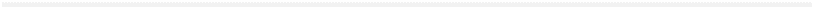 37:10 మరియు అతడు తుమ్మకఱ్ఱతో బల్లను చేసెను. దాని పొడుగు రెండు మూరలు దాని వెడల్పు మూరెడు దాని యెత్తు మూరెడునర.
37:11 అతడు దానికి మేలిమి బంగారు రేకు పొదిగించి దానికి చుట్టు బంగారు జవను చేసెను;
37:12 దానికి చుట్టు బెత్తెడు బద్దెచేసి దాని బద్దెపైని చుట్టు బంగారు జవను చేసెను.
37:13 దానికి నాలుగు బంగారు ఉంగరములను పోతపోసి దాని నాలుగు కాళ్లకుండిన నాలుగు మూలలయందు ఆ ఉంగరములను వేసెను.
అధ్యాయము 37
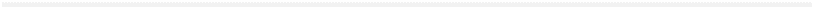 37:14 బల్లను మోయుటకు మోతకఱ్ఱలుండు ఆ ఉంగరములు దాని బద్దెకు సమీపముగా నుండెను.
37:15 బల్లను మోయుటకు తుమ్మకఱ్ఱతో మోతకఱ్ఱలను చేసి వాటికి బంగారు రేకులు పొదిగించెను.
37:16 మరియు నతడు బల్లమీదనుండు దాని ఉపకరణములను, అనగా దాని గంగాళములను దాని ధూపకలశములను దాని గిన్నెలను తర్పణము చేయుటకు దాని పాత్రలను మేలిమి బంగారుతో చేసెను.
అధ్యాయము 37
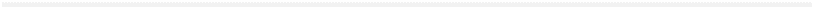 37:17 అతడు మేలిమి బంగారుతో దీపవృక్షమును చేసెను. ఆ దీపవృక్షమును దాని ప్రకాండమును దాని కొమ్మను నకిషిపనిగా చేసెను. దాని కలశములు మొగ్గలు పువ్వులు ఏకాండమైనవి.
37:18 దీపవృక్షము యొక్క ఇరుప్రక్కలనుండి మూడేసి కొమ్మలు అట్లు దాని ప్రక్కలనుండి ఆరు కొమ్మలు బయలుదేరినవి.
37:19 ఒక కొమ్మలో మొగ్గలు పువ్వులు గల బాదము రూపమైన మూడు కలశములు, రెండవ కొమ్మలో మొగ్గలు పువ్వులు గల బాదము రూపమైన మూడు కలశములు; అట్లు దీపవృక్షమునుండి బయలుదేరిన ఆరు కొమ్మలకు ఉండెను.
అధ్యాయము 37
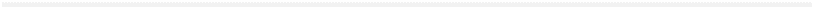 37:20 మరియు దీపవృక్షమందు దాని మొగ్గలు దాని పువ్వులు గల బాదము రూపమైన నాలుగు కలశములుండెను.
37:21 దీపవృక్షమునుండి బయలుదేరు ఆరు కొమ్మలలో రెండేసి కొమ్మలక్రింద ఏకాండమైన మొగ్గయు నుండెను.
37:22 వాటి మొగ్గలు వాటి కొమ్మలు ఏకాండమైనవి; అదంతయు ఏకాండమైనదై మేలిమి బంగారుతో నకిషిపనిగా చేయబడెను.
అధ్యాయము 37
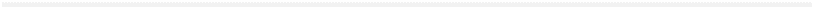 37:23 మరియు అతడు దాని యేడు ప్రదీపములను దాని కత్తెరను దాని పట్టుకారును దాని కత్తెరచిప్పను మేలిమి బంగారుతో చేసెను.
37:24 దానిని దాని ఉపకరణములన్నిటిని నలుబది వీసెల మేలిమి బంగారుతో చేసెను.
37:25 మరియు అతడు తుమ్మకఱ్ఱతో ధూపవేదికను చేసెను. దాని పొడుగు మూరెడు దాని వెడల్పు మూరెడు, అది చచ్చౌకముగా నుండెను. దాని యెత్తు రెండు మూరలు దాని కొమ్ములు ఏకాండమైనవి.
అధ్యాయము 37
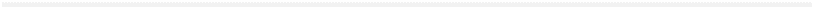 37:26 దానికి, అనగా దాని కప్పుకును దాని నాలుగు ప్రక్కలకును దాని కొమ్ములకును మేలిమి బంగారు రేకులు పొదిగించి దానికి చుట్టు బంగారు జవను చేసెను. 
37:27 దాని మోయు మోతకఱ్ఱలకు స్థలములుగా దానికి రెండు ఉంగరములను బంగారుతో చేసి దాని రెండు ప్రక్కలయందు దాని రెండు మూలలయందు దాని జవకు దిగువను వాటిని వేసెను.
37:28 దాని మోతకఱ్ఱలను తుమ్మకఱ్ఱతో చేసి వాటికి బంగారు రేకులను తాపెను.
అధ్యాయము 37
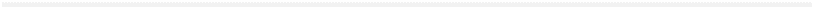 37:29 అతడు పరిశుద్ధమైన అభిషేకతైలమును స్వచ్ఛమైన పరిమళ ధూపద్రవ్యమును పరిమళ ద్రవ్యముల మేళకునిచేత చేయించెను.
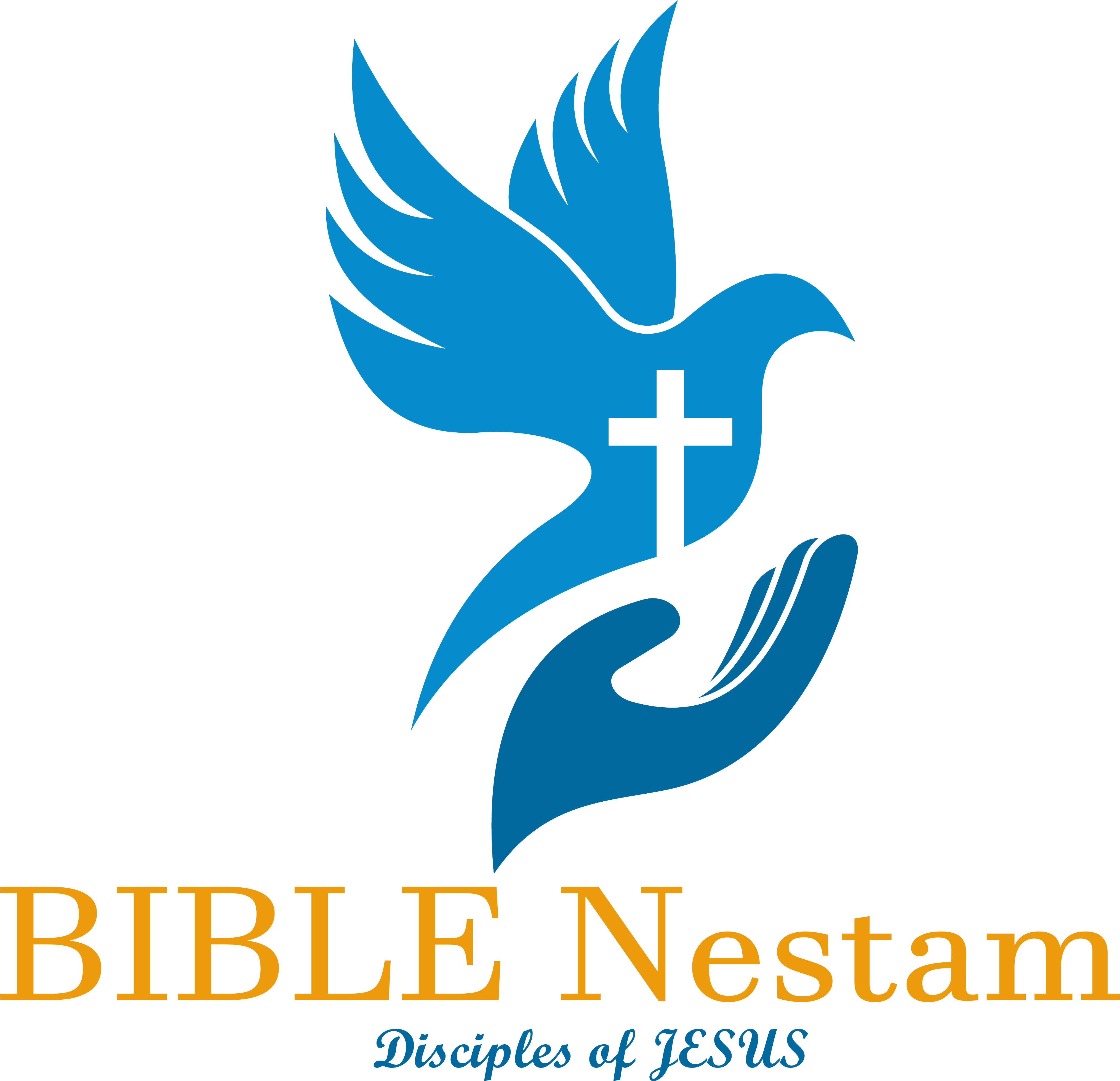 నిర్గమకాండము
అధ్యాయము 38

పరిశుద్ధ గ్రంధము

www.TeluguBibleStudy.com
అధ్యాయము 38
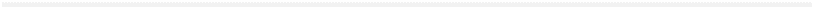 38:1 మరియు అతడు తుమ్మకఱ్ఱతో దహనబలిపీఠమును చేసెను. దాని పొడుగు అయిదు మూరలు దాని వెడల్పు అయిదు మూరలు, అది చచ్చౌకమైనది. దాని యెత్తు మూడు మూరలు దాని నాలుగు మూలలను కొమ్ములను చేసెను.
38:2 దాని కొమ్ములు దానితో ఏకాండమైనవి; దానికి ఇత్తడిరేకు పొదిగించెను.
38:3 అతడు ఆ బలిపీఠ సంబంధమైన ఉపకరణములన్నిటిని, అనగా దాని బిందెలను దాని గరిటెలను దాని గిన్నెలను దాని ముండ్లను దాని అగ్నిపాత్రలను చేసెను. దాని ఉపకరణములన్నిటిని ఇత్తడితో చేసెను
అధ్యాయము 38
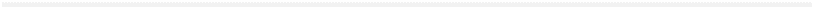 38:4 ఆ బలిపీఠము నిమిత్తము దాని జవక్రింద దాని నడిమివరకు లోతుగానున్న వలవంటి ఇత్తడి జల్లెడను చేసెను.
38:5 మరియు అతడు ఆ యిత్తడి జల్లెడయొక్క నాలుగు మూలలలో దాని మోతకఱ్ఱలుండు నాలుగు ఉంగరములను పోతపోసెను.
38:6 ఆ మోతకఱ్ఱలను తుమ్మకఱ్ఱతో చేసి వాటికి రాగి రేకులు పొదిగించెను.
38:7 ఆ బలిపీఠమును మోయుటకు దాని ప్రక్కలనున్న ఉంగరములలో ఆ మోతకఱ్ఱలు చొనిపెను; పలకలతో బలిపీఠమును గుల్లగా చేసెను.
అధ్యాయము 38
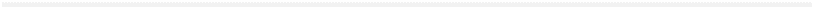 38:8 అతడు ప్రత్యక్షపు గుడారముయొక్క ద్వారమున సేవింపవచ్చిన సేవకురాండ్ర అద్దములతో ఇత్తడి గంగాళమును దాని ఇత్తడి పీటను చేసెను.
38:9 మరియు అతడు ఆవరణము చేసెను. కుడివైపున, అనగా దక్షిణదిక్కున నూరు మూరల పొడుగు గలవియు పేనిన సన్ననారవియునైన తెరలుండెను.
38:10 వాటి స్తంభములు ఇరువది వాటి ఇత్తడి దిమ్మలు ఇరువది. ఆ స్తంభముల వంకులును వాటి పెండెబద్దలును వెండివి.
అధ్యాయము 38
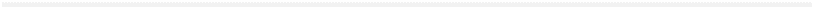 38:11 ఉత్తరదిక్కుననున్న తెరలు నూరు మూరలవి; వాటి స్తంభములు ఇరువది, వాటి యిత్తడి దిమ్మలు ఇరువది, ఆ స్తంభముల వంకులును వాటి పెండెబద్దలును వెండివి.
38:12 పడమటిదిక్కున తెరలు ఏబది మూరలవి; వాటి స్తంభములు పది, వాటి దిమ్మలు పది, ఆ స్తంభముల వంకులును వాటి పెండెబద్దలును వెండివి.
38:13 తూర్పువైపున, అనగా ఉదయపు దిక్కున ఏబది మూరలు;
38:14 ద్వారముయొక్క ఒక ప్రక్కను తెరలు పదునైదు మూరలవి; వాటి స్తంభములు మూడు వాటి దిమ్మలు మూడు.
అధ్యాయము 38
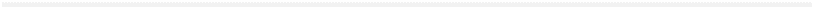 38:15 అట్లు రెండవ ప్రక్కను, అనగా ఇరు ప్రక్కలను ఆవరణ ద్వారమునకు పదునైదు మూరల తెరలు ఉండెను; వాటి స్తంభములు మూడు వాటి దిమ్మలు మూడు.
38:16 ఆవరణము చుట్టునున్న దాని తెరలన్నియు పేనిన సన్ననారవి.
38:17 స్తంభముల దిమ్మలు రాగివి, స్తంభముల వంకులును వాటి పెండెబద్దలును వెండివి. వాటి బోదెలకు వెండి రేకులు పొదిగింపబడెను. ఆవరణపు స్తంభములన్నియు వెండి బద్దలతో కూర్పబడెను.
అధ్యాయము 38
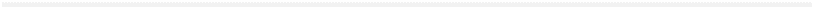 38:18 ఆవరణ ద్వారపు తెర నీల ధూమ్ర రక్తవర్ణములు గలదియు పేనిన సన్ననారతో చేయబడినదియునైన బుటాపనిది. దాని పొడుగు ఇరువది మూరలు; దాని యెత్తు, అనగా వెడల్పు ఆవరణ తెరలతో సరిగా, అయిదు మూరలు.
38:19 వాటి స్తంభములు నాలుగు, వాటి ఇత్తడి దిమ్మలు నాలుగు. వాటి వంకులు వెండివి.
38:20 వాటి బోదెలకు వెండి రేకు పొదిగింపబడెను, వాటి పెండెబద్దలు వెండివి, మందిరమునకును దాని చుట్టునున్న ఆవరణమునకును చేయబడిన మేకులన్నియు ఇత్తడివి.
అధ్యాయము 38
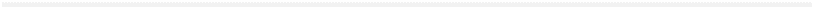 38:21 మందిరపదార్థముల మొత్తము, అనగా సాక్ష్యపు మందిర పదార్థముల మొత్తము ఇదే. ఇట్లు వాటిని యాజకుడైన అహరోను కుమారుడగు ఈతామారు లేవీయులచేత మోషే మాటచొప్పున లెక్క పెట్టించెను.
38:22 యూదా గోత్రికుడైన హూరు మనుమడును ఊరు కుమారుడునైన బెసలేలు యెహోవా మోషేకు ఆజ్ఞాపించినదంతయు చేసెను.
38:23 దాను గోత్రికుడును అహీసామాకు కుమారుడునైన అహోలీయాబు అతనికి తోడైయుండెను. ఇతడు చెక్కువాడును విచిత్రమైనపని కల్పించువాడును నీల ధూమ్ర రక్తవర్ణములతోను సన్ననారతోను బుటాపని చేయువాడునై యుండెను.
అధ్యాయము 38
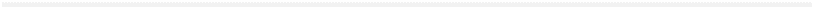 38:24 పరిశుద్ధస్థల విషయమైన పని అంతటిలోను పనికొరకు వ్యయపరచబడిన బంగారమంతయు, అనగా ప్రతిష్ఠింపబడిన బంగారు పరిశుద్ధస్థలపు తులముచొప్పున నూట పదహారు మణుగుల ఐదువందల ముప్పది తులములు.
38:25 సమాజములో చేరినవారి వెండి పరిశుద్ధస్థలపు తులముచొప్పున నాలుగువందల మణుగుల వెయ్యిన్ని ఐదువందల డెబ్బదియైదు తులములు.
38:26 ఈ పన్ను ఇరువది ఏండ్లు మొదలుకొని పైప్రాయము కలిగి లెక్కలో చేరిన వారందరిలో, అనగా ఆరులక్షల మూడువేల ఐదువందల ఏబది మందిలో తలకొకటికి అరతులము.
అధ్యాయము 38
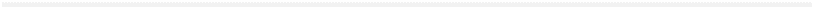 38:27 ఆ నాలుగువందల వెండి మణుగులతో పరిశుద్ధస్థలమునకు దిమ్మలు అడ్డతెరకు దిమ్మలును; అనగా ఒక దిమ్మకు నాలుగు మణుగులచొప్పున నాలుగు వందల మణుగులకు నూరు దిమ్మలు పోత పోయబడెను.
38:28 వెయ్యిన్ని ఐదువందల డెబ్బదియైదు తులముల వెండితో అతడు స్తంభములకు వంకులను చేసి వాటి బోదెలకు పొదిగించి వాటిని పెండెబద్దలచేత కట్టెను.
38:29 మరియు ప్రతిష్ఠింపబడిన యిత్తడి రెండువందల ఎనుబది మణుగుల రెండువేల నాలుగువందల తులములు.
అధ్యాయము 38
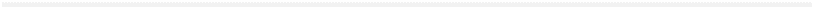 38:30 అతడు దానితో ప్రత్యక్షపు గుడారపు ద్వారమునకు దిమ్మలను ఇత్తడి వేదికను దానికి ఇత్తడి జల్లెడను వేదిక ఉపకరణములన్నిటిని
38:31 చుట్టునున్న ఆవరణమునకు దిమ్మలను ఆవరణ ద్వారమునకు దిమ్మలను ఆలయమునకు మేకులన్నిటిని చుట్టునున్న ఆవరణమునకు మేకులన్నిటిని చేసెను.
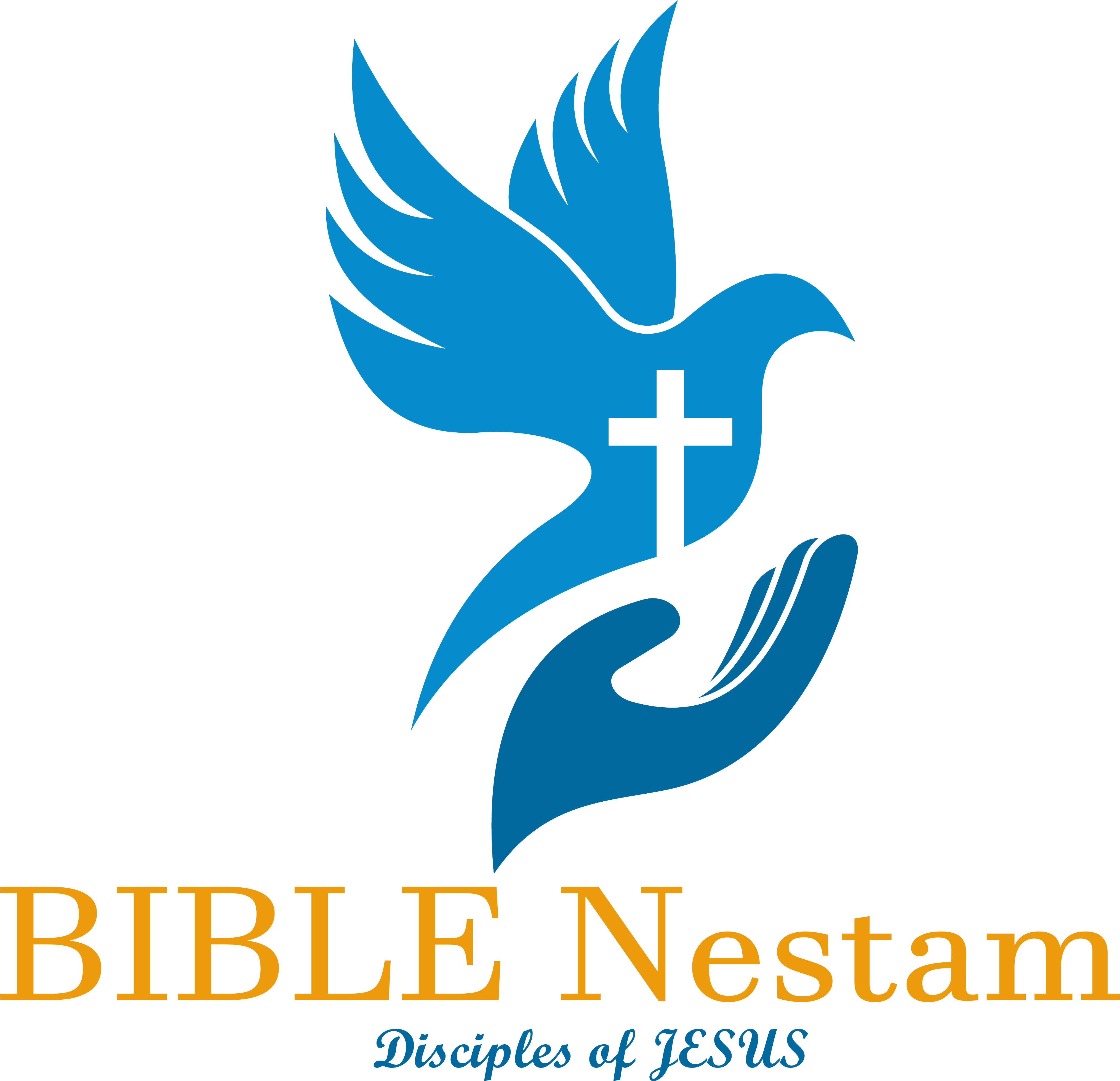 నిర్గమకాండము
అధ్యాయము 39

పరిశుద్ధ గ్రంధము

www.TeluguBibleStudy.com
అధ్యాయము 39
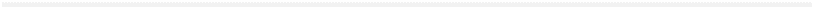 39:1 యెహోవా మోషేకు ఆజ్ఞాపించినట్టు పరిశుద్ధస్థలములో అహరోను చేయు సేవ నిమిత్తము నీల ధూమ్ర రక్తవర్ణములుగల సేవా వస్త్రములను అనగా ప్రతిష్ఠిత వస్త్రములను కుట్టిరి. 
39:2 మరియు అతడు బంగారుతోను నీల ధూమ్ర రక్త వర్ణములుగల నూలుతోను పేనిన సన్ననారతోను ఏఫోదును చేసెను.
39:3 నీల ధూమ్ర రక్తవర్ణములు గల నూలుతోను సన్ననారతోను చిత్రకారుని పనిగా నేయుటకు బంగారును రేకులుగా కొట్టి అది తీగెలుగా కత్తిరించిరి.
అధ్యాయము 39
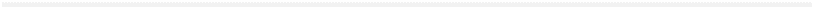 39:4 దానికి కూర్చు భుజఖండములను చేసిరి, దాని రెండు అంచులయందు అవి కూర్పబడెను.
39:5 దానిమీదనున్న దాని విచిత్రమైన దట్టి యేకాండమై దానితో సమమైన పనిగలిగి బంగారుతోను నీల ధూమ్ర రక్తవర్ణములుగల పేనిన సన్ననారతోను చేయబడెను; అట్లు యెహోవా మోషేకు ఆజ్ఞాపించెను.
39:6 మరియు బంగారు జవలలో పొదిగిన లేతపచ్చలను సిద్ధపరచిరి. ముద్రలు చెక్కబడునట్లు ఇశ్రాయేలీయుల పేళ్లు వాటిమీద చెక్కబడెను.
అధ్యాయము 39
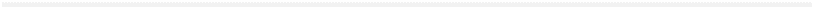 39:7 అవి ఇశ్రాయేలీయులకు జ్ఞాపకార్థమైన రత్నములగునట్లు ఏఫోదు భుజములమీద వాటిని ఉంచెను. అట్లు యెహోవా మోషేకు ఆజ్ఞాపించెను.
39:8 మరియు అతడు ఏఫోదు పనివలె బంగారుతోను నీల ధూమ్ర రక్తవర్ణములుగల పంక్తులతోను సన్ననారతోను చిత్రకారుని పనిగా పతకమును చేసెను.
39:9 అది చచ్చౌకముగా నుండెను. ఆ పతకమును మడతగా చేసిరి. అది మడవబడినదై జేనెడు పొడుగు జేనెడు వెడల్పు గలది.
అధ్యాయము 39
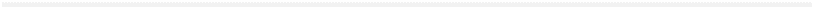 39:10 వారు దానిలో నాలుగు పంక్తుల రత్నములను పొదిగిరి. మాణిక్య గోమేధిక మరకతములు గల పంక్తి మొదటిది;
39:11 పద్మరాగ నీల సూర్యకాంత మణులు గల పంక్తి రెండవది;
39:12 గారుత్మతకము యష్మురాయి ఇంద్రనీలమును గల పంక్తి మూడవది;
39:13 రక్తవర్ణపురాయి సులిమానిరాయి సూర్యకాంతమును గల పంక్తి నాలుగవది; వాటివాటి పంక్తులలో అవి బంగారు జవలలో పొదిగింపబడెను.
అధ్యాయము 39
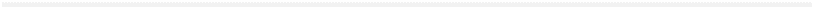 39:14 ఆ రత్నములు ఇశ్రాయేలీయుల పేళ్లచొప్పున, పండ్రెండు ముద్రలవలె చెక్కబడిన వారి పేళ్లచొప్పున, పండ్రెండు గోత్రముల పేళ్ళు ఒక్కొక్కదానిమీద ఒక్కొక్క పేరు చెక్కబడెను. 
39:15 మరియు వారు ఆ పతకమునకు మేలిమి బంగారుతో అల్లికపనియైన గొలుసులు చేసిరి.
39:16 వారు రెండు బంగారు జవలు రెండు బంగారు ఉంగరములును చేసి ఆ రెండు ఉంగరములును పతకపు రెండు కొనలను ఉంచి
అధ్యాయము 39
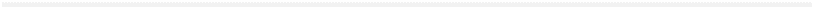 39:17 అల్లబడిన ఆ రెండు బంగారు గొలుసులను పతకపు కొనలనున్న రెండు ఉంగరములలో వేసి
39:18 అల్లబడిన ఆ రెండు గొలుసుల కొనలను ఆ రెండు జవలకు తగిలించి ఏఫోదు భుజఖండములమీద దాని యెదుట ఉంచిరి.
39:19 మరియు వారు రెండు బంగారు ఉంగరములను చేసి ఏఫోదు నెదుటనున్న పతకపు లోపలి అంచున దాని రెండు కొనలకు వాటిని వేసిరి.
అధ్యాయము 39
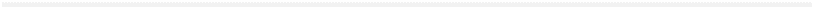 39:20 మరియు రెండు బంగారు ఉంగరములను చేసి ఏఫోదు విచిత్రమైన నడికట్టునకు పైగా దాని రెండవ కూర్పునొద్దనున్న దాని యెదుటి ప్రక్కను, ఏఫోదు రెండు భుజఖండములకు దిగువను వాటిని వేసిరి.
39:21 ఆ పతకము ఏఫోదు విచిత్రమైన దట్టికి పైగా నుండునట్లును అది ఏఫోదునుండి విడిపోకుండునట్లును ఆ పతకమును దాని ఉంగరములకును ఏఫోదు ఉంగరములకును నీలిసూత్రముతో కట్టిరి. అట్లు యెహోవా మోషేకు ఆజ్ఞాపించెను.
అధ్యాయము 39
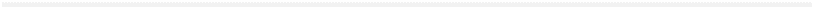 39:22 మరియు అతడు ఏఫోదు చొక్కాయి కేవలము నీలి నూలుతో అల్లికపనిగా చేసెను. ఆ చొక్కాయి మధ్యనున్న రంధ్రము కవచ రంధ్రమువలె ఉండెను.
39:23 అది చినుగకుండునట్లు దాని రంధ్రమునకు చుట్టు ఒక గోటు ఉండెను.
39:24 మరియు వారు చొక్కాయి అంచులమీద నీల ధూమ్ర రక్తవర్ణములుగల పేనిన నూలుతో దానిమ్మ పండ్లను చేసిరి.
39:25 మరియు వారు మేలిమి బంగారుతో గంటలను చేసి ఆ దానిమ్మపండ్ల మధ్యను, అనగా ఆ చొక్కాయి అంచులమీద చుట్టునున్న దానిమ్మపండ్ల మధ్యను ఆ గంటలను పెట్టిరి.
అధ్యాయము 39
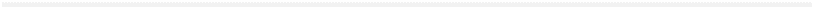 39:26 యెహోవా మోషేకు ఆజ్ఞాపించినట్లు సేవ చేయుటకు ఒక్కొక్క గంటను ఒక్కొక్క దానిమ్మపండును ఆ చొక్కాయి అంచులమీద చుట్టు ఉంచిరి.
39:27 మరియు యెహోవా మోషేకు ఆజ్ఞాపించినట్లు వారు అహరోనుకును అతని కుమారులకును నేత పనియైన సన్ననార చొక్కాయిలను సన్ననార పాగాను అందమైన 
39:28 సన్ననార కుళ్లాయిలను పేనిన సన్ననార లాగులను
39:29 నీల ధూమ్ర రక్తవర్ణములు గల పేనిన సన్ననారతో బుటాపనియైన నడికట్టును చేసిరి.
అధ్యాయము 39
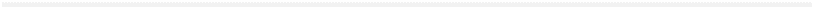 39:30 మరియు యెహోవా మోషేకు ఆజ్ఞాపించినట్లు వారు మేలిమి బంగారుతో పరిశుద్ధకిరీట భూషణము చేసి చెక్కిన ముద్రవలె దానిమీద యెహోవా పరిశుద్ధుడు అను వ్రాత వ్రాసిరి.
39:31 యెహోవా మోషేకు ఆజ్ఞాపించినట్లు పాగాకు మీదుగా కట్టునట్లు దానికి నీలి సూత్రమును కట్టిరి.
39:32 ప్రత్యక్షపు గుడారపు మందిరము యొక్క పని యావత్తును సంపూర్తి చేయబడెను. యెహోవా మోషేకు ఆజ్ఞాపించిన ప్రకారముగానే ఇశ్రాయేలీయులు చేసిరి.
అధ్యాయము 39
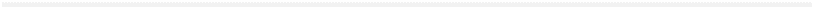 39:33 అప్పుడు వారు మందిరమును గుడారమును దాని ఉపకరణములన్నిటిని దాని కొలుకులను, పలకలను, కమ్ములను, స్తంభములను, దిమ్మలను,
39:34 ఎరుపురంగు వేసిన పొట్టేళ్ల తోళ్ల పైకప్పును, సముద్రవత్సల తోళ్ల పైకప్పును, కప్పు తెరను,
39:35 సాక్ష్యపు మందసమును దాని మోతకఱ్ఱలను, కరుణాపీఠమును,
39:36 బల్లను, దాని ఉపకరణములన్నిటిని, సముఖపు రొట్టెలను,
అధ్యాయము 39
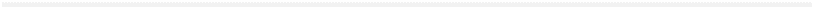 39:37 పవిత్రమైన దీపవృక్షమును, సవరించు దాని ప్రదీపములను, అనగా దాని ప్రదీపముల వరుసను దాని ఉపకరణములన్నిటిని దీపముకొరకు తైలమును
39:38 బంగారు వేదికను అభిషేకతైలమును పరిమళ ధూపద్రవ్యములను శాలా ద్వారమునకు తెరను
39:39 ఇత్తడి బలిపీఠమును దానికుండు ఇత్తడి జల్లెడను దాని మోతకఱ్ఱలను దాని ఉపకరణములన్నిటిని, గంగాళమును దాని పీటను
అధ్యాయము 39
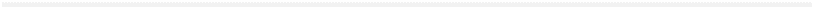 39:40 ఆవరణపు తెరలు దాని స్తంభములను దాని దిమ్మలను ఆవరణ ద్వారమునకు తెరను దాని త్రాళ్లను దాని మేకులను ప్రత్యక్షపు గుడారములో మందిరసేవ కొరకైన ఉపకరణములన్నిటిని, పరిశుద్ధస్థలములోని
39:41 యాజక సేవార్థమైన వస్త్రములను, అనగా యాజకుడైన అహరోనుకు పరిశుద్ధ వస్త్రములను అతని కుమారులకు వస్త్రములను మోషే యొద్దకు తీసికొనివచ్చిరి.
39:42 యెహోవా మోషేకు ఆజ్ఞాపించినట్లు ఇశ్రాయేలీయులు ఆ పని అంతయు చేసిరి.
అధ్యాయము 39
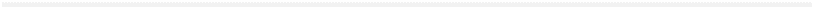 39:43 మోషే ఆ పని అంతయు చూచినప్పుడు యెహోవా ఆజ్ఞాపించినట్లు వారు దానిని చేసియుండిరి; ఆలాగుననే చేసియుండిరి గనుక మోషే వారిని దీవించెను.
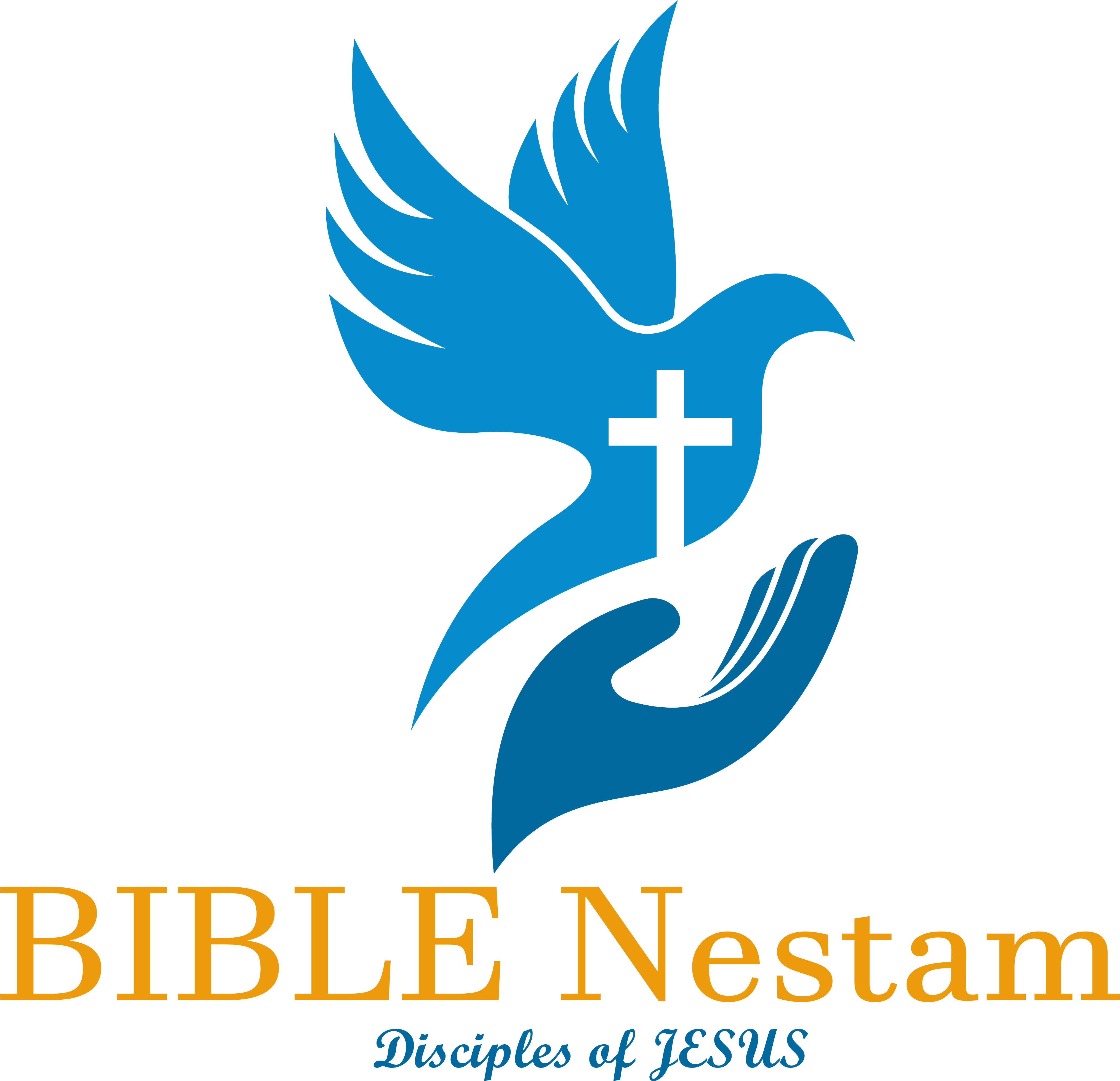 నిర్గమకాండము
అధ్యాయము 40

పరిశుద్ధ గ్రంధము

www.TeluguBibleStudy.com
అధ్యాయము 40
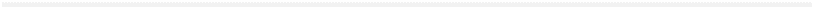 40:1 మరియు యెహోవా మోషేతో ఇట్లనెను
40:2 మొదటి నెలలో మొదటి దినమున నీవు ప్రత్యక్షపు గుడారపు మందిరమును నిలువబెట్టవలెను.
40:3 అచ్చట నీవు సాక్ష్యపు మందసమును నిలిపి ఆ మందసమును అడ్డతెరతో కప్పవలెను.
40:4 నీవు బల్లను లోపలికి తెచ్చి దానిమీద క్రమముగా ఉంచవలసిన వాటిని ఉంచి దీపవృక్షమును లోపలికి తెచ్చి దాని ప్రదీపములను వెలిగింపవలెను.
అధ్యాయము 40
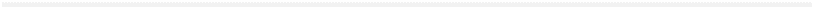 40:5 సాక్ష్యపు మందసము నెదుట ధూమము వేయు బంగారు వేదికను ఉంచి మందిర ద్వారమునకు తెరను తగిలింపవలెను.
40:6 ప్రత్యక్షపు గుడారపు మందిర ద్వారము నెదుట దహన బలిపీఠమును ఉంచవలెను;
40:7 ప్రత్యక్షపు గుడారమునకును బలిపీఠమునకును మధ్యను గంగాళమును ఉంచి దానిలో నీళ్లు నింపవలెను.
40:8 తెరలచుట్టు ఆవరణమును నిలువబెట్టి ఆవరణ ద్వారము యొక్క తెరను తగిలింపవలెను.
అధ్యాయము 40
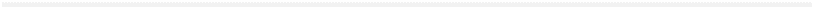 40:9 మరియు నీవు అభిషేకతైలమును తీసికొని మందిరమునకును దానిలోని సమస్తమునకును అభిషేకము చేసి దానిని దాని ఉపకరణములన్నిటిని ప్రతిష్ఠింపవలెను, అప్పుడు అది పరిశుద్ధమగును.
40:10 దహనబలిపీఠమునకు అభిషేకము చేసి ఆ పీఠమును ప్రతిష్ఠింపవలెను, అప్పుడు ఆ పీఠము అతిపరిశుద్ధమగును.
40:11 ఆ గంగాళమునకు దాని పీటకు అభిషేకము చేసి దాని ప్రతిష్ఠింపవలెను.
అధ్యాయము 40
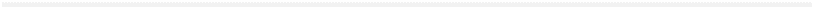 40:12 మరియు నీవు అహరోనును అతని కుమారులను ప్రత్యక్షపు గుడారము యొక్క ద్వారమునొద్దకు తోడుకొనివచ్చి వారిని నీళ్లతో స్నానము చేయించి
40:13 అహరోను నాకు యాజకుడగునట్లు అతనికి ప్రతిష్ఠిత వస్త్రములను ధరింపచేసి అతనికి అభిషేకము చేసి అతని ప్రతిష్ఠింపవలెను.
40:14 మరియు నీవు అతని కుమారులను తోడుకొనివచ్చి వారికి చొక్కాయిలను తొడిగించి
40:15 వారు నాకు యాజకులగుటకై నీవు వారి తండ్రికి అభిషేకము చేసినట్లు వారికిని అభిషేకము చేయుము. వారి అభిషేకము తరతరములకు వారికి నిత్యమైన యాజకత్వ సూచనగా ఉండుననెను.
అధ్యాయము 40
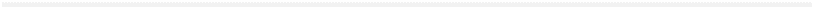 40:16 మోషే ఆ ప్రకారము చేసెను; యెహోవా అతనికి ఆజ్ఞాపించిన వాటినన్నిటిని చేసెను, ఆలాగుననే చేసెను.
40:17 రెండవ సంవత్సరమున మొదటి నెలలో మొదటి దినమున మందిరము నిలువబెట్టబడెను.
40:18 యెహోవా మోషేకు ఆజ్ఞాపించినట్లు మోషే మందిరమును నిలువబెట్టి దాని దిమ్మలను వేసి దాని పలకలను నిలువబెట్టి దాని పెండెబద్దలను చొనిపి దాని స్తంభములను నిలువబెట్టి
అధ్యాయము 40
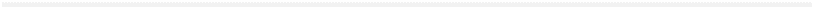 40:19 మందిరముమీద గుడారమును పరచి దానిపైని గుడారపు కప్పును వేసెను.
40:20 మరియు యెహోవా మోషేకు ఆజ్ఞాపించినట్లు అతడు శాసనములను తీసికొని మందసములో ఉంచి మందసమునకు మోతకఱ్ఱలను దూర్చి దానిమీద కరుణాపీఠము నుంచెను.
40:21 మందిరములోనికి మందసమును తెచ్చి కప్పుతెరను వేసి సాక్ష్యపు మందసమును కప్పెను.
అధ్యాయము 40
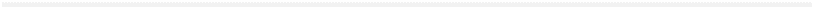 40:22 మరియు యెహోవా మోషేకు ఆజ్ఞాపించినట్లు అతడు ప్రత్యక్షపు గుడారములో మందిరము యొక్క ఉత్తరదిక్కున, అడ్డతెరకు వెలుపల బల్లను ఉంచి
40:23 యెహోవా సన్నిధిని దానిమీద రొట్టెలను క్రమముగా ఉంచెను. 
40:24 మరియు యెహోవా మోషేకు ఆజ్ఞాపించినట్లు అతడు ప్రత్యక్షపు గుడారములో మందిరమునకు దక్షిణదిక్కున బల్ల యెదుట దీపవృక్షమును ఉంచి
40:25 యెహోవా సన్నిధిని ప్రదీపములను వెలిగించెను.
అధ్యాయము 40
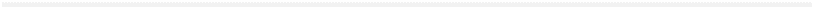 40:26 మరియు యెహోవా మోషేకు ఆజ్ఞాపించినట్లు అతడు ప్రత్యక్షపు గుడారములో అడ్డతెర యెదుట బంగారు ధూపవేదికను ఉంచి
40:27 దానిమీద పరిమళ ద్రవ్యములను ధూపము వేసెను.
40:28 మరియు యెహోవా మోషేకు ఆజ్ఞాపించినట్లు అతడు మందిర ద్వారమునకు తెరను వేసెను. అతడు ప్రత్యక్షపు గుడారపు మందిరపు ద్వారమునొద్ద దహనబలిపీఠమును ఉంచి
40:29 దానిమీద దహనబలినర్పించి నైవేద్యమును సమర్పించెను.
అధ్యాయము 40
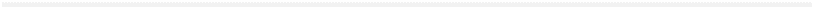 40:30 మరియు యెహోవా మోషేకు ఆజ్ఞాపించినట్లు అతడు ప్రత్యక్షపు గుడారమునకును బలిపీఠమునకును మధ్య గంగాళమును ఉంచి ప్రక్షాళణకొరకు దానిలో నీళ్లు పోసెను.
40:31 దానియొద్ద మోషేయు అహరోనును అతని కుమారులును తమ చేతులును కాళ్లును కడుగుకొనిరి.
40:32 వారు ప్రత్యక్షపు గుడారములోనికి వెళ్లునప్పుడును బలిపీఠమునకు సమీపించునప్పుడును కడుగుకొనిరి.
అధ్యాయము 40
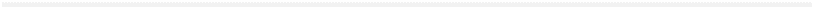 40:33 మరియు అతడు మందిరమునకును బలిపీఠమునకును చుట్టు ఆవరణమును ఏర్పరచి ఆవరణద్వారపు తెరను వేసెను. ఆలాగున మోషే పని సంపూర్తి చేసెను.
40:34 అప్పుడు మేఘము ప్రత్యక్షపు గుడారమును కమ్మగా యెహోవా తేజస్సు మందిరమును నింపెను.
40:35 ఆ మేఘము మందిరముమీద నిలుచుటచేత మందిరము యెహోవా తేజస్సుతో నిండెను గనుక మోషే ప్రత్యక్షపు గుడారములోనికి వెళ్లలేకుండెను.
అధ్యాయము 40
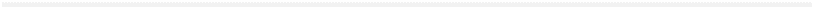 40:36 మేఘము మందిరము మీదనుండి పైకి వెళ్లునప్పుడెల్లను ఇశ్రాయేలీయులు ప్రయాణమైపోయిరి.
40:37 ఇదే వారి ప్రయాణ పద్ధతి. ఆ మేఘముపైకి వెళ్లనియెడల అది వెళ్లు దినమువరకు వారు ప్రయాణము చేయకుండిరి.
40:38 ఇశ్రాయేలీయులందరి కన్నుల ఎదుట పగటివేళ యెహోవా మేఘము మందిరముమీద ఉండెను. రాత్రివేళ అగ్ని దానిమీద ఉండెను. వారి సమస్త ప్రయాణములలో ఈలాగుననే జరిగెను.